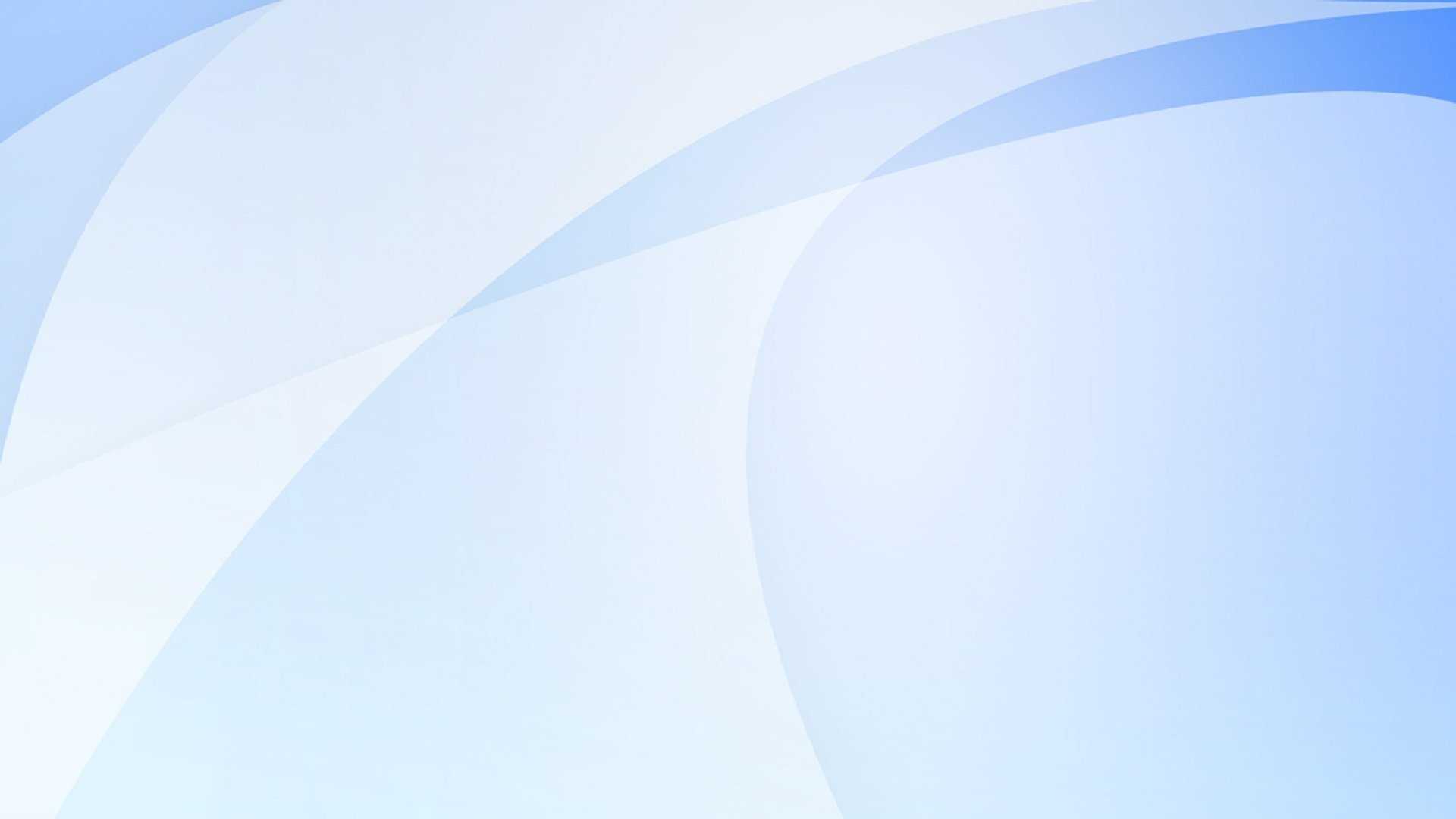 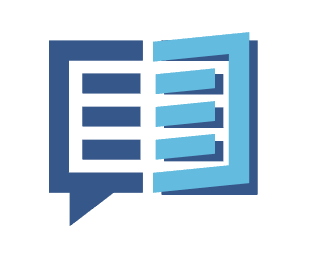 АВГУСТОВСКИЙПЕДАГОГИЧЕСКИЙСОВЕТ / 2022
«Управление ключевыми изменениями: 
от государственной стратегии к муниципальной практике»
КОЙНОВА ТАТЬЯНА НИКОЛАЕВНАкандидат педагогических наук, 
руководитель управления образования
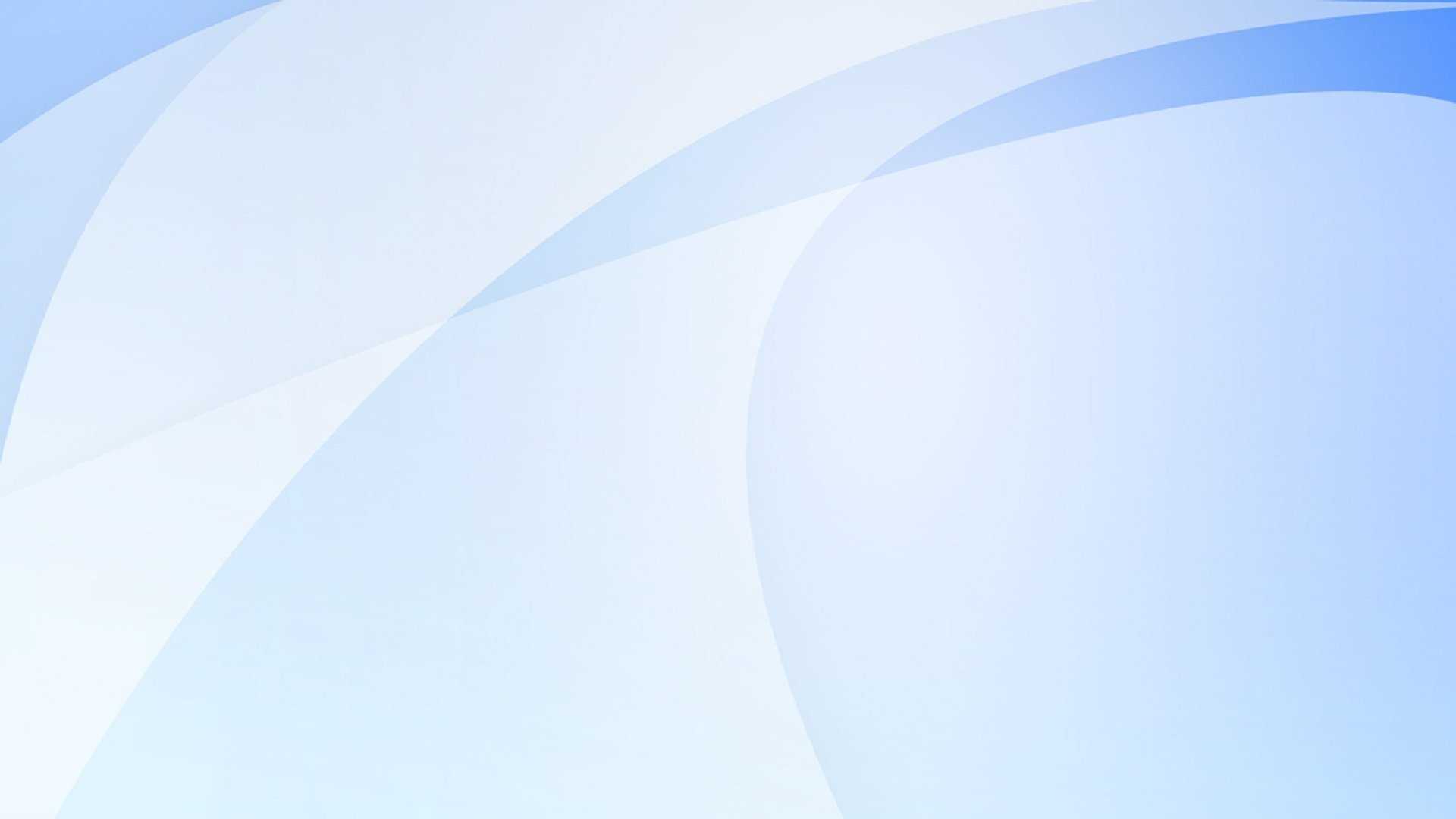 НАЦИОНАЛЬНАЯ ДОКТРИНА ОБРАЗОВАНИЯ РОССИЙСКОЙ ФЕДЕРАЦИИ
Образование - целенаправленный процесс становления и развития всех сущностных сил и способностей  человека,  раскрытия сути подлинно человеческого в человеке, помогающего ему устремляться к воплощению национального образовательного идеала.
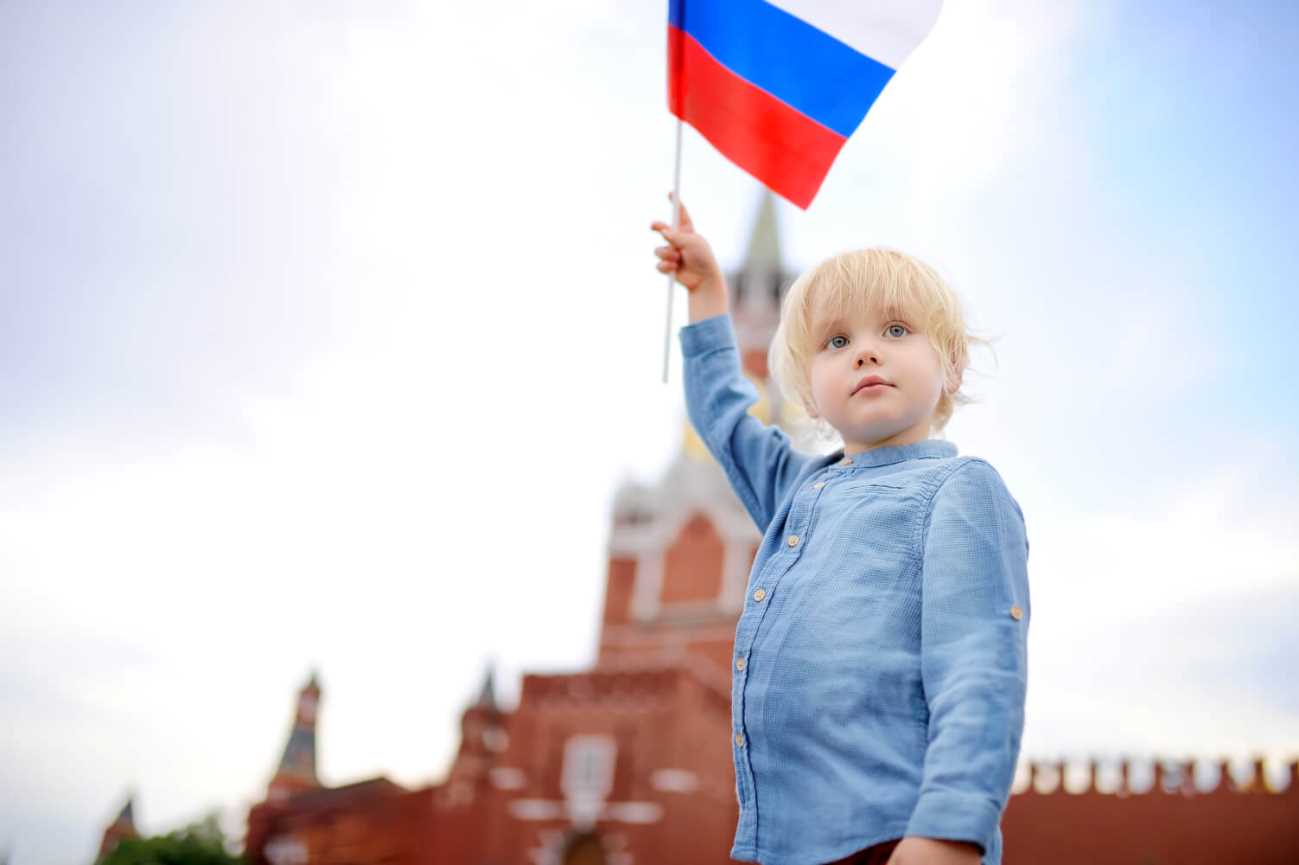 Проект / Под ред. чл.-корр. РАО В.И. Слободчикова. Изд. 2-е, исправленное и дополненное. М., 2022. 34 с.
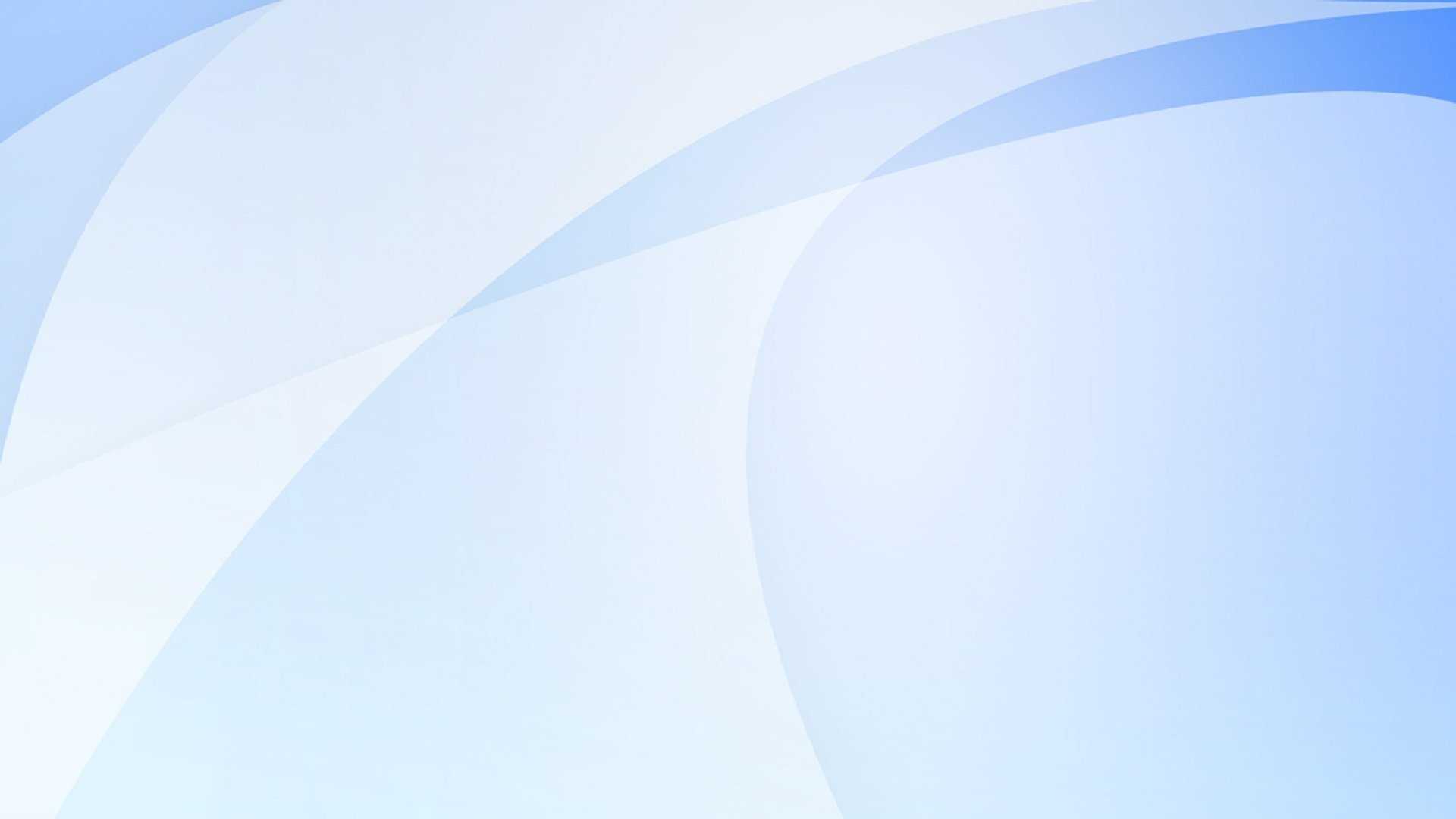 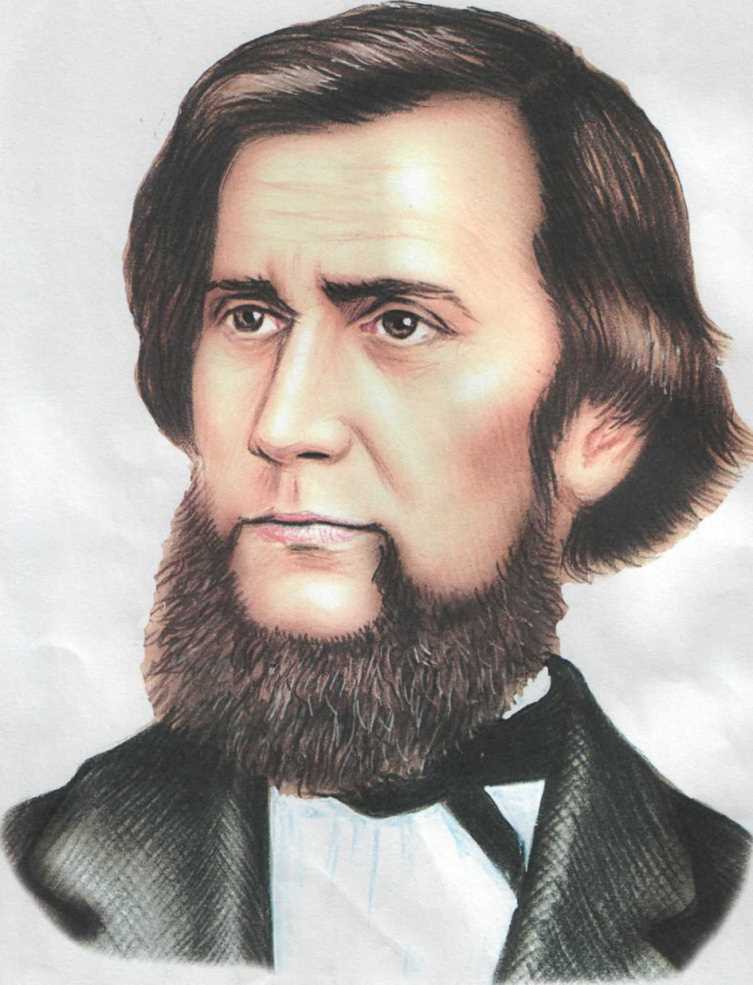 «Воспитание, скромное по наружности дело, в то же время является одним из величайших дел истории, на котором зиждутся царства  и живут целые поколения».
Константин Дмитриевич Ушинский
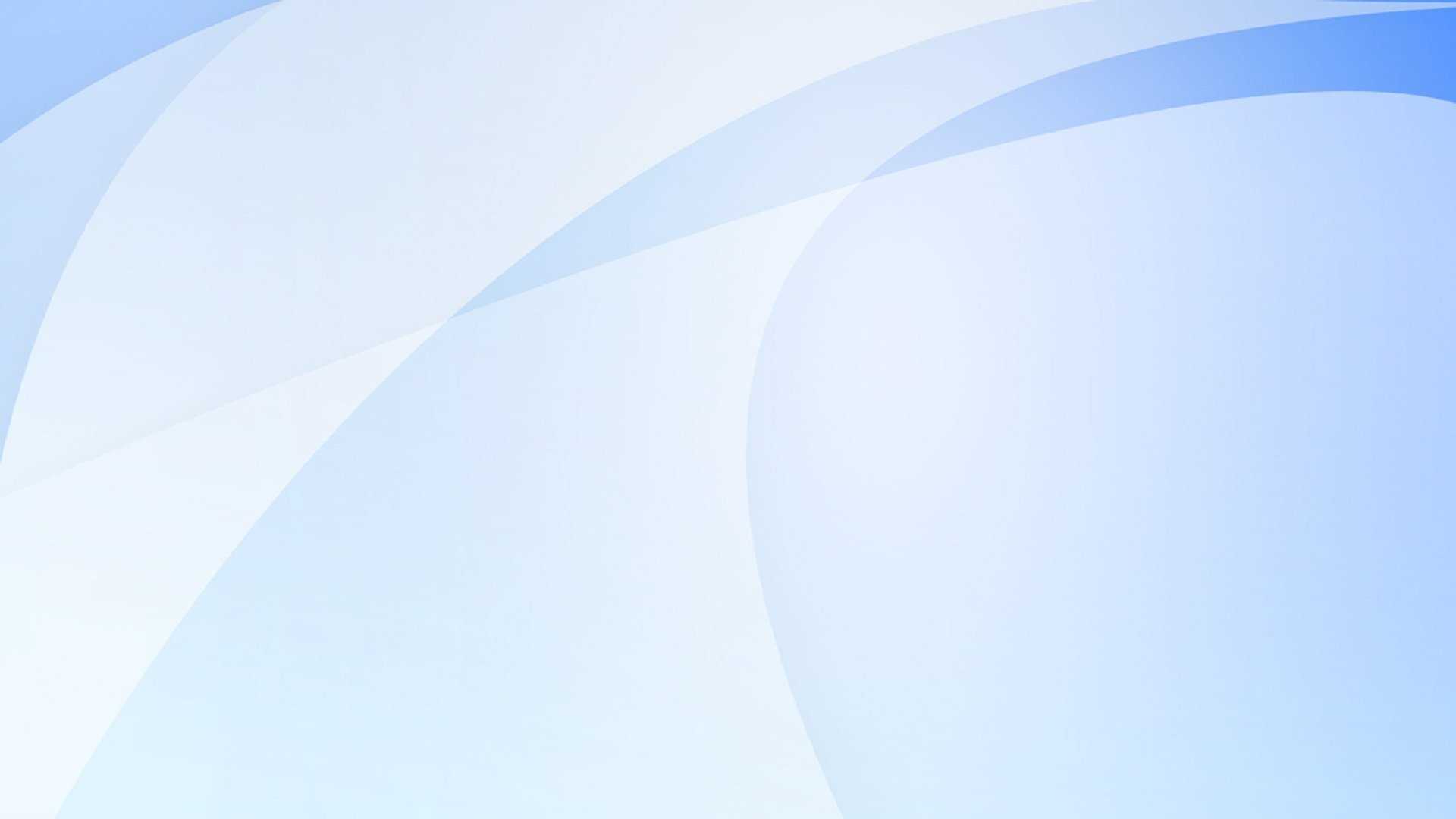 О НАЦИОНАЛЬНЫХ ЦЕЛЯХ
“
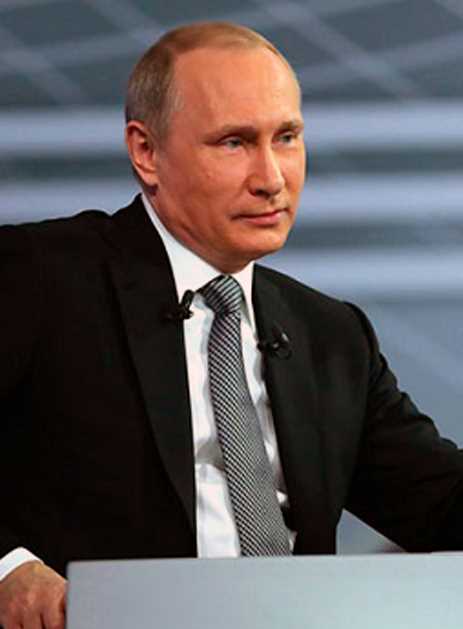 и стратегических задачах развития РФ до 2030 года
вхождение Российской Федерации в число 10 ведущих стран мира по качеству общего образования; 

 выравнивание стартовых возможностей дошкольниковза счет 100 процентов доступности качественного дошкольного образования;

 формирование эффективной системы выявления, поддержки и развития способностей и талантов у детейи молодежи, направленной на самоопределениеи профессиональную ориентацию;

развитие системы кадрового обеспечения сферы образования,  позволяющей каждому педагогу повышать уровень профессионального мастерства на протяжении всей профессиональной деятельности.
УКАЗ ПРЕЗИДЕНТА РФ от 21.07.2020 г. № 474
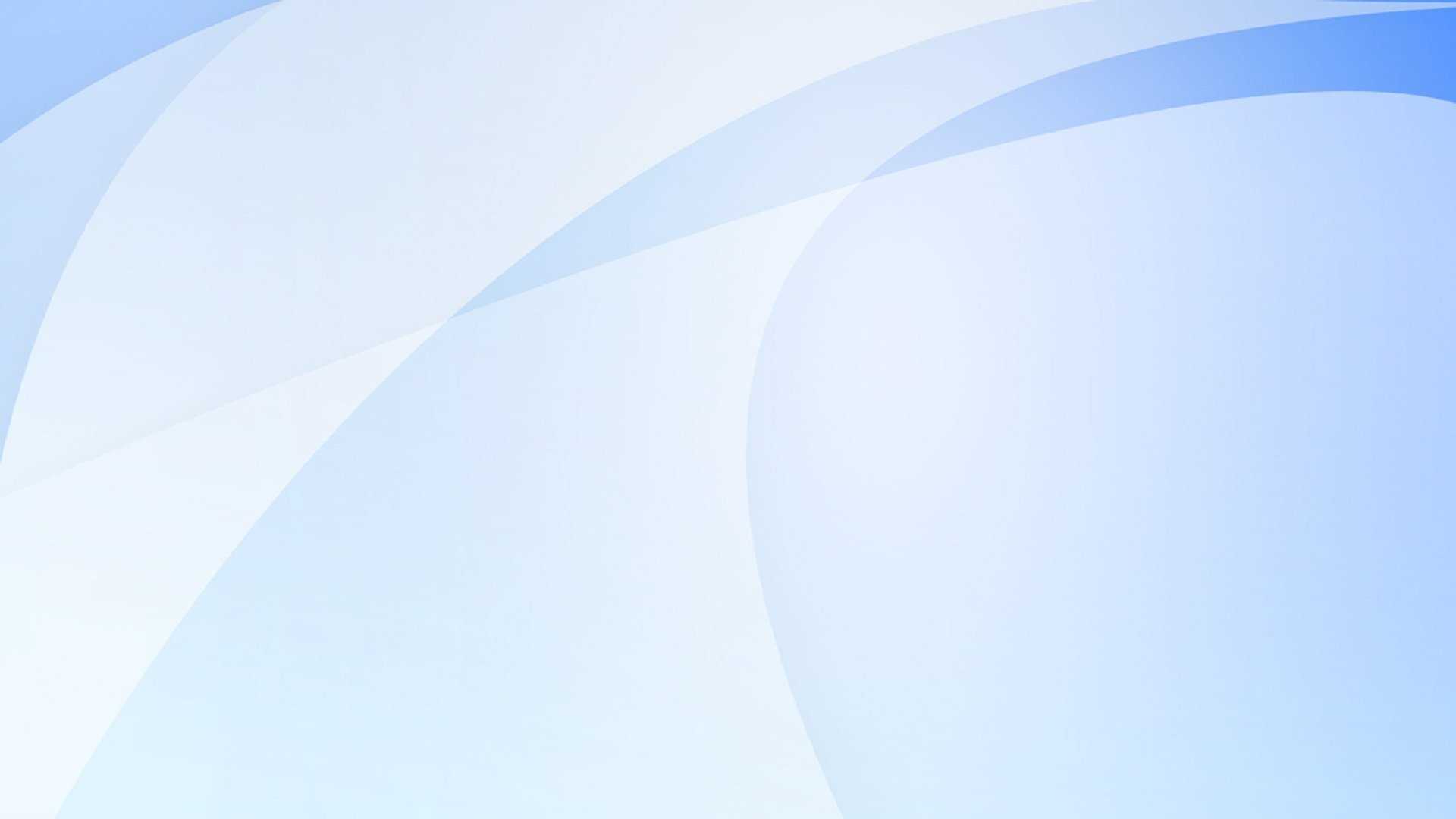 Школа Минпросвещения России
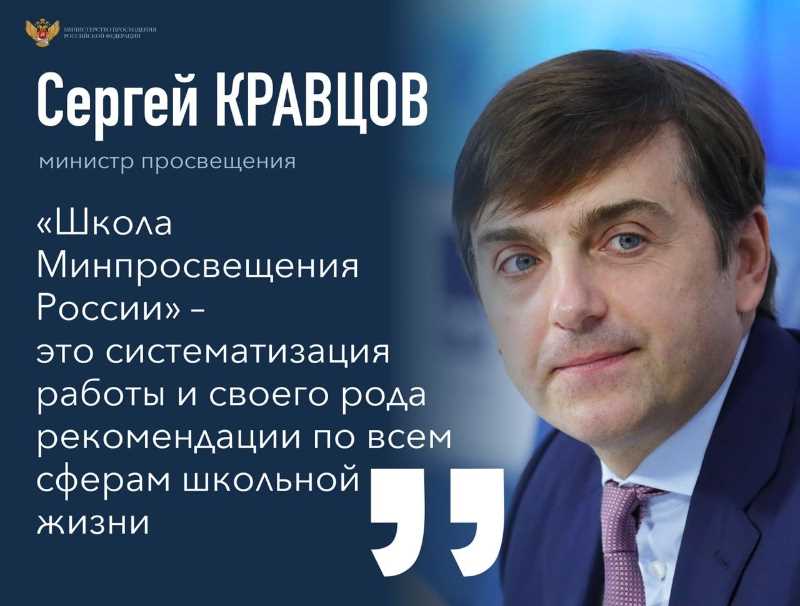 Проанализировать результаты
самодиагностики школ на информационном ресурсе ФГБНУ «Института управления образованием РАО»;

Обсудить и разработать «дорожные карты» по повышению уровня соответствия учреждений модели «Школы Минпросвещения России»;

Обсудить пути актуализации программ развития образовательных организаций в контексте дальнейшей реализации Проекта.
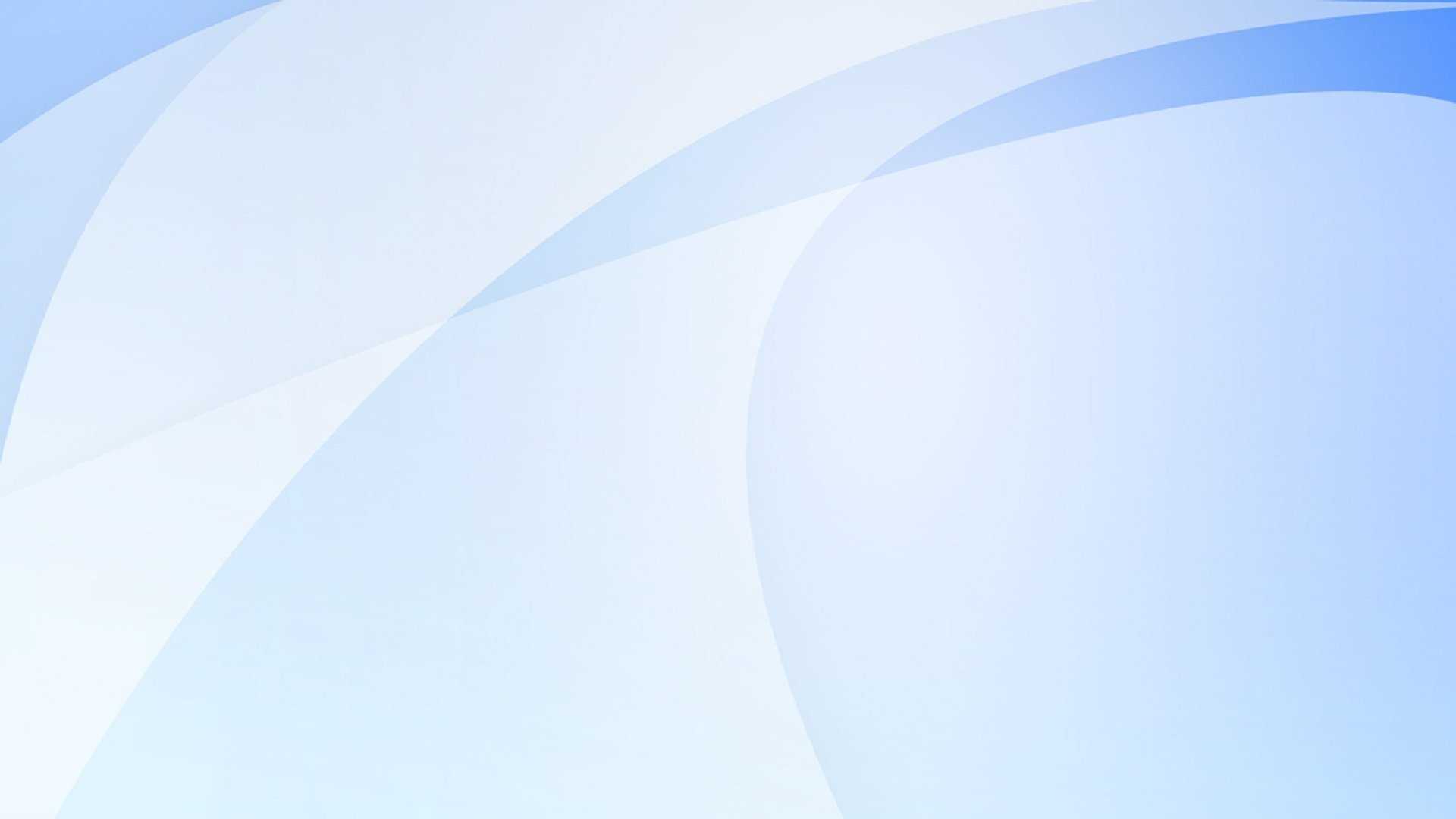 «Справедливость, то есть доступность качественного образования для каждого ребенка в соответствии с его интересами и способностями, причем независимо от того, где он живет – в городе или деревне, в Москве или любом другом регионе страны, 
независимо от того, где учится – в государственной школе или частной, и, конечно, независимо от социального статуса и доходов родителей».
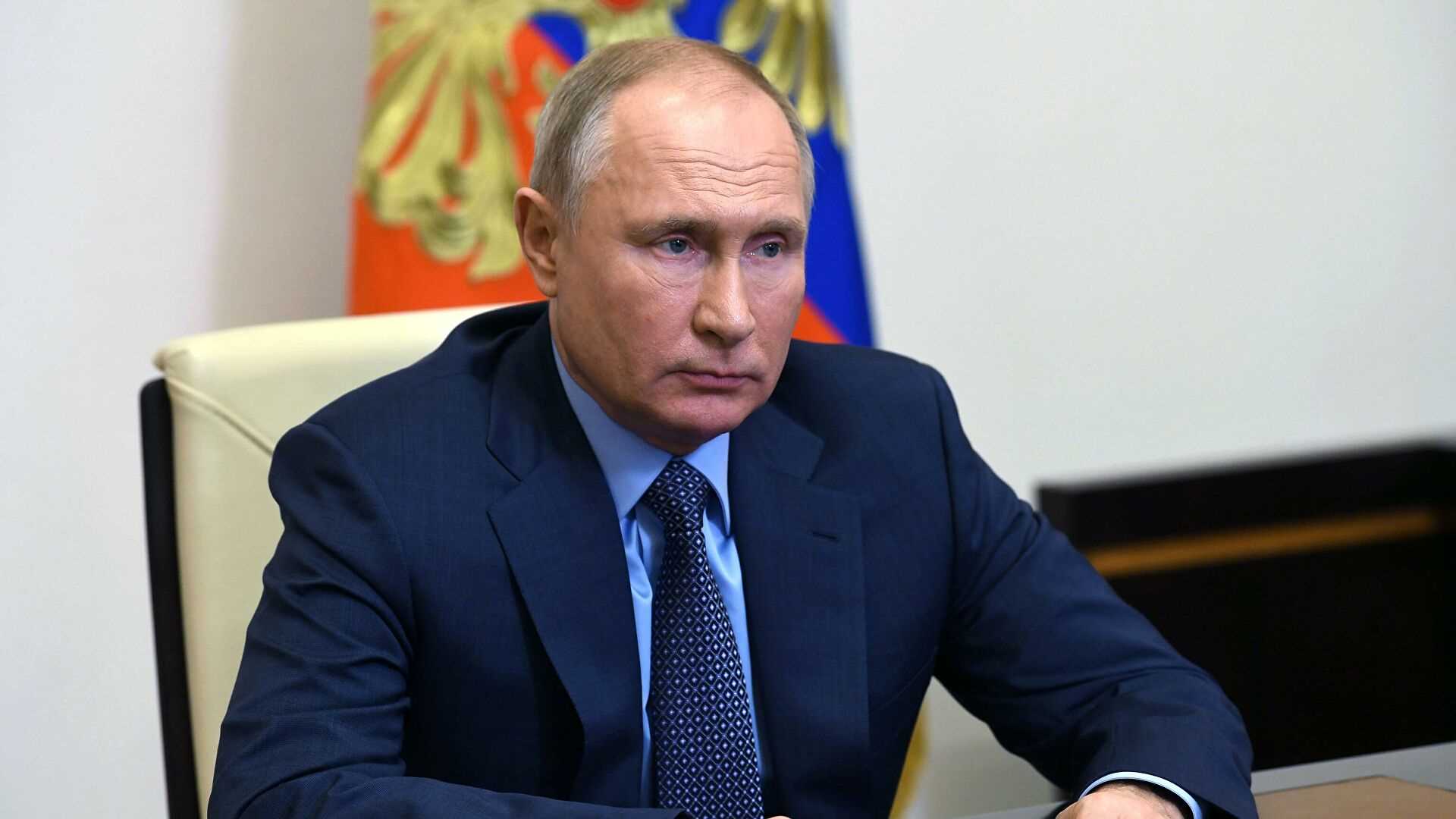 В.В. Путин, Президент РФ
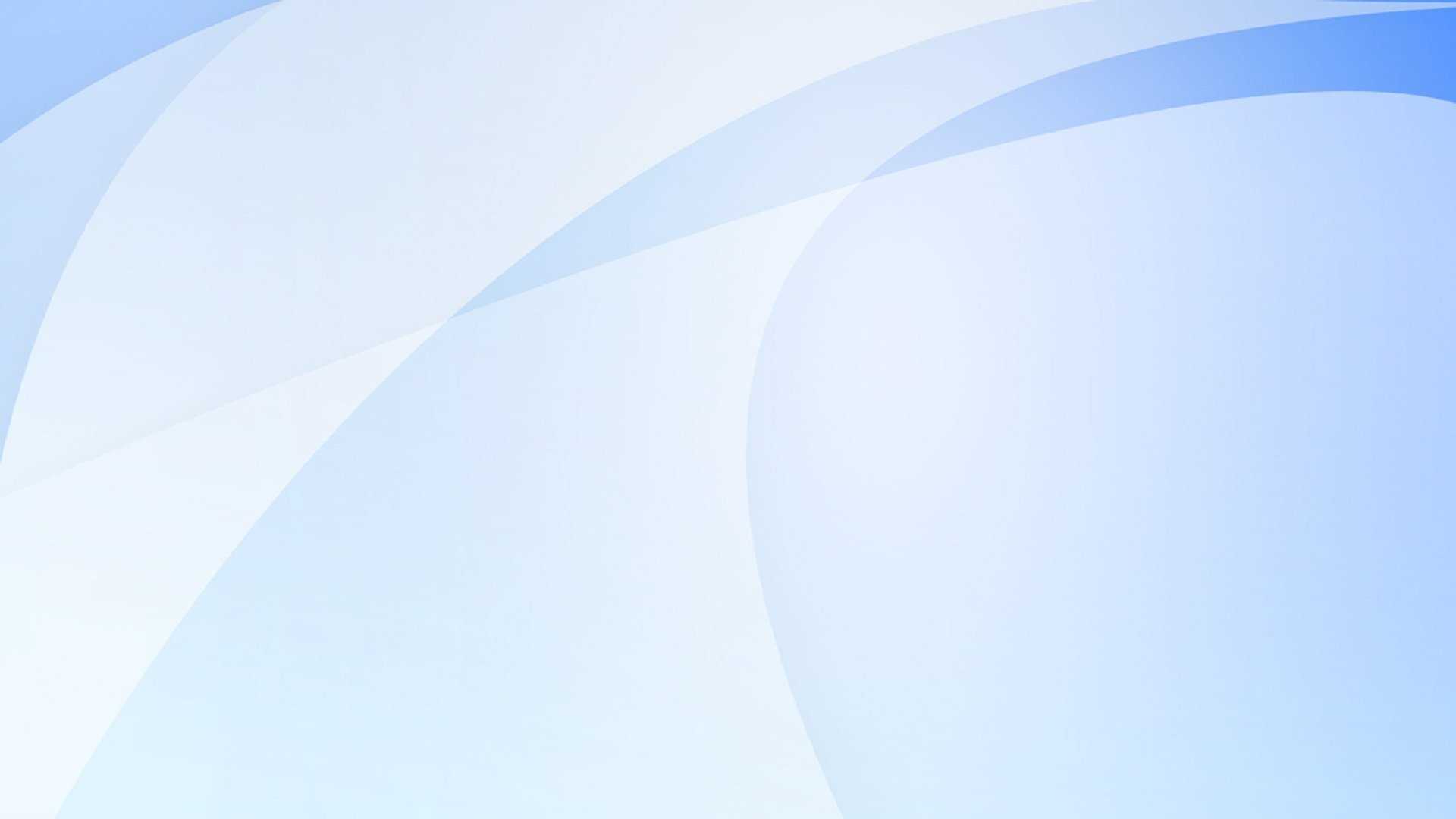 Приоритетные направления современной стратегии развития российского образования
формирование единого образовательного пространства, обеспечивающего качественное доступное общее образование во всех регионах страны для каждого ребенка в соответствии с его потребностями и интересами независимо от социальных и экономических факторов;
 укрепление единой воспитывающей среды, ориентированной на формирование патриотизма, российской гражданской идентичности, духовно-нравственной культуры на основе российских традиционных духовных и культурных ценностей;
 обеспечение глобальной конкурентоспособности российского образования, вхождение Российской Федерации в число десяти ведущих стран мира по качеству общего образования.
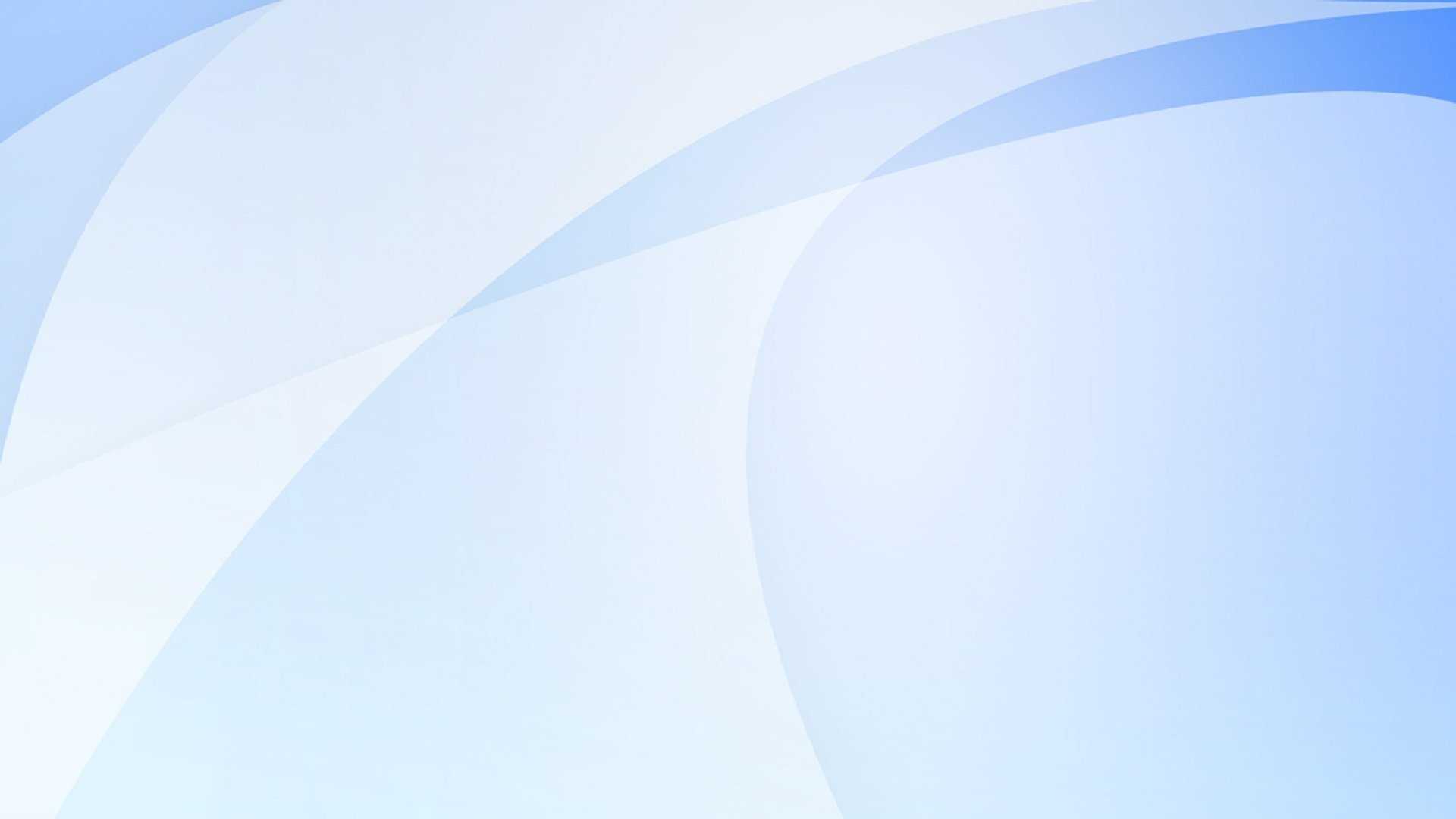 ОСНОВНЫЕ МАГИСТРАЛЬНЫЕ «УЧЕНИКОЦЕНТРИЧНЫЕ» НАПРАВЛЕНИЯ
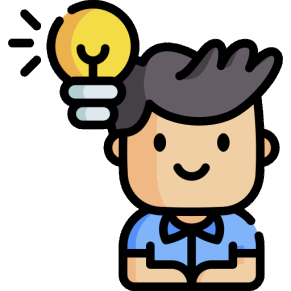 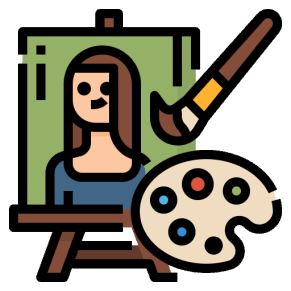 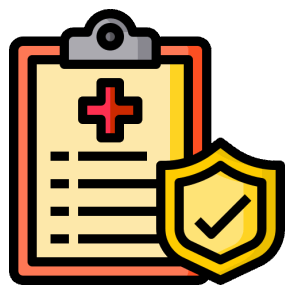 «ТВОРЧЕСТВО»
«ЗНАНИЕ»
«ЗДОРОВЬЕ»
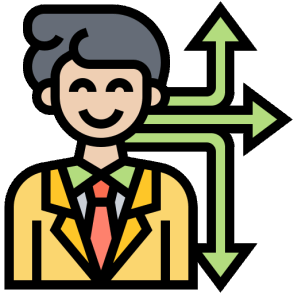 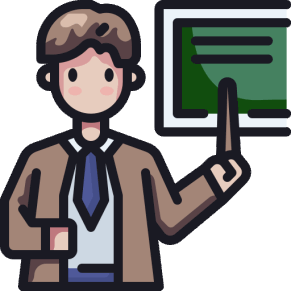 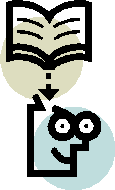 «ВОСПИТАНИЕ»И «ПРОФОРИЕНТАЦИЯ»
«УЧИТЕЛЬ» 
 и «ШКОЛЬНЫЙ	КЛИМАТ»
«ОБРАЗОВАТЕЛЬНАЯ 
СРЕДА»
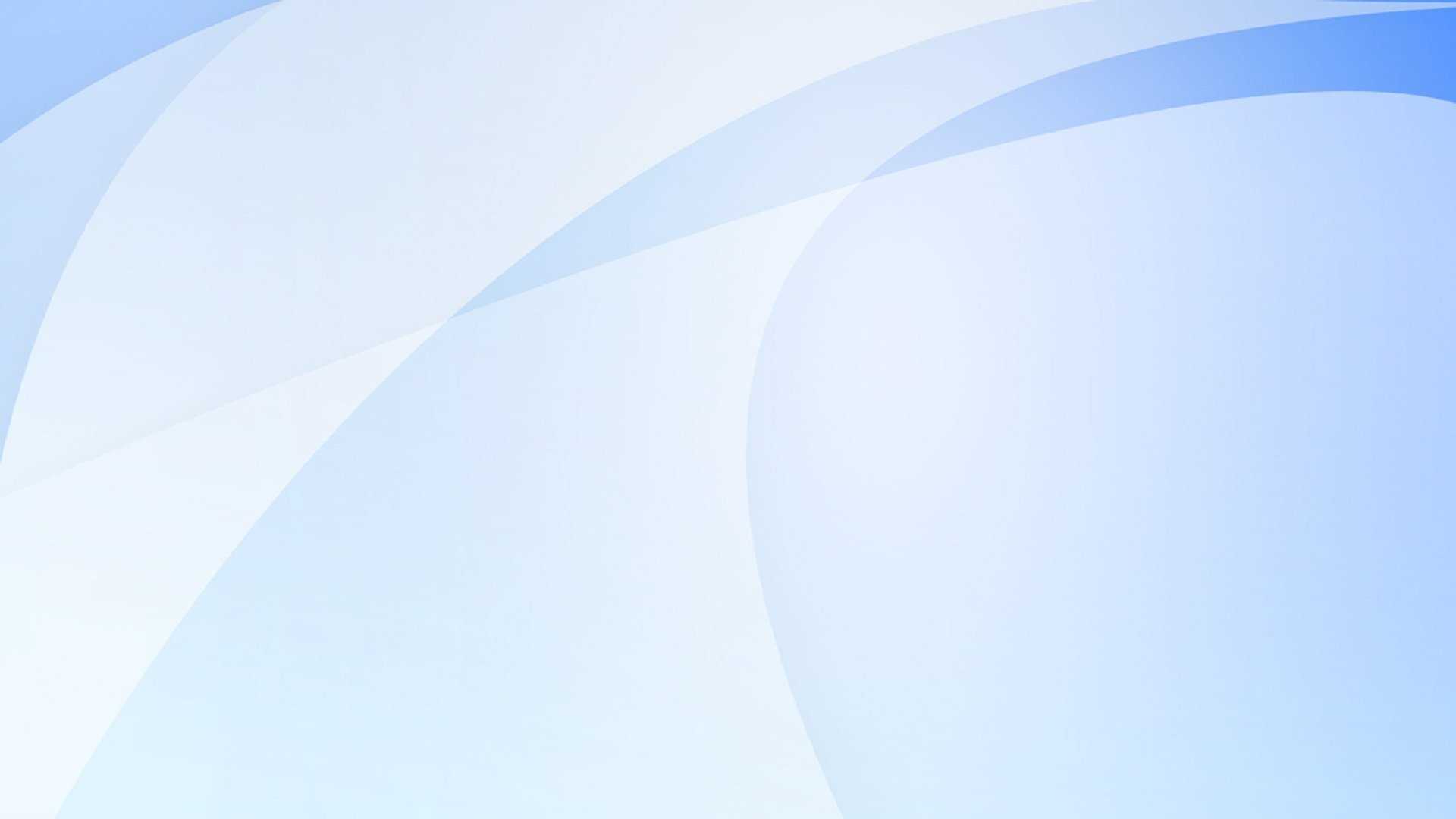 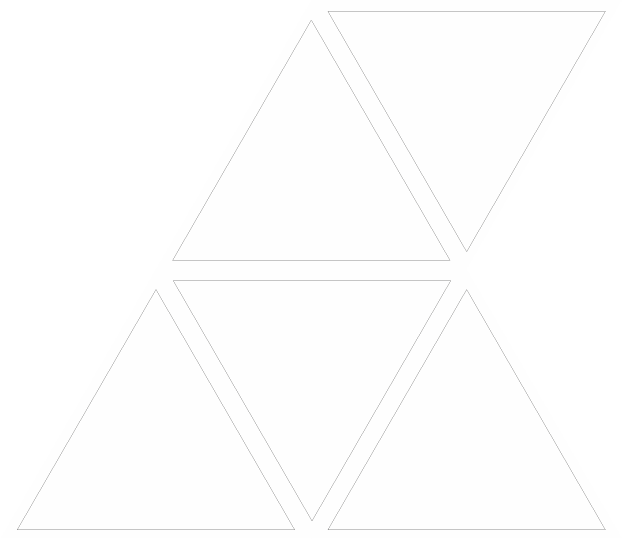 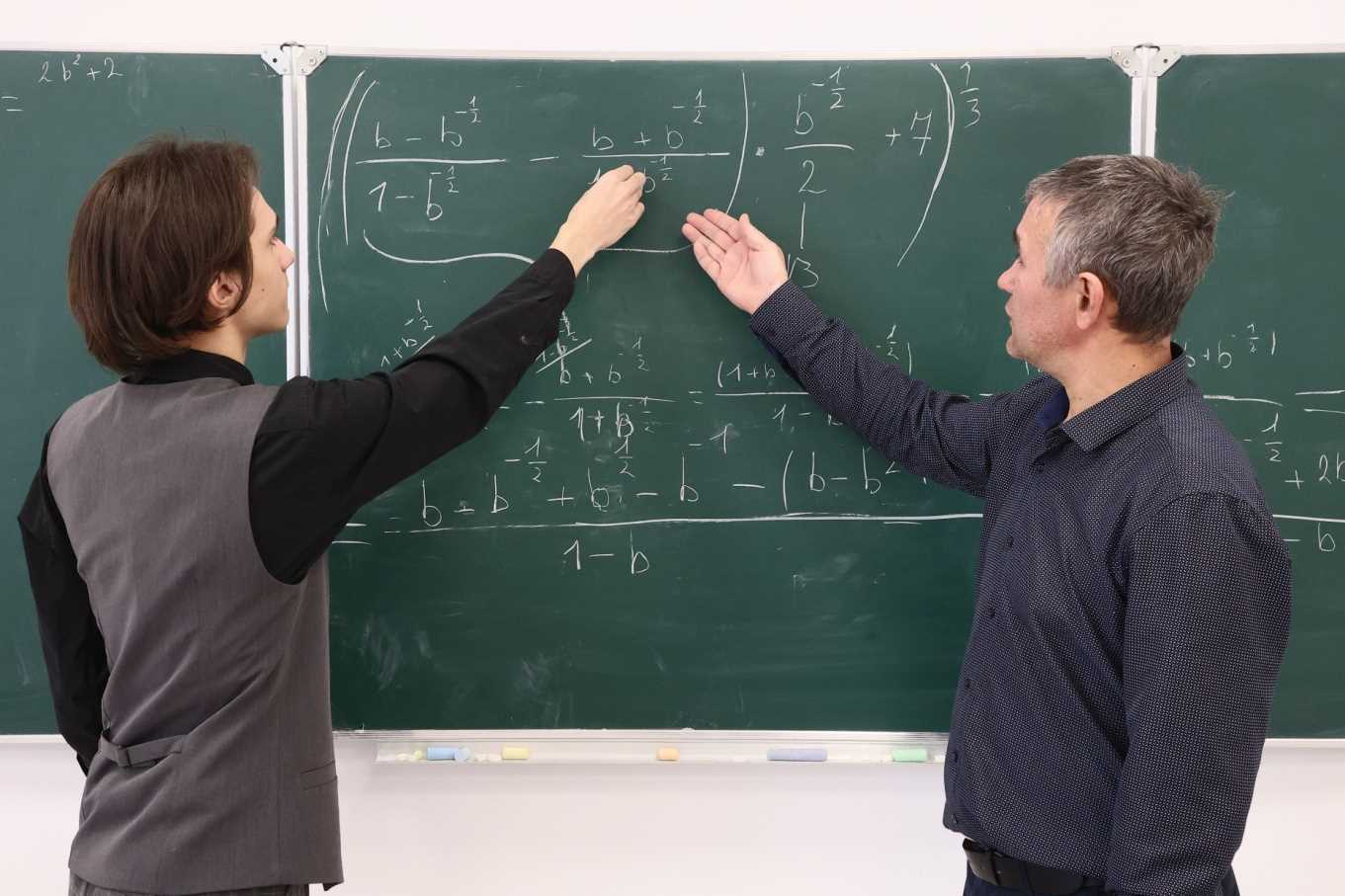 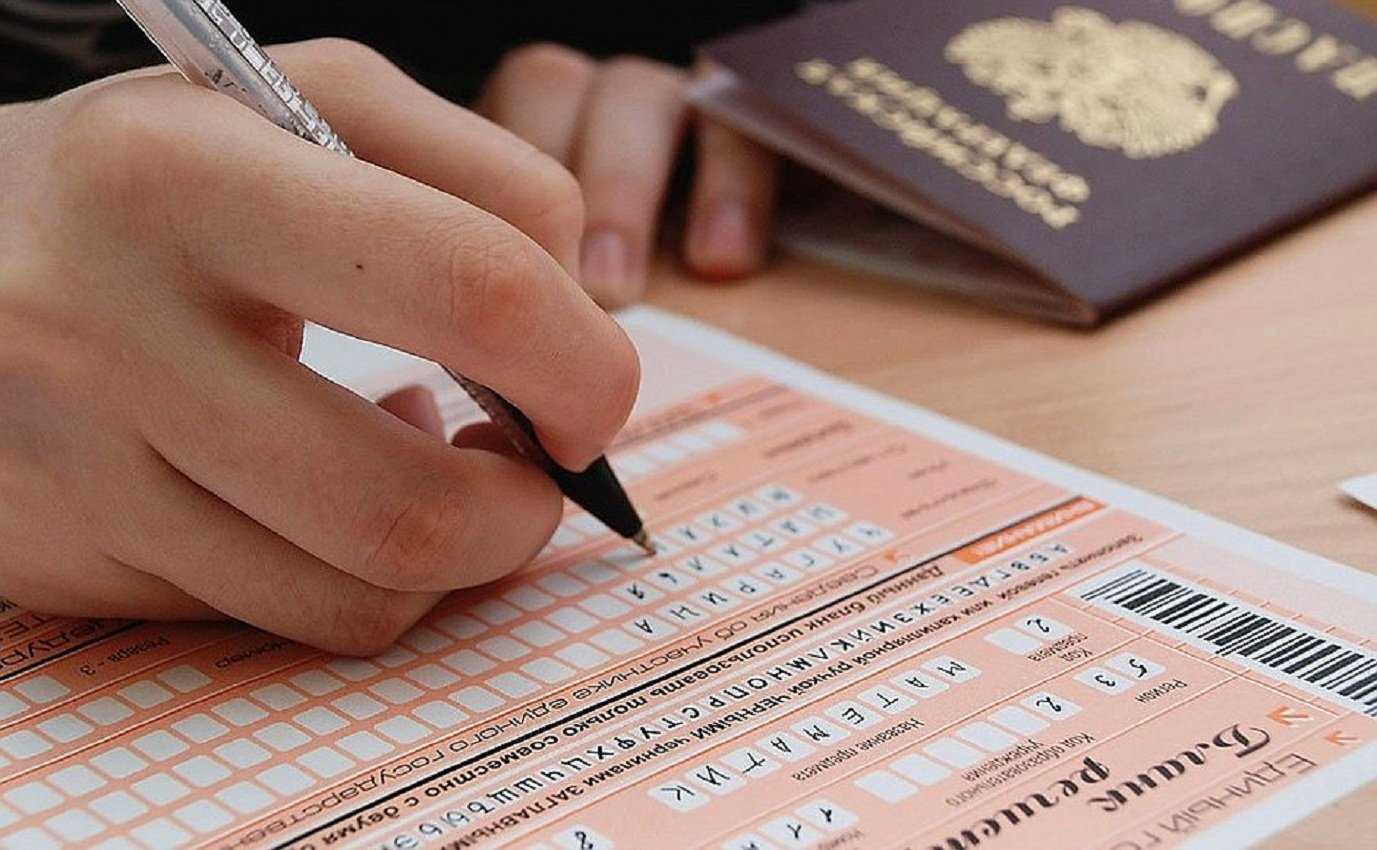 «ЗНАНИЕ: КАЧЕСТВО И
ОБЪЕКТИВНОСТЬ»
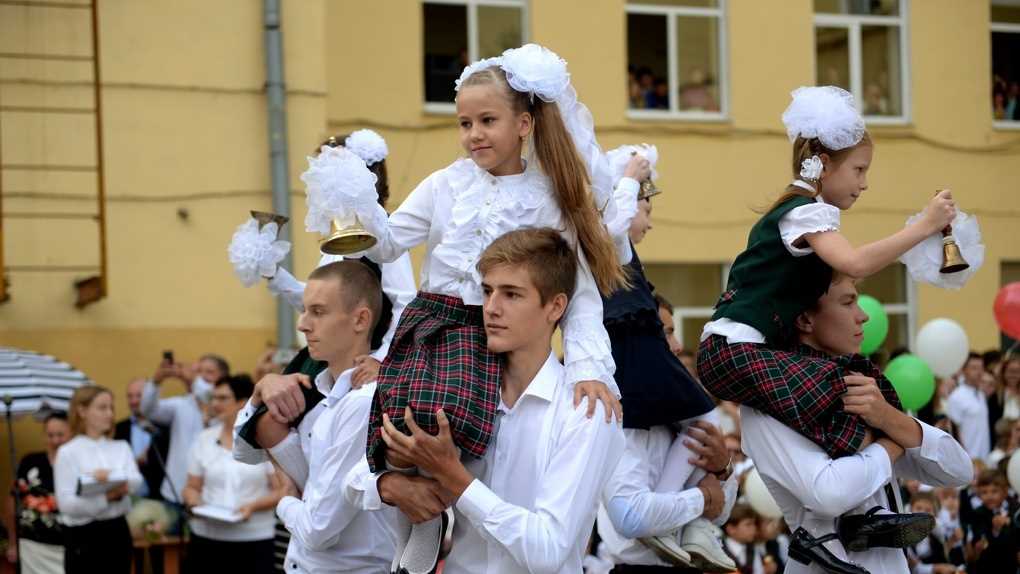 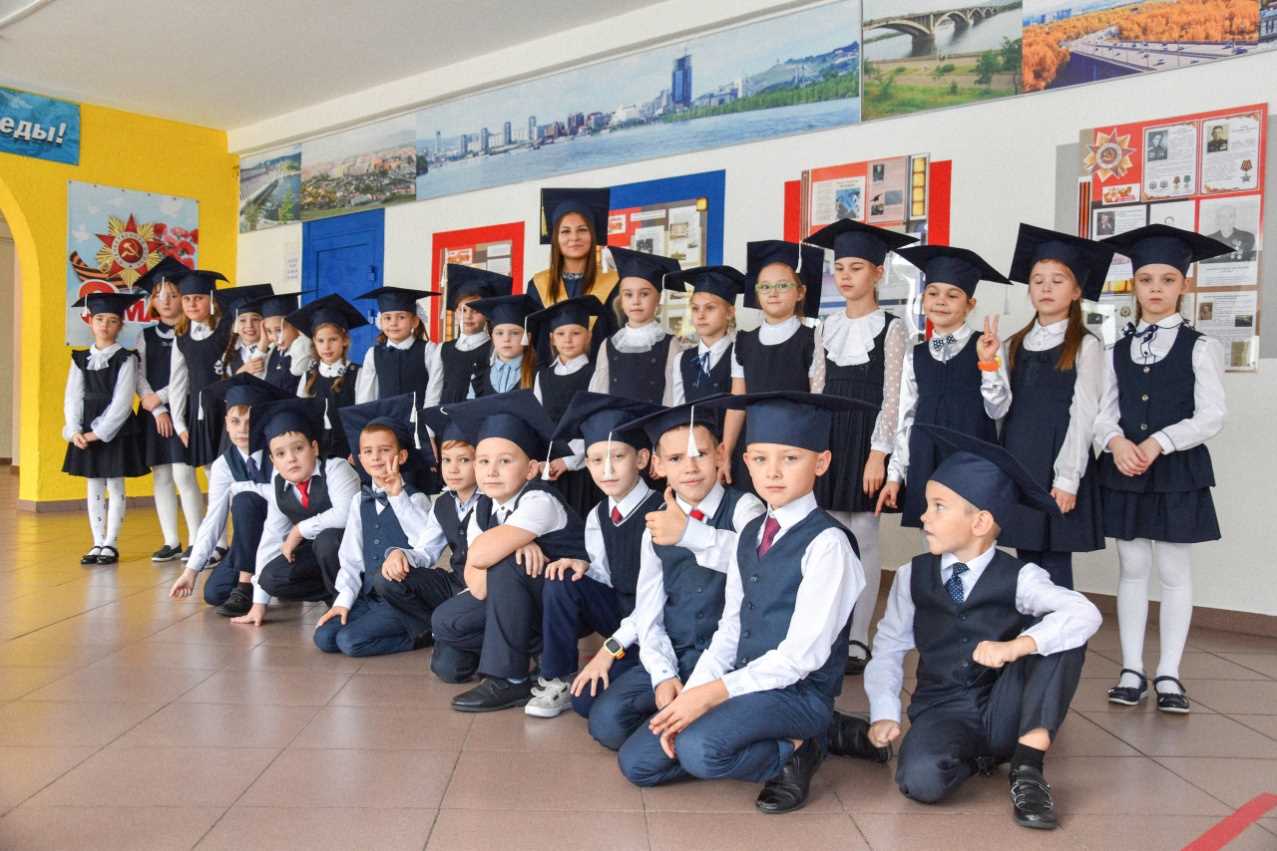 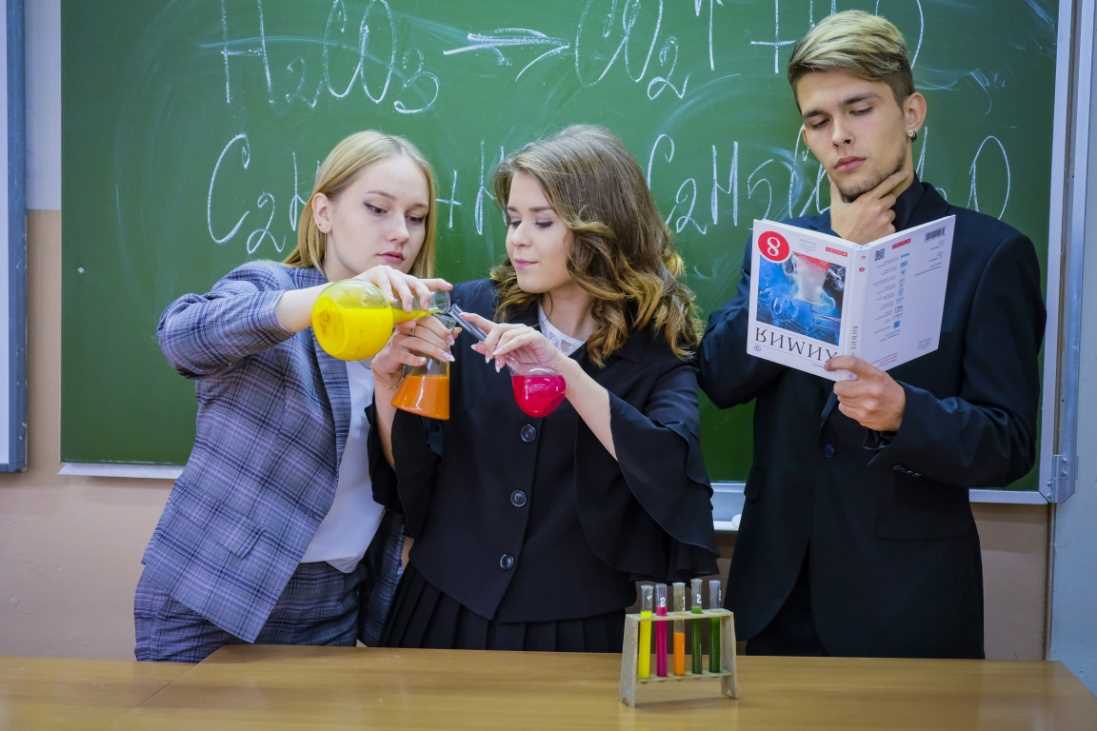 «Знания — лучшая валюта XXI века.» 
В. В. Путин, президент РФ
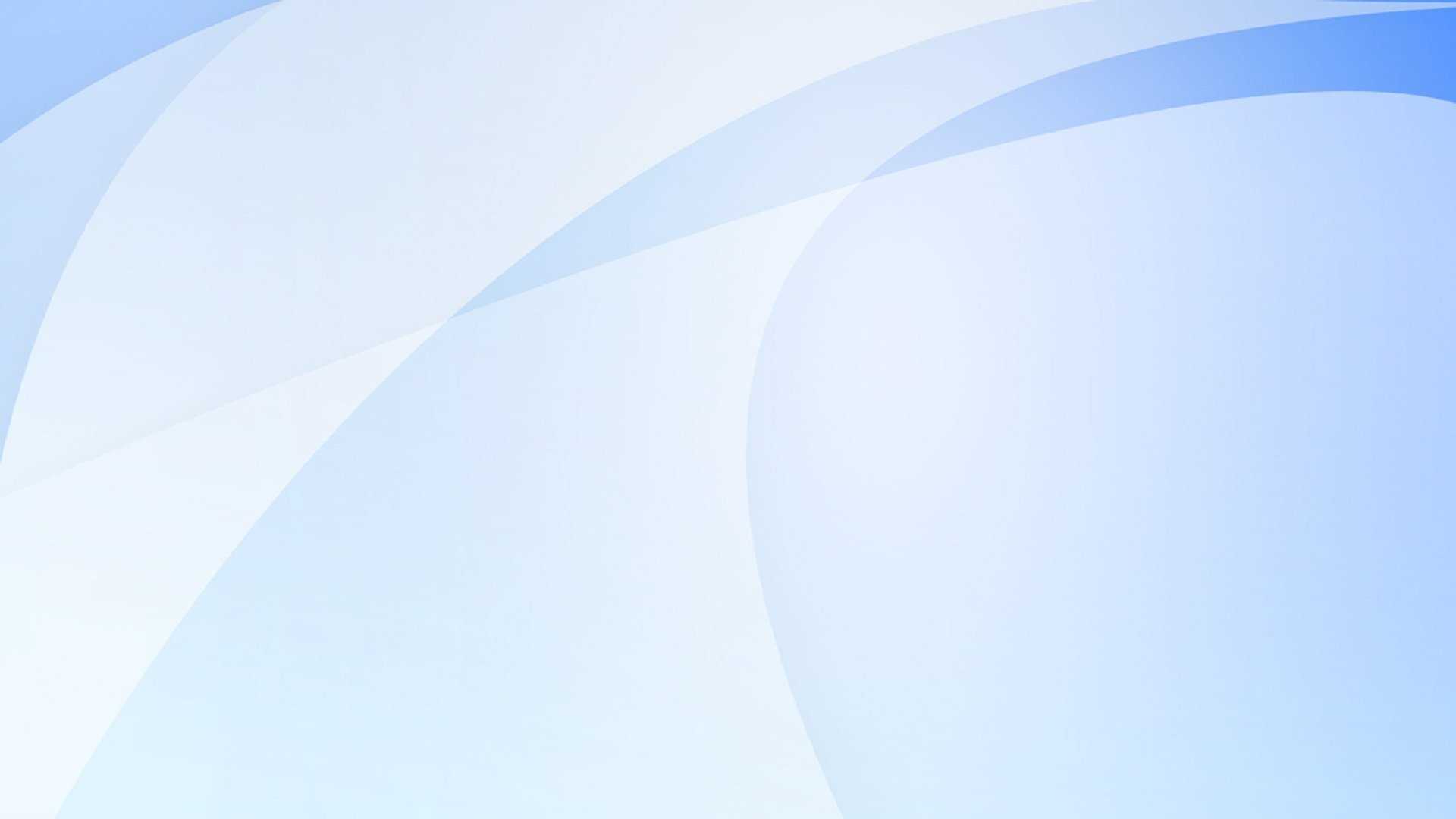 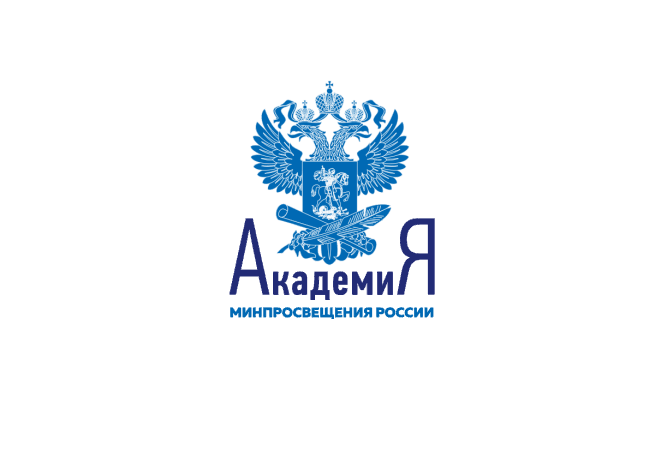 «ШКОЛА МИНПРОСВЕЩЕНИЯ РОССИИ»: «ЗНАНИЕ»
Критерии единого образовательного пространства
БАЗОВЫЙ
СРЕДНИЙ
ПОЛНЫЙ
не менее 2 профилей
 
 



 до 10 часов

 


Обеспеченность по всем предметам, конвергентные лаборатории
Рабочие программы по учебным предметам
Единое календарно - тематическое планирование

 Рабочие программы по внеурочной деятельности

Положение  по внутренней системе оценки качества

Единые рекомендации по контрольным работам

Реализация сетевой формы обучения
не менее 1 профиля

 


 не менее 5 часов



 


Обеспеченность по всем предметам
– 
 

 




 не менее 3 часов



 



Обеспеченность не менее 3 предметов
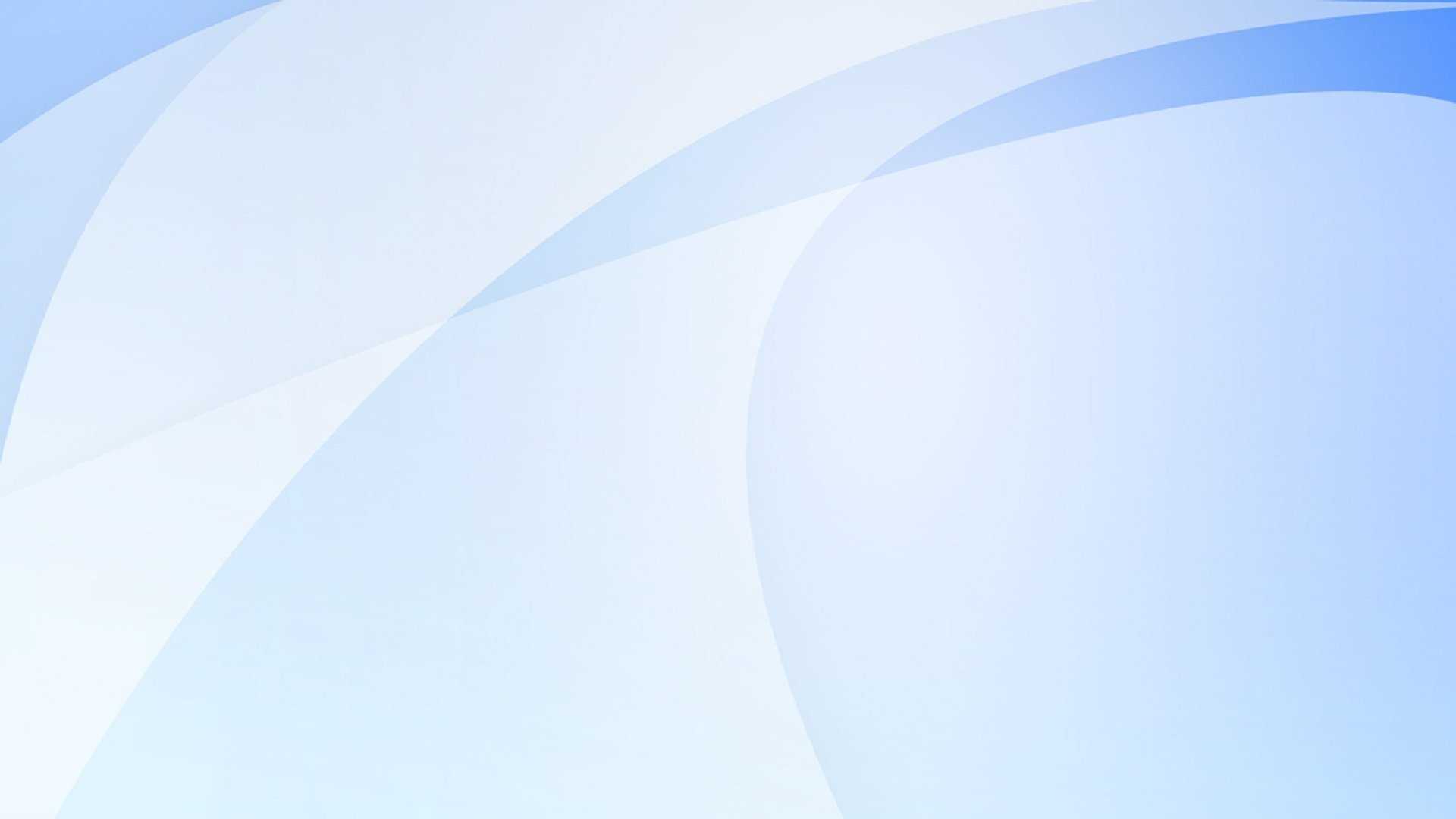 ПЕРЕХОД НА ОБНОВЛЕННЫЕ ФГОС НОО И ФГОС ООО
Введение обновленных ФГОС в 1 и 5 классах будет осуществлено в 100% общеобразовательных учреждений муниципалитета.
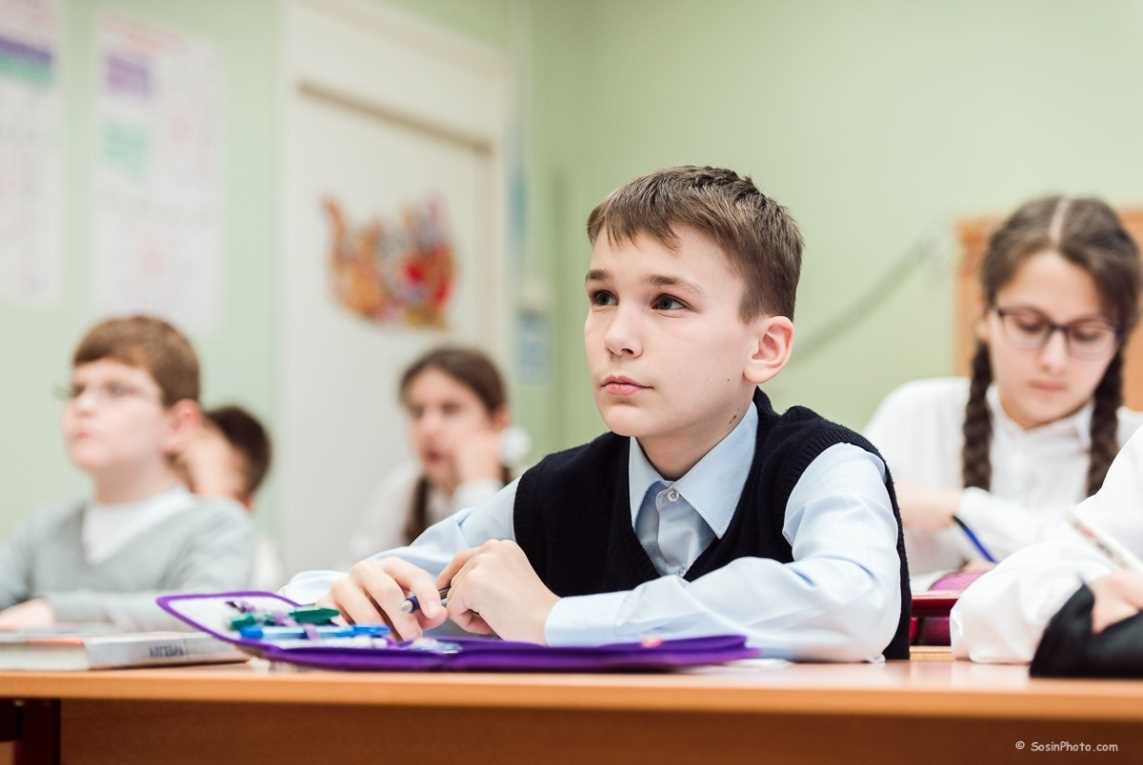 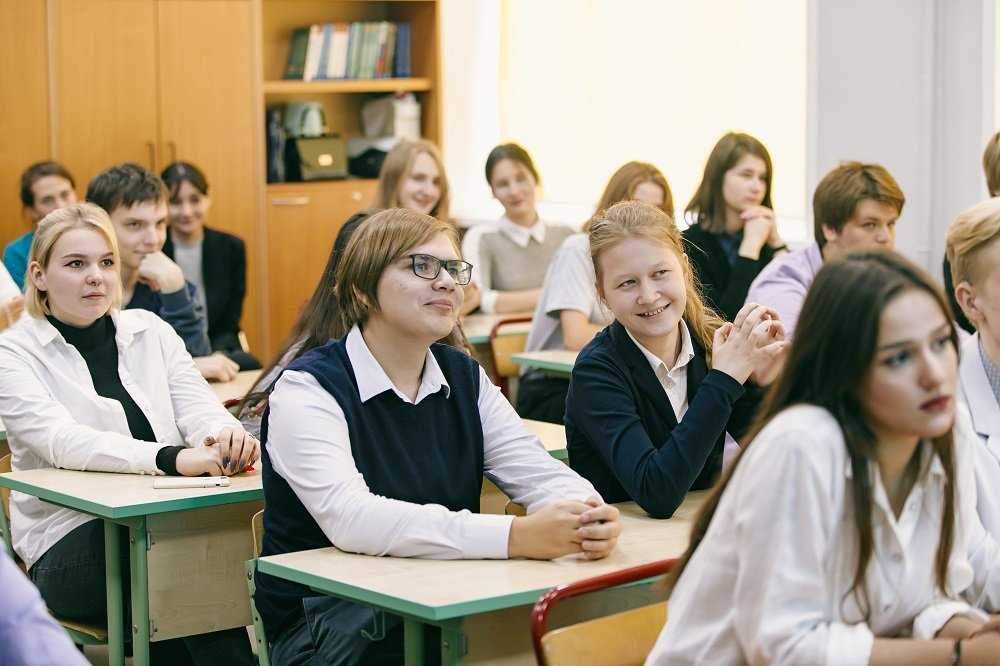 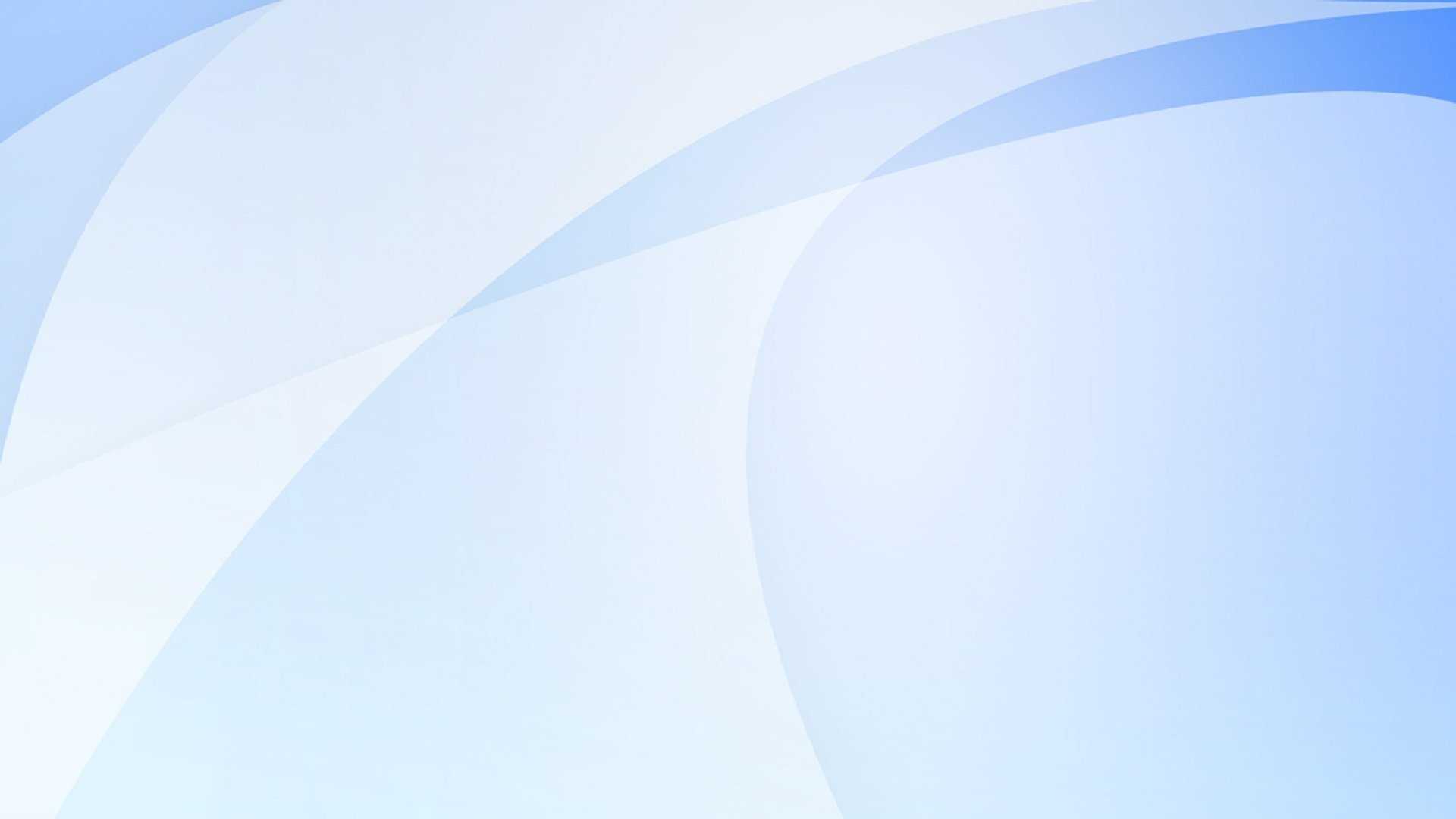 КРИТЕРИИ ГОТОВНОСТИ ШКОЛ 
К ВВЕДЕНИЮ ФГОС НОО И ФГОС ООО
Определен список учебников, учебных пособий и информационно-цифровых ресурсов для участников образовательных отношений
Разработаны и утверждены рабочие программы по учебным предметам, программы внеурочной деятельности
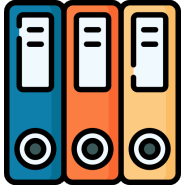 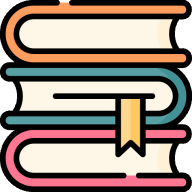 Разработан план работы внутришкольных методических объединений, сформированы методические группы по всем направлениям функциональной грамотности
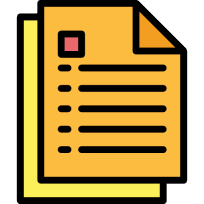 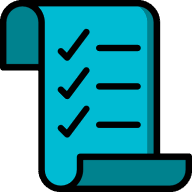 Нормативная база ОО приведенав соответствие с требованиями
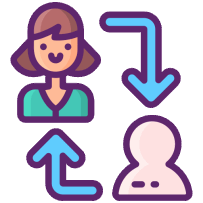 Осуществлено повышение квалификации управленческой и педагогической команд по вопросам введения обновленных ФГОС
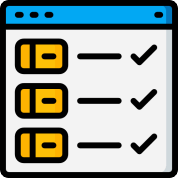 Приведены в соответствие штатное расписание и должностные инструкции
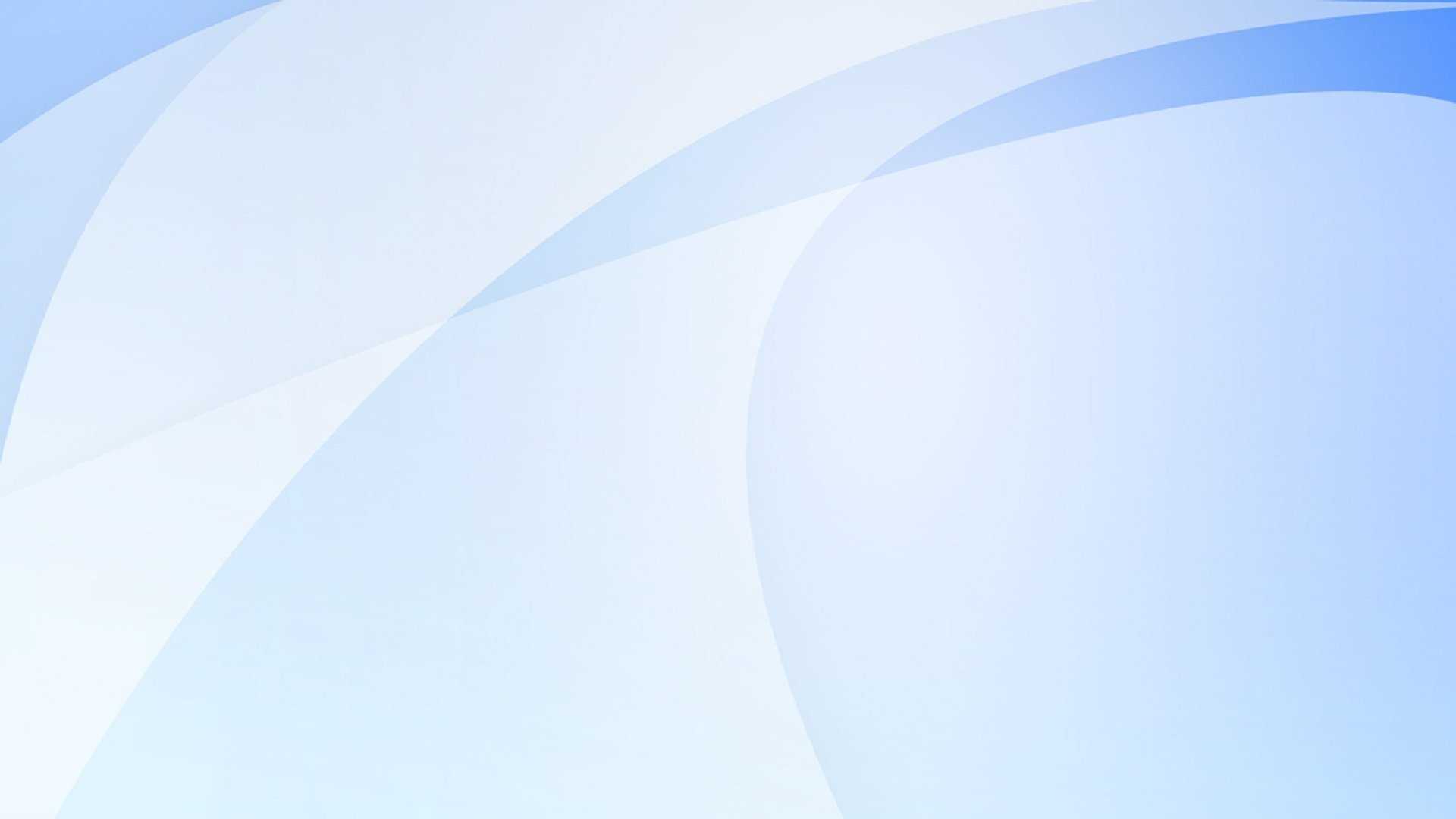 «ШКОЛА МИНПРОСВЕЩЕНИЯ РОССИИ» : «ОБРАЗОВАТЕЛЬНАЯ СРЕДА»
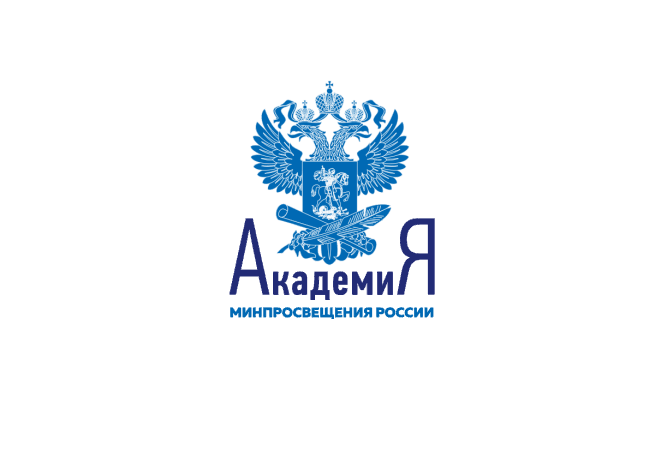 Критерии единого образовательного пространства
СРЕДНИЙ
ПОЛНЫЙ
БАЗОВЫЙ
Доступ к оцифрованным учебникам
Наличие мобильных цифровых классов 
 
Управление образовательной организацией в цифровом формате 
Подключение к интернету с фильтрацией трафика
Подключение к ИКОП
Родительский комитет
Доступ к оцифрованным учебникам и дополнительной литературе
Наличие мобильных цифровых классов, оснащенность не менее 50% учебных классов СОИ
Интеграция системы управления с региональными информационными системами 
Обеспечение беспроводного доступа на территории организации
Назначение Эксперта по цифровой трансформации 
Управляющий совет
Возможность создания собственного ЦОК для демонстрации на уроках
Наличие мобильных цифровых классов, оснащенность 100% учебных классов СОИ
Интеграция системы управления с региональными и федеральными информационными системами 
Введение собственных правил по использованию мобильными устройствами
Возможность проведения 100% уроков и внеклассных мероприятий с помощью ВКС
Управляющий совет, ученическое самоуправление
Использование ФГИС «Моя школа»
Доступ  к верифицированному цифровому образовательному контенту
Оснащение IT-оборудованием 
Эксплуатация информационной системы управления образовательной организации 
Организация высокоскоростного интернета с контент-фильтрацией
Создание на базе ИКОП («Сферум») профессиональных сообществ педагогов
Государственно-общественное управление
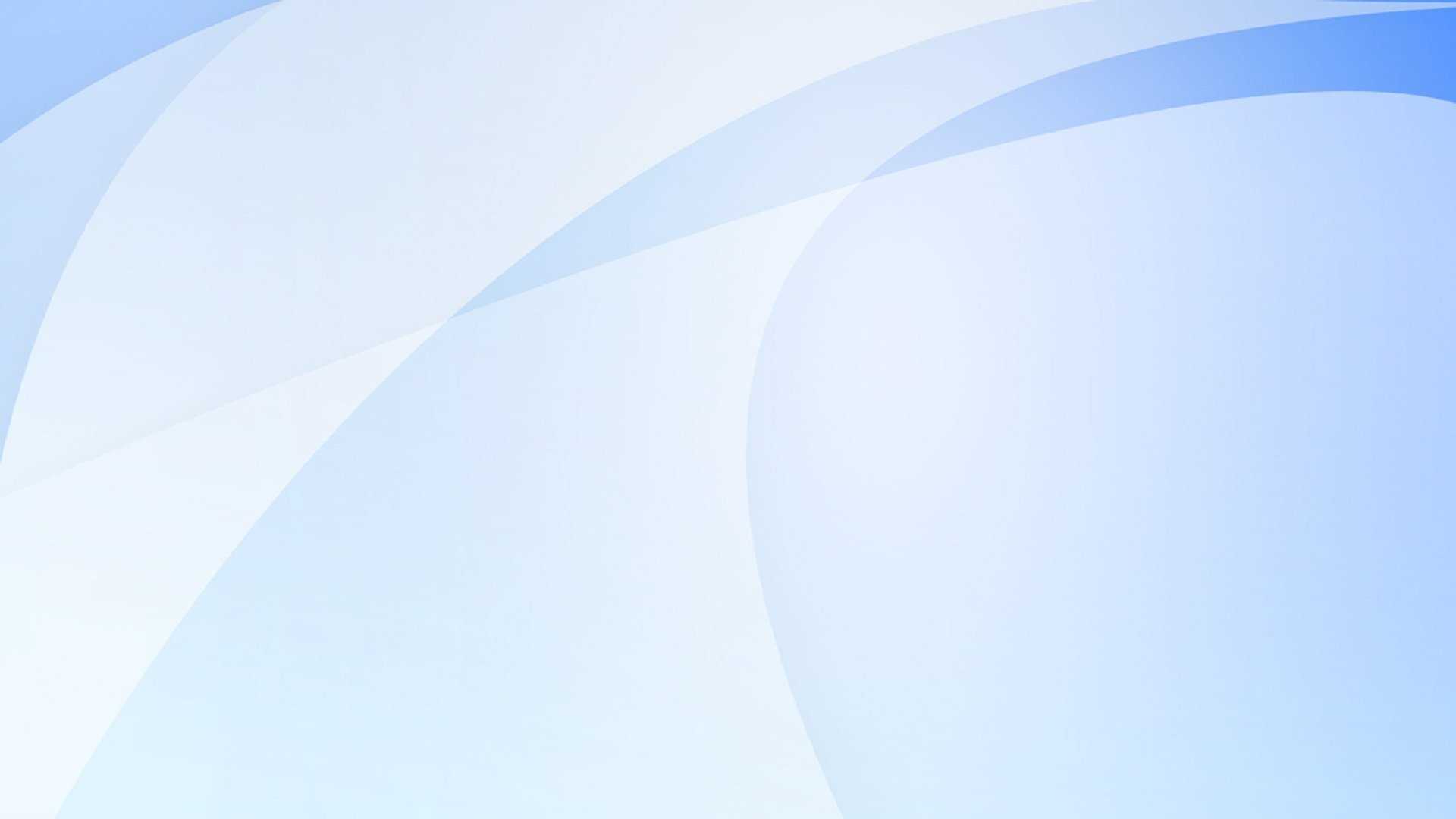 ИСПОЛЬЗОВАНИЕ ШКОЛАМИ ЦИФРОВЫХ ПЛАТФОРМ В 2021/2022 гг.
«УЧИ.РУ»
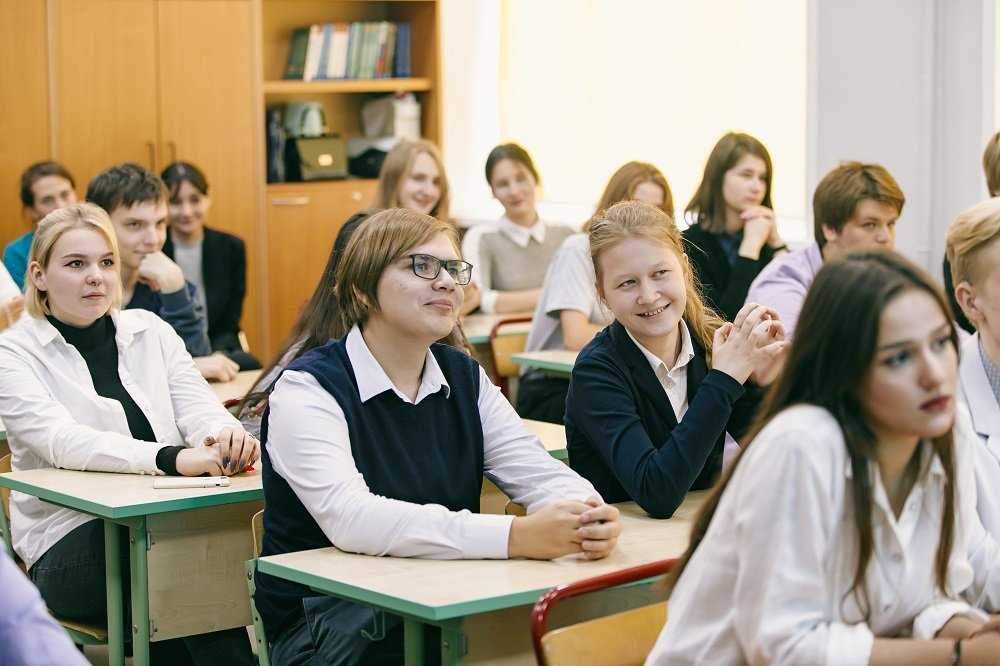 1,47 тыс. учителей
3,54 тыс. занимается учеников
0,8 тыс. участвует в онлайн олимпиадах. 
Топ активных школ: 
Лицей № 7, СОШ № 16, Гимназия № 1
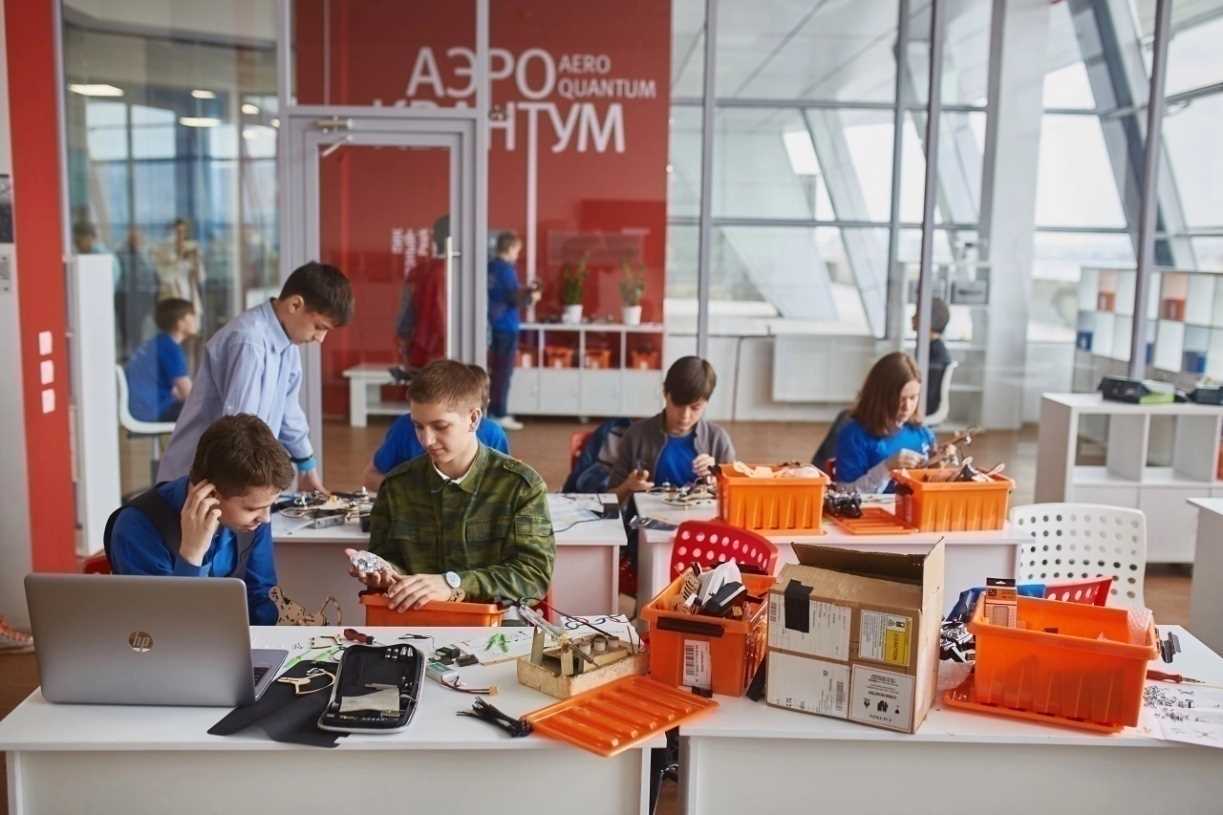 «ГлобалЛаб»
1,23 тыс. пользователей
«Я-класс»
зарегистрировано более 25 мастер-классов,
9 школ, 1,1 тыс. учителей, 1,6 тыс. учащихся
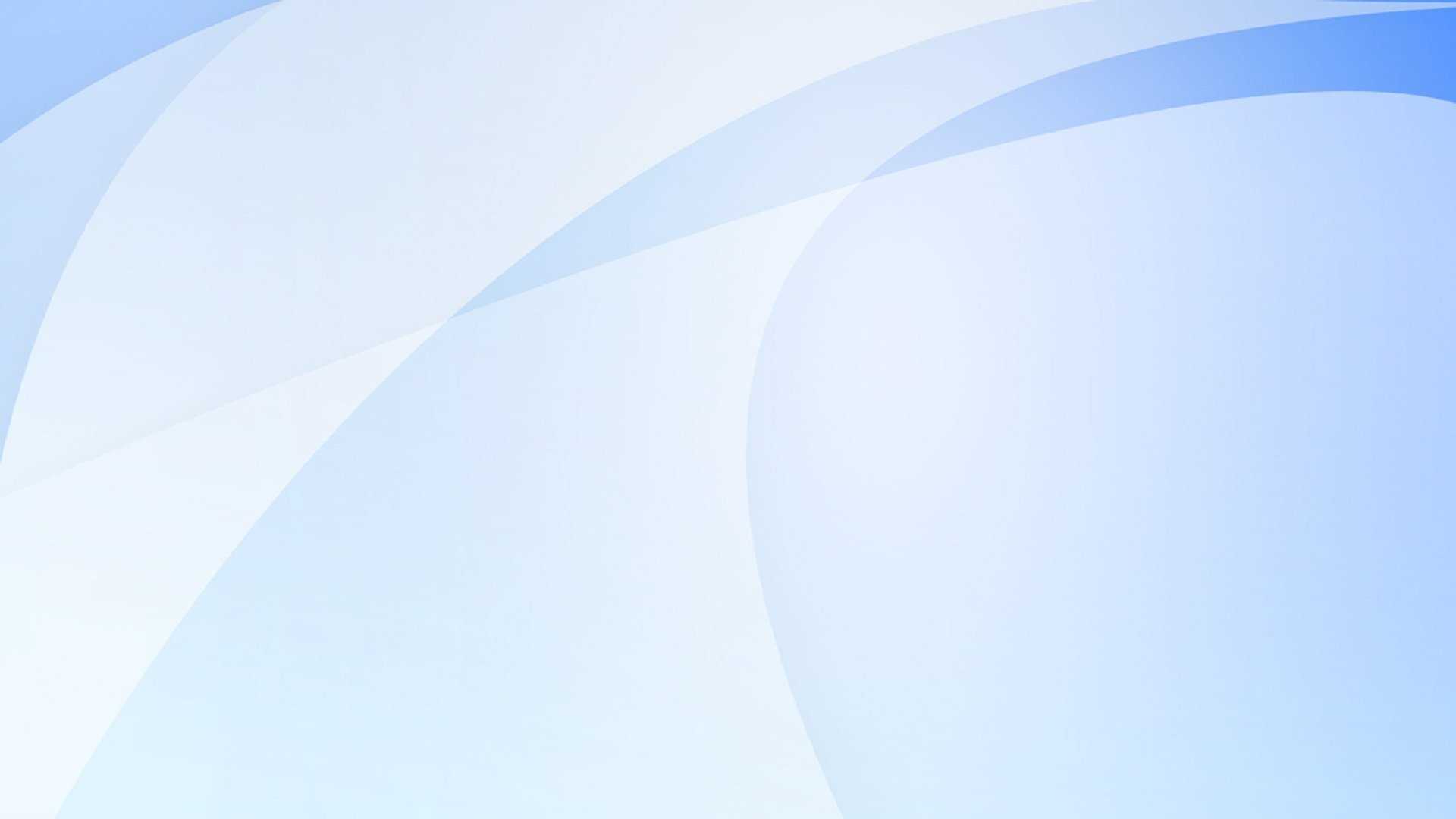 УСЛОВИЯ ПРОВЕДЕНИЯ ГИА В 2020, 2021, 2022 ГОДУ
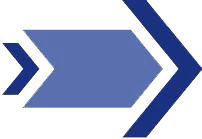 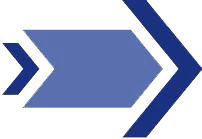 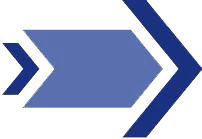 2020
2021
2022
ЕГЭ сдавали только поступающие в ВУЗ
Не было ЕГЭ по базовой математике
Аттестаты выданы на основе текущей успеваемости
ОГЭ не проводился
ЕГЭ сдавали только поступающие в ВУЗ
 ЕГЭ по русскому языку – условие для получения аттестата
Математика только профильная
ОГЭ проводился только по русскому языку и математике
ЕГЭ, ОГЭ проведены в полноценном формате
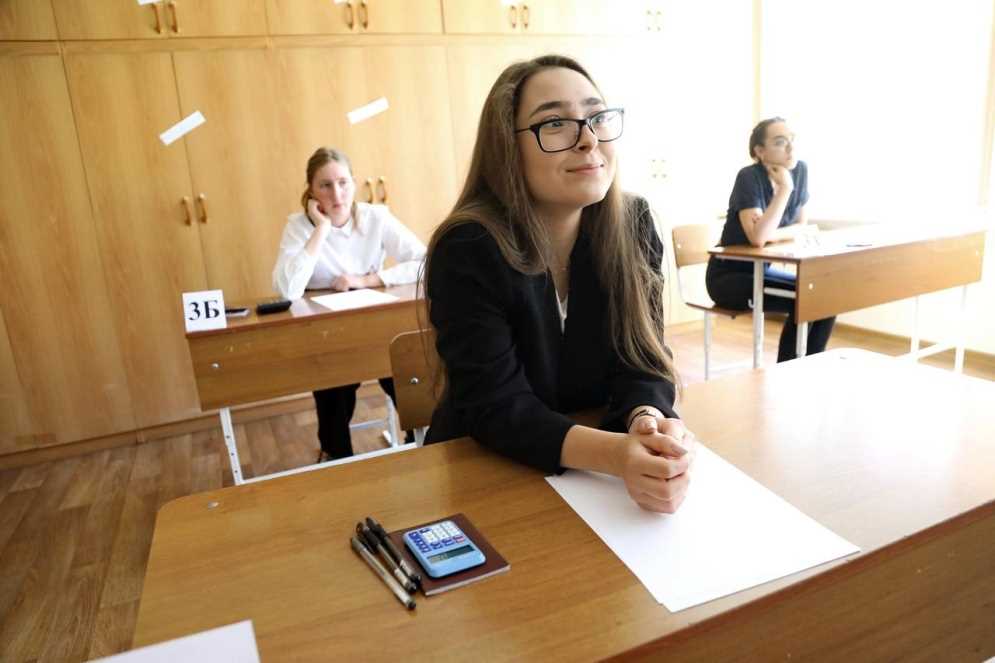 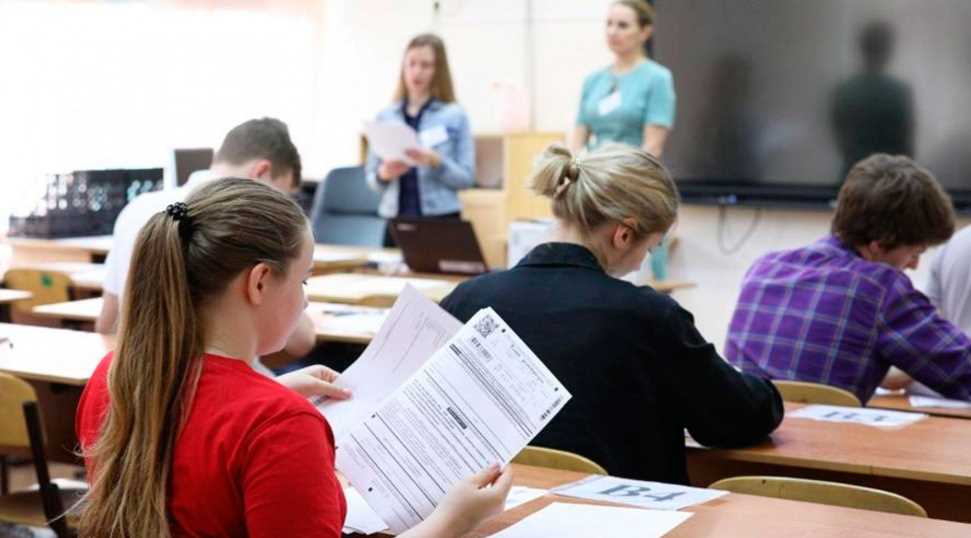 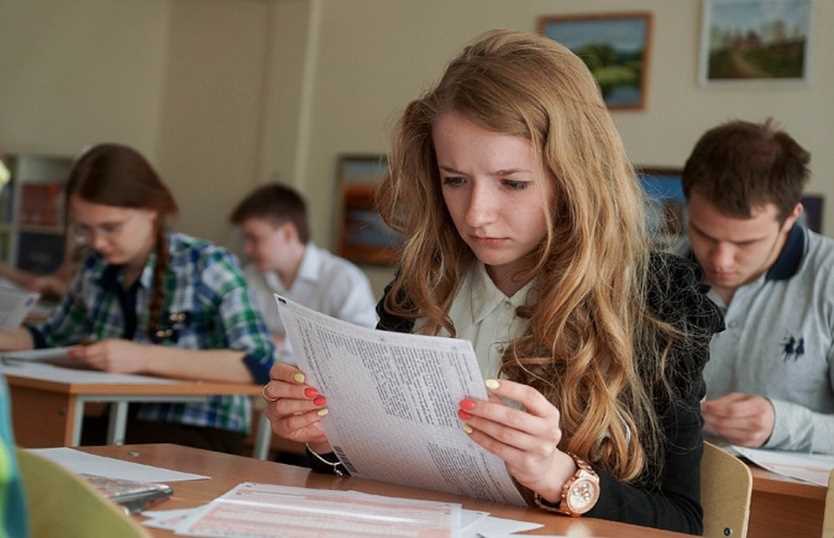 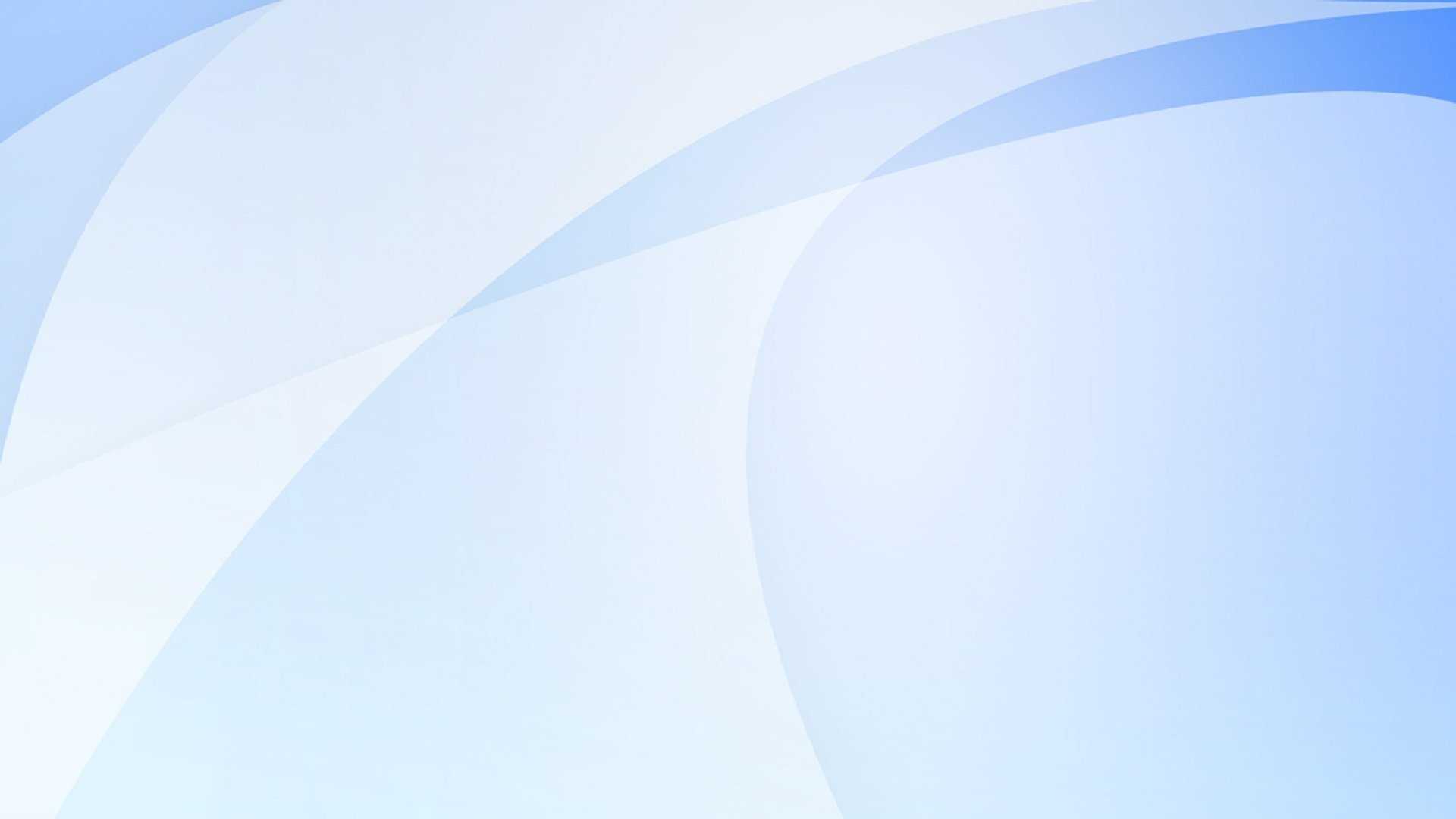 Распределение школьников по выбору предметов ОГЭ в 2022 году
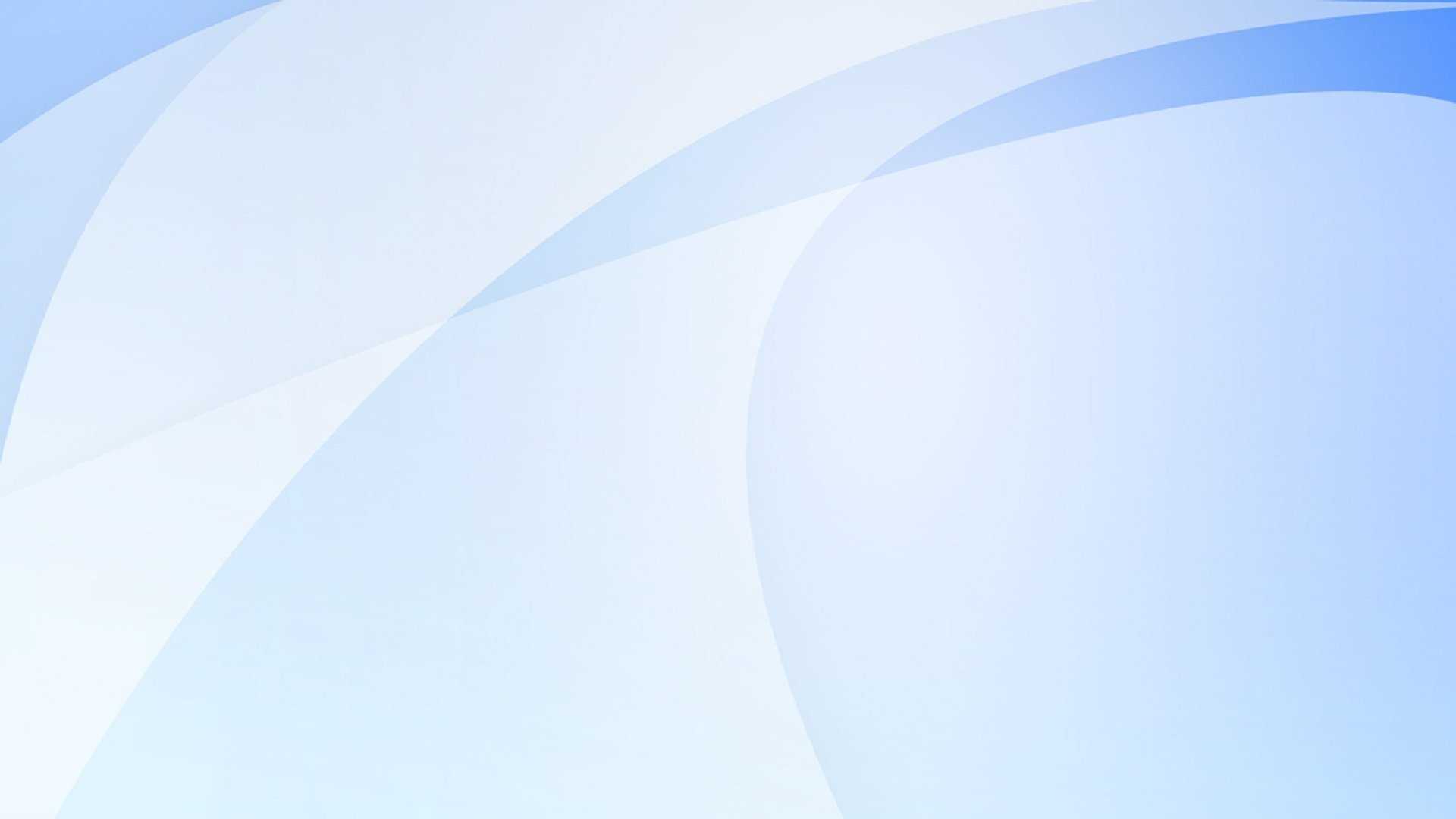 СРАВНИТЕЛЬНЫЙ АНАЛИЗ РЕЗУЛЬТАТОВ 
ПО РУССКОМУ ЯЗЫКУ И МАТЕМАТИКЕ
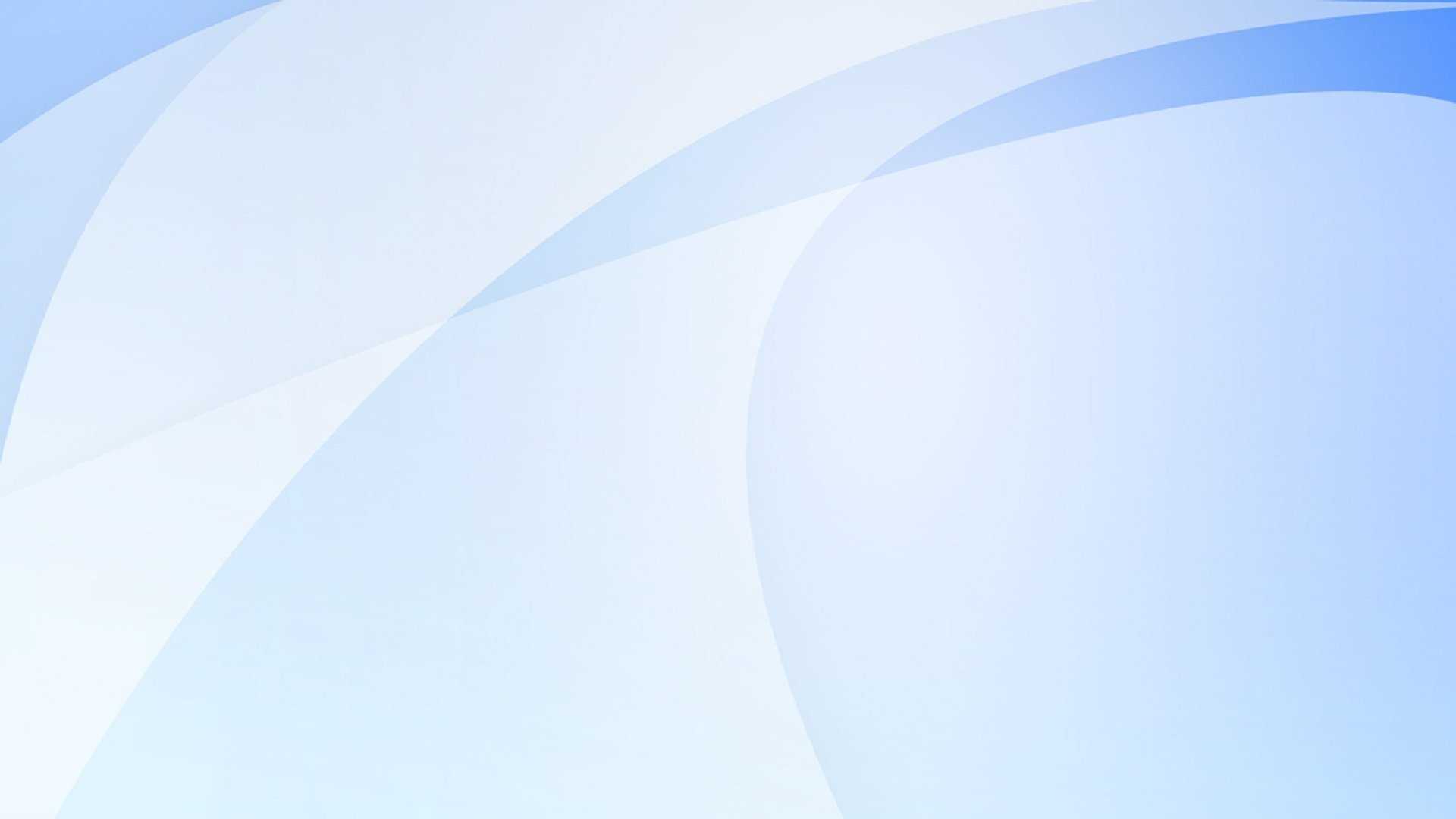 ПРЕДМЕТЫ ПО ВЫБОРУ
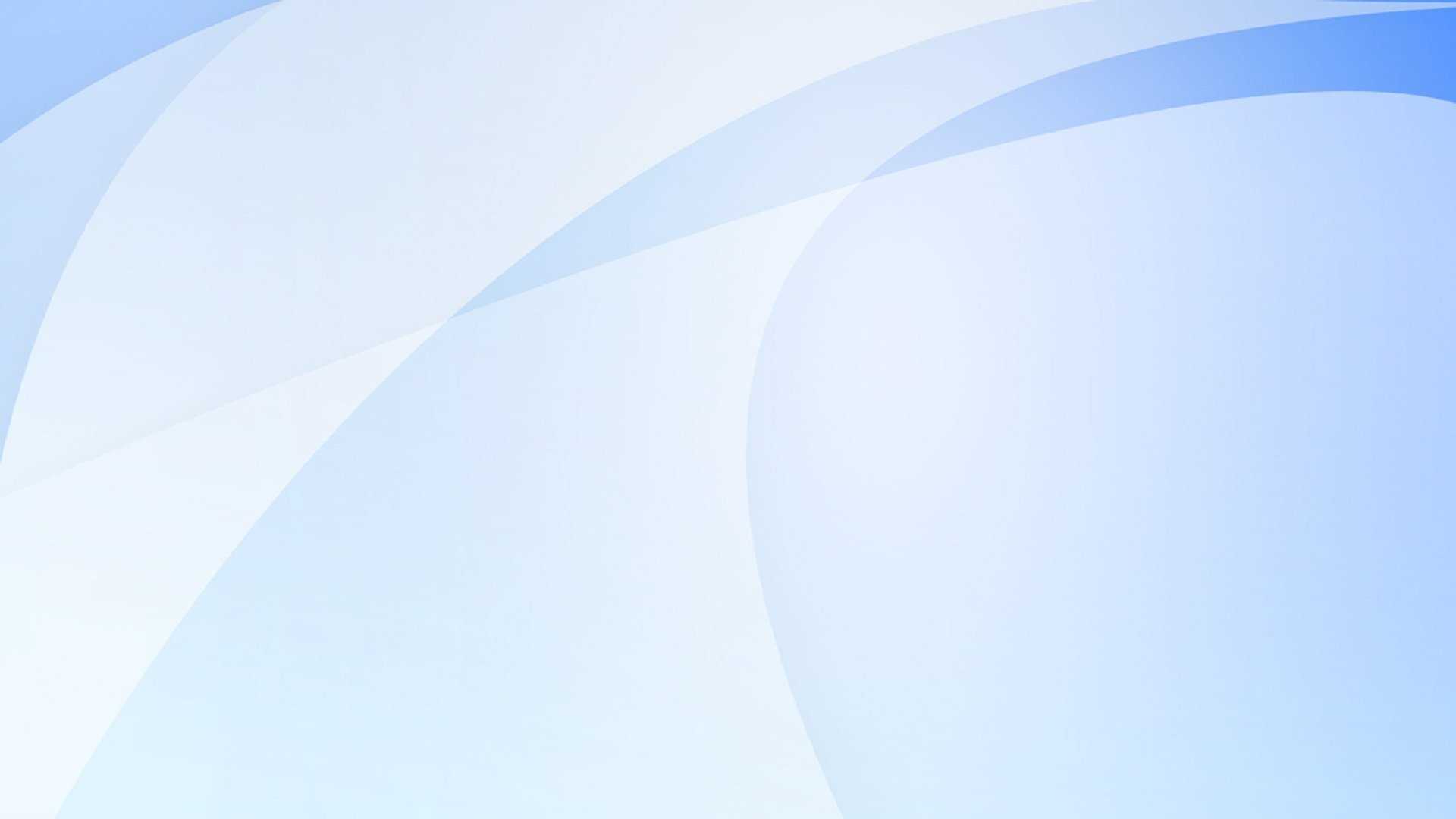 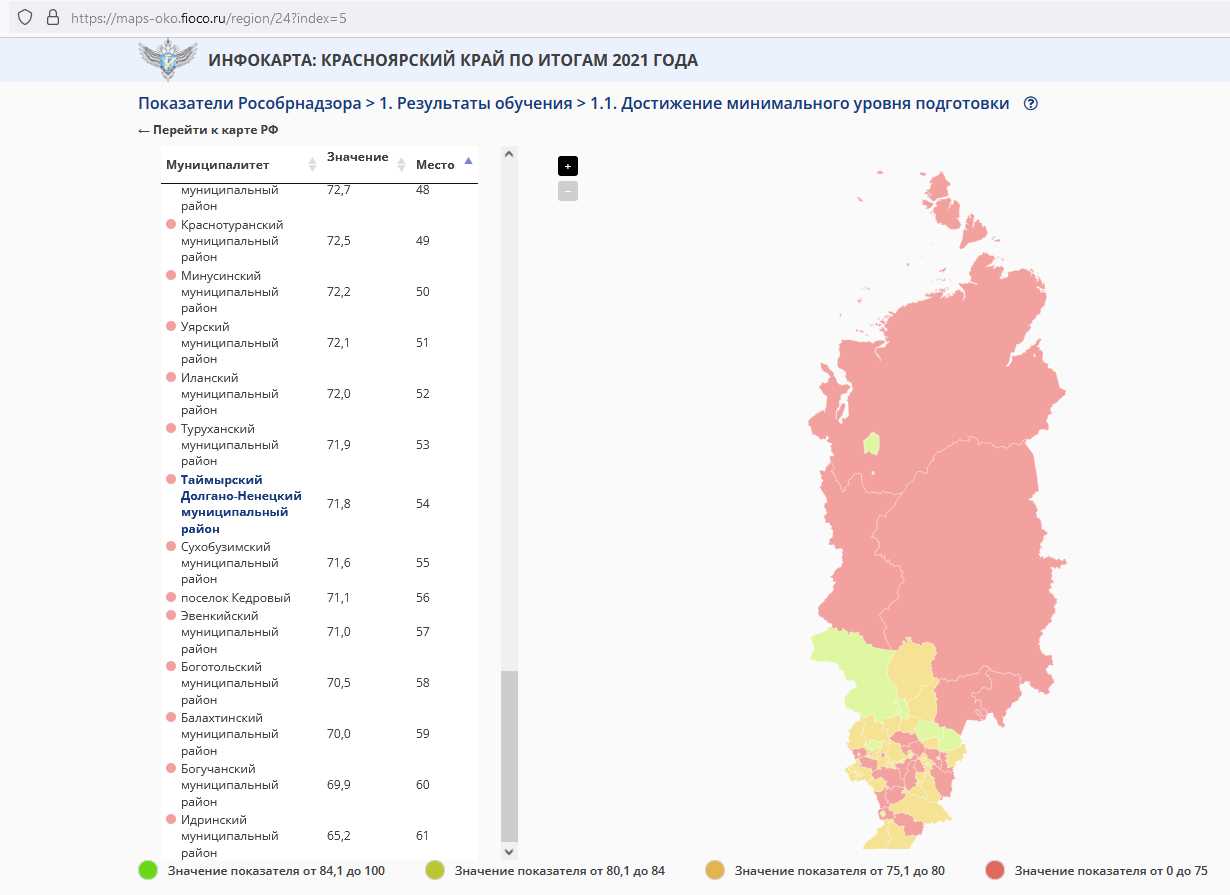 КРИТЕРИИ
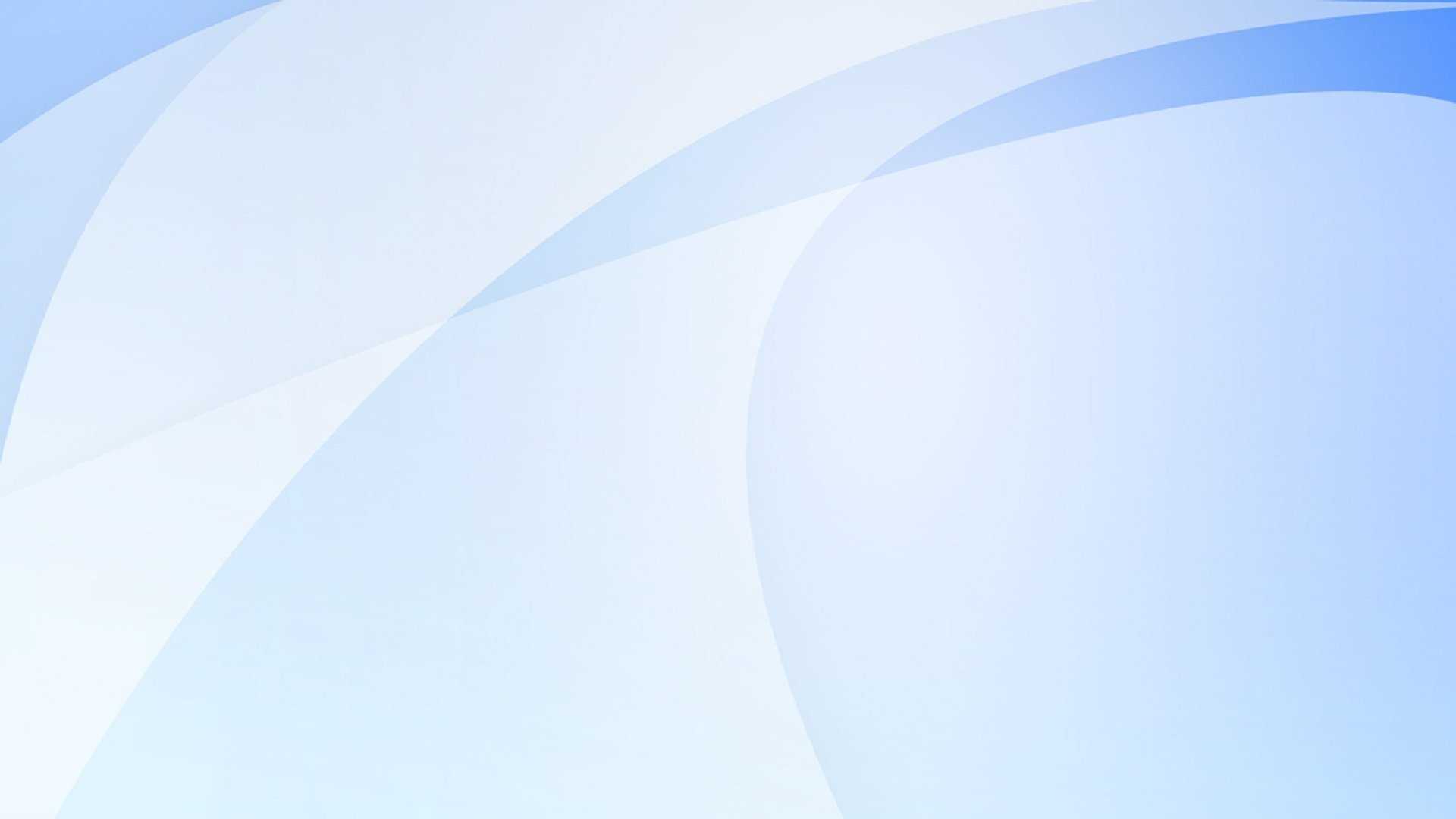 Наивысший балл по ЕГЭ в 2022 г.
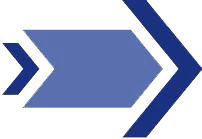 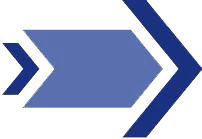 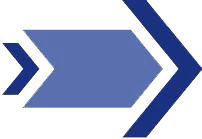 Русский язык
Литература
Химия
– Леоненко Дарья, выпускница МОБУ «СОШ №12» учитель Павлова Ольга Михайловна, 
- Пискунова Злата, выпускница МОБУ «СОШ №4», учитель Горшкова Людмила Валерьевна;
– Заякина Анастасия и Сарана Юлия, выпускницы МОБУ «СОШ №12» учитель Лапина Людмила Юрьевна.
– Нетунаева Елизавета, выпускница МОБУ «СОШ №12» учитель Бронникова Людмила Леонидовна;
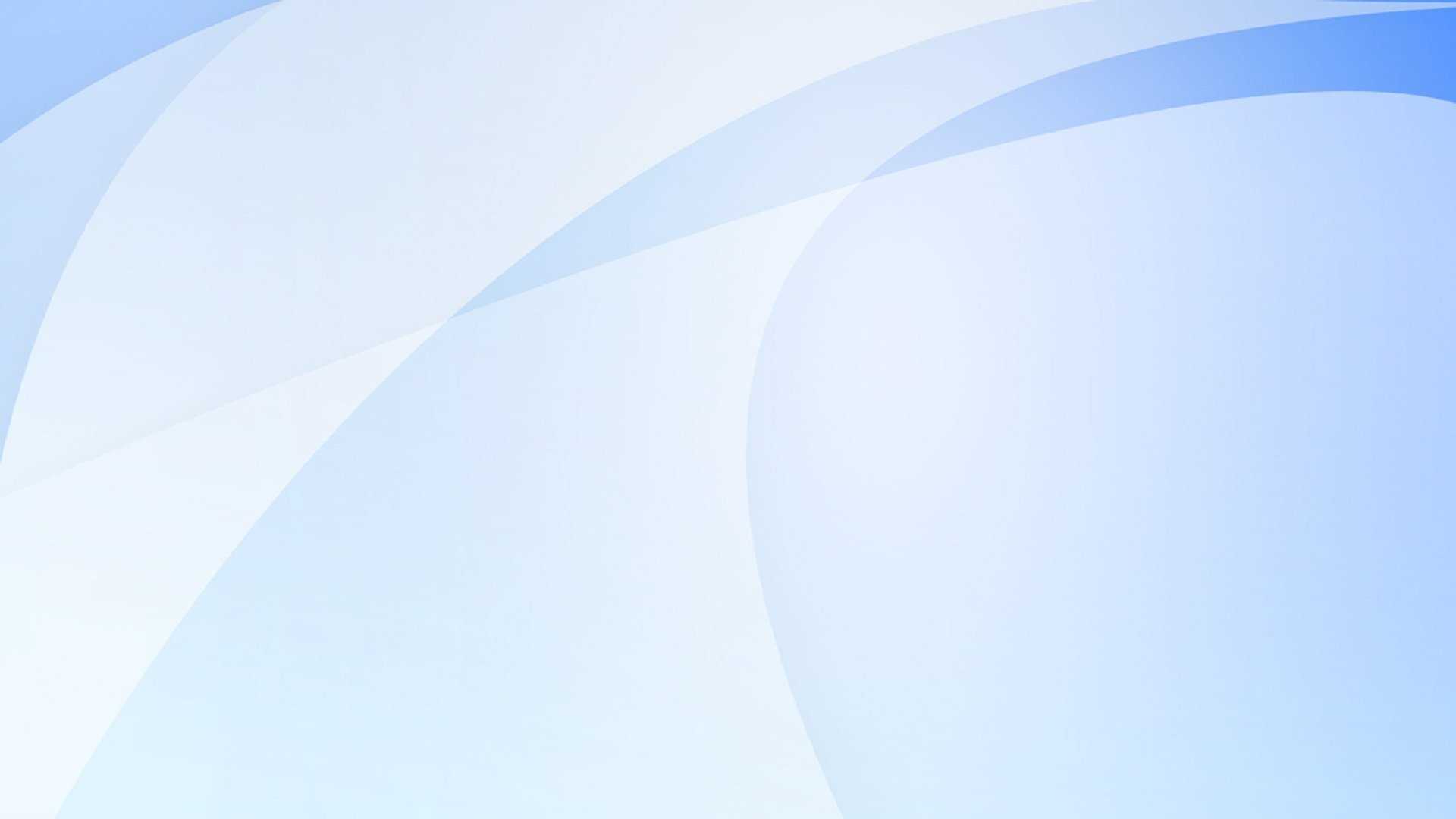 СРЕДНИЕ БАЛЛЫ ЕГЭ
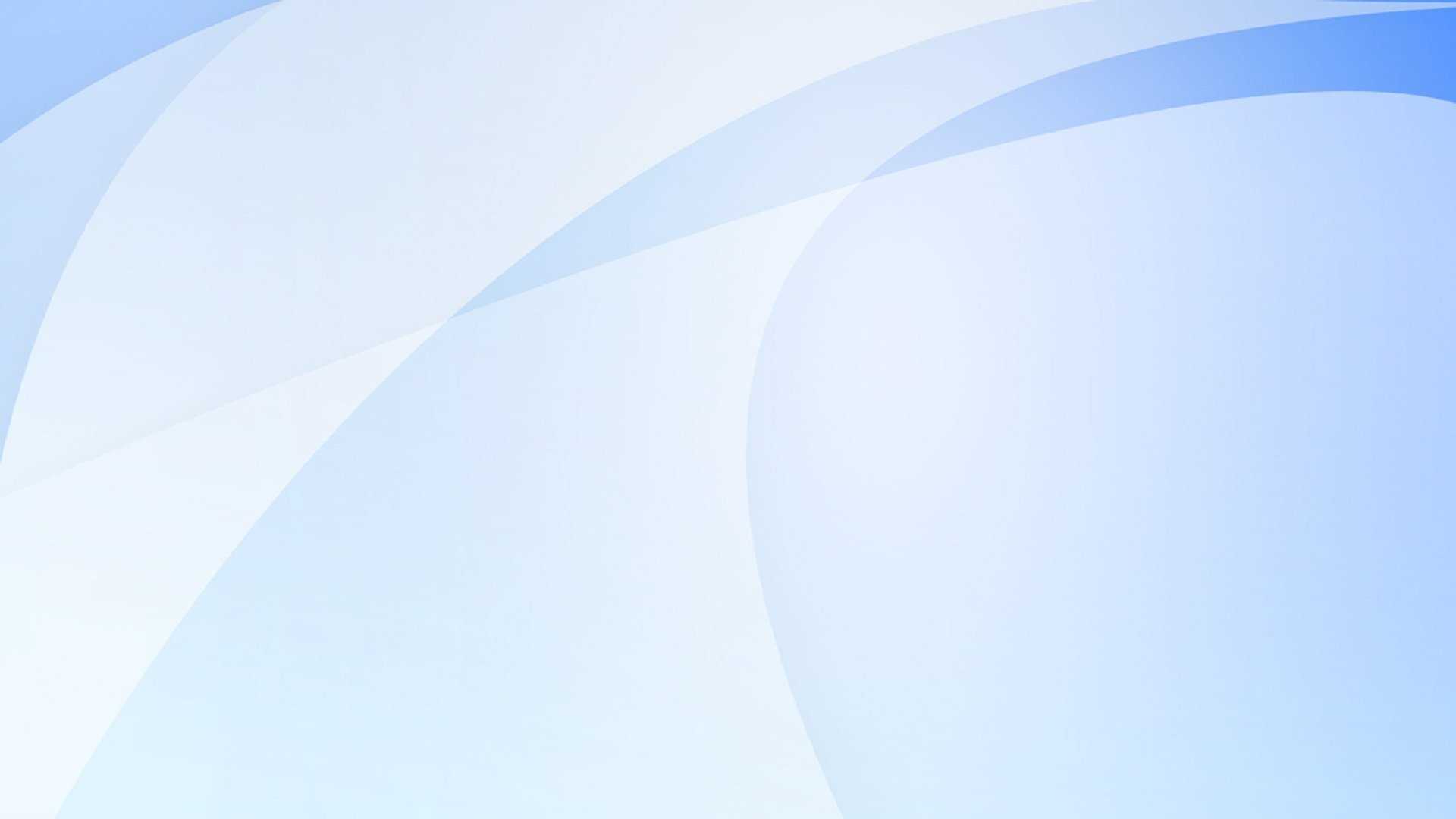 Получили аттестат о среднем общем образовании с отличием
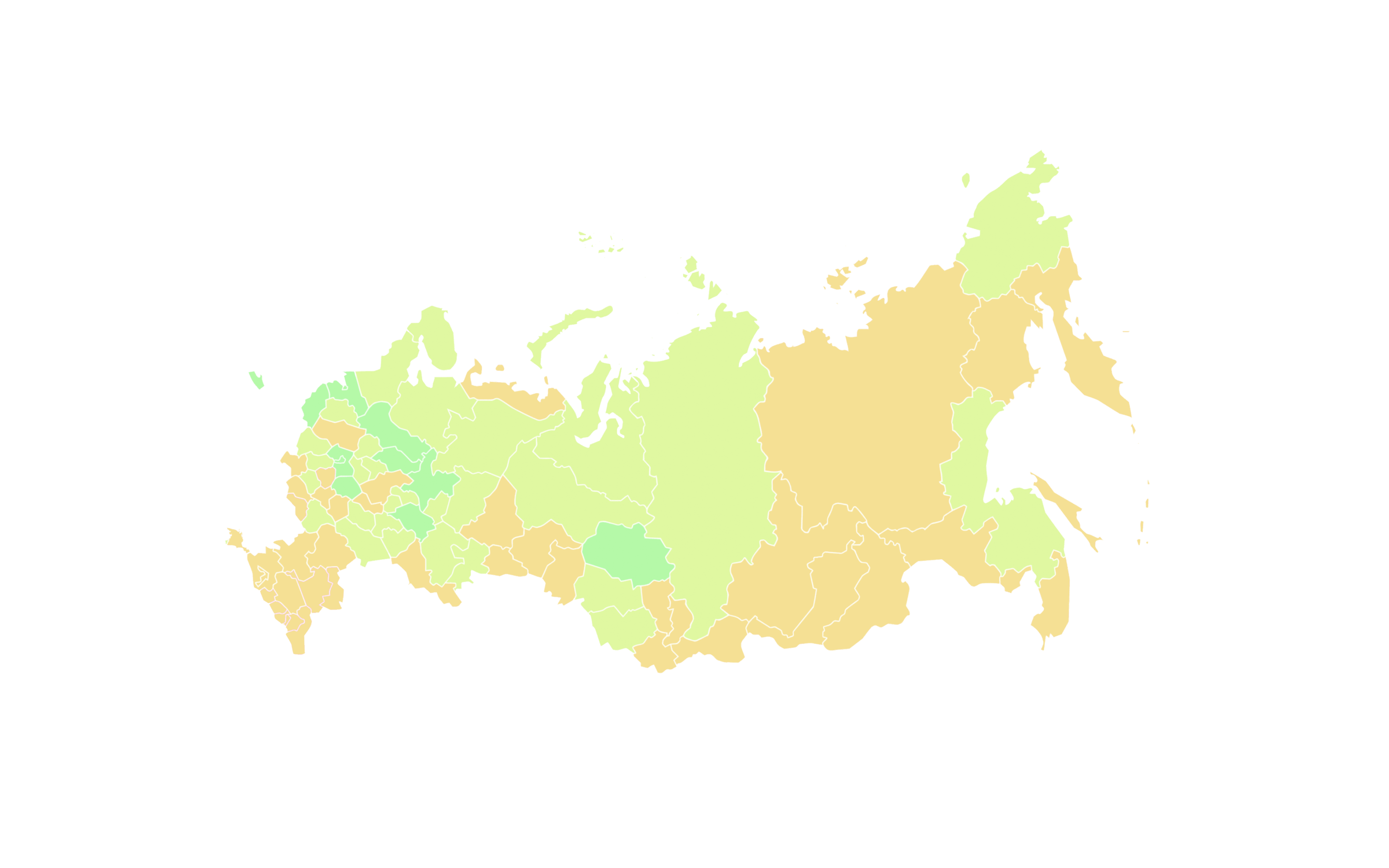 МОНИТОРИНГ РОСОБРНАДЗОРА 2021 ГОД
ФУНКЦИОНАЛЬНАЯ ГРАМОТНОСТЬ
Значение показателя
от 59,01 до 100
Значение показателя
от 55,1 до 59
Значение показателя
от 45 до 55
Значение показателя
менее 45
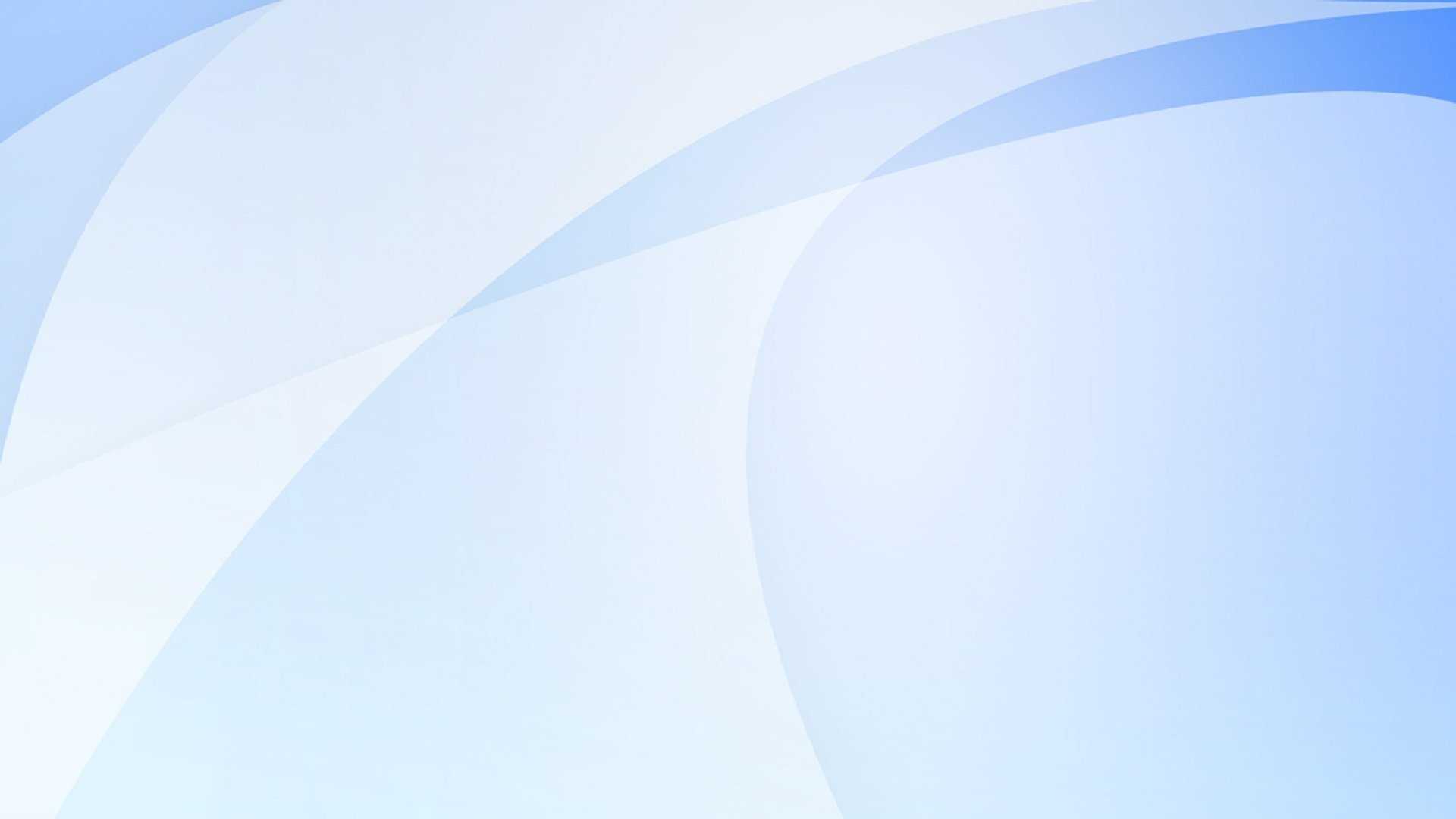 ФОРМИРОВАНИЕ ФУНКЦИОНАЛЬНОЙ ГРАМОТНОСТИ В 2021/2022 ГГ.
На основании регионального плана разработан муниципальный план мероприятий, направленных на формирование и оценку функциональной грамотности

Определен ответственный за формирование функциональной грамотности

Обеспечено регулярное методическое сопровождение (выбинары, раздел «Функциональная грамотность» на сайте ИПК, мероприятия «Профсреда»


Обеспечено интенсивное сопровождение школ при подготовке к исследованию PISA (март-апрель 2022г.)


Отработана модель интенсивной методической поддержки школ
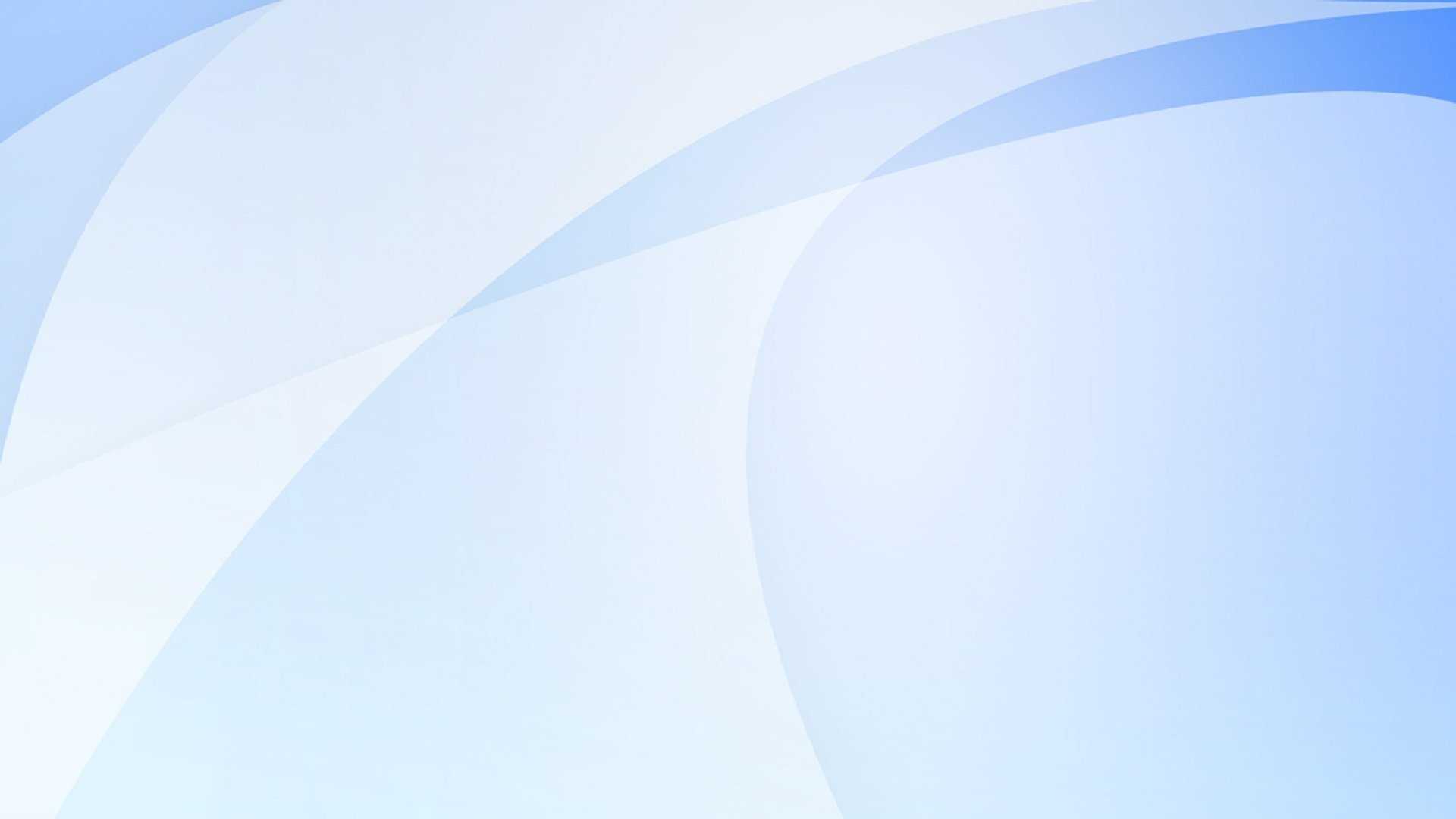 РЕЗУЛЬТАТИВНОСТЬ КДР ПО РАЗЛИЧНЫМ ВИДАМ ГРАМОТНОСТЕЙ
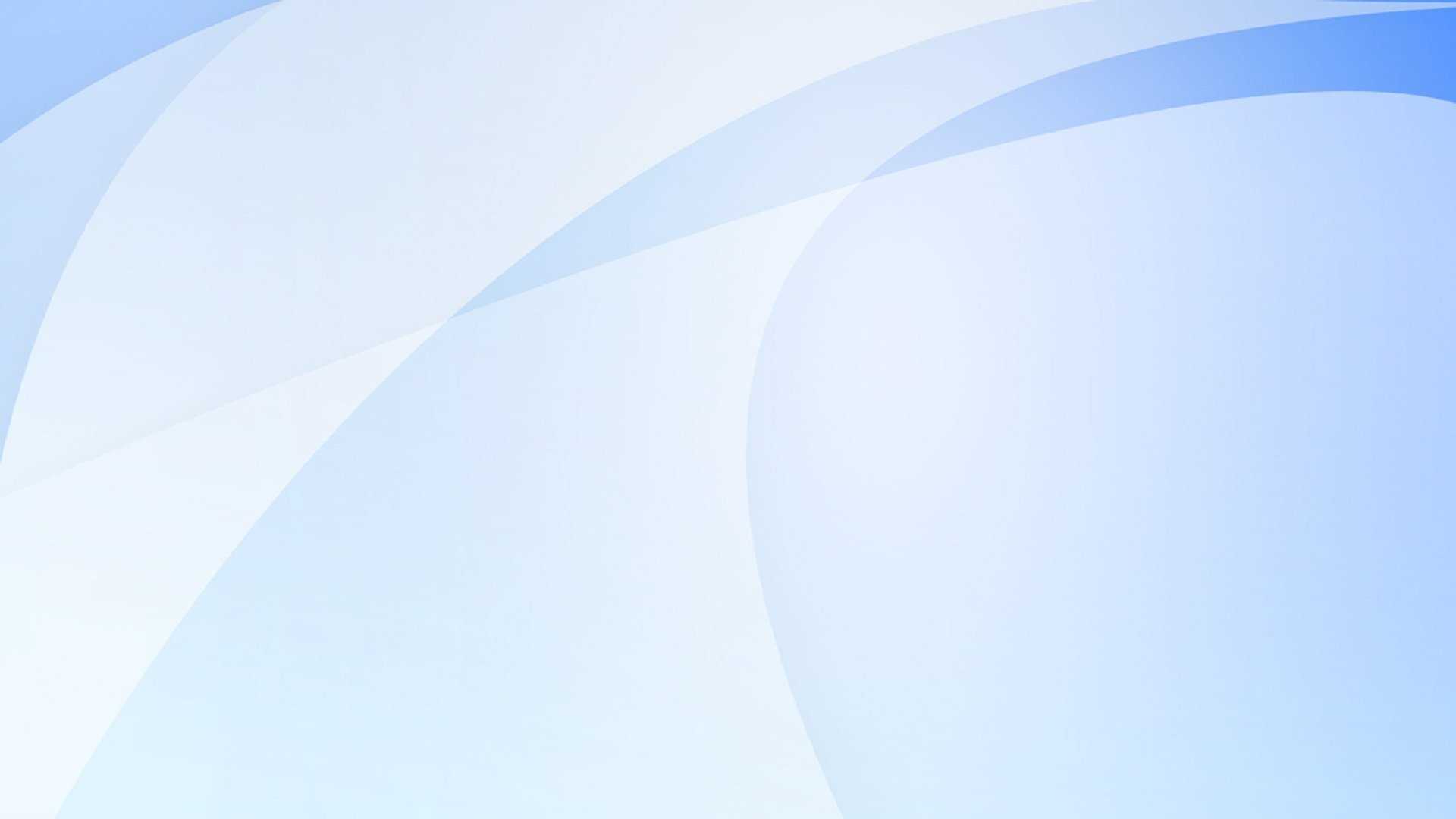 УСПЕШНОСТЬ ВЫПОЛНЕНИЯ ЗАДАНИЙ ПО ГРУППАМ УМЕНИЙ КДР4
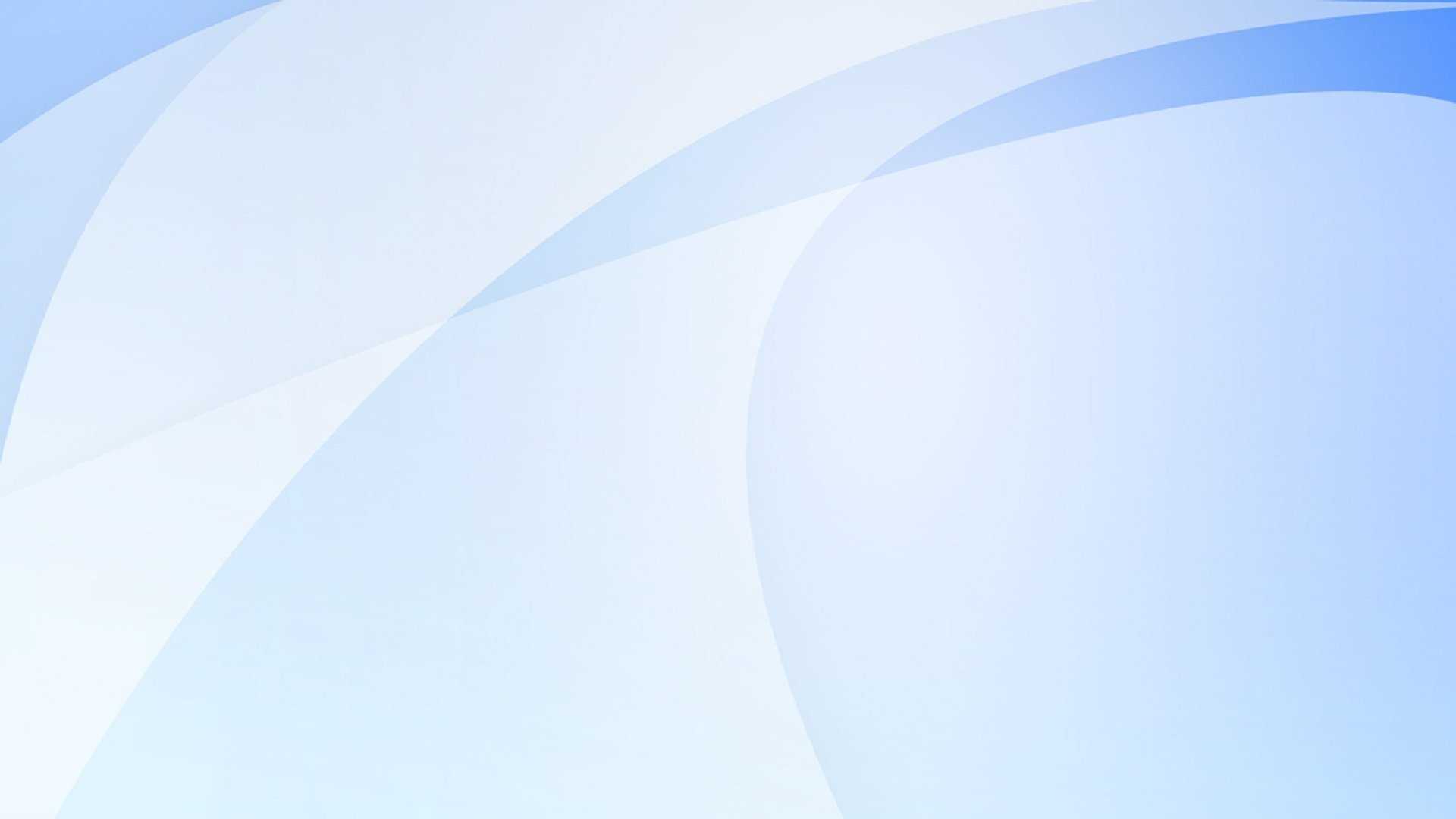 УСПЕШНОСТЬ ВЫПОЛНЕНИЯ ЗАДАНИЙ ПО ГРУППАМ УМЕНИЙ КДР6
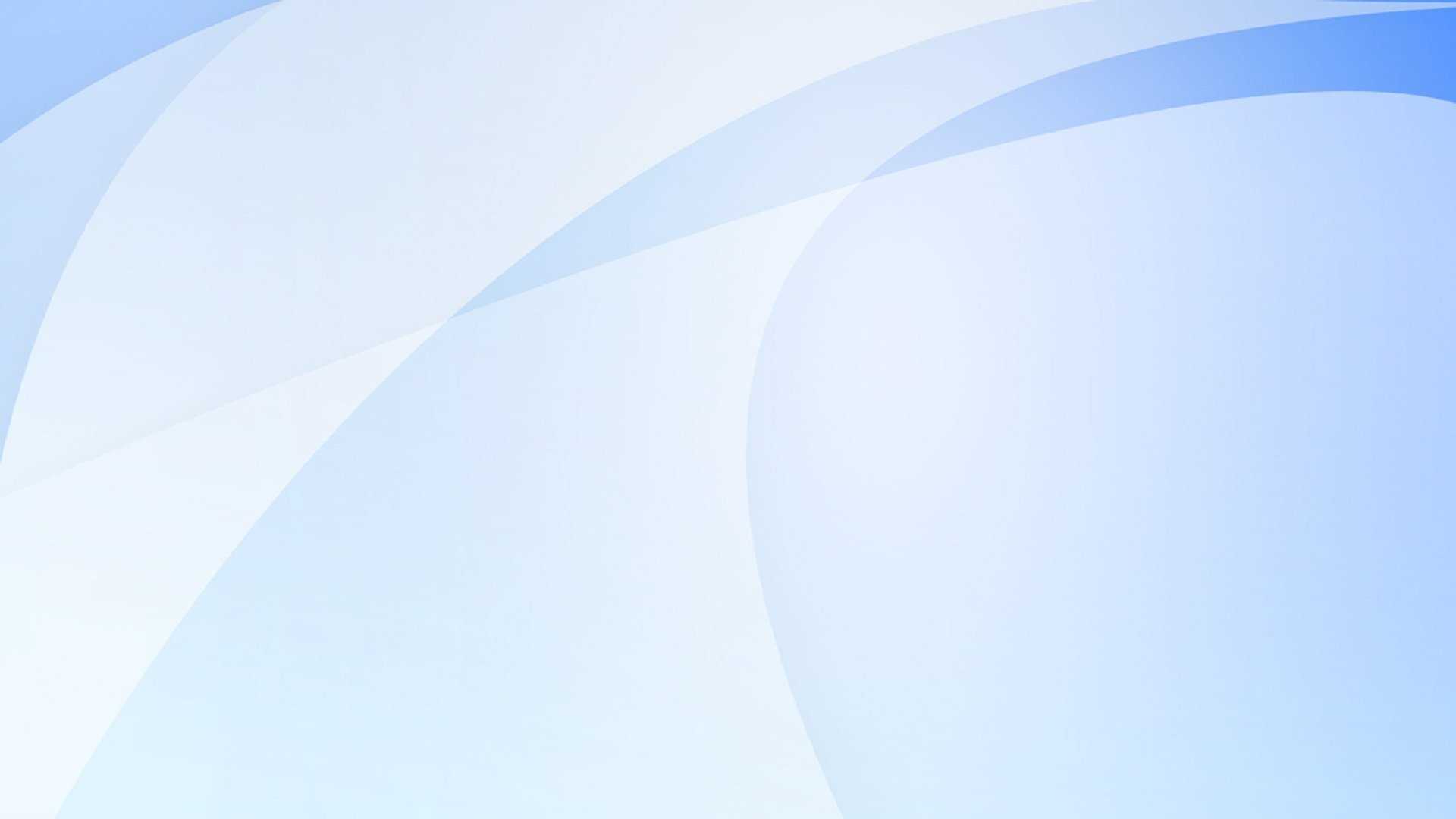 УСПЕШНОСТЬ ВЫПОЛНЕНИЯ ЗАДАНИЙ ПО ГРУППАМ УМЕНИЙ КДР8
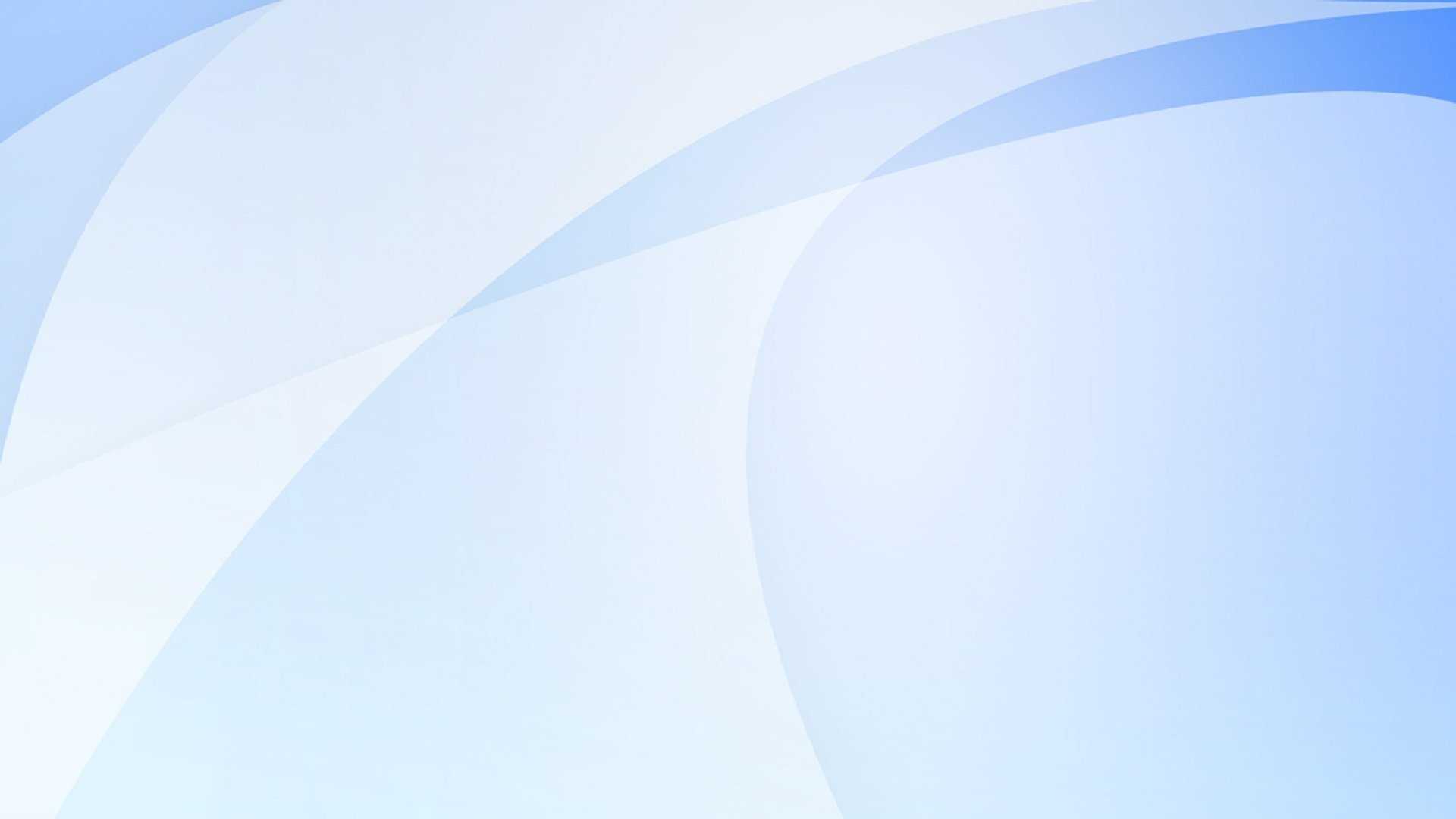 УСПЕШНОСТЬ ВЫПОЛНЕНИЯ ЗАДАНИЙ ПО ГРУППАМ УМЕНИЙ КДР7
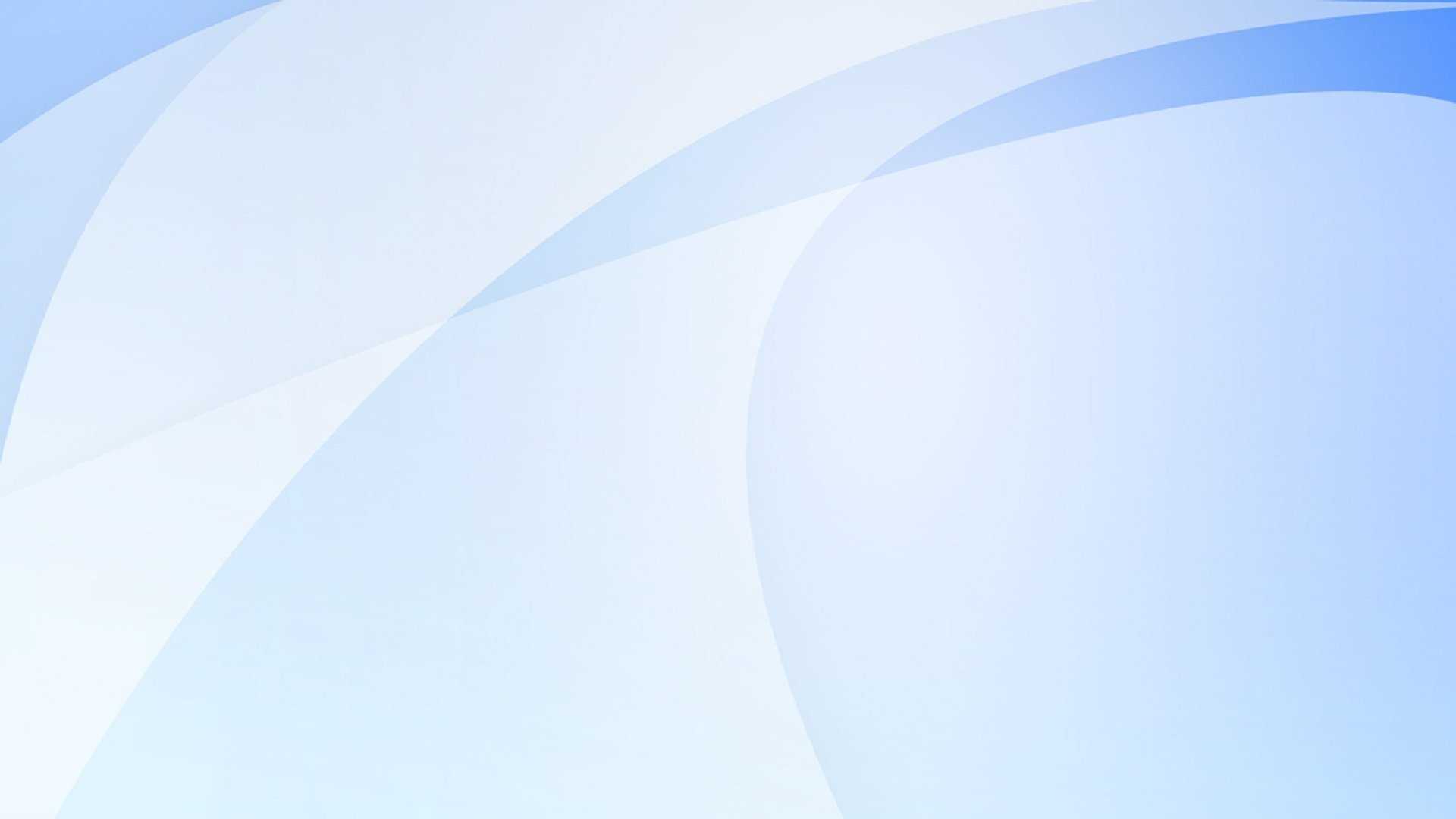 ФИНАНСОВАЯ ГРАМОТНОСТЬ
(ИССЛЕДОВАНИЕ PISA)
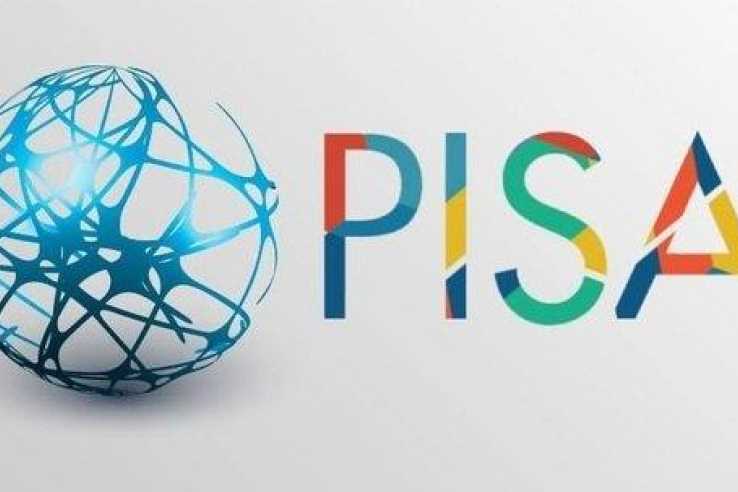 Финансовая грамотность включает знание и понимание финансовых терминов, понятий и финансовых рисков, а также навыки, мотивацию и уверенность, необходимые для принятия эффективных решений в разнообразных финансовых ситуациях, способствующих улучшению финансового благополучия личности и общества, а также возможности участия в экономической жизни
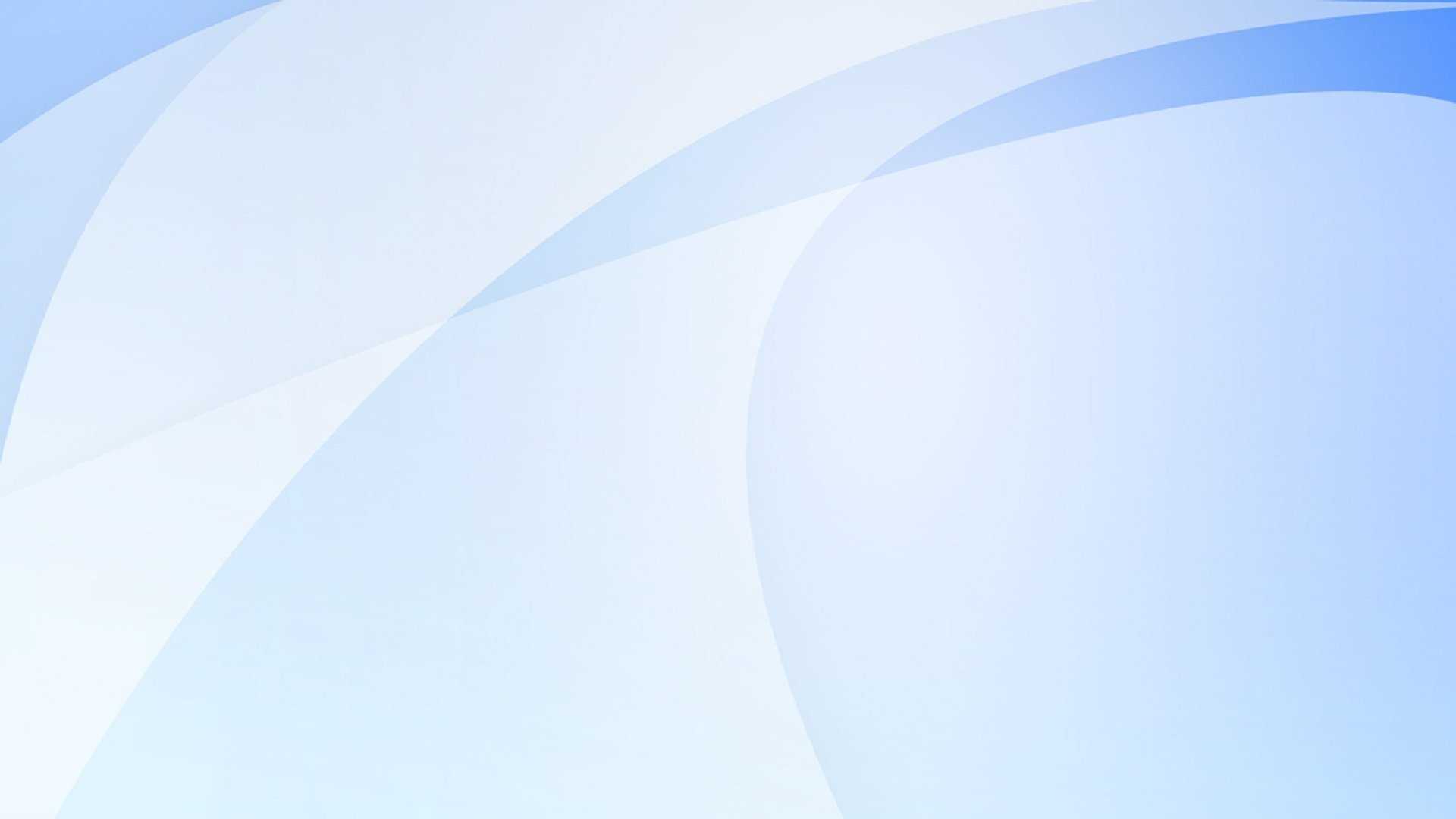 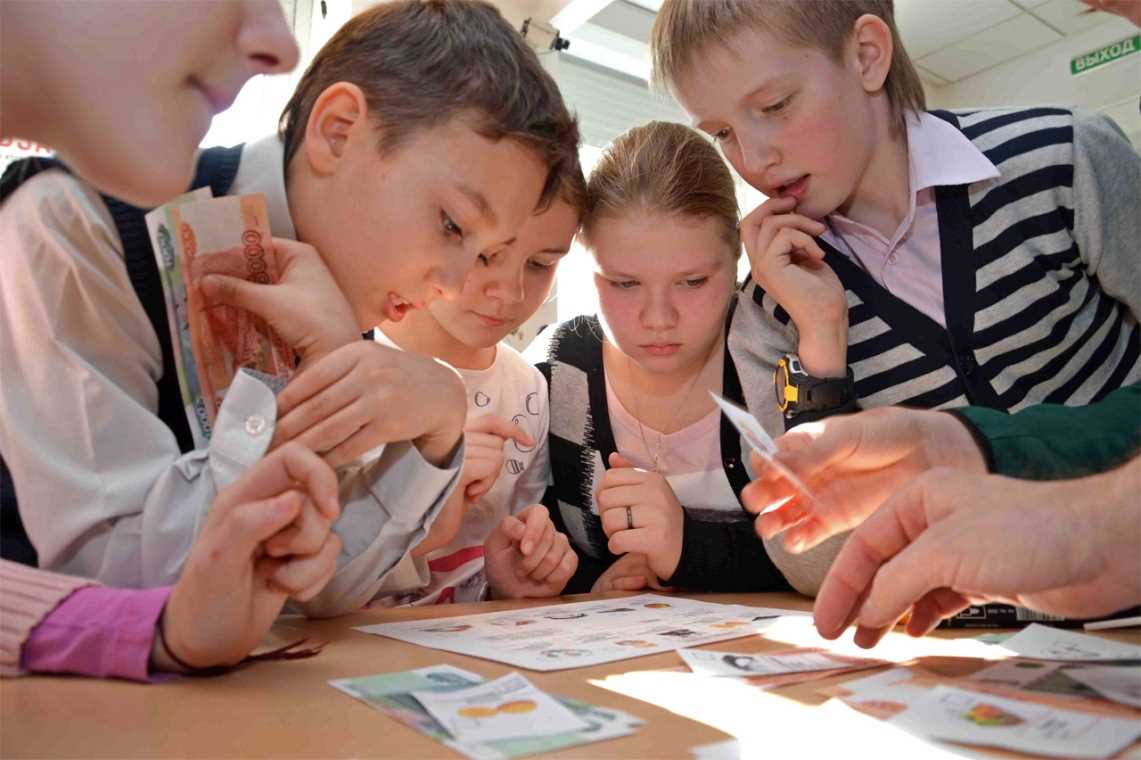 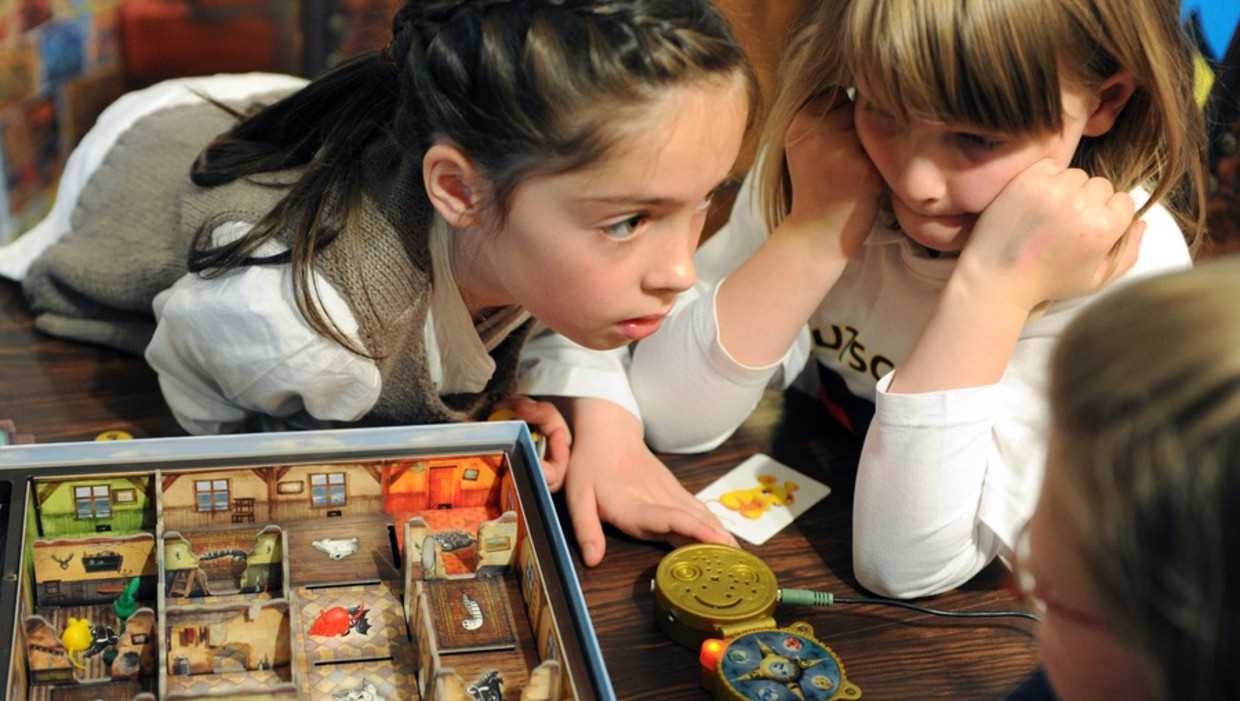 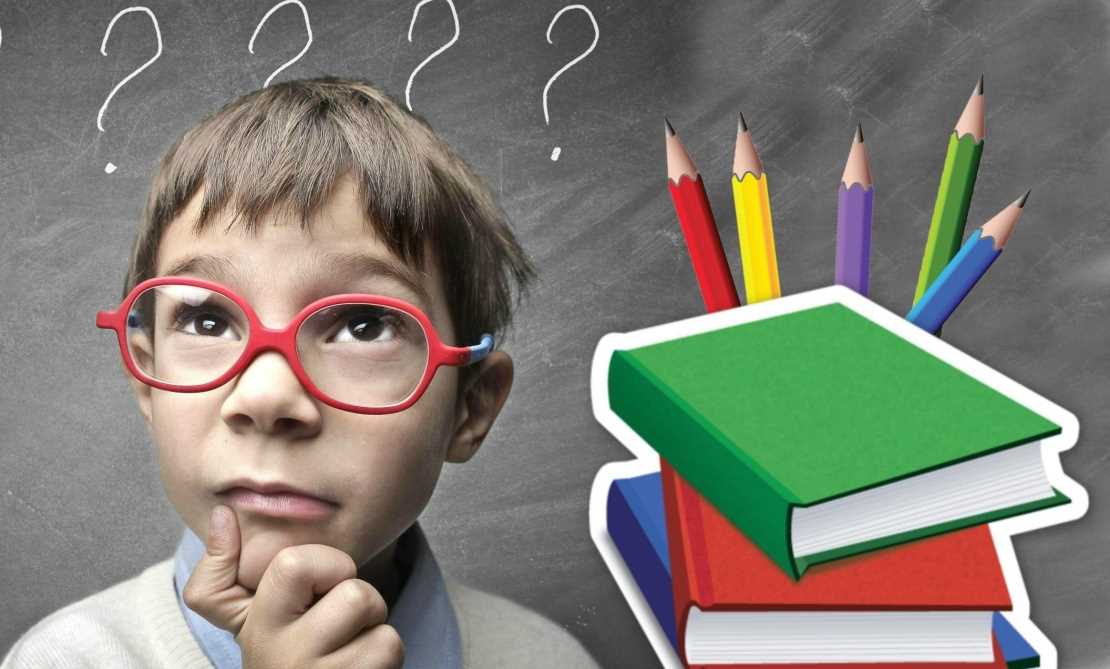 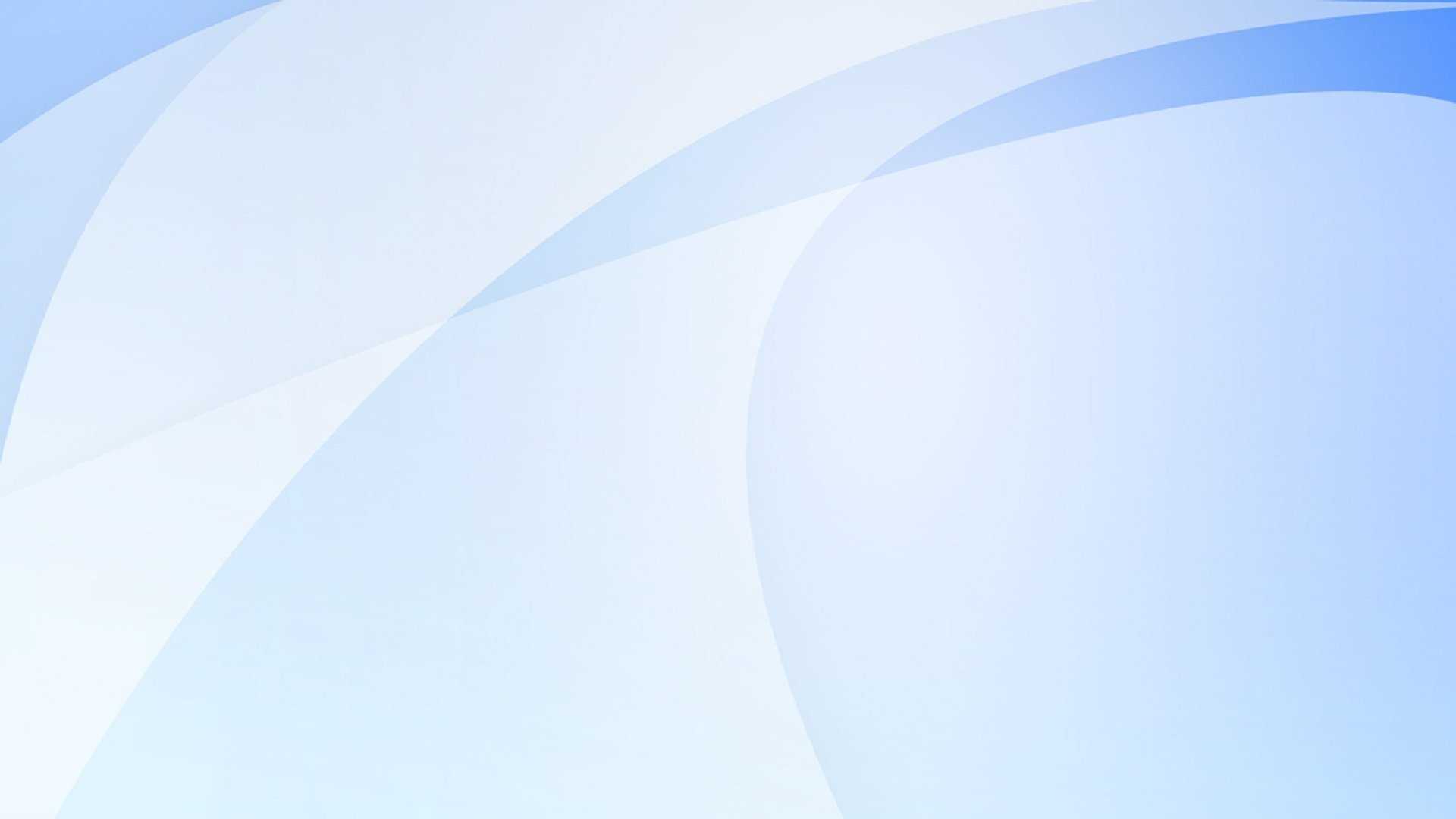 ONLINE-ВИКТОРИА – ПЕДАГОГИЧЕСКИЙ КВИЗ «ВРЕМЯ – ДЕНЬГИ»
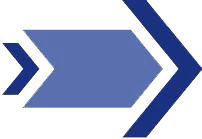 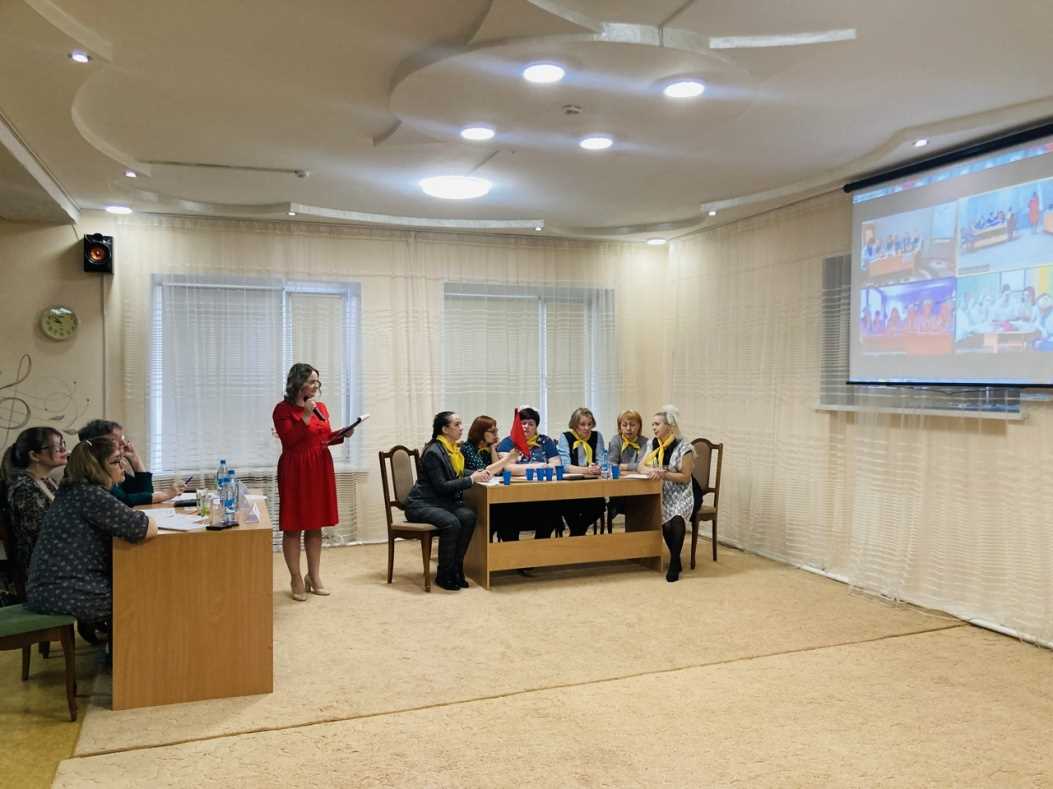 Участники
Детский сад № 16 «Колосок»
Детский сад № 17 «Жемчужинка»
Детский чад № 20 «Капитошка»
Школа № 4
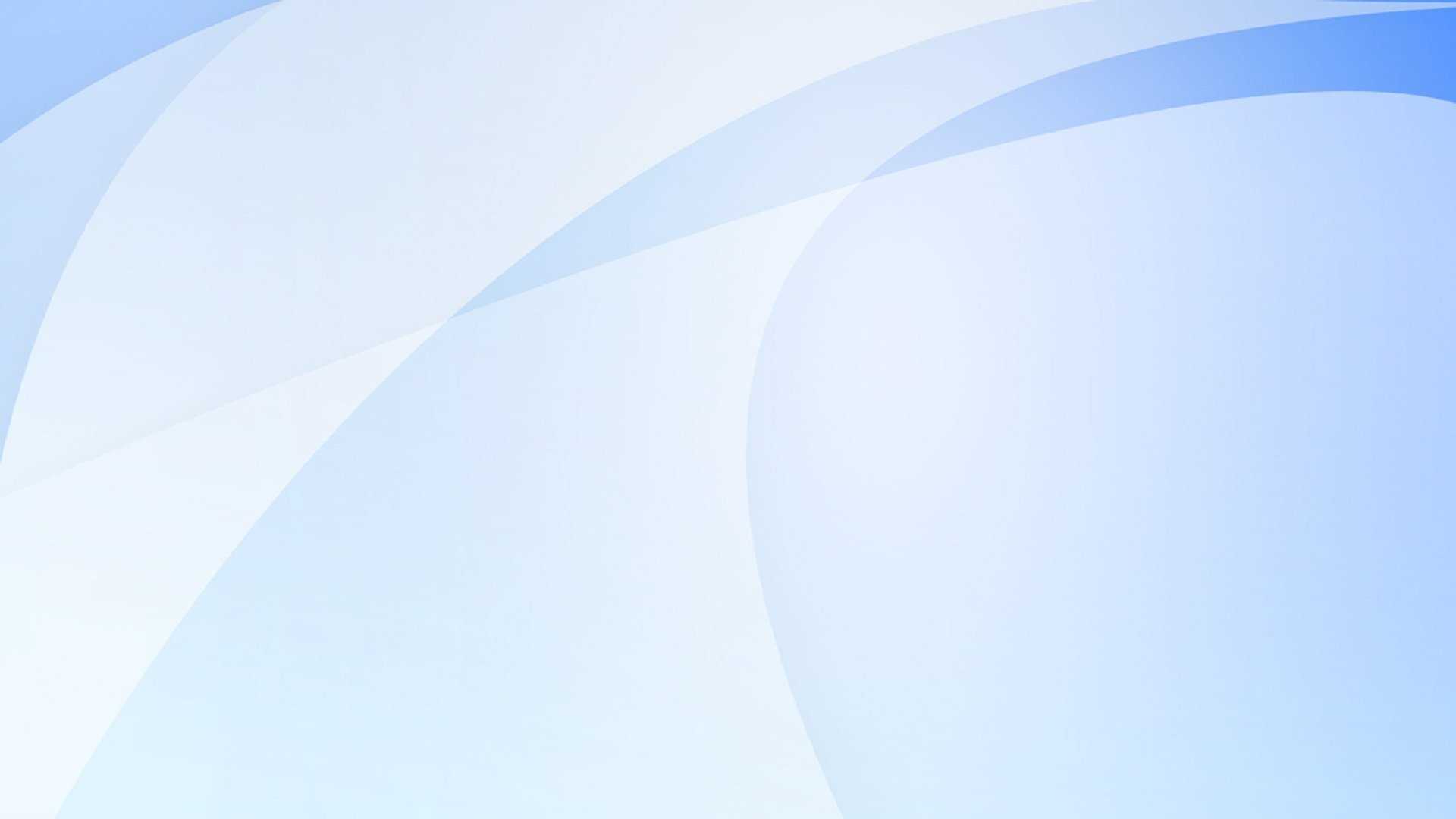 ВЫСТАВКА - ЯРМАРКА
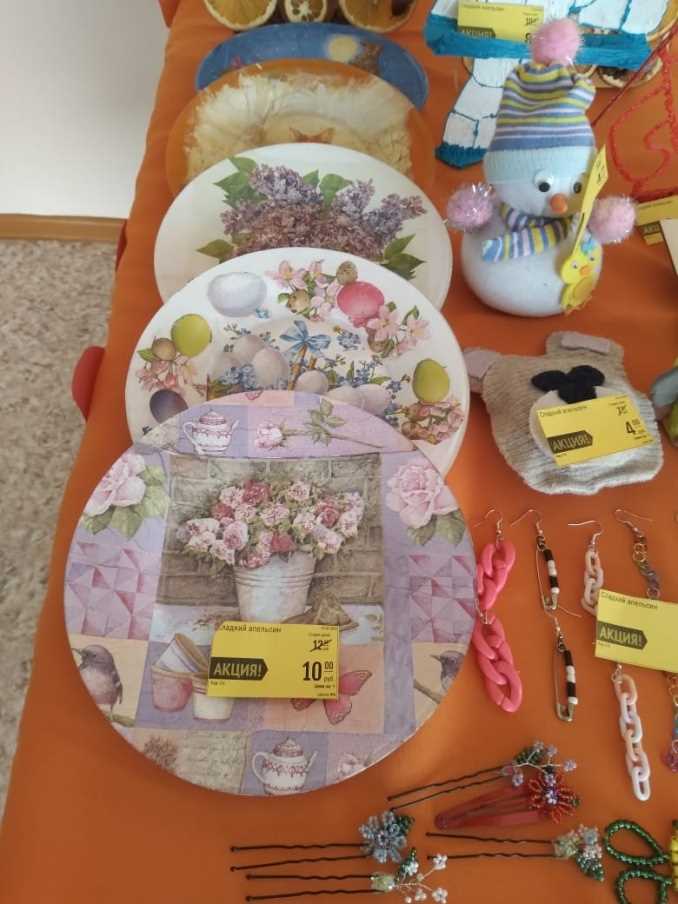 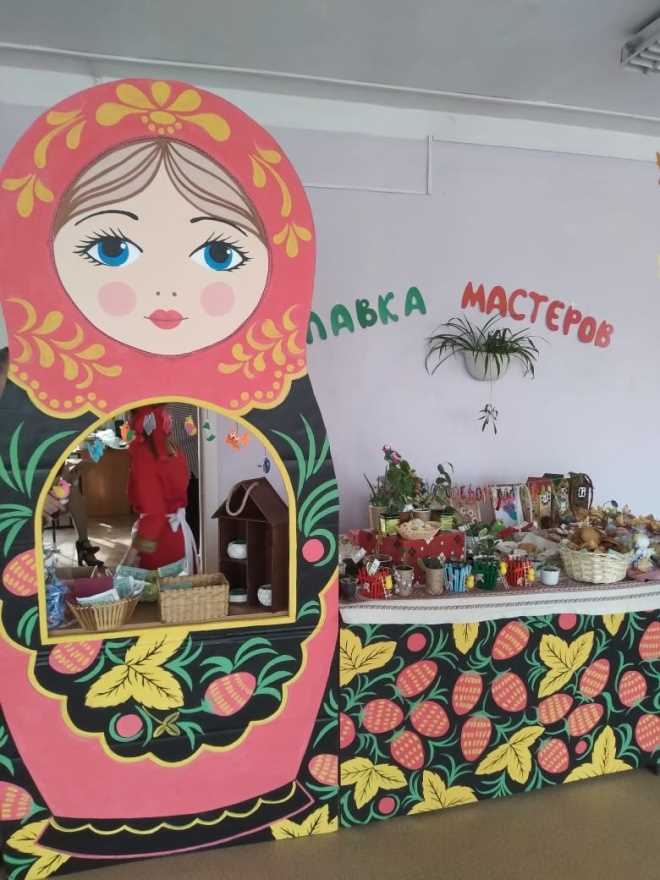 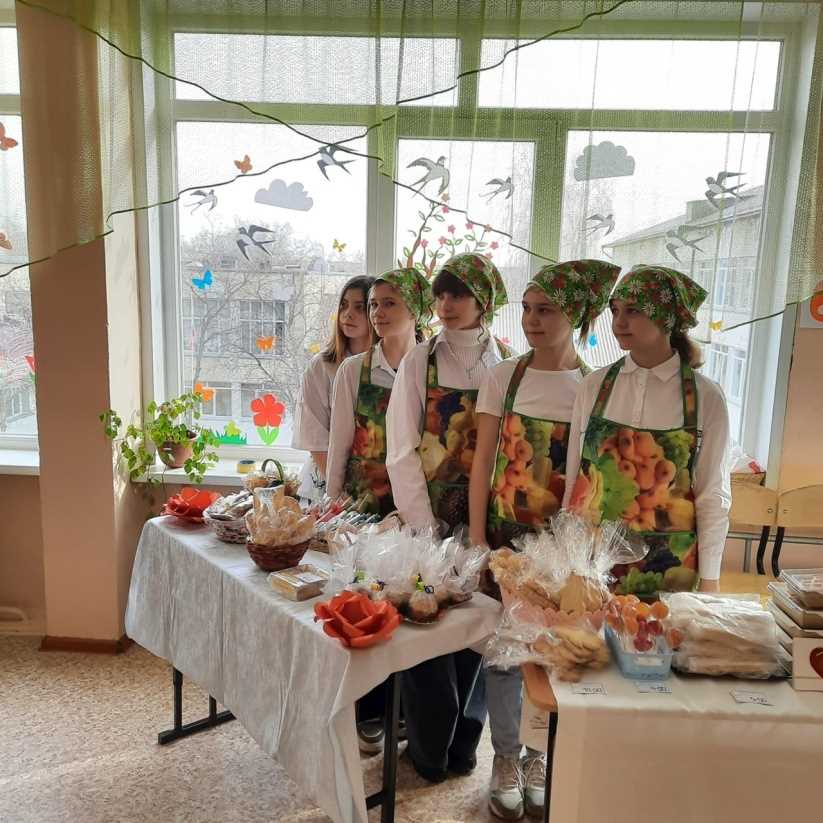 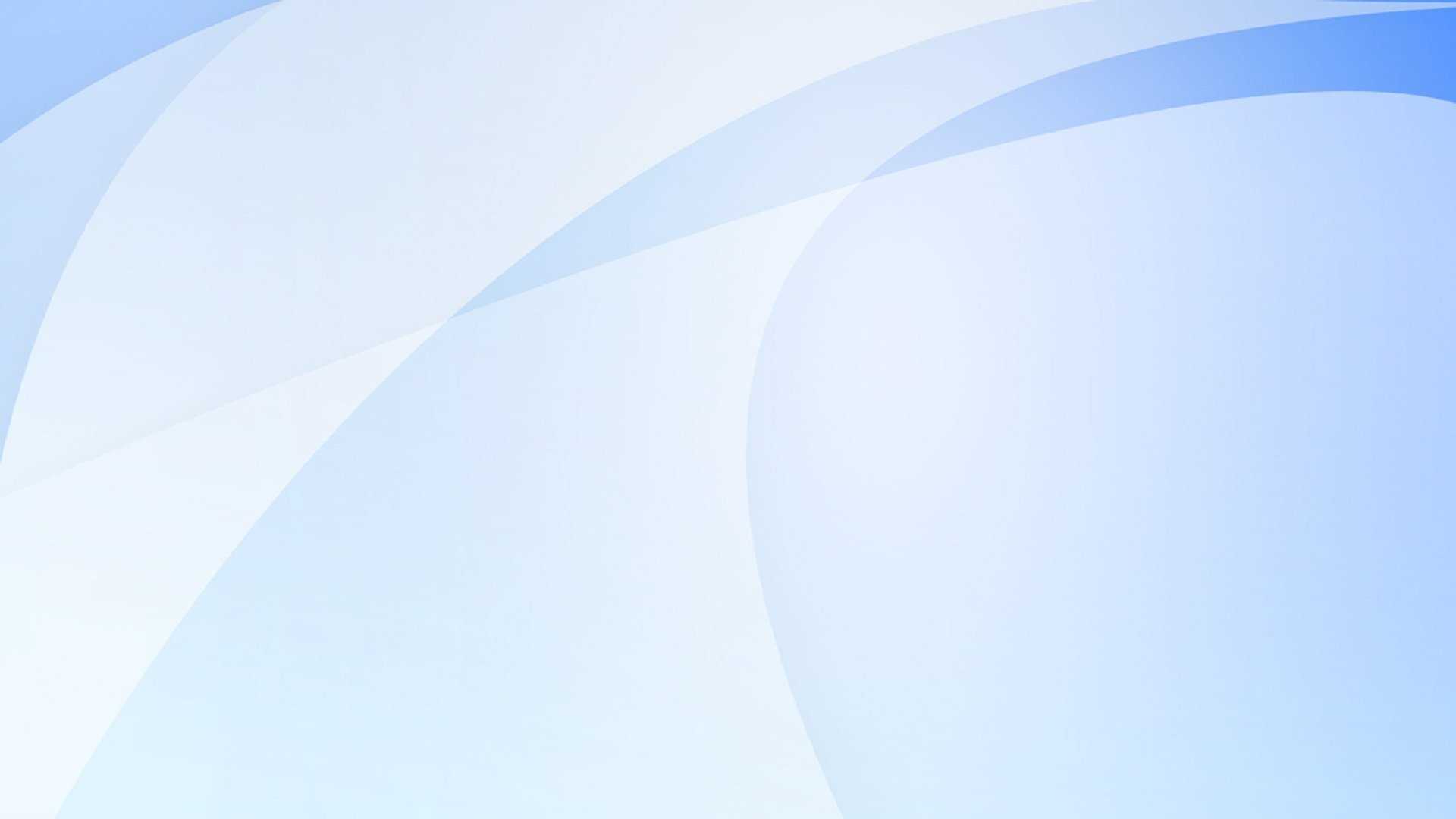 ДЕЛОВАЯ ИГРА «СЕМЕЙНЫЙ БЮДЖЕТ»
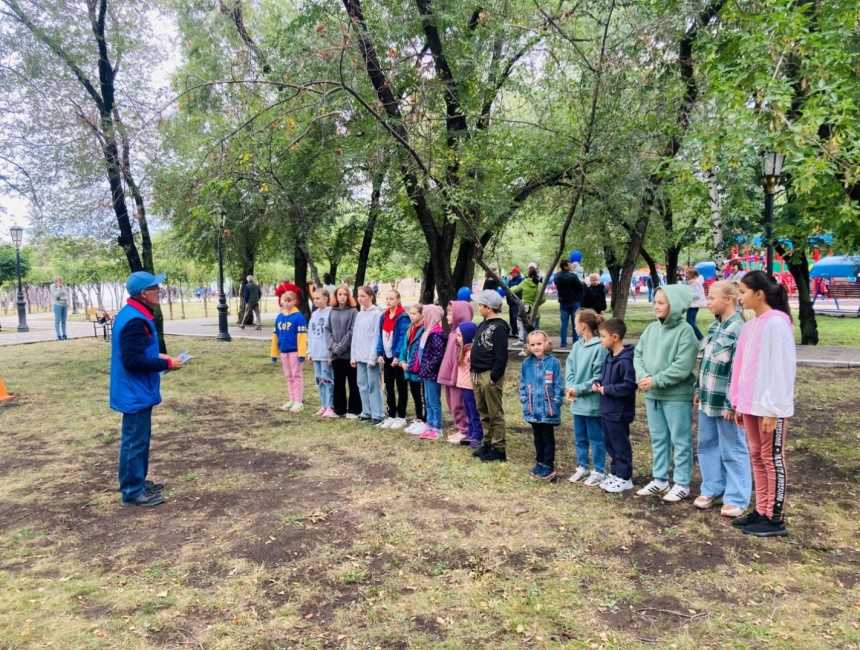 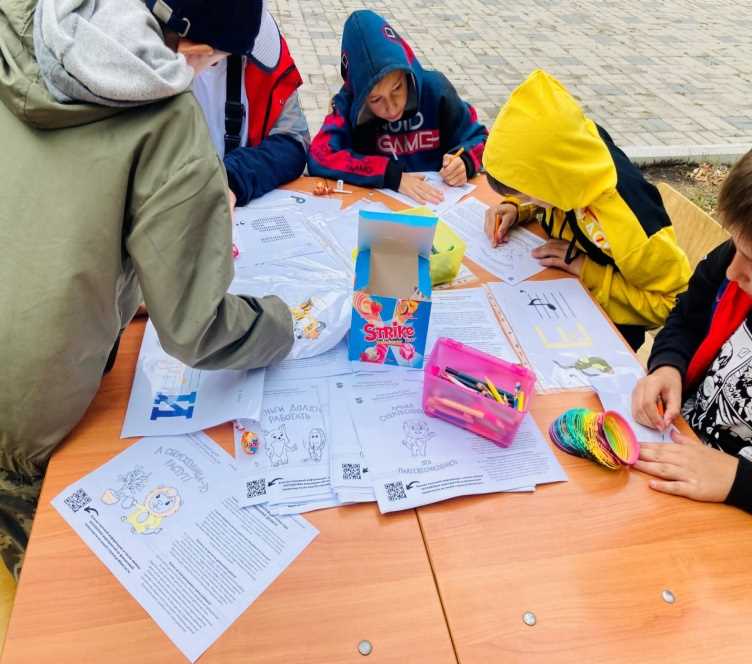 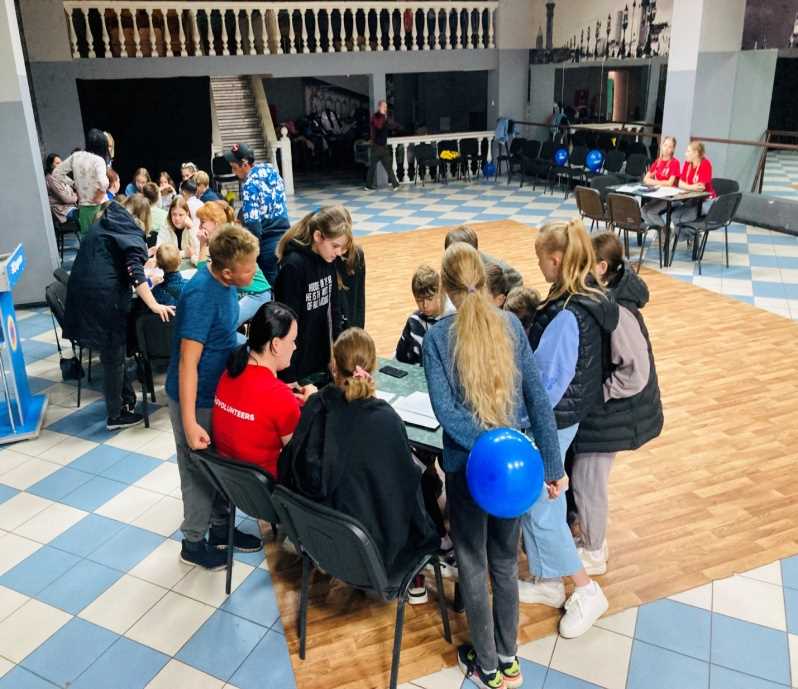 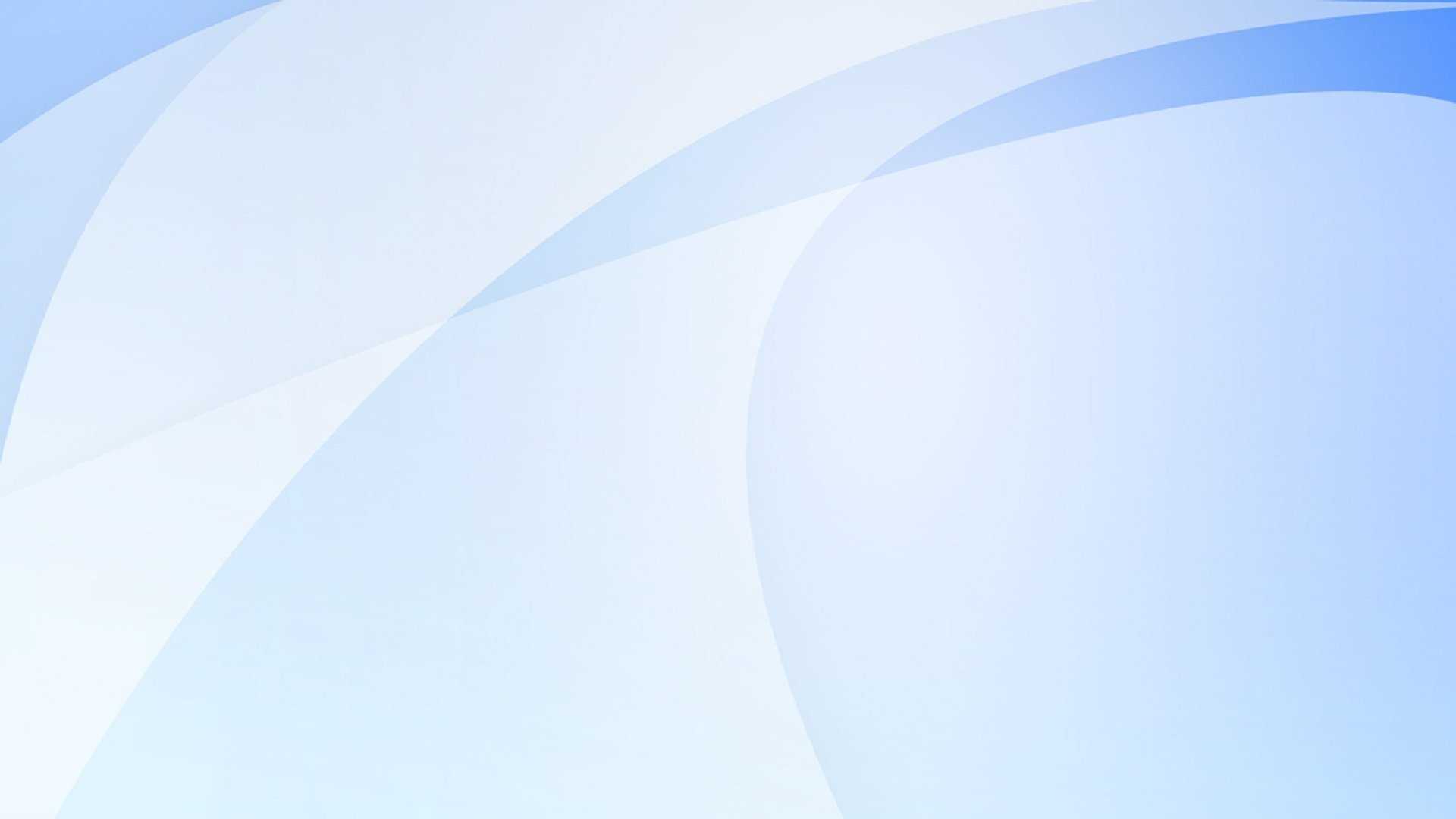 ТРЕБОВАНИЯ ПО ОПТИМИЗАЦИИ И СБАЛАНСИРОВАННОСТИ ОЦЕНОЧНЫХ ПРОЦЕДУР
отказ от проведения каких-либо отдельных оценочных процедур на муниципальном уровне; 

наличие развернутого описания методологии их проведения и обоснования целесообразности их проведения с учетом всех мероприятий, реализуемых в рамках федеральной системы оценки качества образования;

объем учебного времени, затрачиваемого на проведение оценочных процедур, не должен превышать 10% от всего объема учебного времени, отводимого на изучение данного предмета в данной параллели, в текущем учебном году.
Письмо Минпросвещения России и Рособрнадзора от 6 августа 2021 года № СК-228/03,  № 01-169/08-01
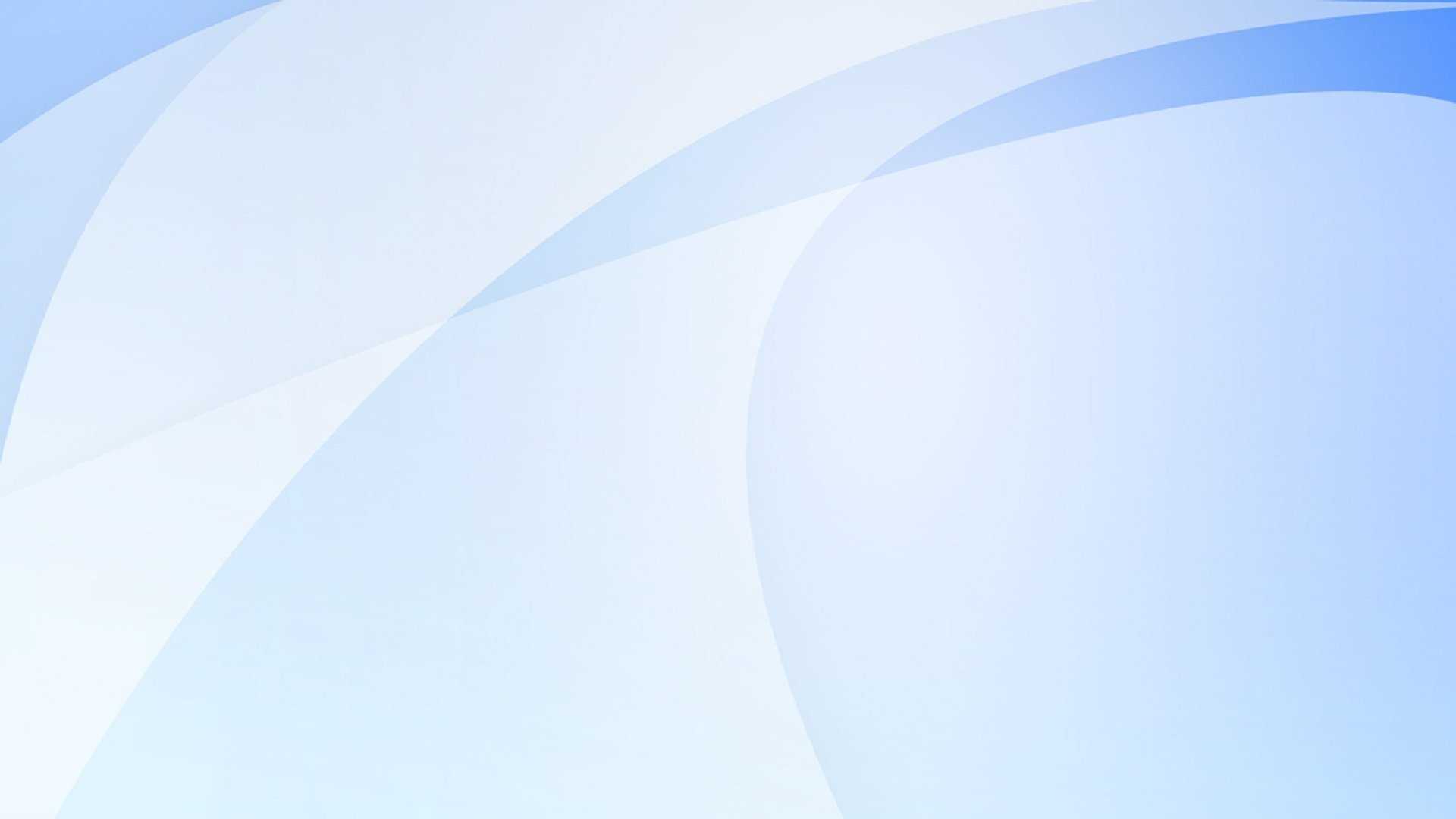 МОНИТОРИНГ РОСОБРНАДЗОРА 2021 ГОД
ОБЪЕКТИВНОСТЬ ОЦЕНОЧНЫХ ПРОЦЕДУР
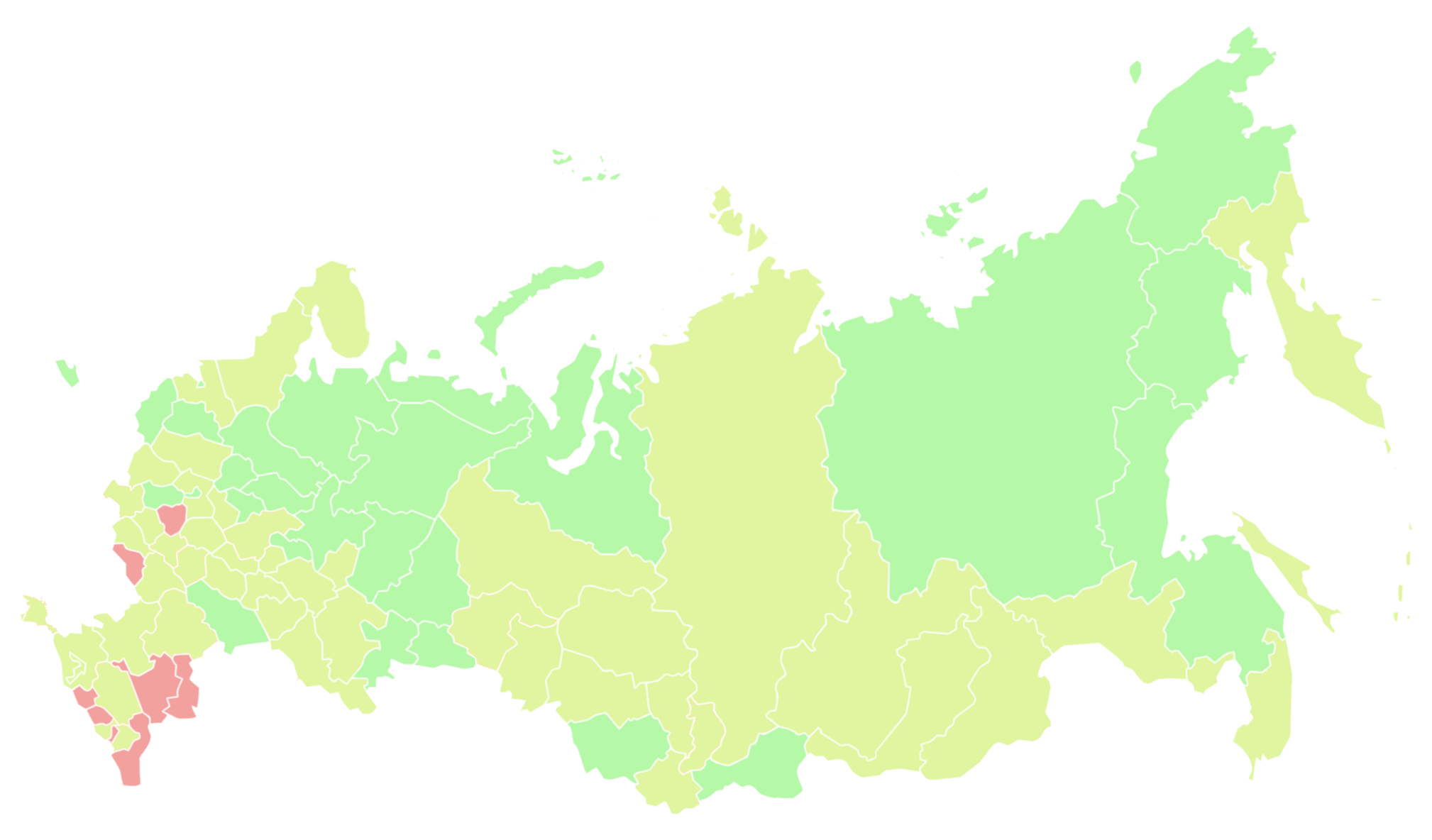 Значение показателя
от 95,1 до 100
Значение показателя
от 85,1 до 95
Значение показателя
от 71,1 до 85
Значение показателя
от 0 до 75
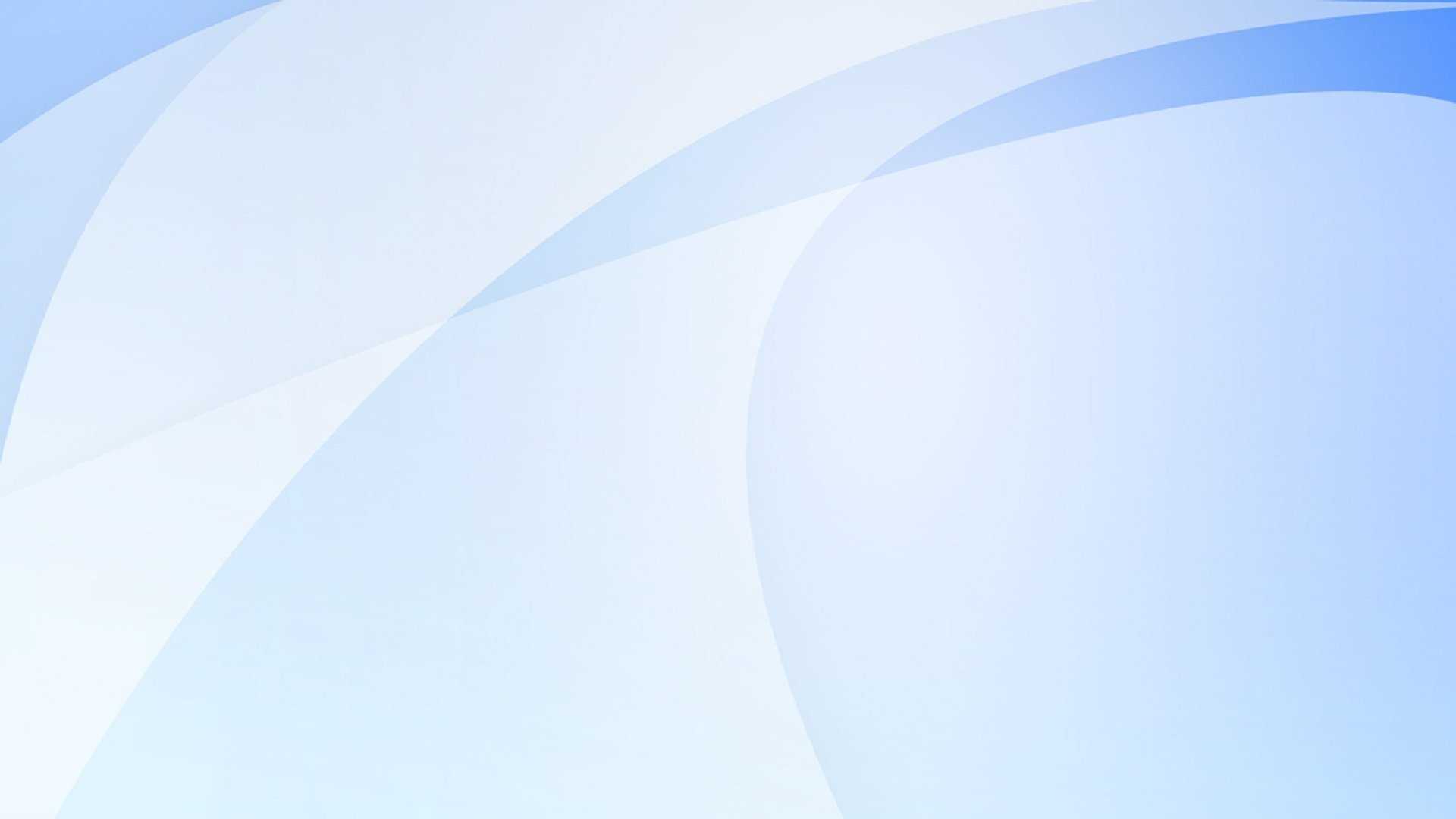 ЗАДАЧИ ПО НАПРАВЛЕНИЮ «ЗНАНИЕ: КАЧЕСТВО И ОБЪЕКТИВНОСТЬ» И «ОБРАЗОВАТЕЛЬНАЯ СРЕДА»:
Снизить долю обучающихся, не достигающих минимальных результатов по итогам оценочных процедур, выявить и устранить риски понижения результатов. 
Усовершенствовать внутришкольную оценку качества образования, оптимизировать и сформировать сбалансированные графики оценочных процедур.
Расширить практики применения цифровых ресурсов и освоение ГИС «Моя школа», платформы «Сферум».
Обеспечить поэтапное оснащение материально-технической базы модуля «Технология»
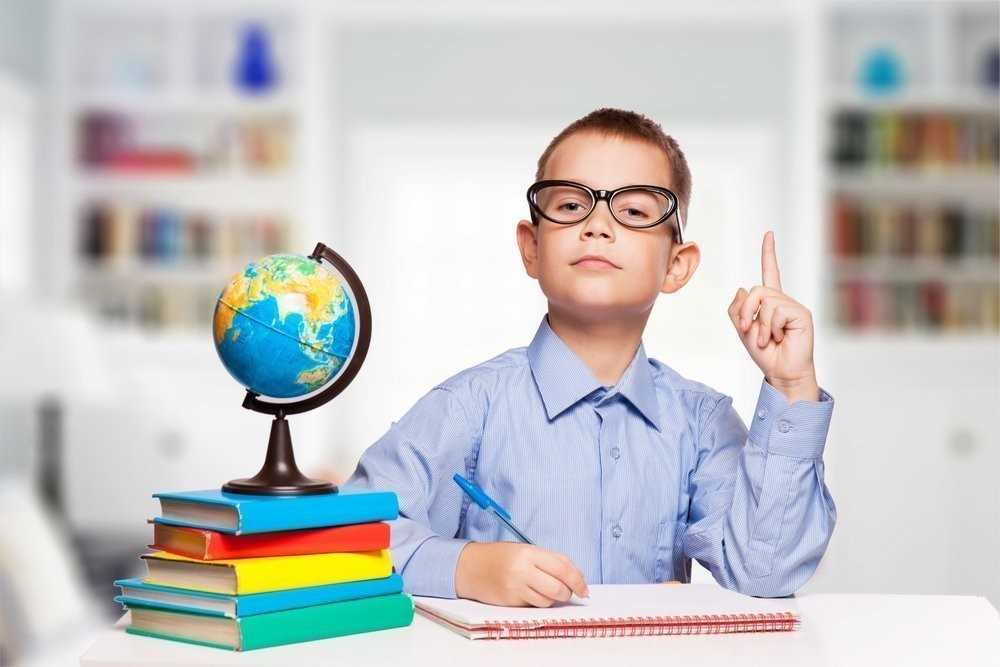 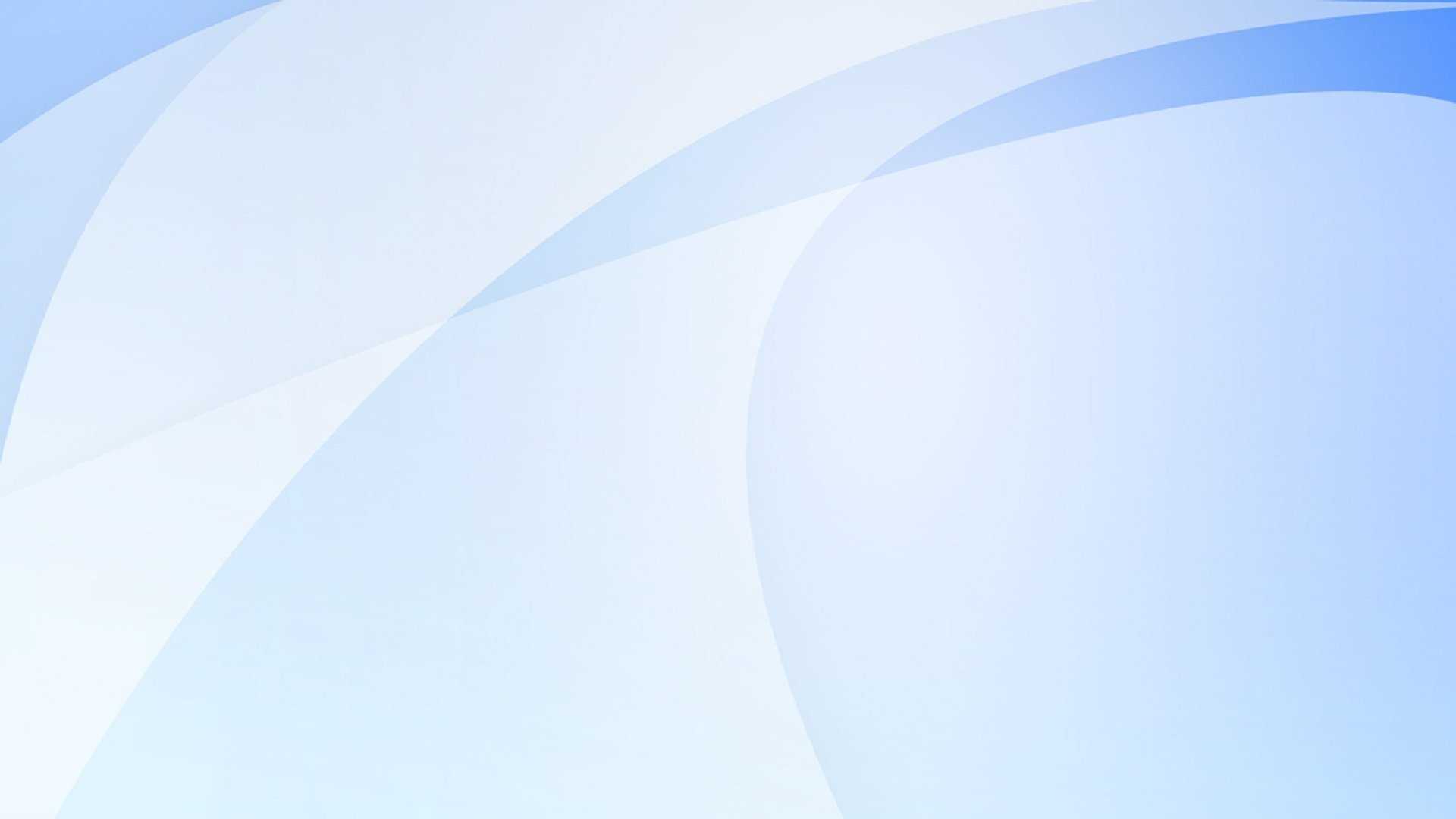 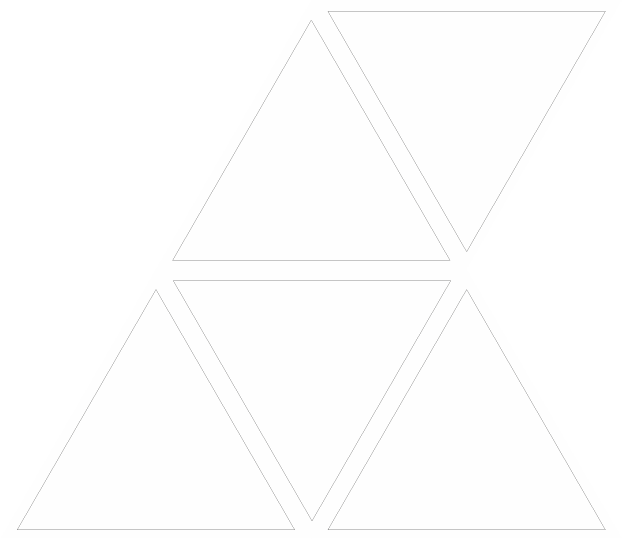 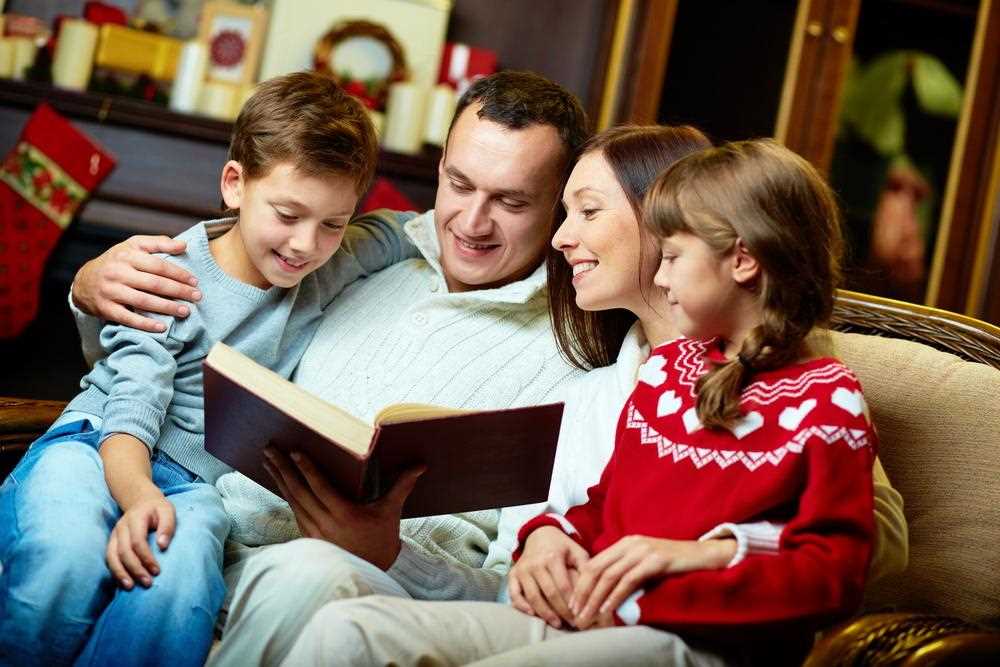 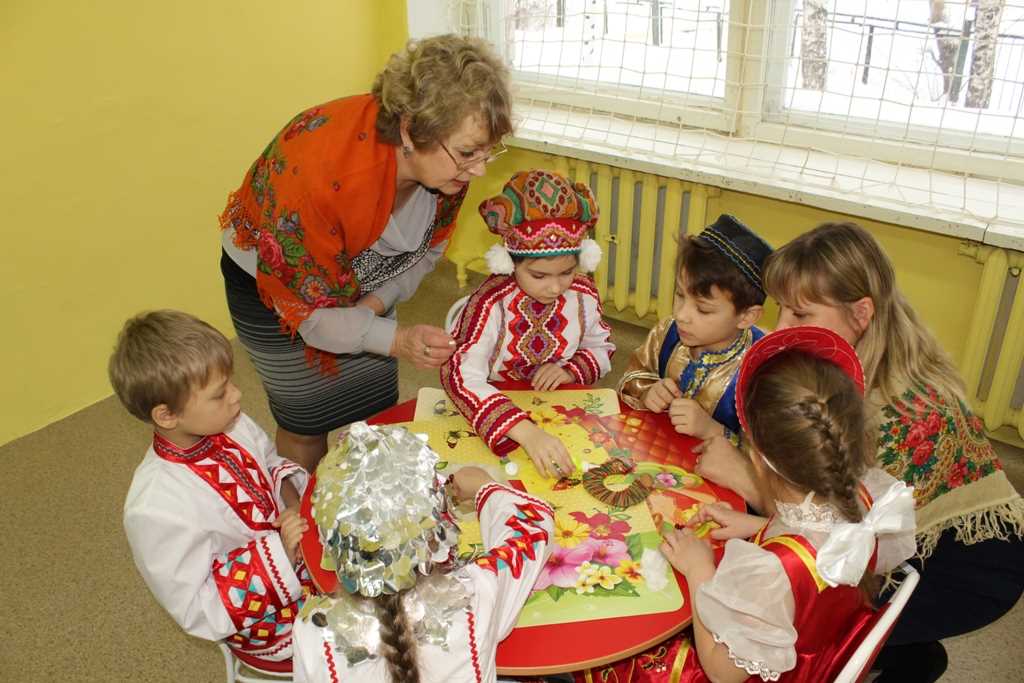 «ВОСПИТАНИЕ» и «ПРОФОРИЕНТАЦИЯ»
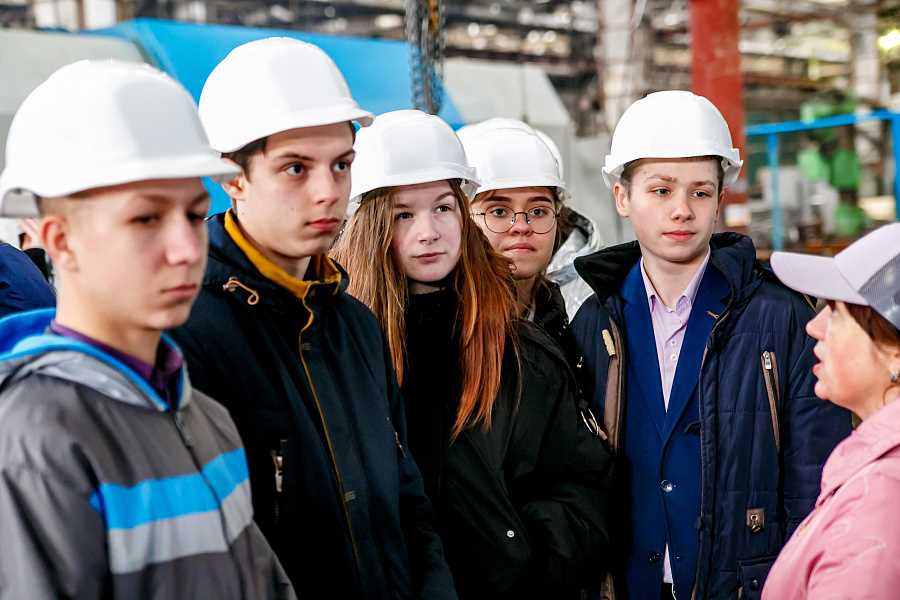 «Воспитание должно быть интегрировано в ежедневный образовательный процесс»

С.С. Кравцов, Министр просвещения РФ
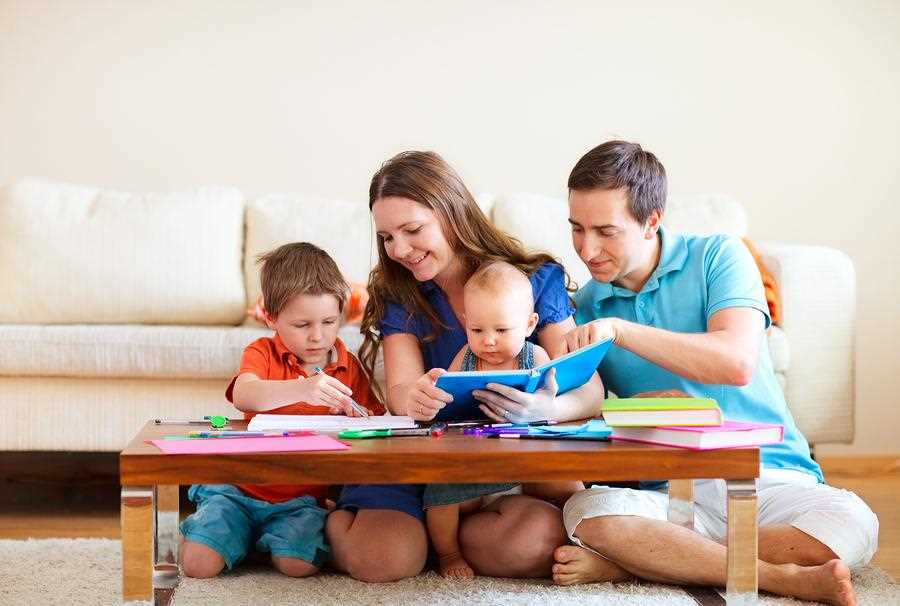 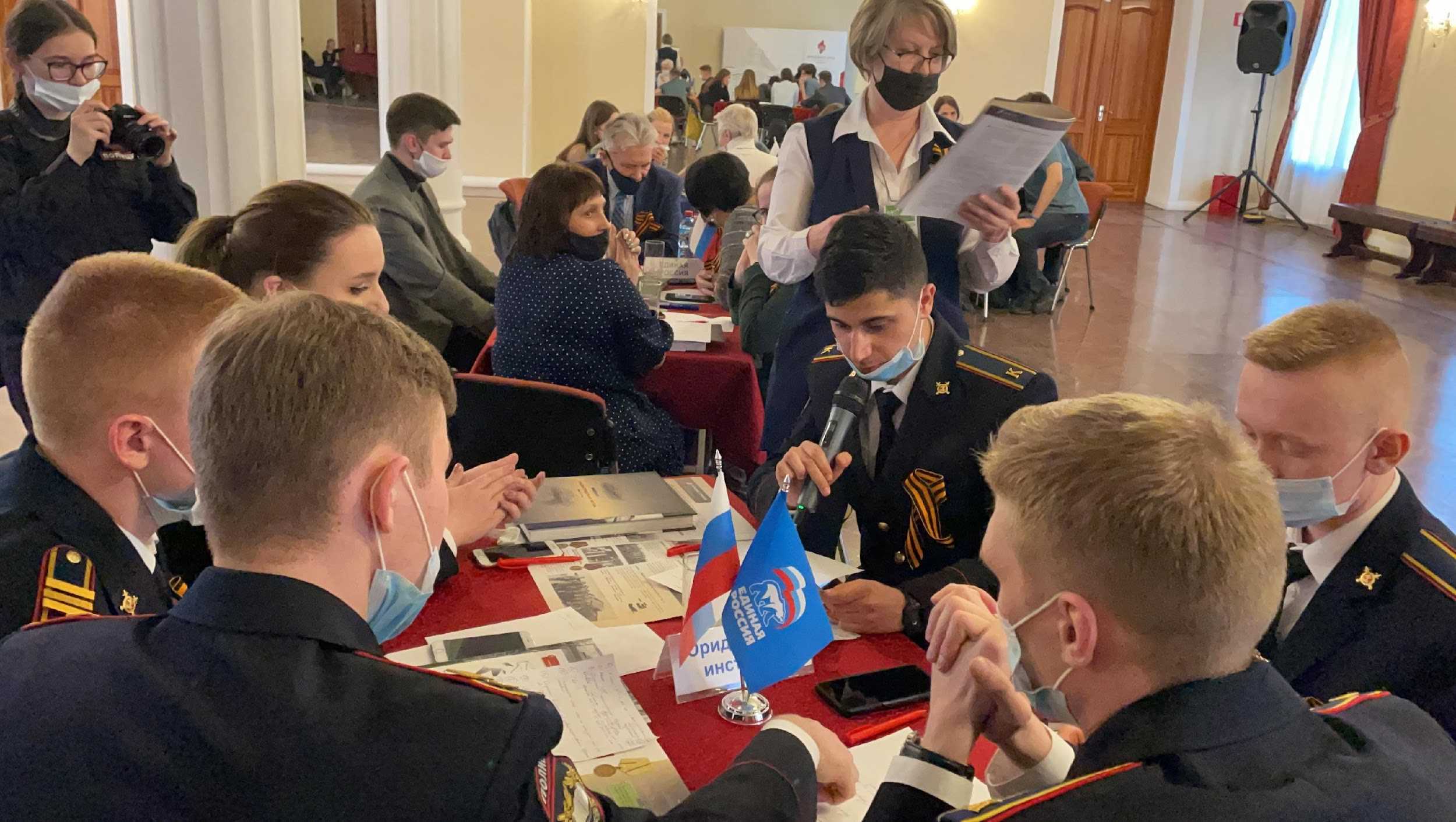 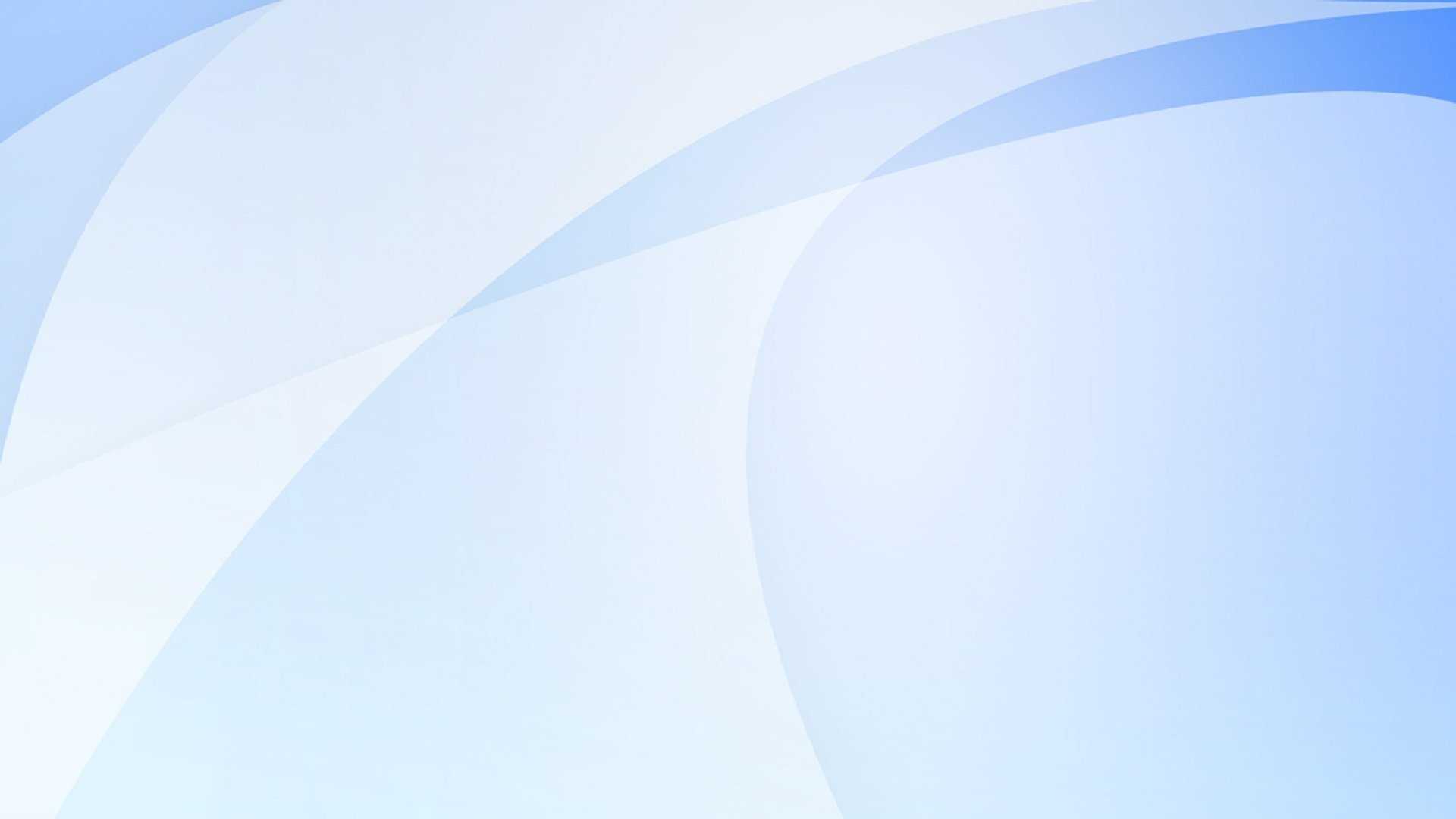 КРИТЕРИИ ЕДИНОГО ВОСПИТАТЕЛЬНОГО ПРОСТРАНСТВА 
В ВОСПИТАНИИ
Рабочая программа воспитания.
Календарный план воспитательной работы.
Программа работы с родителями.
Разработка основных документов школы
Проект «Орлята России». Первичное отделение РДШ, представительство детских и молодежных общественных объединений. Медиацентр. Совет обучающихся. Тематические смены в школьном лагере
Деятельность, обеспечивающая формирование ценностных ориентаций
Государственная символика (герб, флаг).
Общая концепция организации внутришкольного пространства.
Штаб воспитательной работы.
Среда, обеспечивающая формирование деятельностных ориентаций
Советник директора по воспитанию и взаимодействию с детскими общественным объединениями.
Повышение квалификации в сфере воспитания.
Сопровождение педагогов
Сопровождение педагогов
Совет родителей.
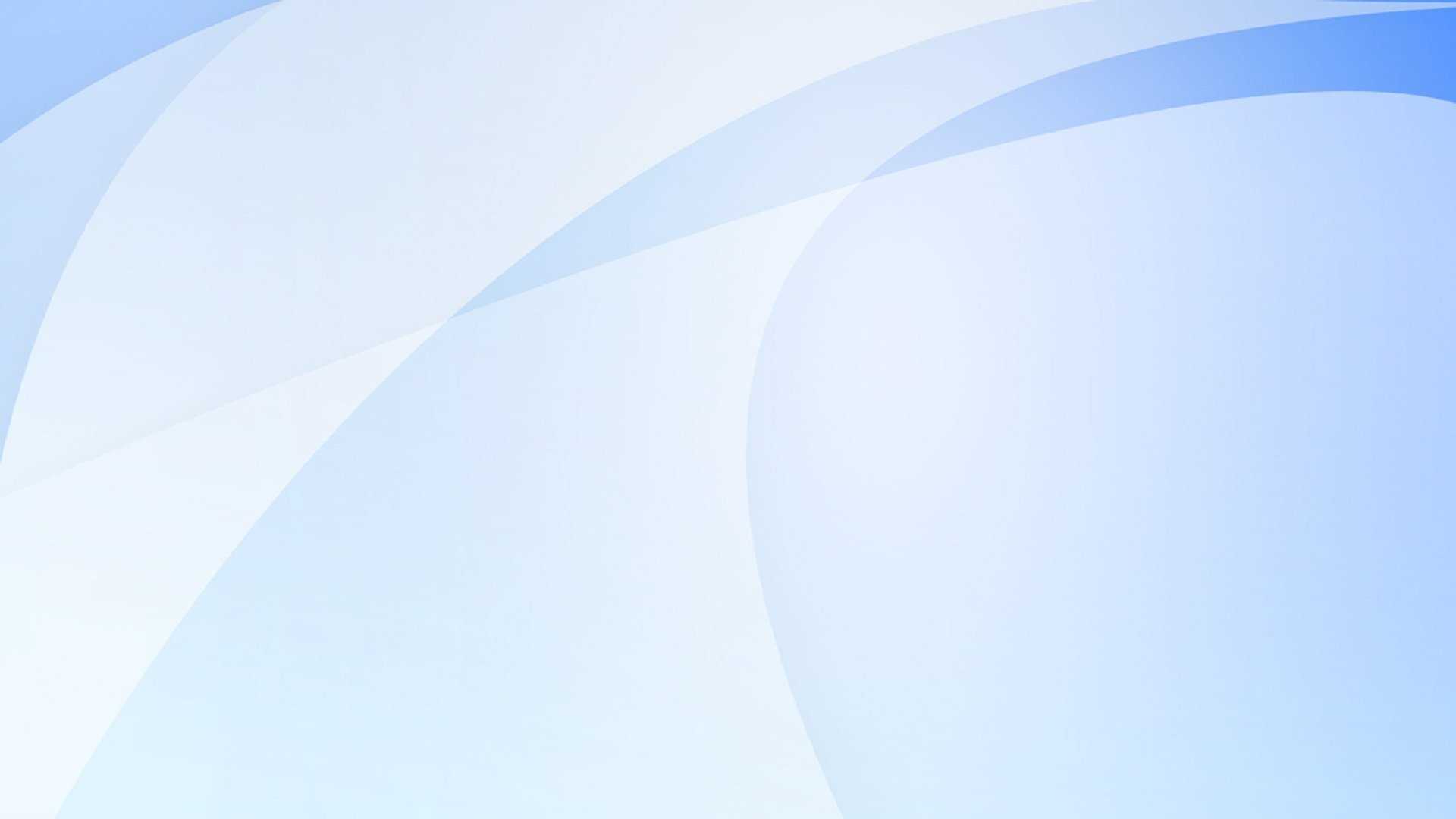 СТРАТЕГИЯ НАЦИОНАЛЬНОЙ БЕЗОПАСНОСТИ. 
СПИСОК ТРАДИЦИОННЫХ ЦЕННОСТЕЙ
«п.91. К традиционным российским духовно-нравственным ценностям относятся, прежде всего, жизнь, достоинство, права и свободы человека, патриотизм, гражданственность, служение Отечеству и ответственность за его судьбу, высокие нравственные идеалы, крепкая семья, созидательный труд, приоритет духовного над материальным, гуманизм, милосердие, справедливость, коллективизм, взаимопомощь и взаимоуважение, историческая память и преемственность поколений, единство народов России.»
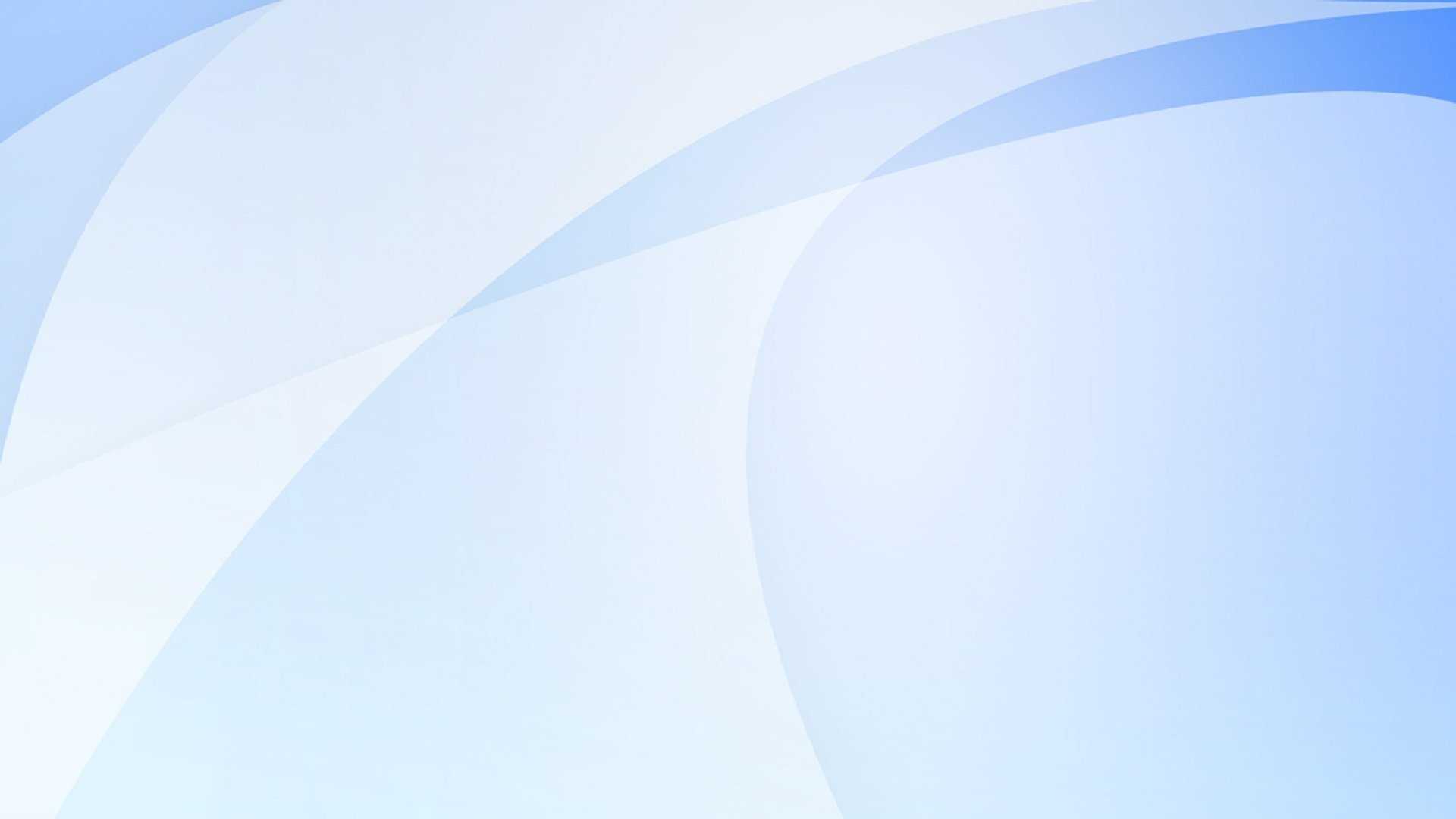 ФЕДЕРАЛЬНЫЙ ПРОЕКТ «РАЗГОВОР О ВАЖНОМ»
5 СЕНТЯБРЯ - «День знаний», «Россия – страна возможностей» Ценности: развитие, самореализация, дружба
12 СЕНТЯБРЯ - «Наша  страна – Россия» Ценности: патриотизм, любовь к родине 
19 СЕНТЯБРЯ - «165 лет со дня рождения К.Э. Циолковского» Ценности: историческая память, преемственность, развитие 
26 СЕНТЯБРЯ - «День пожилых людей»Ценности: семейные традиции, дружба, историческая память, преемственность поколений
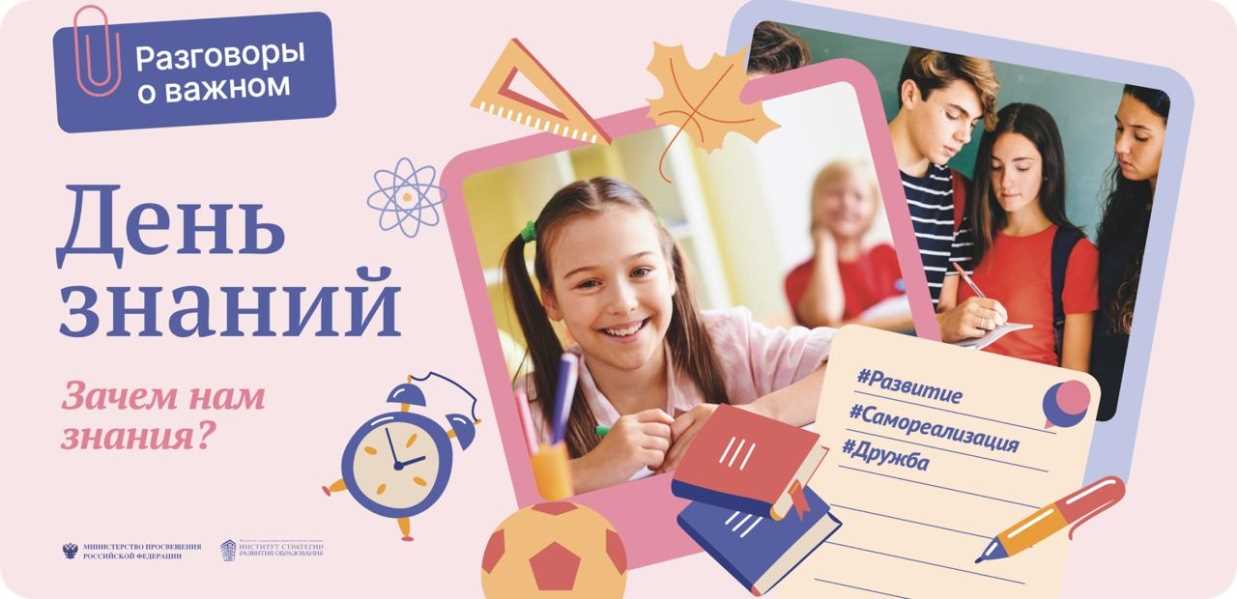 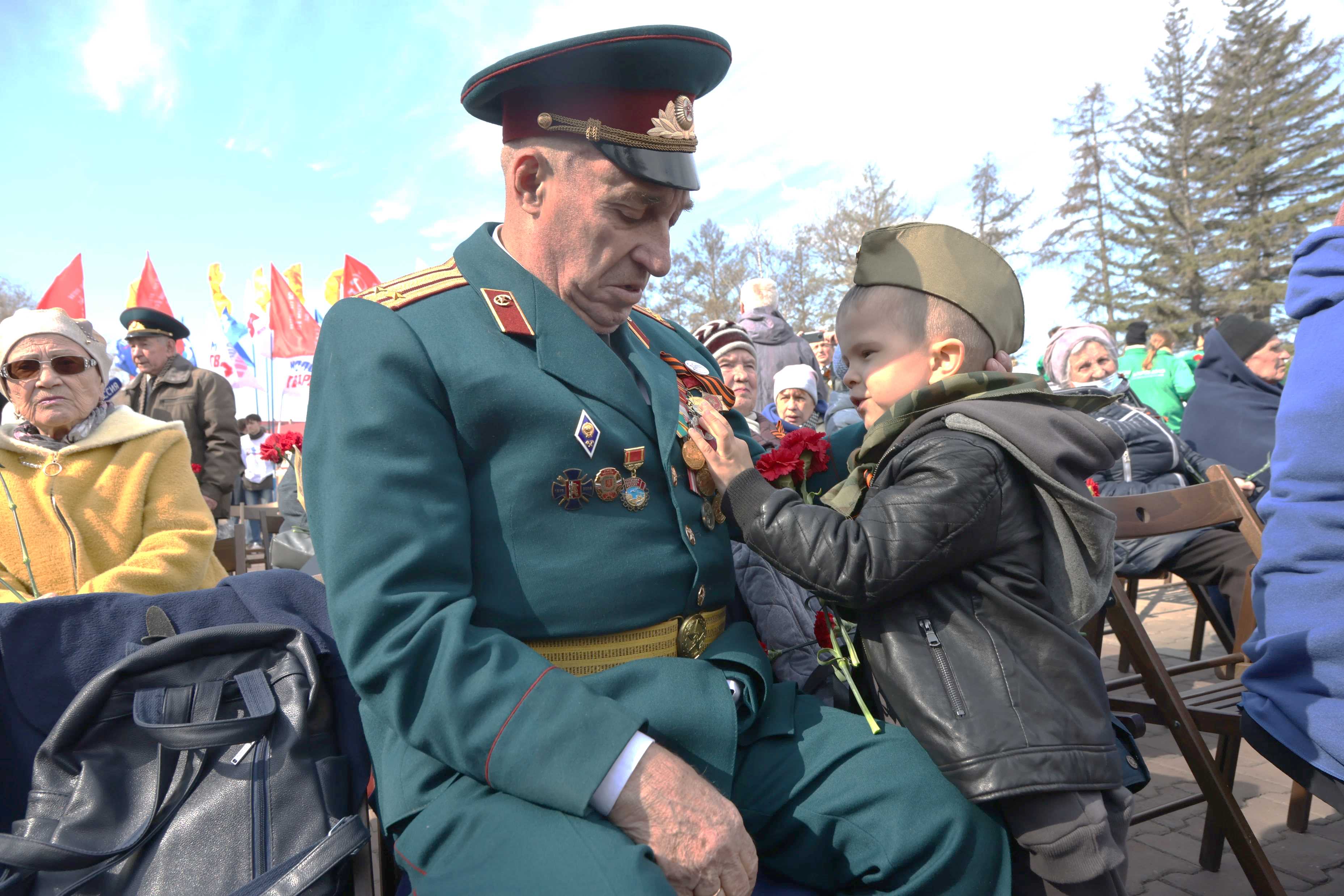 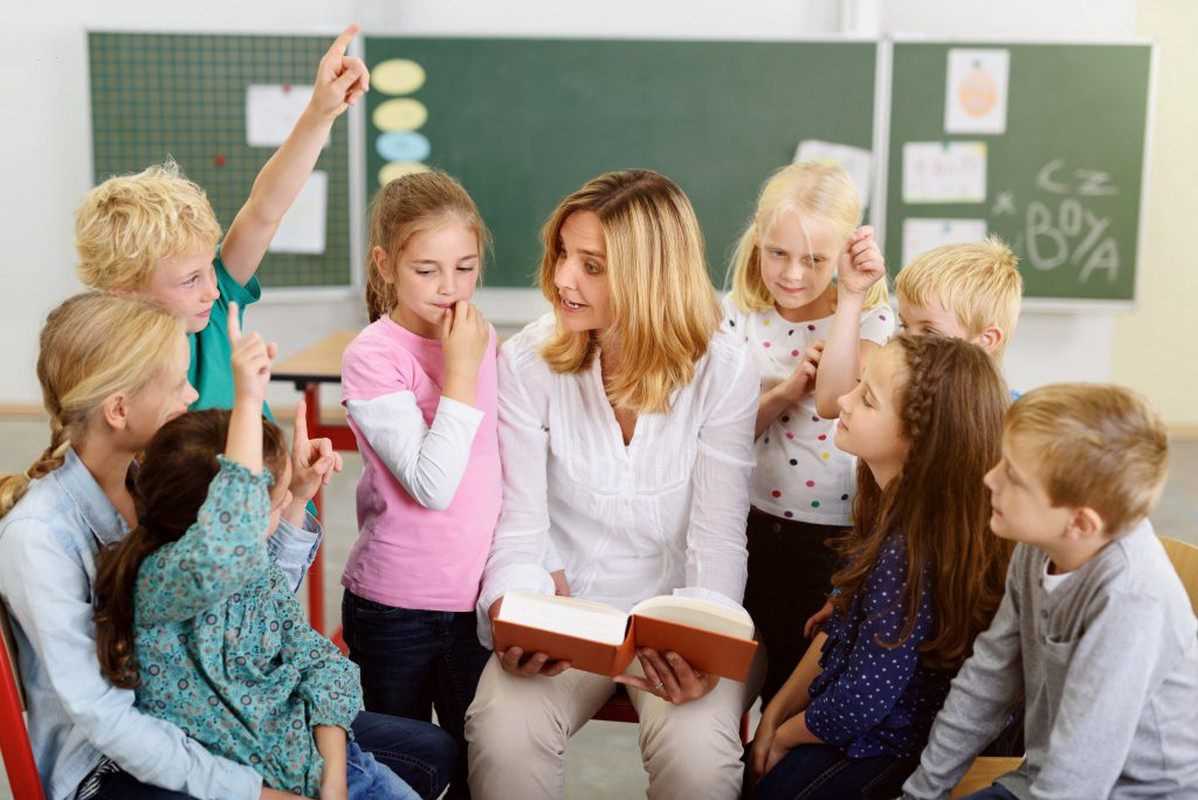 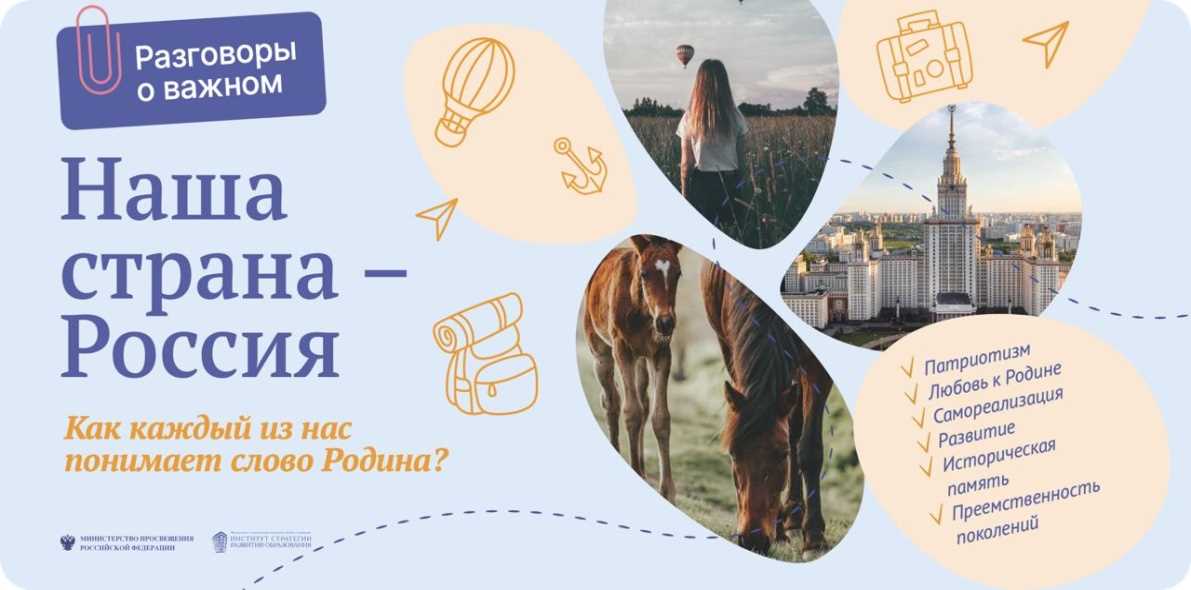 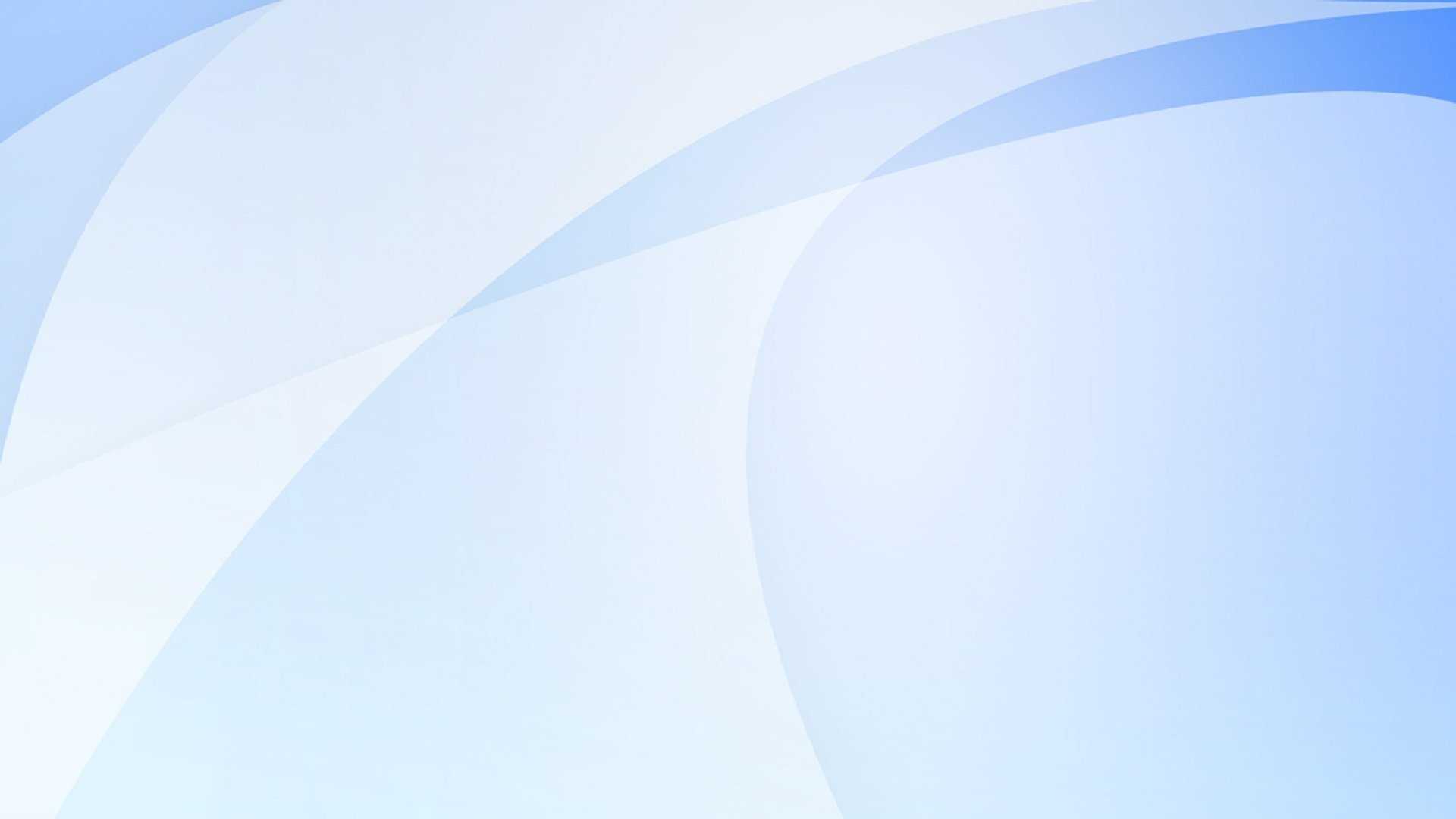 ПРИМЕНЕНИЕ ГОСУДАРСТВЕННОЙ СИМВОЛИКИ
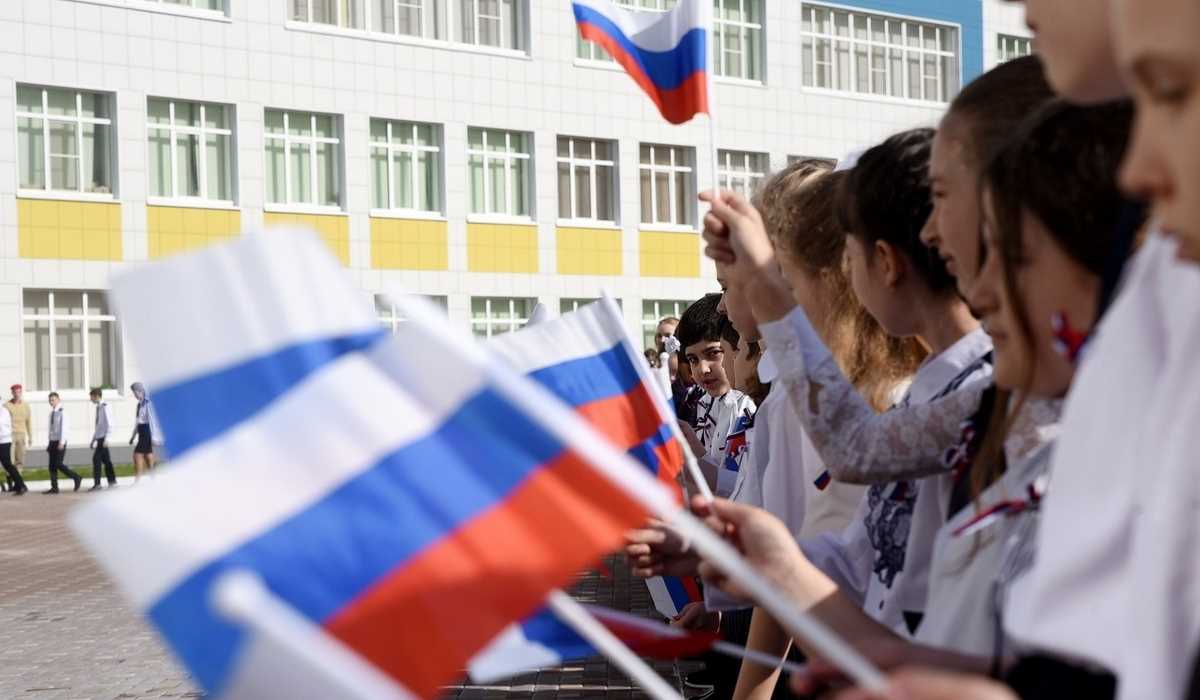 ЕЖЕНЕДЕЛЬНОЕ 
Поднятие (спуск) Государственного флага РФ
БОЛЕЕ 1 РАЗА В ГОД  
Урок по изучению использования государственных символов РФ
ПРИМЕНЕНИЕ ГОСУДАРСТВЕННОЙ СИМВОЛИКИ ДОЛЖНО СТАТЬ ВАЖНОЙ ТРАДИЦИЕЙ ОБРАЗОВАТЕЛЬНОЙ ОРГАНИЗАЦИИ
Методические рекомендации Министерства просвещения Российской федерации  «Об использовании  государственных символов Российской Федерации при обучении и воспитании детей  и молодежи в образовательных организациях, а также организациях отдыха детей и их оздоровления  (Письмо от 15 апреля 2022 г. № СК- 295/06)
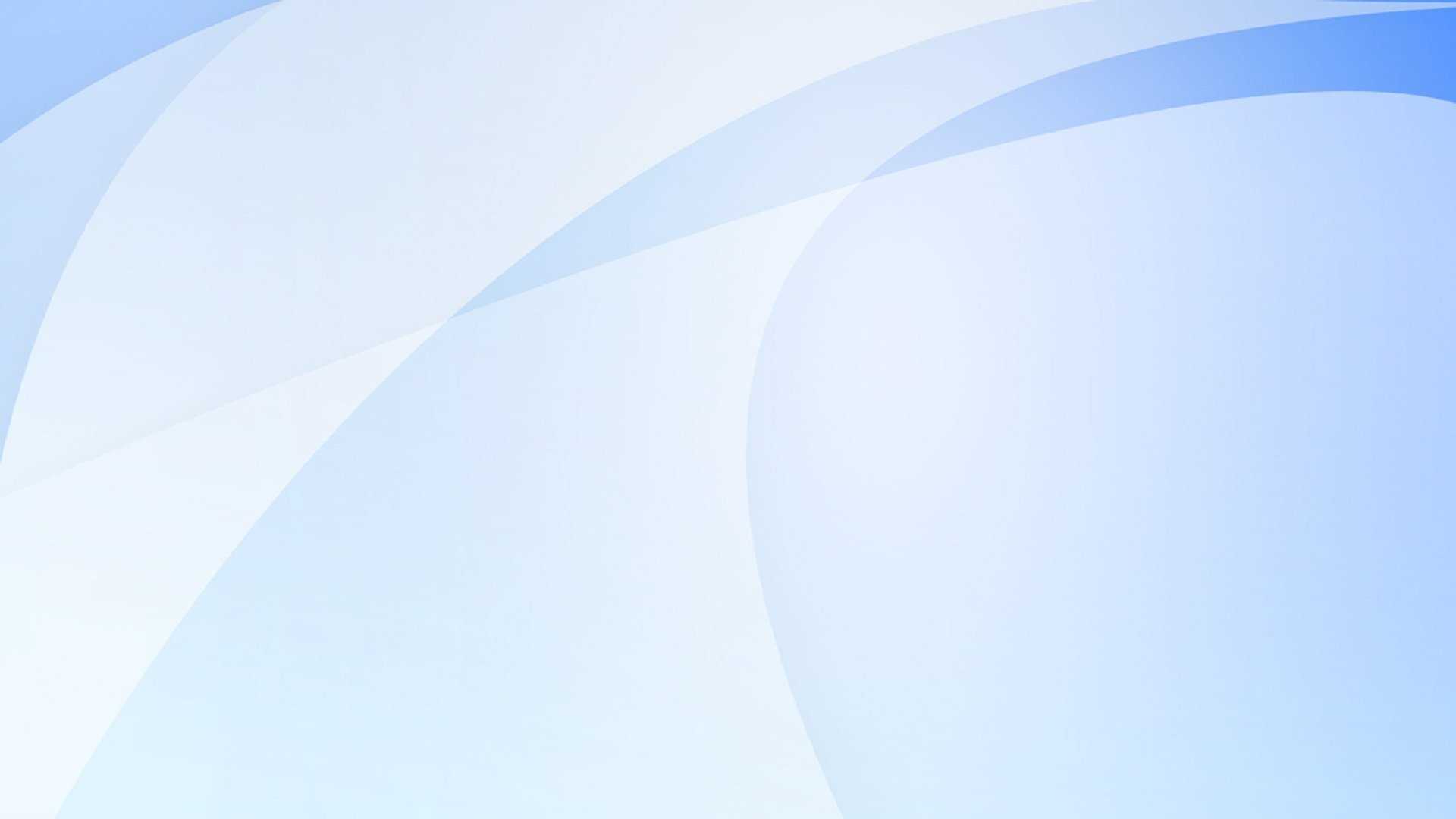 ИССЛЕДОВАНИЕ ДУХОВНО-НРАВСТВЕННЫХ ОРИЕНТИРОВ УЧАЩИХСЯ СТАРШИХ КЛАССОВ КРАСНОЯРСКОГО КРАЯ
Вопрос о личности, с которой можно брать пример?
Вопросы о предпочитаемых каналах, фильмах, сериалах, мультфильмах:
75%
школьников
25%
школьников
Оставляют вопрос без ответа
Интересуются в основном развлекательным контентом
4,4%
школьников
11%
школьников
Называют фильмы 
отечественного производства
Называют родителей
3,3%
школьников
5,5%
школьников
Называют юмористические шоу с ненормативной лексикой и ограничением 18+
Называют педагогов
Единичные указания на личности отдельных известных артистов, спортсменов
55%
школьников
25%
школьников
Вообще не уделяют данному направлению внимание
РЕЗУЛЬТАТЫ ВОСПИТАНИЯ
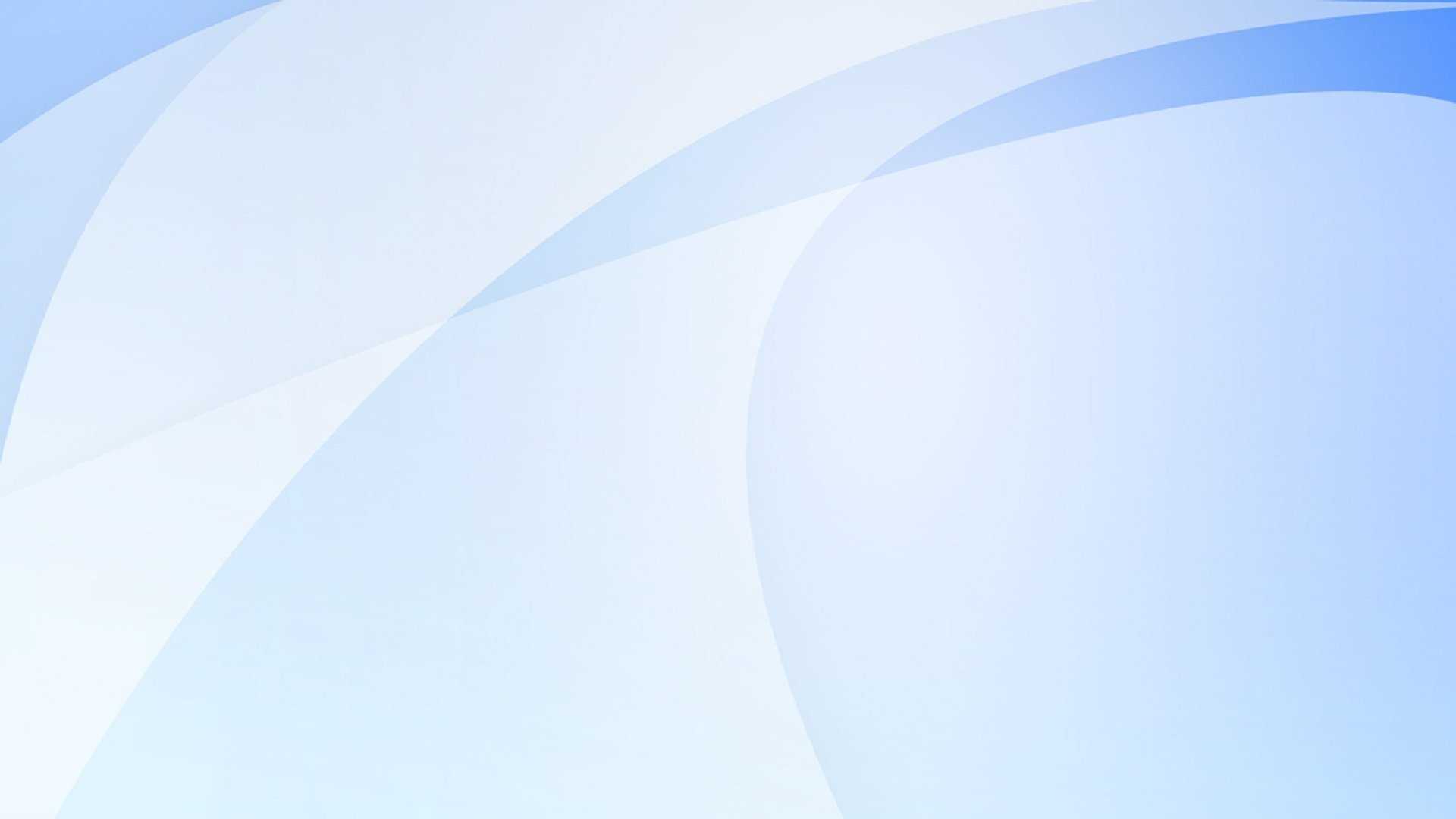 РЕАЛЬНЫЙ ОБРАЗ
ЖЕЛАЕМЫЙ РЕЗУЛЬТАТ
МОТИВАЦИОННАЯ 
СФЕРА
Размытая социальная идентичность
Ценности обогащения, потребления, славы
Морально-нравственная дезориентация
Российская гражданская идентичность и патриотизм
Духовные, культурные ценности, стремление к саморазвитию
Морально-нравственная саморегуляция, высокий уровень ответственности
ЭМОЦИОНАЛЬНО-ВОЛЕВАЯ СФЕРА
Сниженные способности 
Преобладание тревожности, депрессивности, агрессивности
Целедостижение, высокий уровеньрегуляции действий
Стрессоустойчивость, оптимизм,доброжелательность, психоэмоциональная саморегуляция
КОММУНИКАТИВНАЯ СФЕРА
Недостаточные коммуникативные навыки 
Конфликтность
Одиночество
Продуктивное общение, сотрудничество
Предотвращение и урегулирование конфликтов
Социальная активность
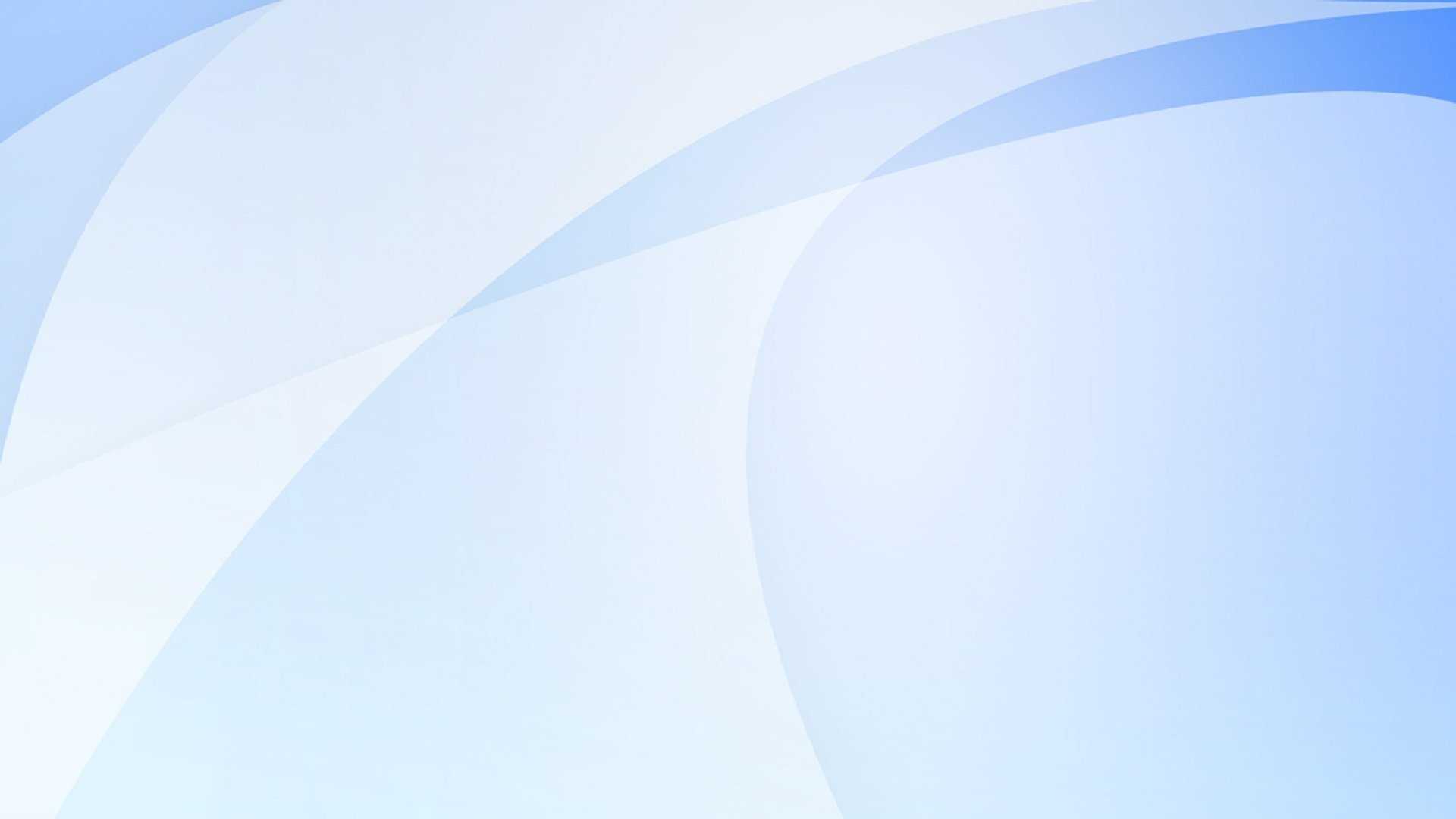 ИЗМЕНЕНИЯ В ПРИМЕРНОЙ ПРОГРАММЕ ВОСПИТАНИЯ
ЦЕЛЕВОЙ РАЗДЕЛ
СОДЕРЖАТЕЛЬНЫЙ РАЗДЕЛ
ОРГАНИЗАЦИОННЫЙРАЗДЕЛ
ЦЕЛЕВЫЕ ОРИЕНТИРЫ  РЕЗУЛЬТАТОВ ВОСПИТАНИЯ
Кадровое обеспечение
ИНВАРИАНТНЫЕ ОСНОВНЫЕ:
Школьный урок 
Внеурочная деятельность 
Основные школьные дела 
Классное руководство 
Внешкольные мероприятия 
Организация предметно-пространственной среды 
Работа с родителями 
Самоуправление,безопасность, социальное партнерство, профориентация
ВАРИАТИВНЫЕ ДОПОЛНИТЕЛЬНЫЕ:
Детские общественные объединения 
Школьные медиа
Школьный музей 
Добровольческая деятельность
УКЛАД
виды, формы и содержание воспитательной деятельности
Нормативно-методическое  обеспечение
НАПРАВЛЕНИЯ ВОСПИТАНИЯ В СООТВЕТСТВИИ С ФГОС:
гражданское,
патриотическое,
духовно-нравственное, эстетическое, физическое, трудовое, экологическое, ценности научного познания
Требования к организации среды для детей с ОВЗ
Система поощрения
Анализ воспитательного процесса
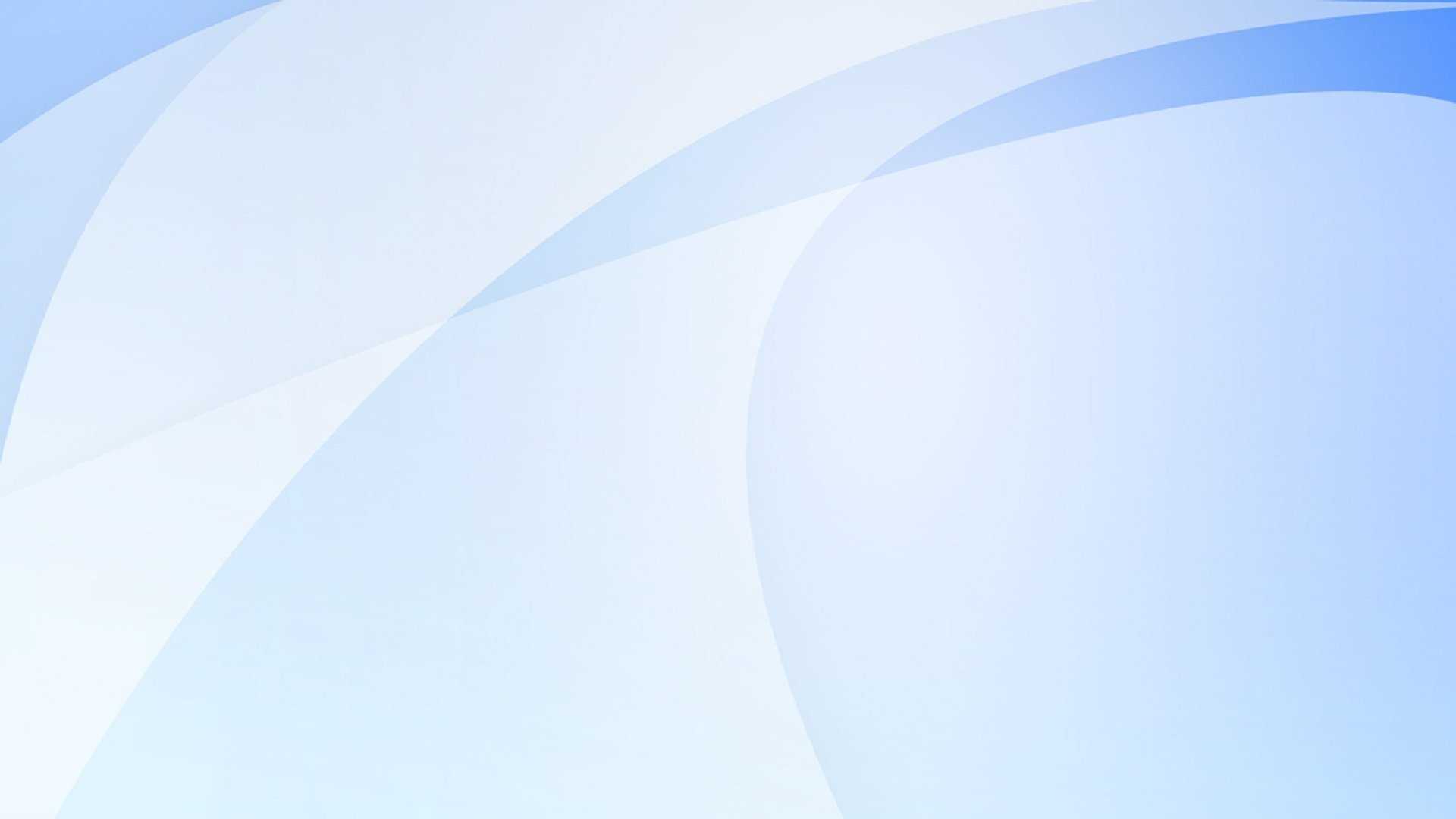 КОЛИЧЕСТВО ОБУЧАЮЩИХСЯ, ЗАНИМАВШИХСЯ В ШКОЛЬНЫХ СПОРТИВНЫХ КЛУБАХ
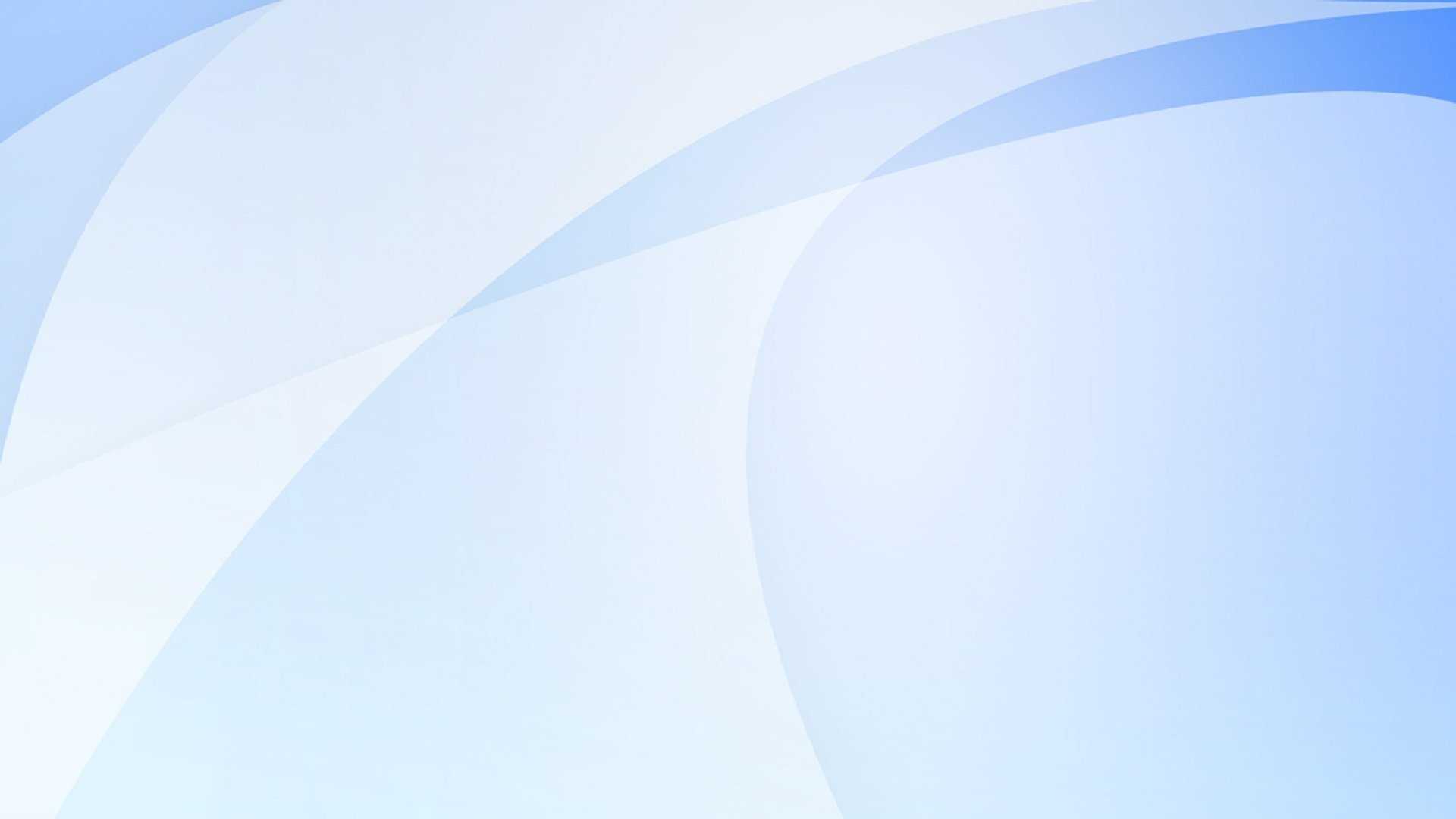 КОЛИЧЕСТВО УЧАСТНИКОВ ВОЛОНТЁРСКИХ ОБЪЕДИНЕНИЙ
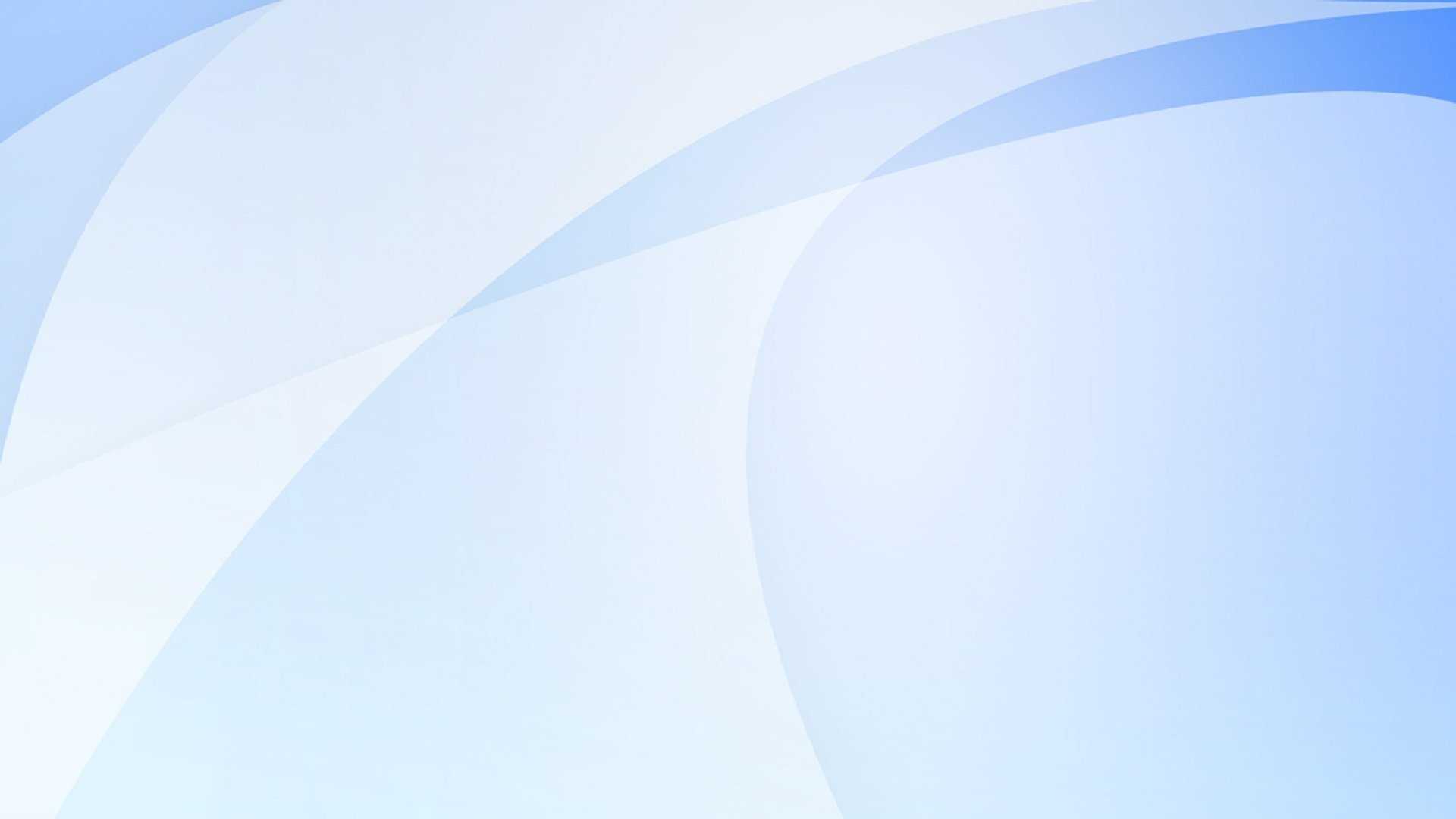 КОЛИЧЕСТВО УЧАСТНИКОВ ОТРЯДОВ ЮНАРМИИ
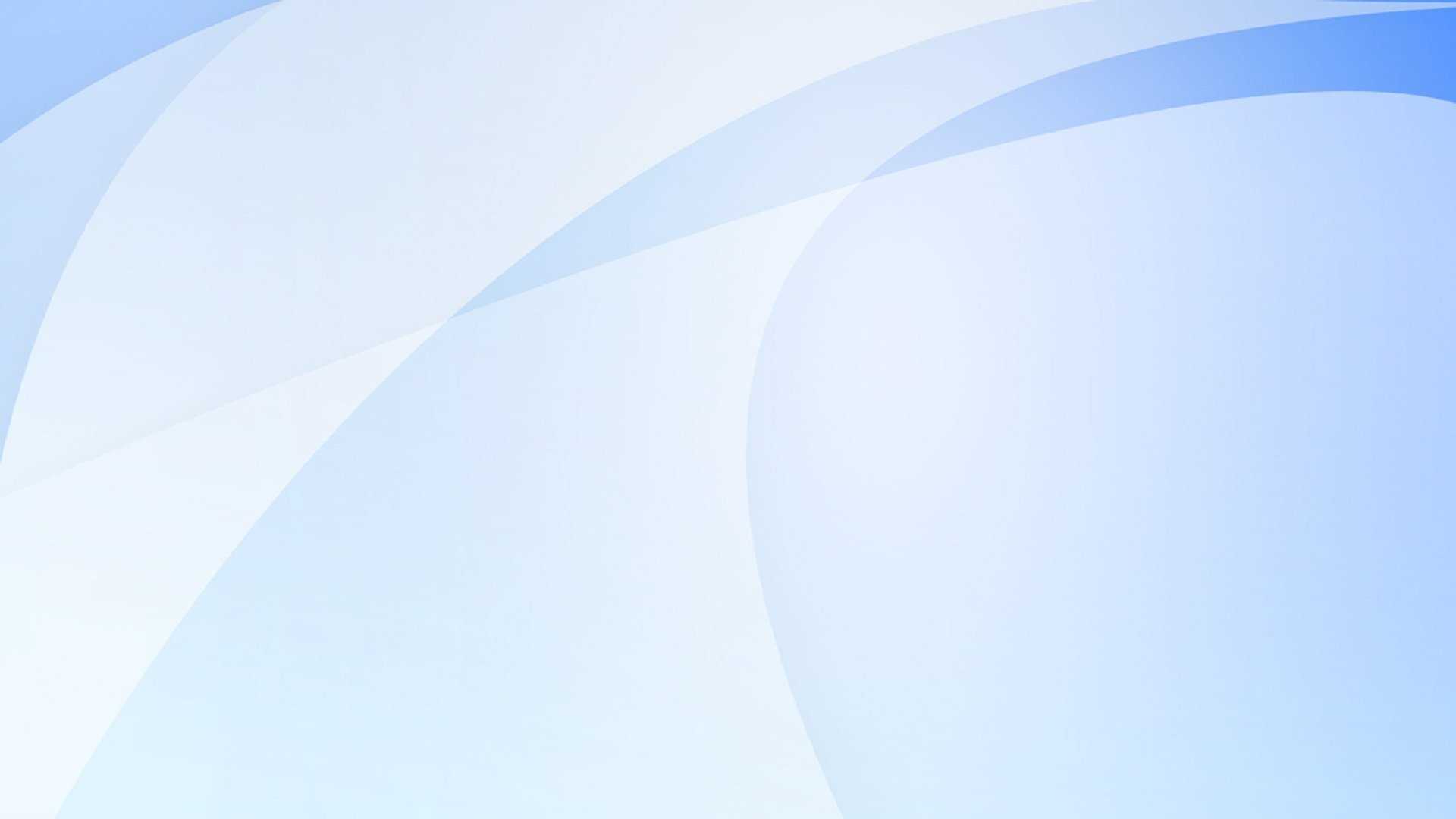 КОЛИЧЕСТВО ОБУЧАЮЩИХСЯ, УЧАСТВОВАВШИХ В ДЕЯТЕЛЬНОСТИ ДЕТСКИХ ОБЪЕДИНЕНИЙ
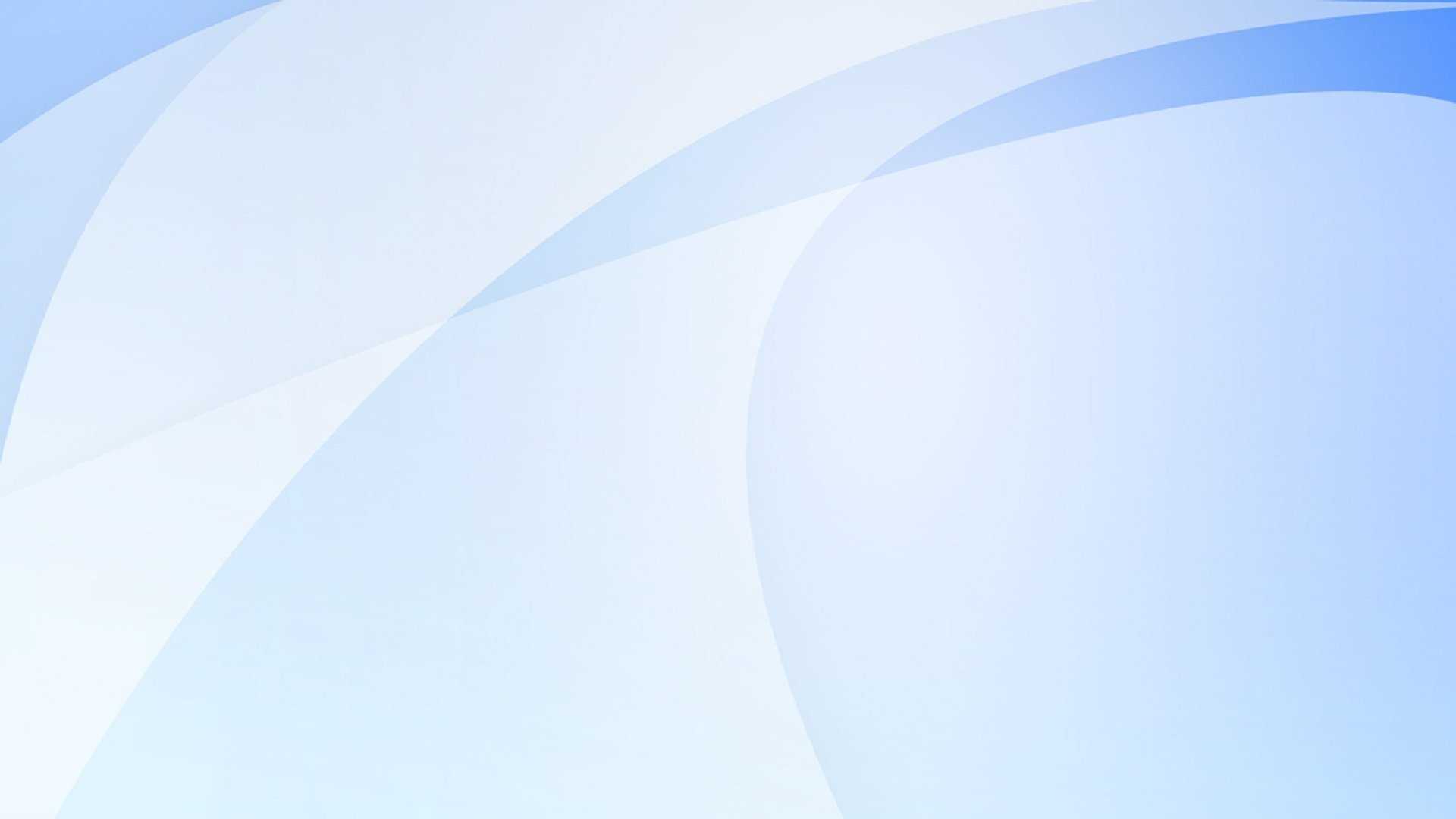 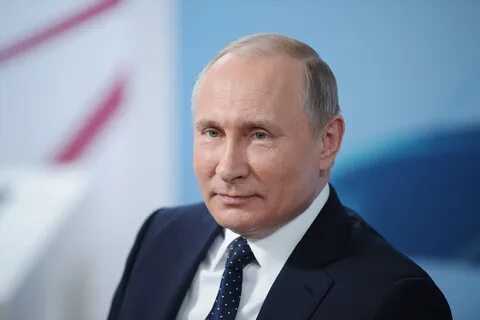 « Хочу сказать, что поддерживаю вашу инициативу о едином детском движении. Здесь главная задача — создать равную, доступную, интересную среду для развития, для самореализации по самым разным направлениям»
В.В.Путин,
Президент Российской Федерации
ЦЕЛИ ОБЩЕРОССИЙСКОГО ДВИЖЕНИЯ ДЕТЕЙ И МОЛОДЕЖИ: 
содействие проведению государственной политики в интересах детей и молодежи;
содействие воспитанию детей, их профессиональной  ориентации, организации досуга детей и молодежи;
создание равных возможностей для всестороннего развития и самореализации детей и молодежи;
подготовка детей и молодежи к полноценной жизни в обществе, включая формирование их мировоззрения.
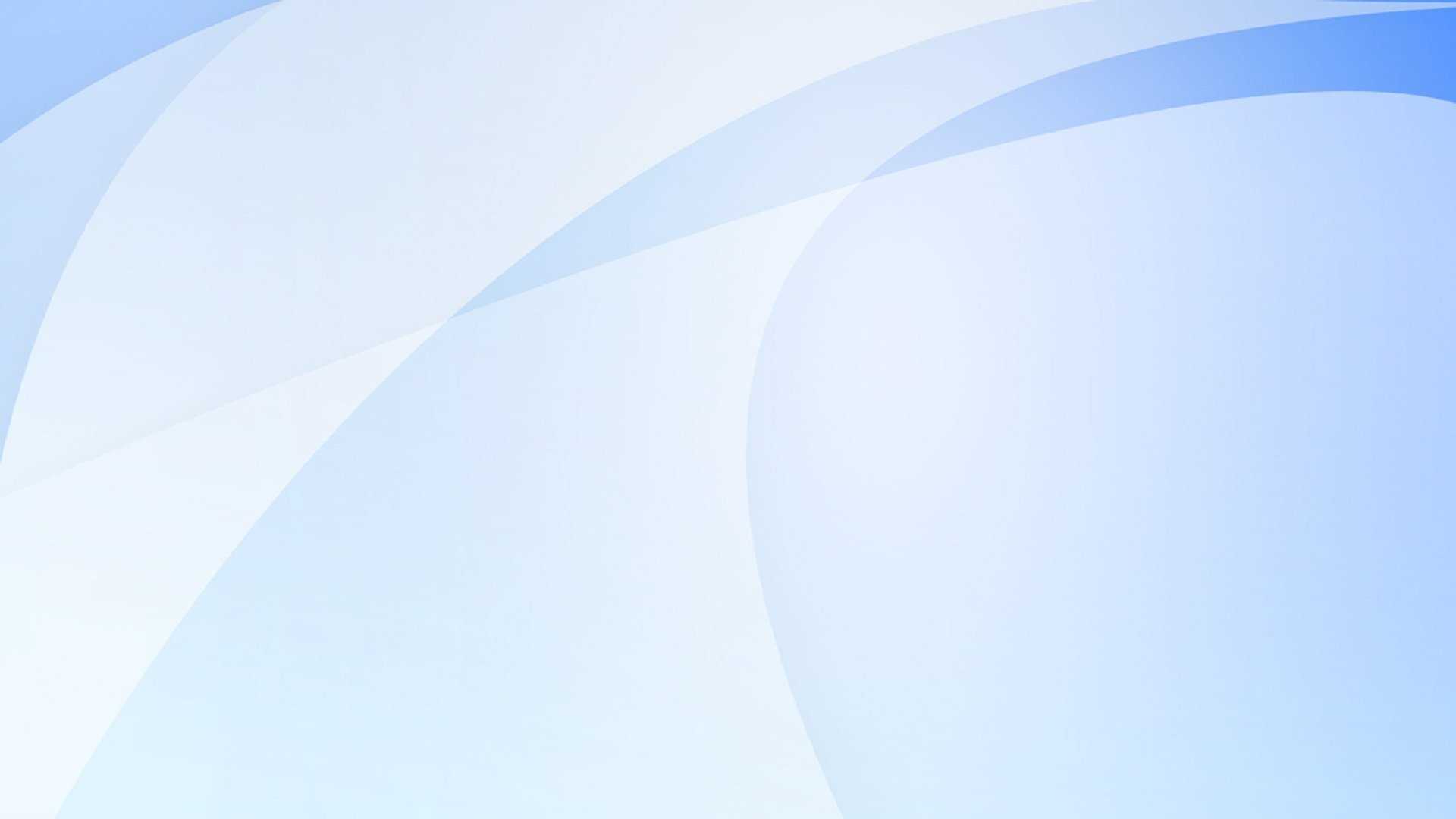 ИЗУЧЕНИЕ ИСТОРИИ РОДНОГО КРАЯ, ИСТОРИЧЕСКОЕ ПРОСВЕЩЕНИЕ
ПОТЕНЦИАЛ ШКОЛЬНЫХ ПРЕДМЕТОВ:
Русский язык, Родной язык, Литературное чтение, Литературное чтение на родном языке, Литература, История, Обществознание, География, 
Окружающий мир, Родная литература, Право, Основы религиозных культур и светской этики, Музыка, ИЗО, Технология, ОБЖ
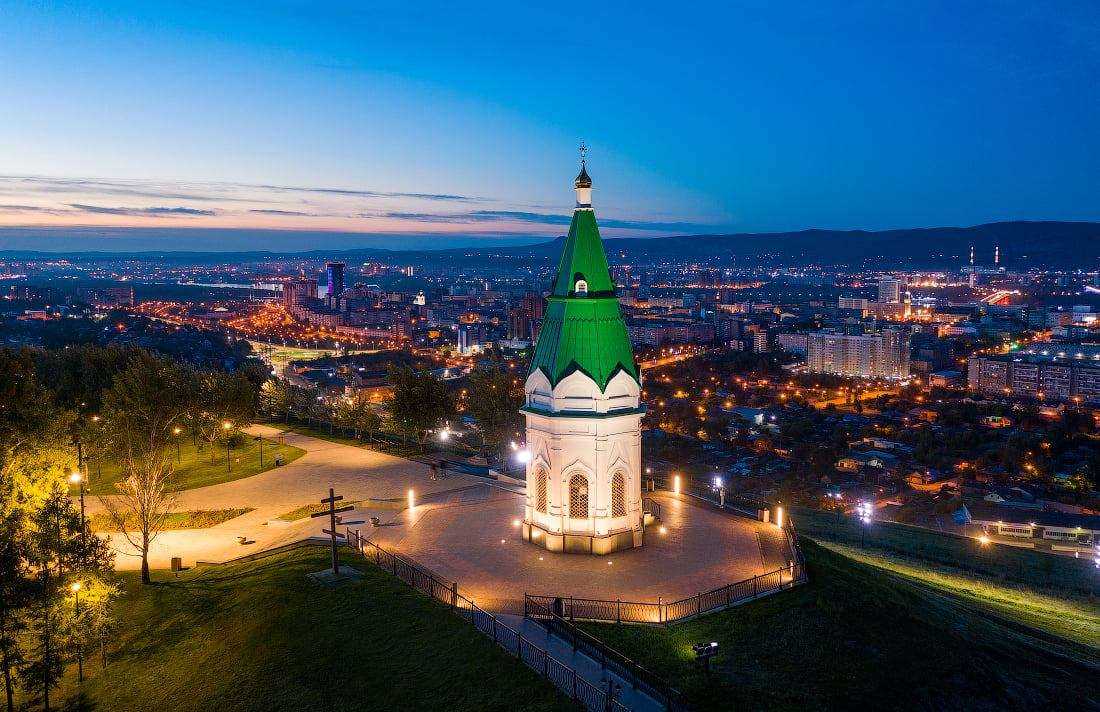 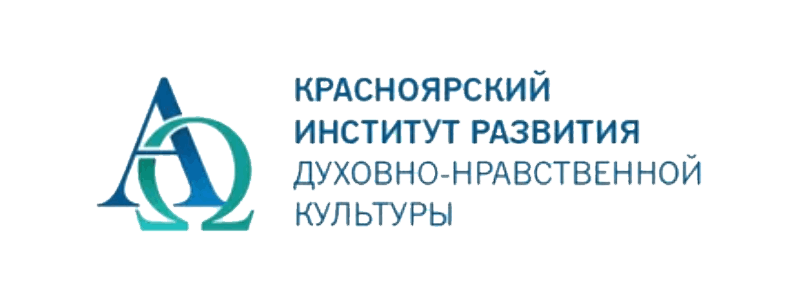 МАТЕРИАЛЫ ПРОЕКТОВ:
 «Православие на Енисее» 
«С чего начинается Родина»
Конструктор Календаря образовательных событий 
«Время и лица. Страницы духовной истории Приенисейской Сибири» 
«Сибирская старина»
«Жизнь на Енисее. Освоение Сибири» 
«Летопись возрождения»
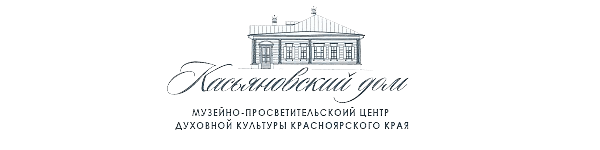 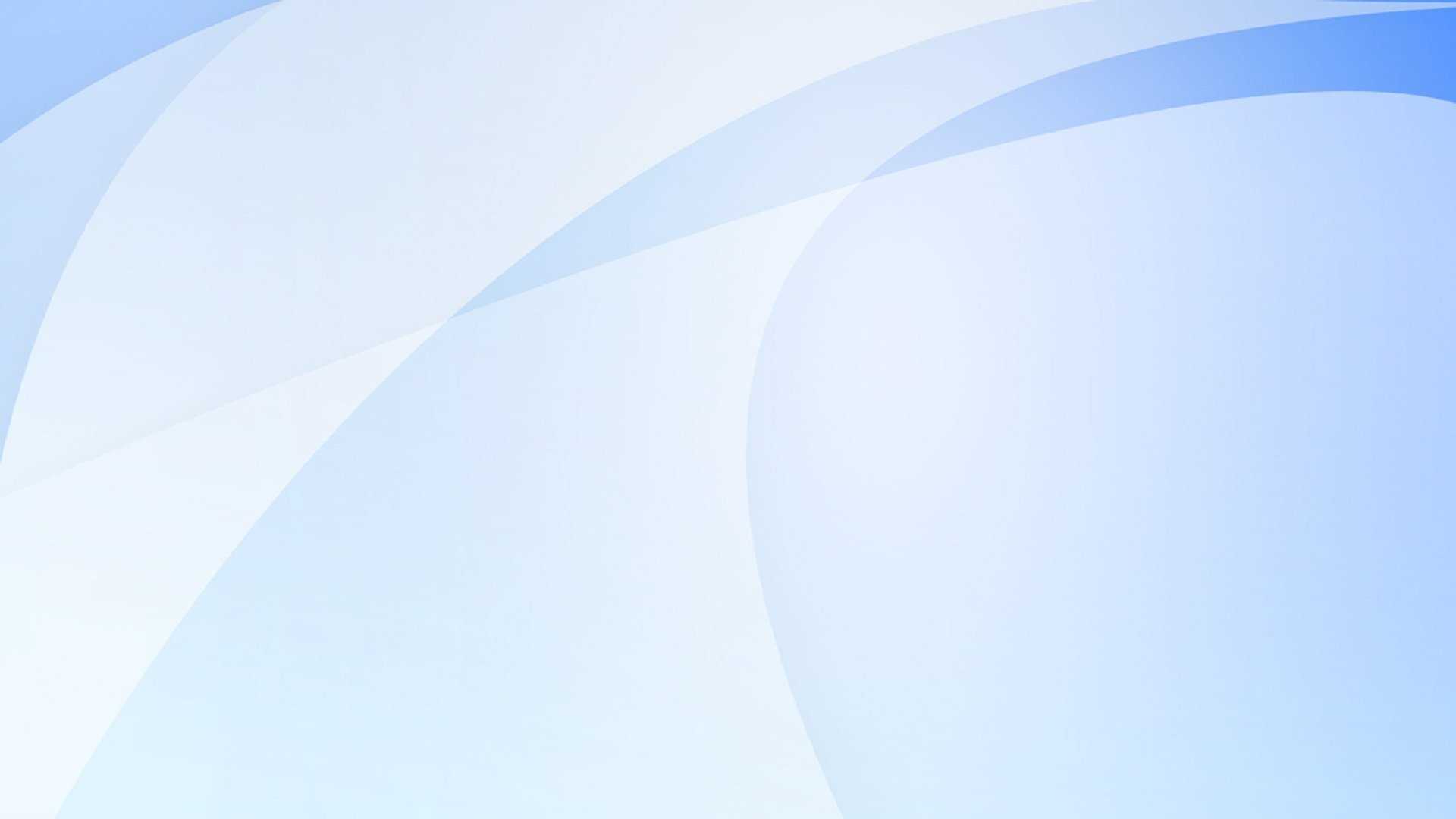 ДОСТИЖЕНИЯ В МЕРОПРИЯТИЯХ 
МЕЖДУНАРОДНОГО И ФЕДЕРАЛЬНОГО УРОВНЕЙ
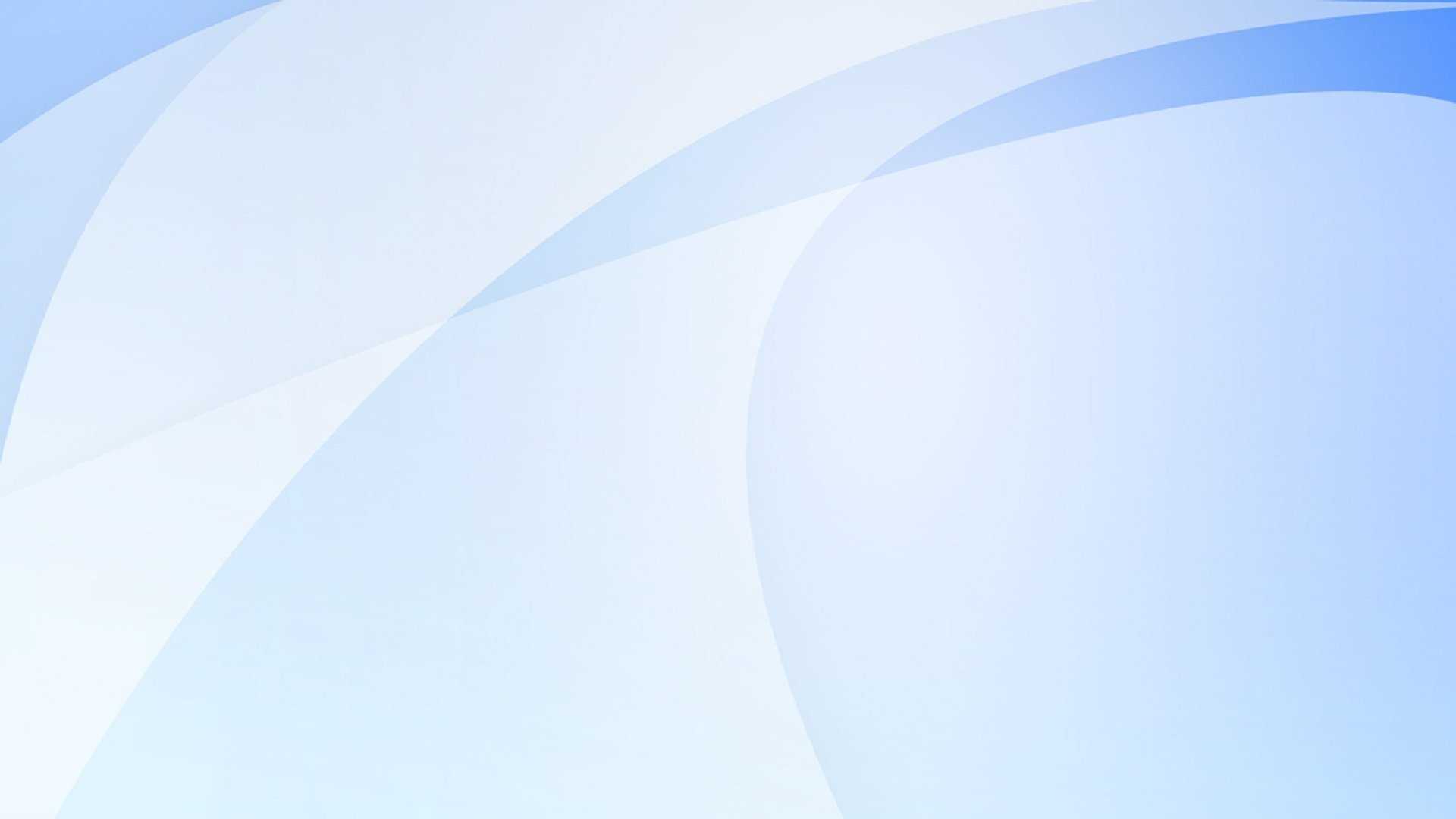 ДОСТИЖЕНИЯ В МЕРОПРИЯТИЯХ 
МЕЖДУНАРОДНОГО И ФЕДЕРАЛЬНОГО УРОВНЕЙ
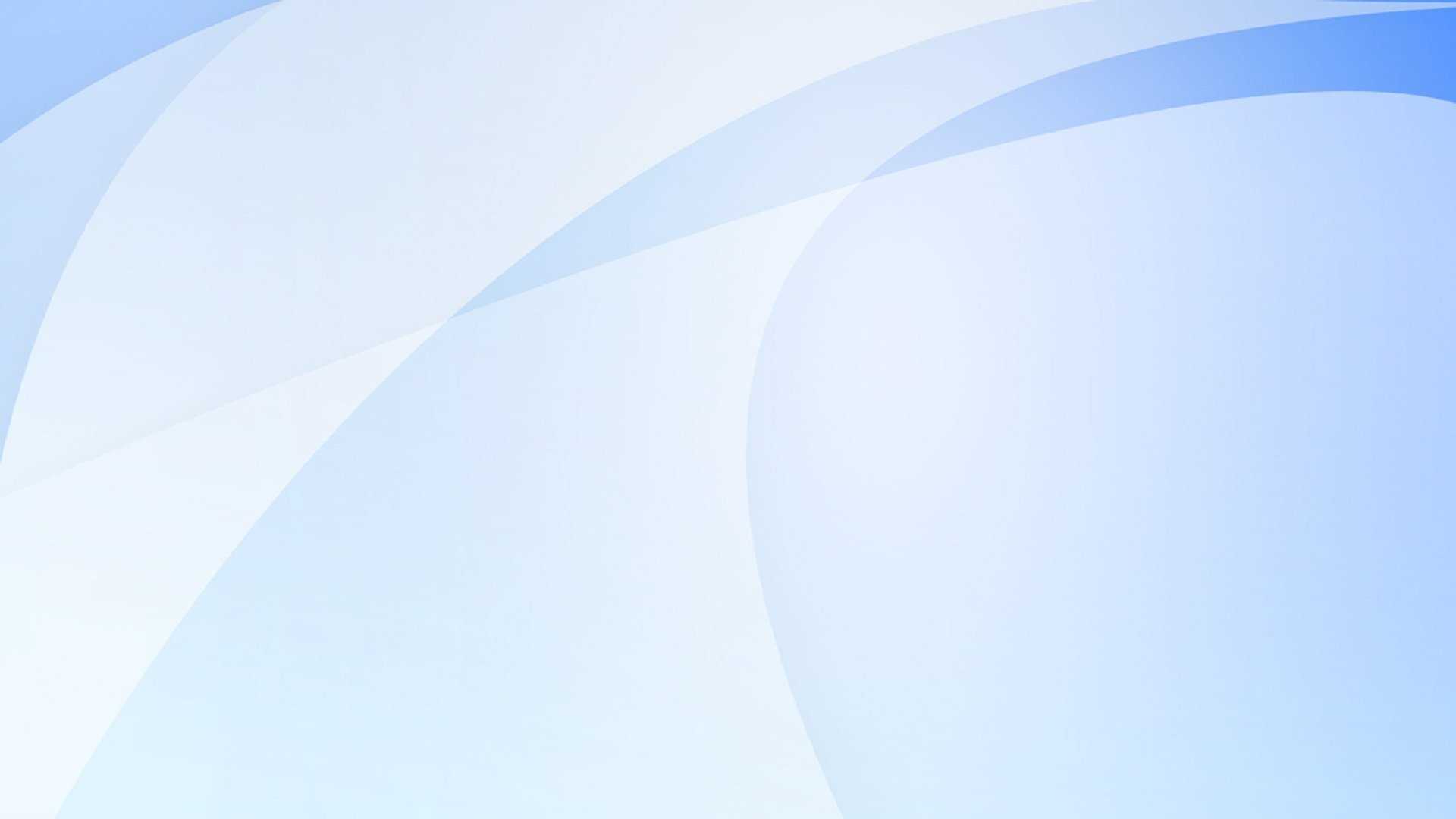 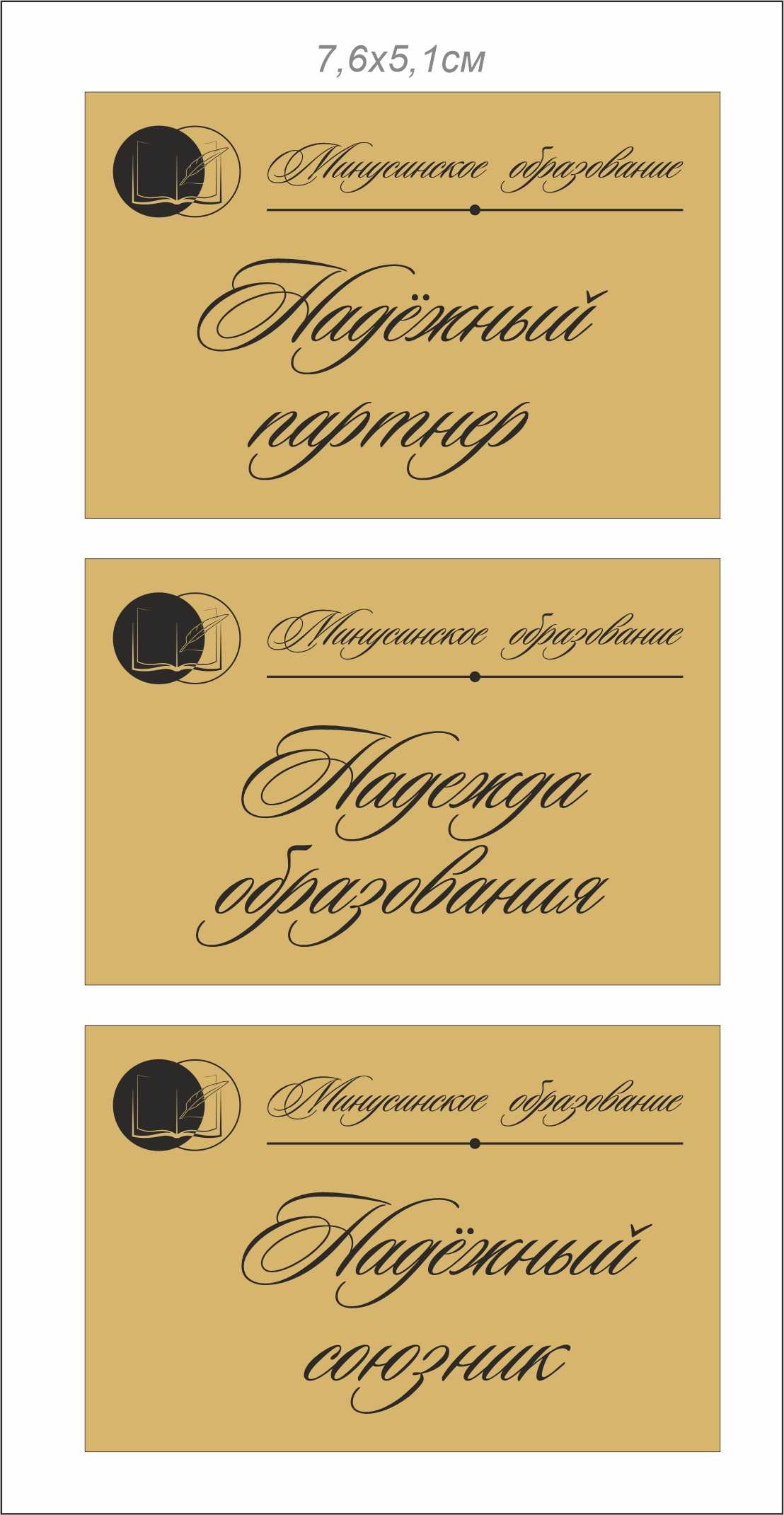 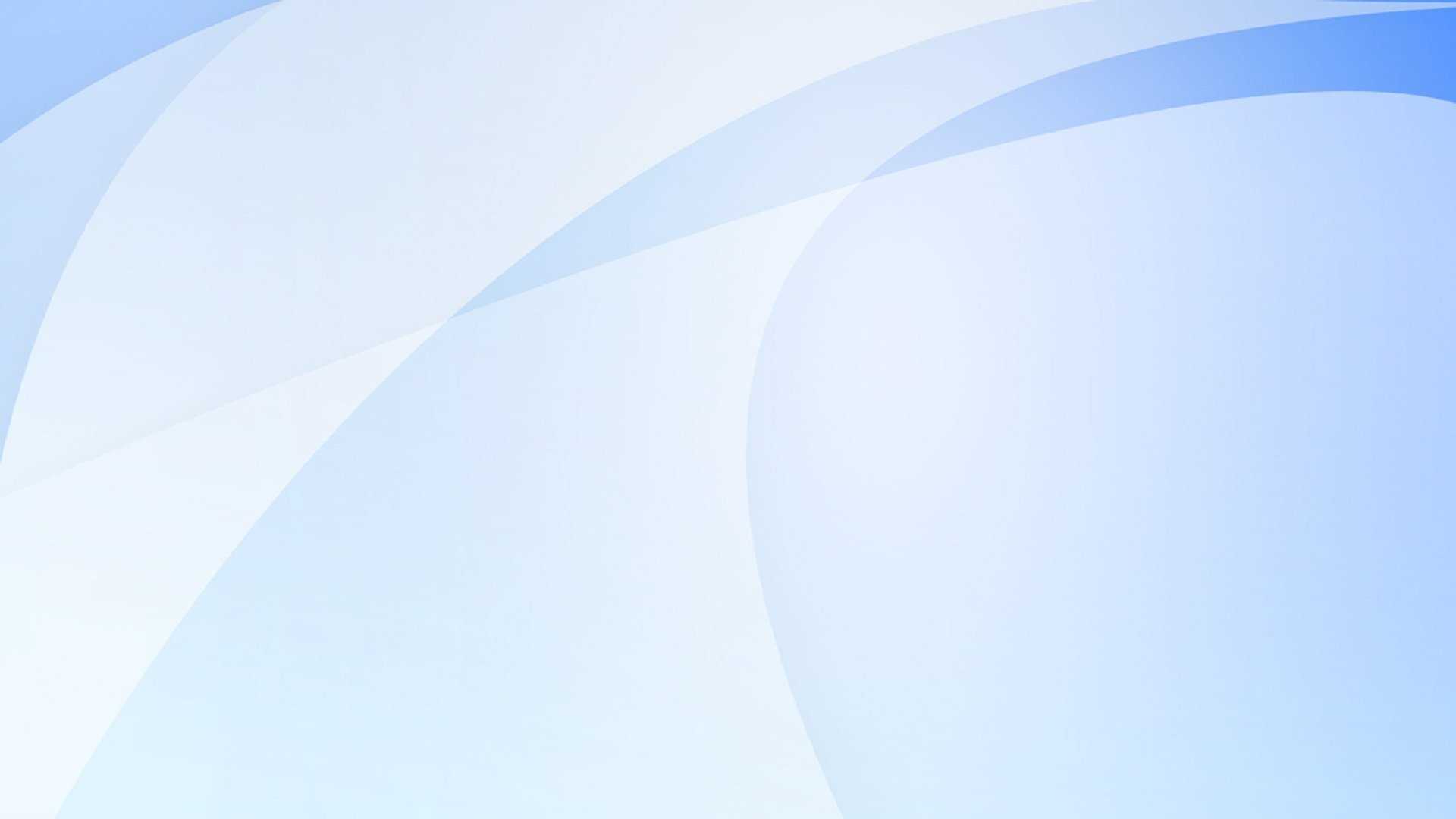 «ВОСПИТАНИЕ И ПРОФОРИЕНТАЦИЯ»
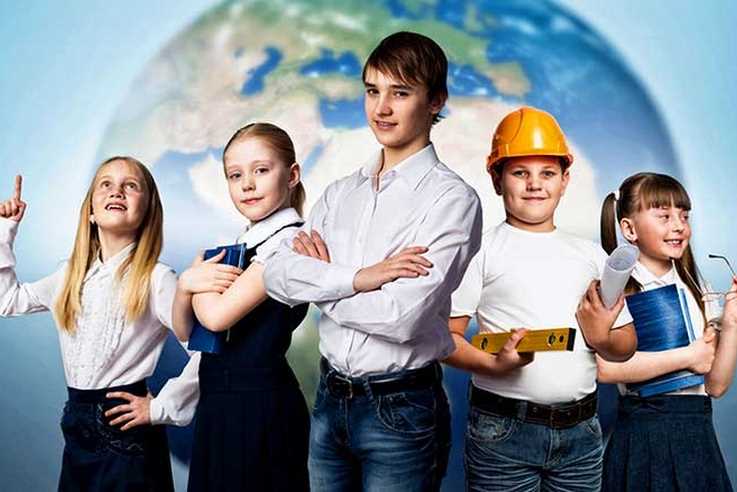 «Воспитание должно быть интегрировано 
в ежедневный образовательный процесс»
С.С. Кравцов, 
министр просвещения РФ
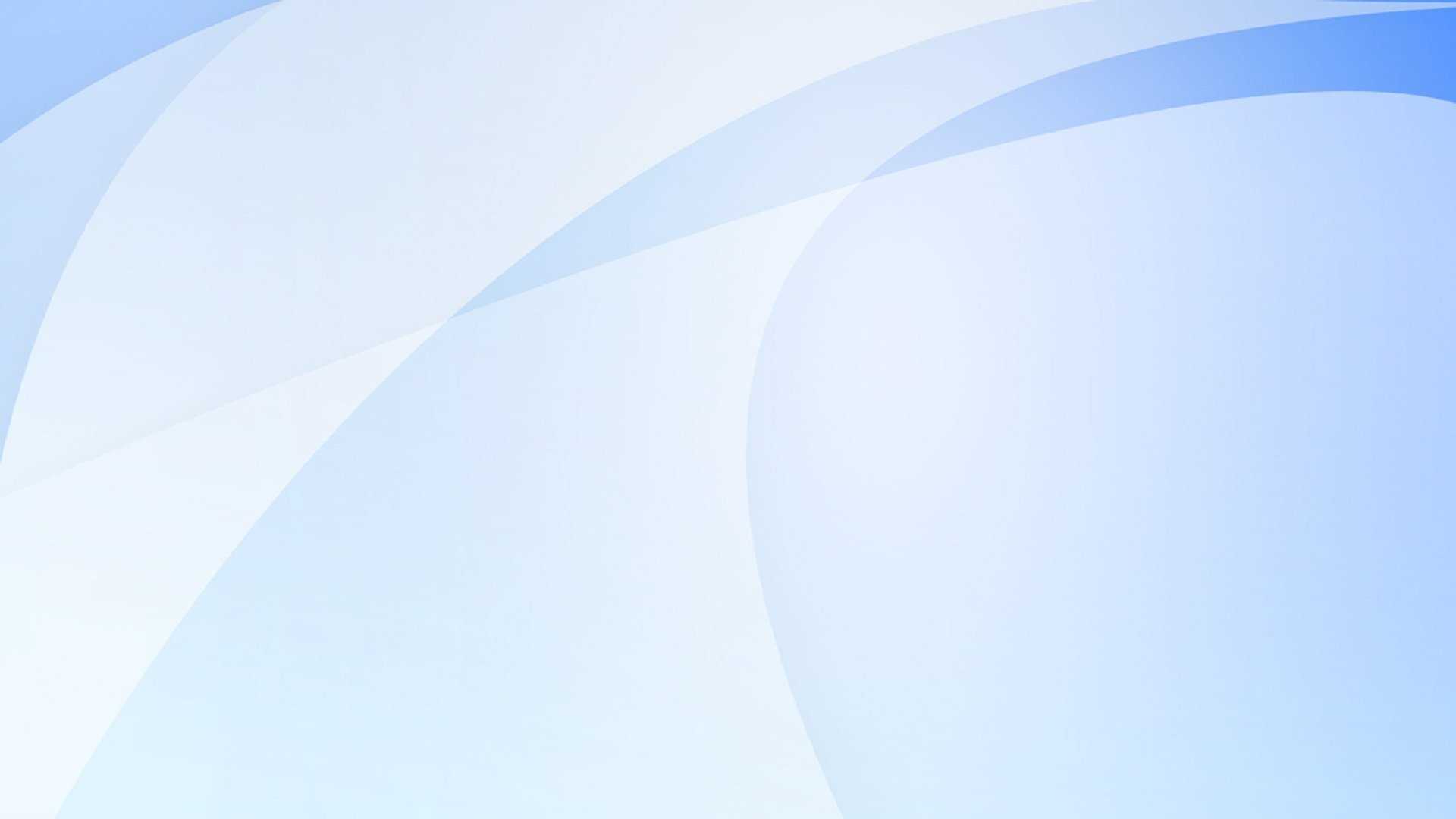 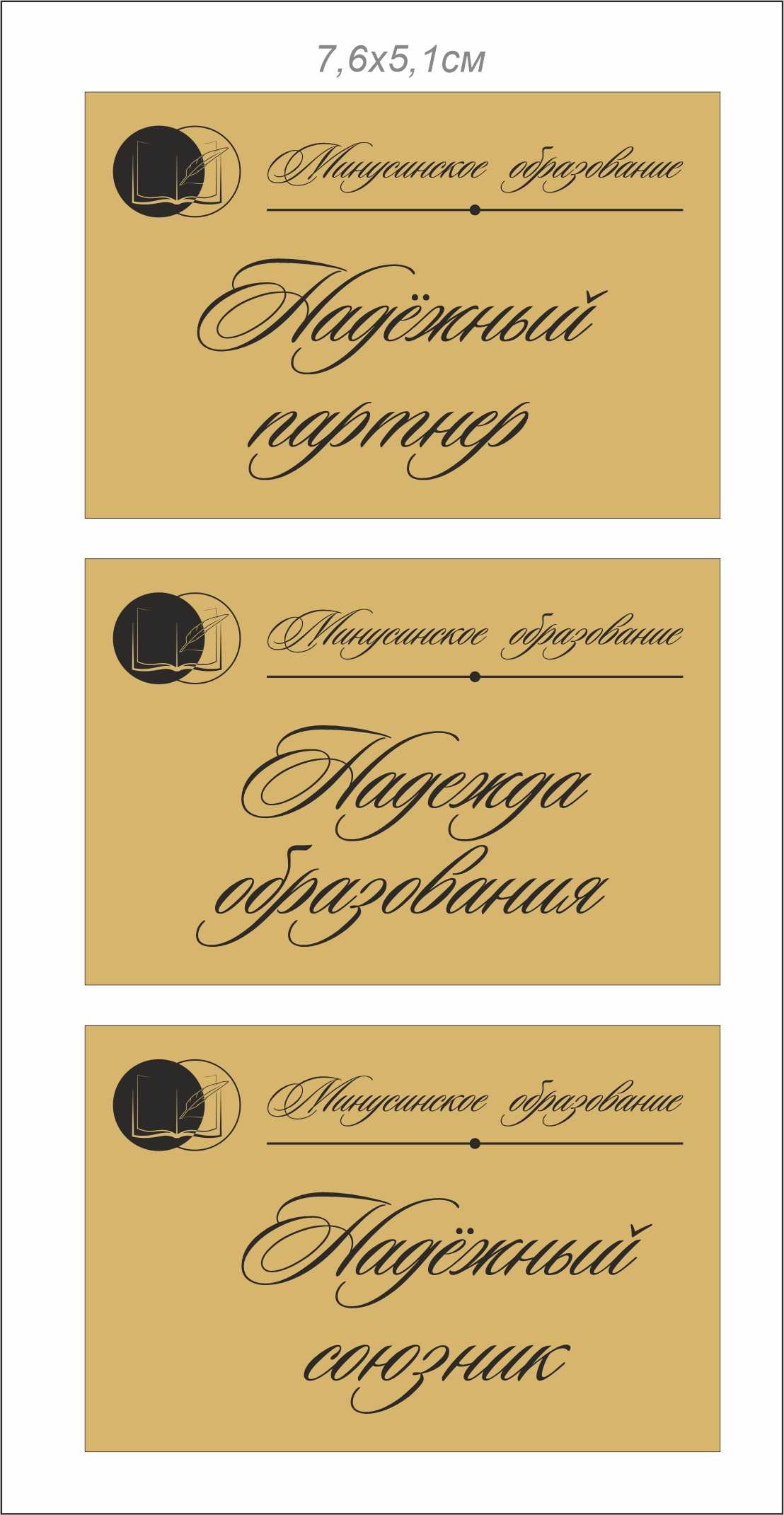 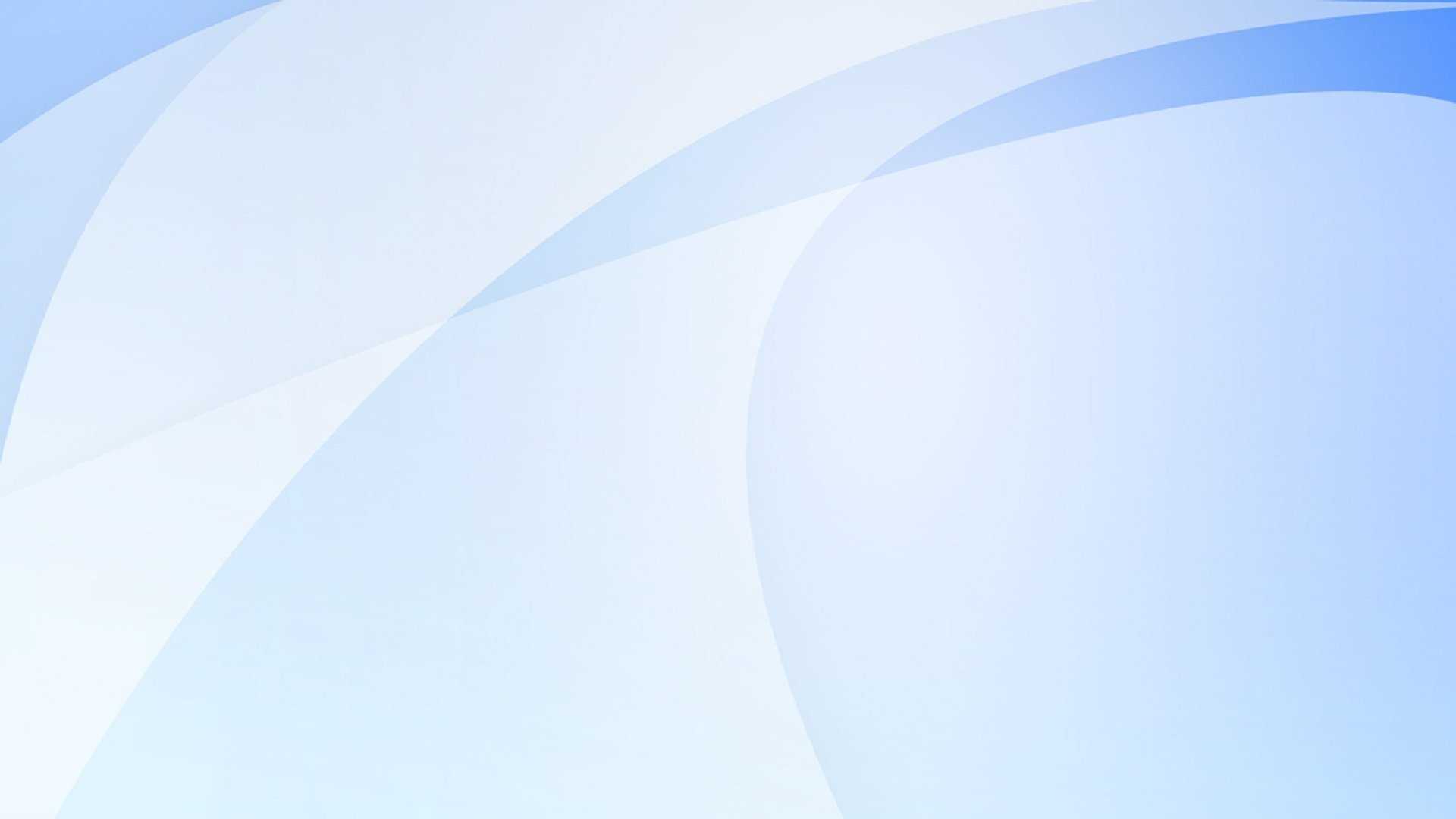 Педагоги, прошедшие в 2021/2022 учебном году курсы 
повышения квалификации по вопросам воспитания обучающихся
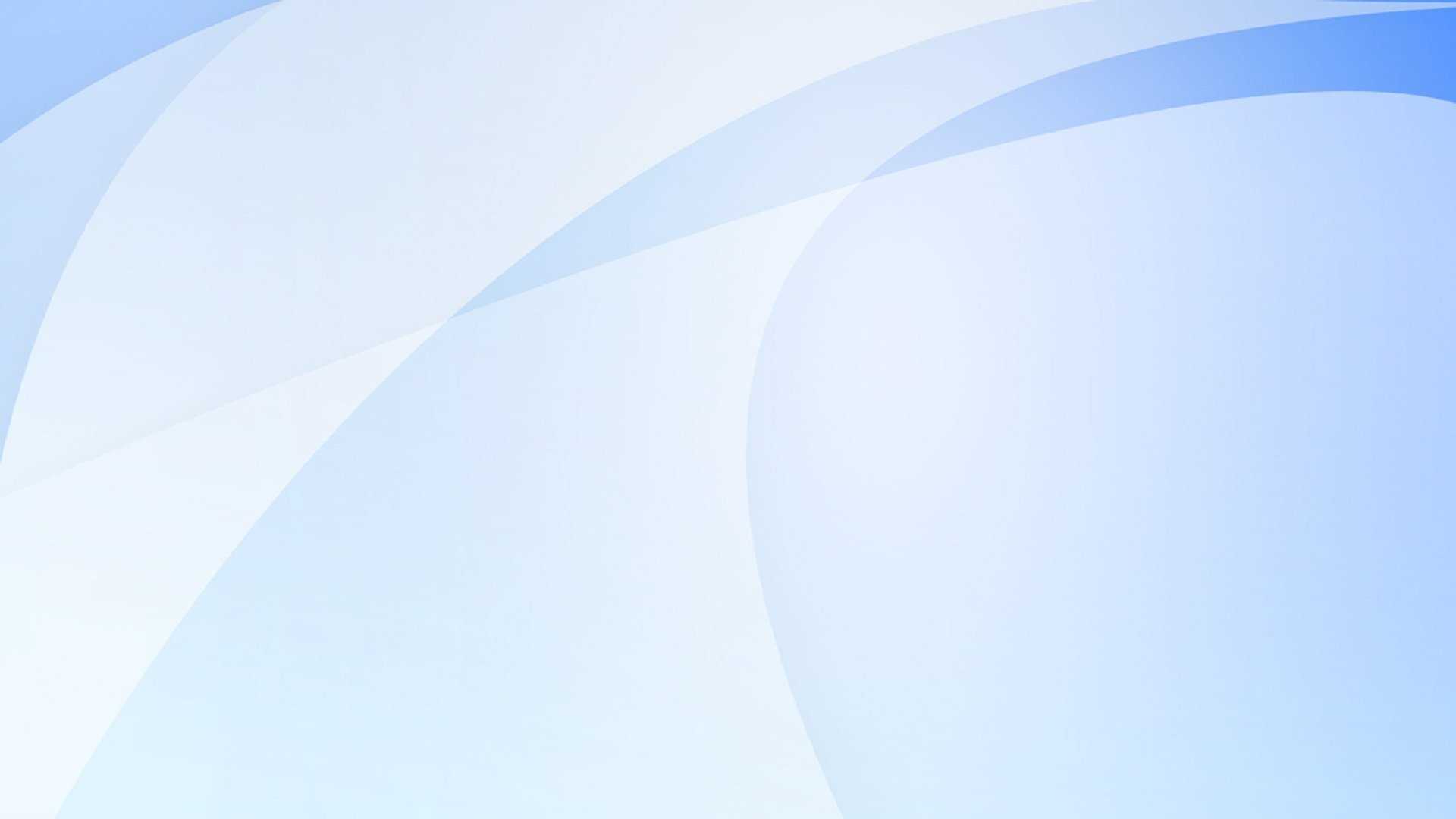 Участие в методических конкурсах и мероприятиях 
федерального уровня
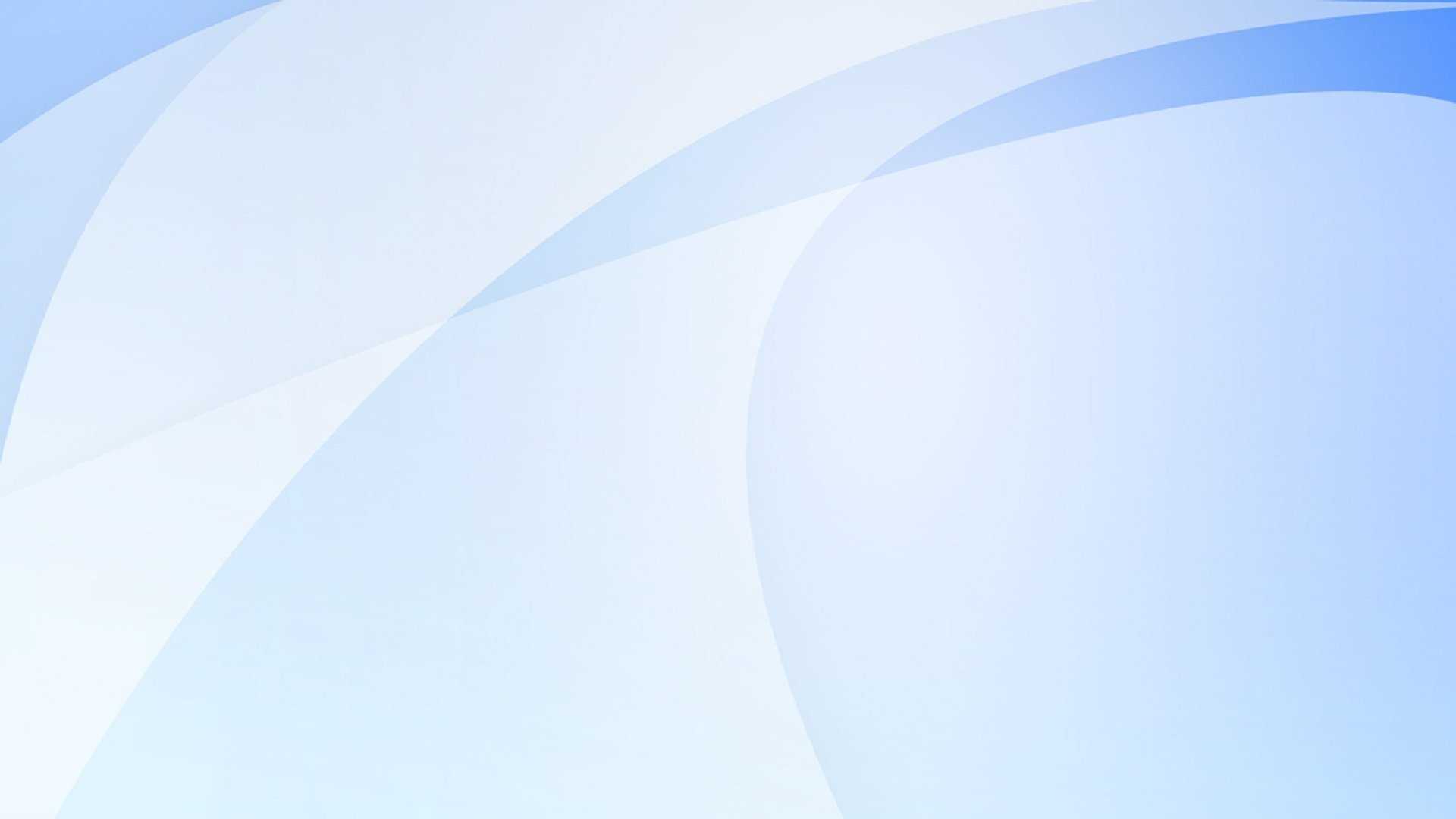 ЗАДАЧИ ПО НАПРАВЛЕНИЮ «ВОСПИТАНИЕ»
Обеспечить актуализацию школами и ДОО рабочих программ воспитания.
Продолжить развитие воспитательного пространства, провести анализ эффективности его использования. Обеспечить создание в каждой школе Центра детских инициатив, школьных театров, школьных музеев, спортивных клубов.
Каждая школа и каждый классный руководитель 5 сентября должны быть готовы обеспечить реализацию курса ВД «Разговоры о важном» для всех обучающихся школ с 1 по 11 классы. 
Обеспечить в процессе воспитания использование государственной символики в образовательном процессе в соответствии со Стандартом и методическими рекомендациями, включая еженедельную церемонию поднятия (спуска) государственного флага РФ.
Включить госсимволы в пространственную образовательную среду детского сада. Ежегодно проводить с воспитанниками минимум одно занятие, посвященное изучению государственных символов.
В основу обновляющейся системы воспитания необходимо заложить работу по обеспечению перехода от реального образа воспитанника к желаемому.
Обеспечить развитие воспитательной образовательной среды, позволяющей обеспечить самореализацию, проявление способностей, талантов, интересов воспитанников.
Создать условия для развития на базе школ детских общественных объединений.
Включить в Положения о ВСОКО оценку результатов воспитания, уровня сформированности ценностных ориентаций, воспитательной среды.
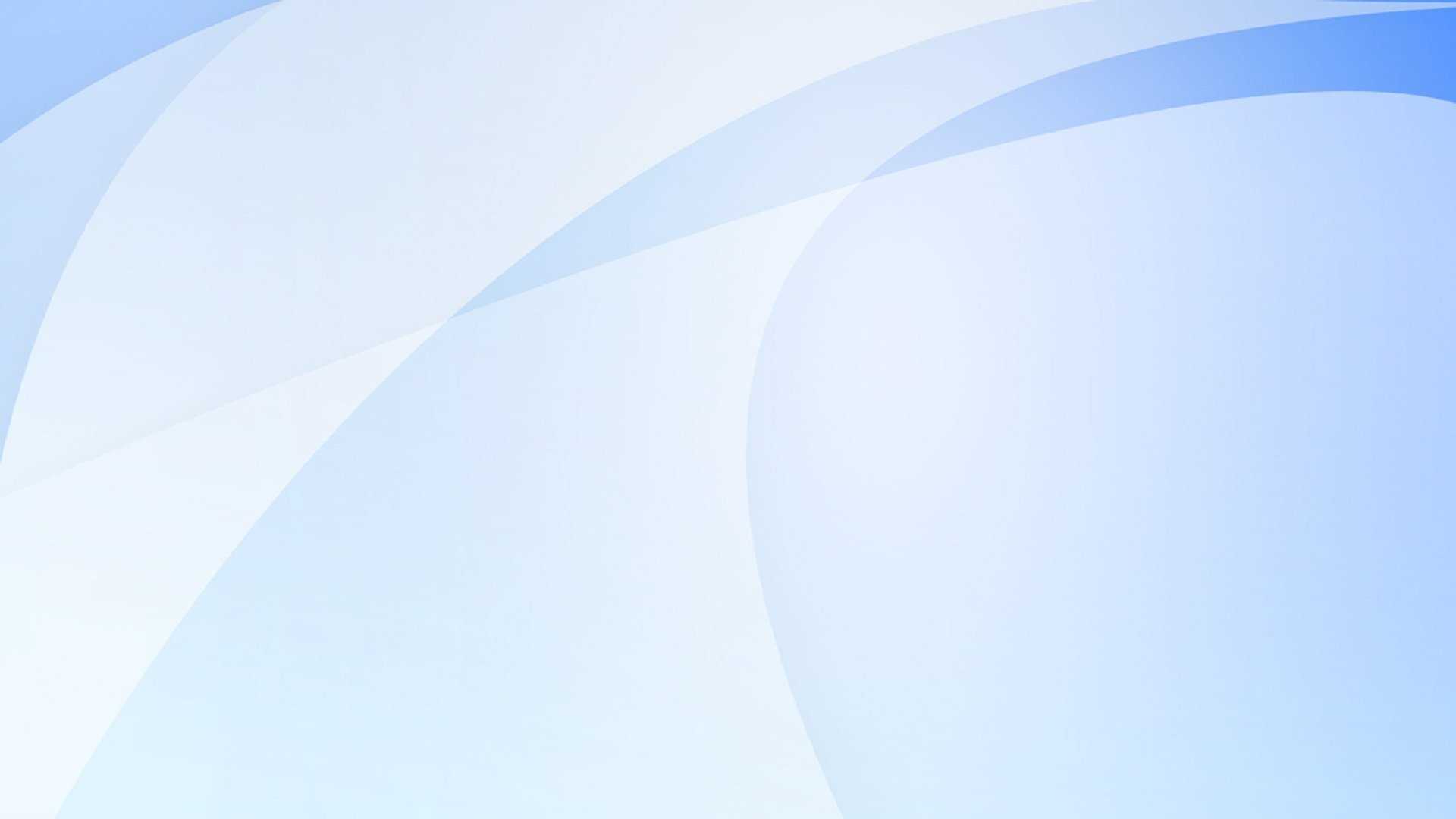 НАПРАВЛЕНИЕ «ПРОФОРИЕНТАЦИЯ»
ВИДЫ РАБОТ:
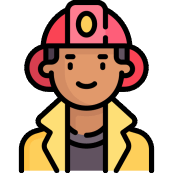 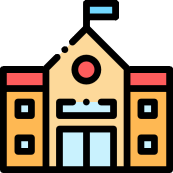 Система профпроб в разных профессиях
Сетевые программы профориентации совместно с колледжами, вузами
Тематические экскурсии и события с участием профессиональных
сообществ и бизнеса
Психологическое и тьюторское сопровождение выбора профессии
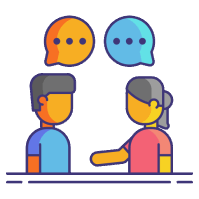 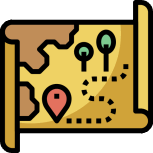 Вовлечение семьи
в профориентационный процесс
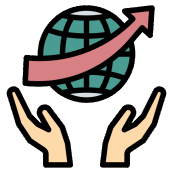 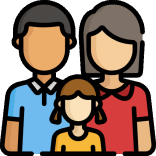 Программа «Билет в будущее»
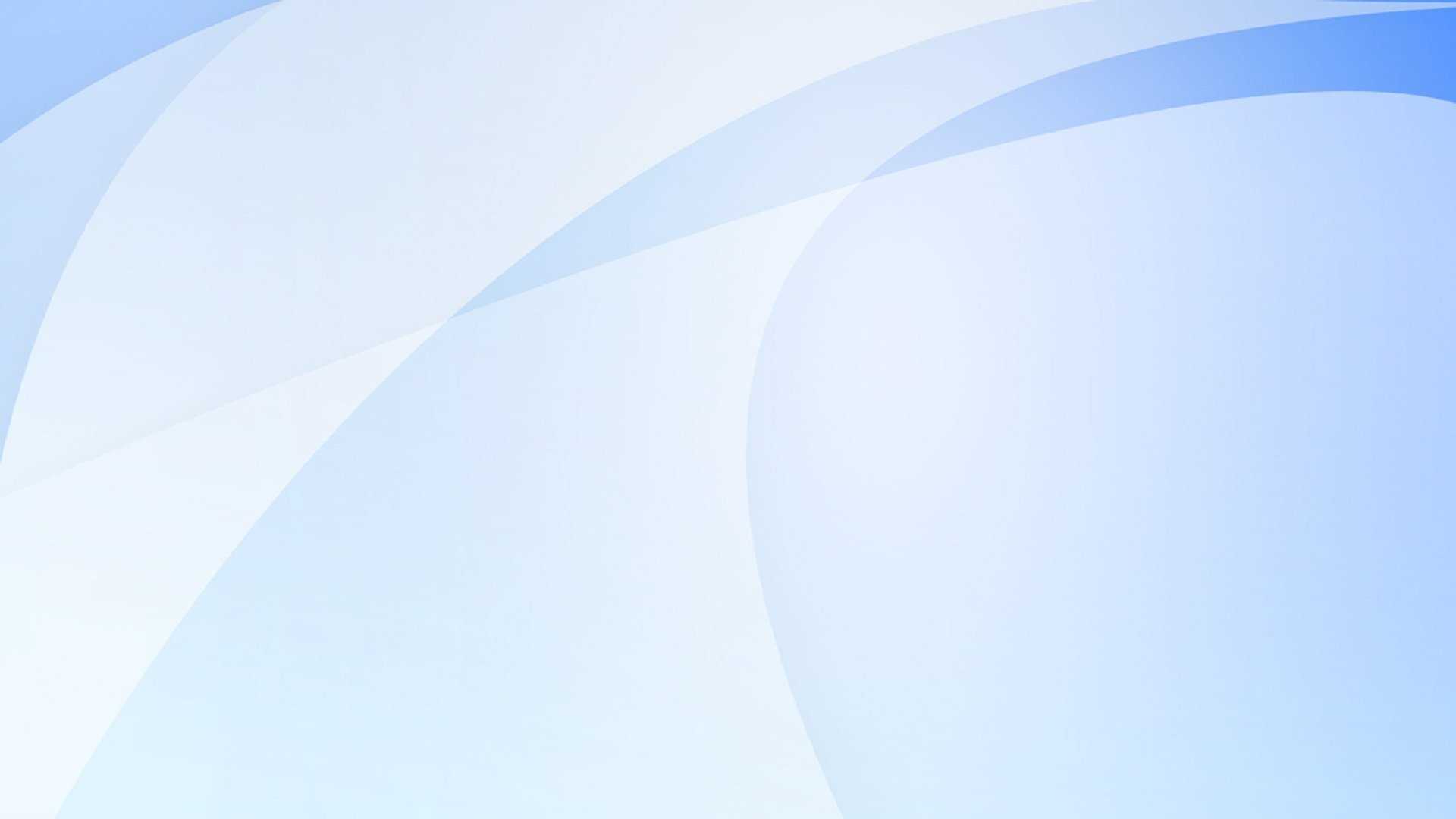 КОНЦЕПТУАЛЬНЫЕ ДОКУМЕНТЫ В ОБЛАСТИ ПРОФОРИЕНТАЦИИ:
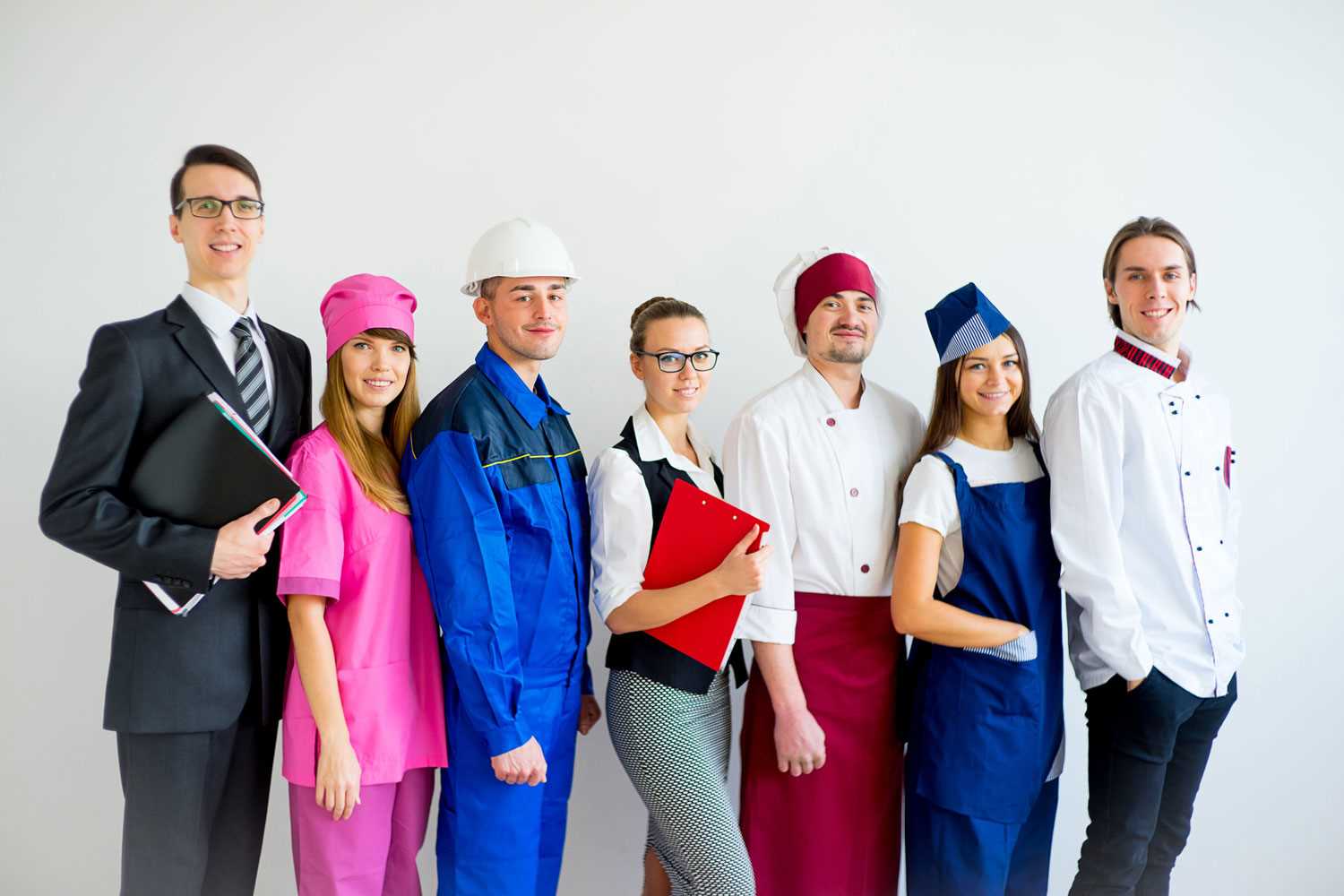 Стратегия развития профессиональной ориентации населения в Красноярском крае до 2030 года, утвержденной распоряжением Правительства Красноярского края от 05.03.2021 № 127-р. 
Концепция развития системы сопровождения профессионального самоопределения обучающихся общеобразовательных организаций Красноярского края на период до 2025 года
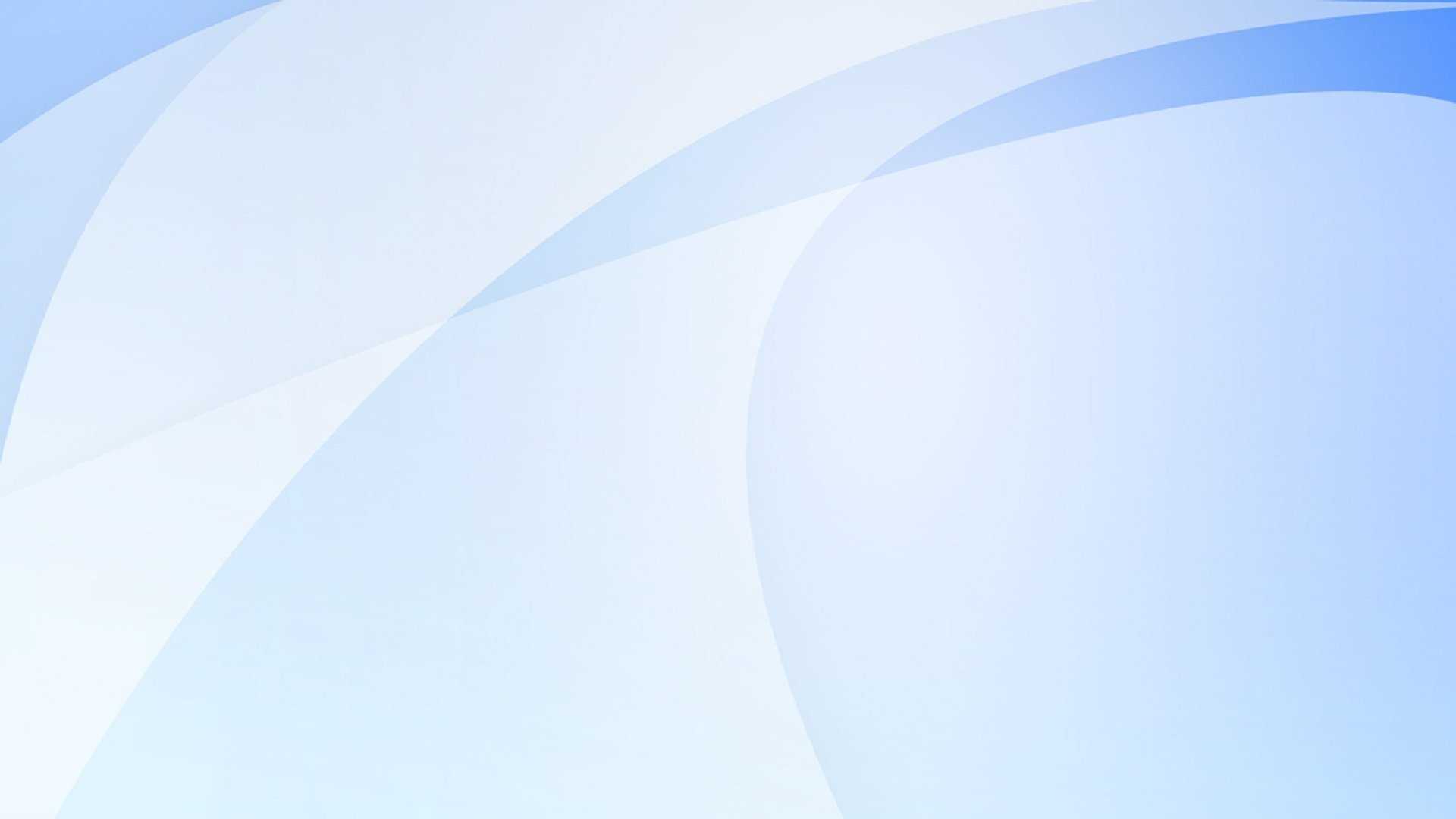 НАПРАВЛЕНИЯ
характеристика групп профессий, относящихся к актуальному технологическому укладу;
характеристика ситуаций на региональном рынке труда, тенденций ее развития;
разъяснение социальных значений групп профессий, востребованных на региональном рынке труда;
анализ и обоснование личных мотивов, причин принятия тех или иных решений, связанных с выбором и реализацией образовательной траектории;
анализ своих возможностей и предпочтений, связанных с освоением определенного уровня образовательных программ и реализацией тех или иных видов деятельности.
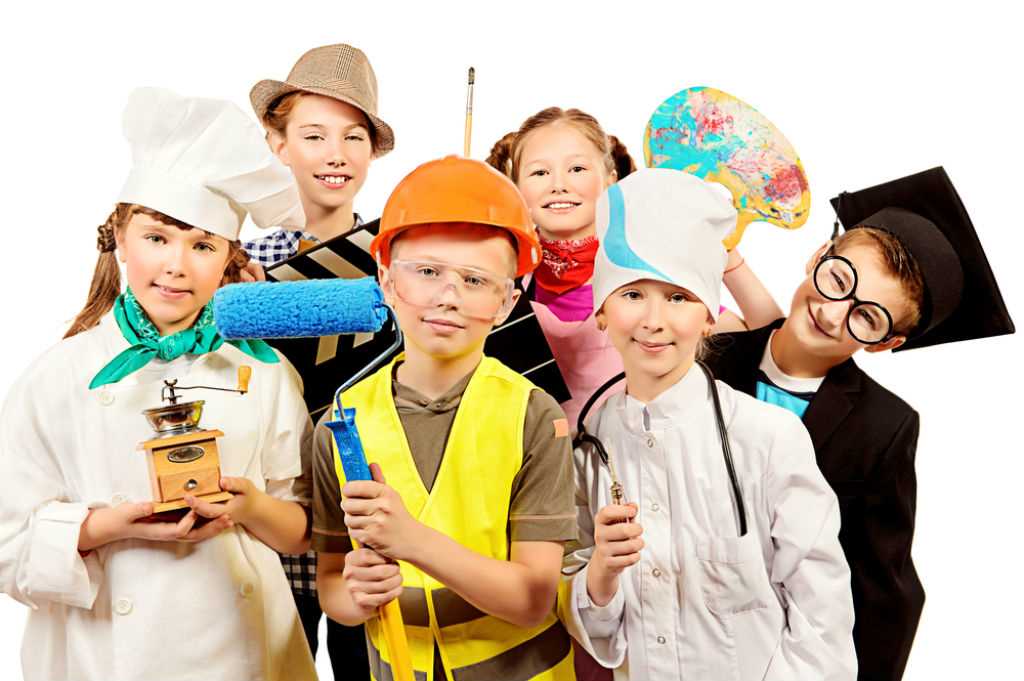 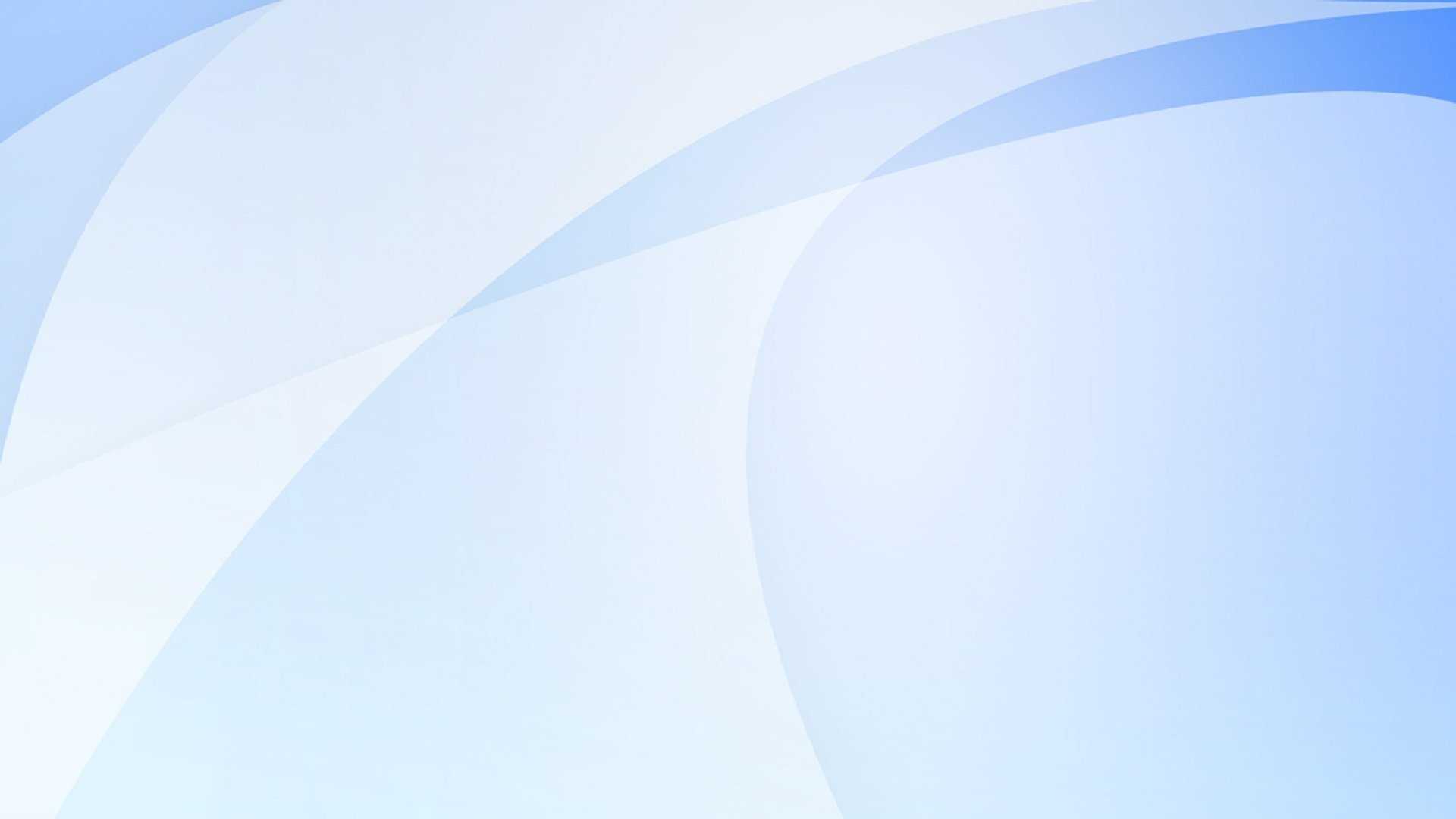 ФГОС 000 (2021 г.)
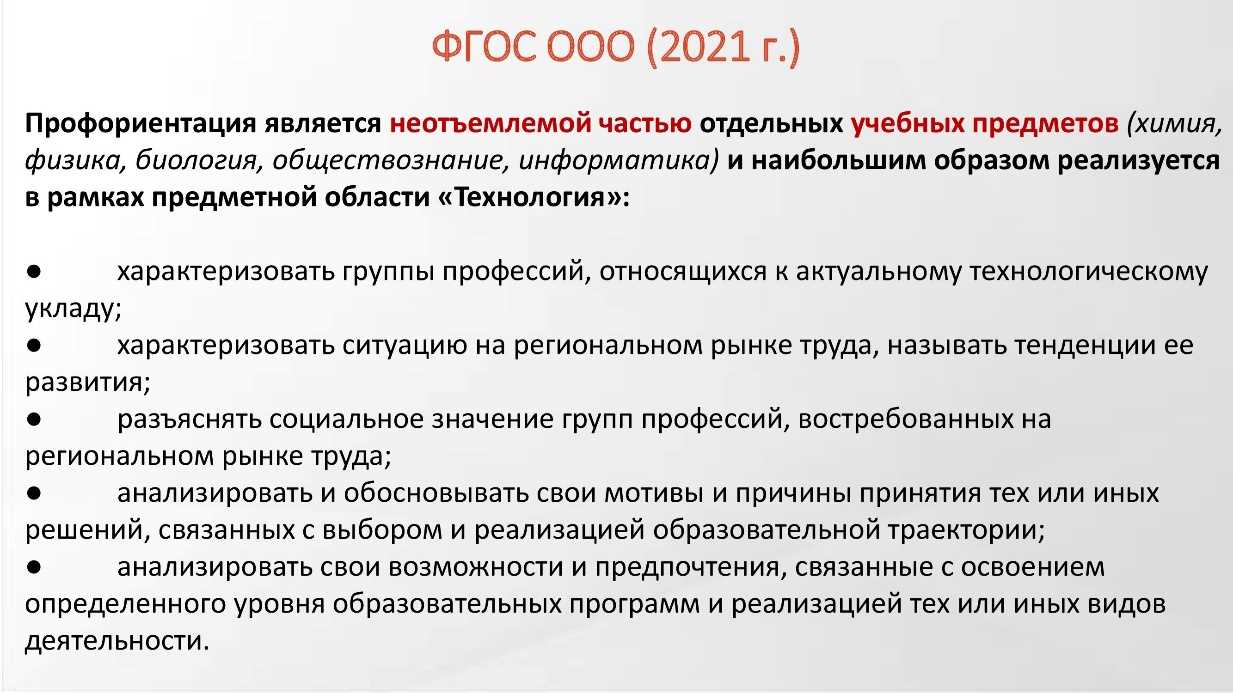 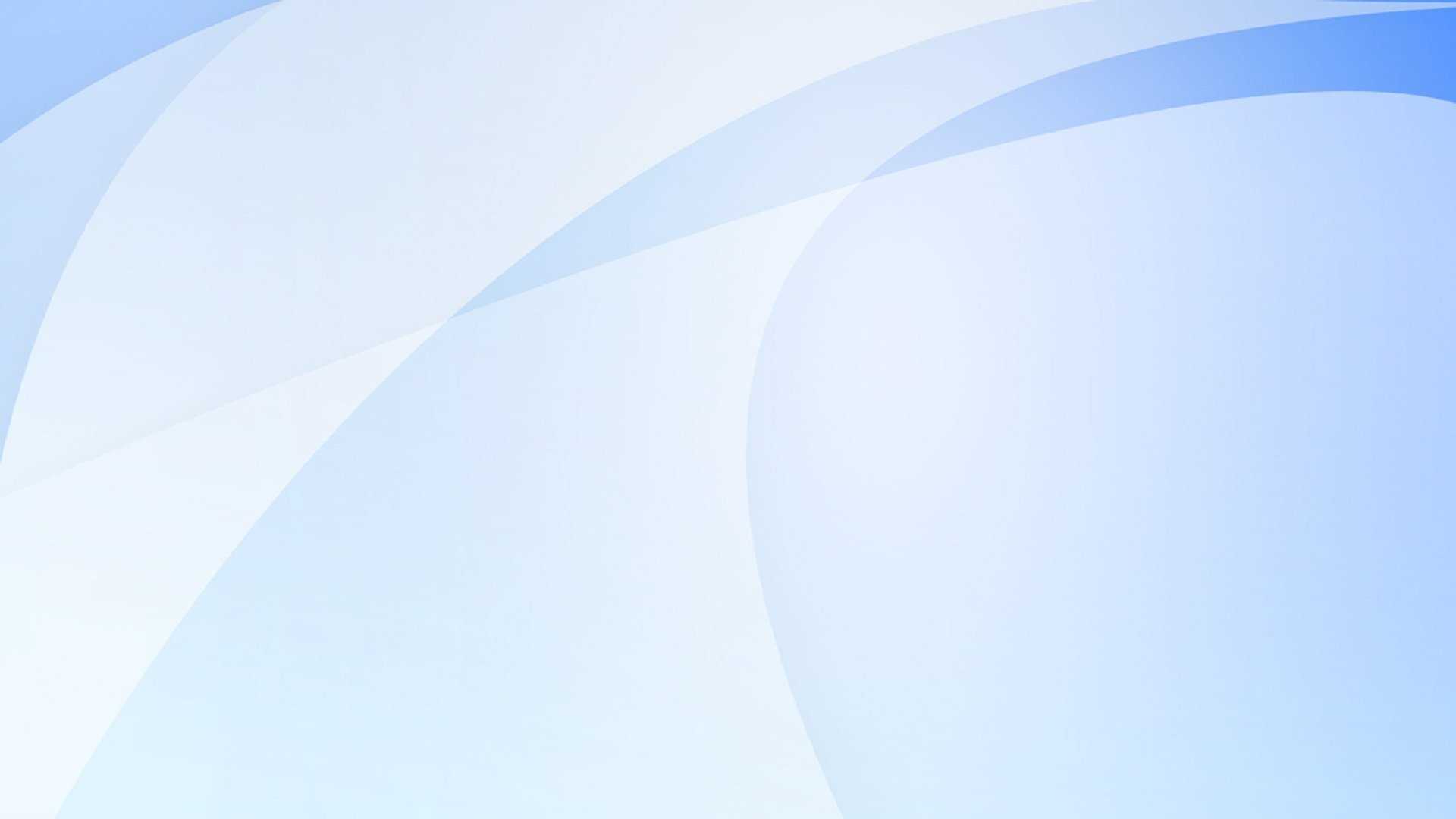 МОДЕЛИ ПРОФОРИЕНТАЦИОННОЙ РАБОТЫ
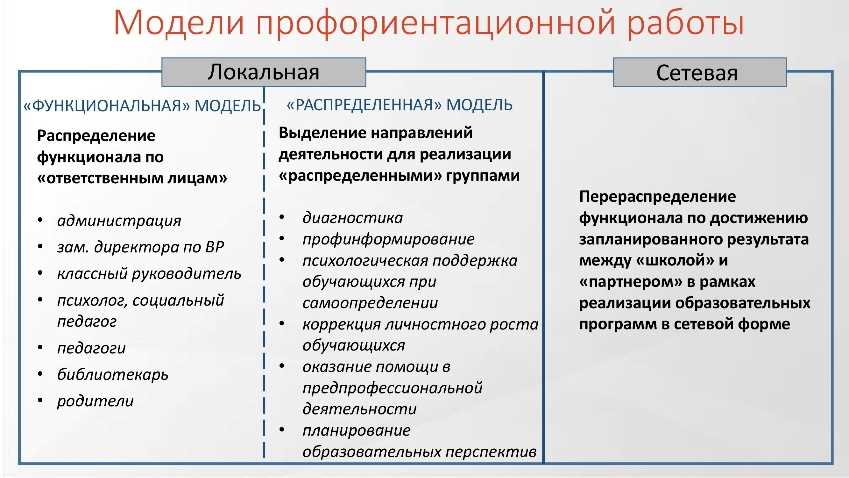 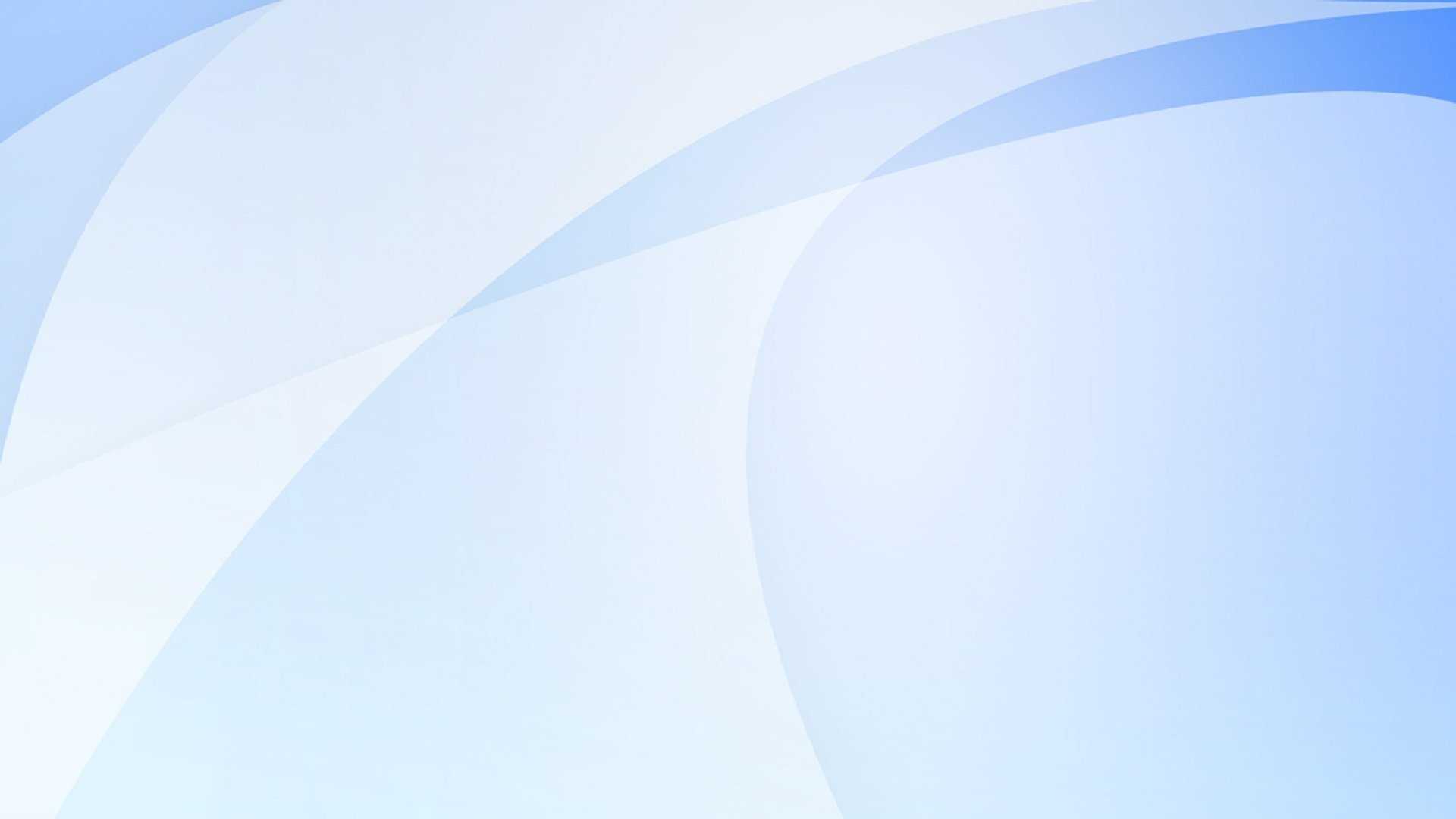 ПРОФОРИЕНТАЦИОННАЯ РАБОТА В СООТВЕТСТВИИ С 
ФГОС НОО, ООО, СОО
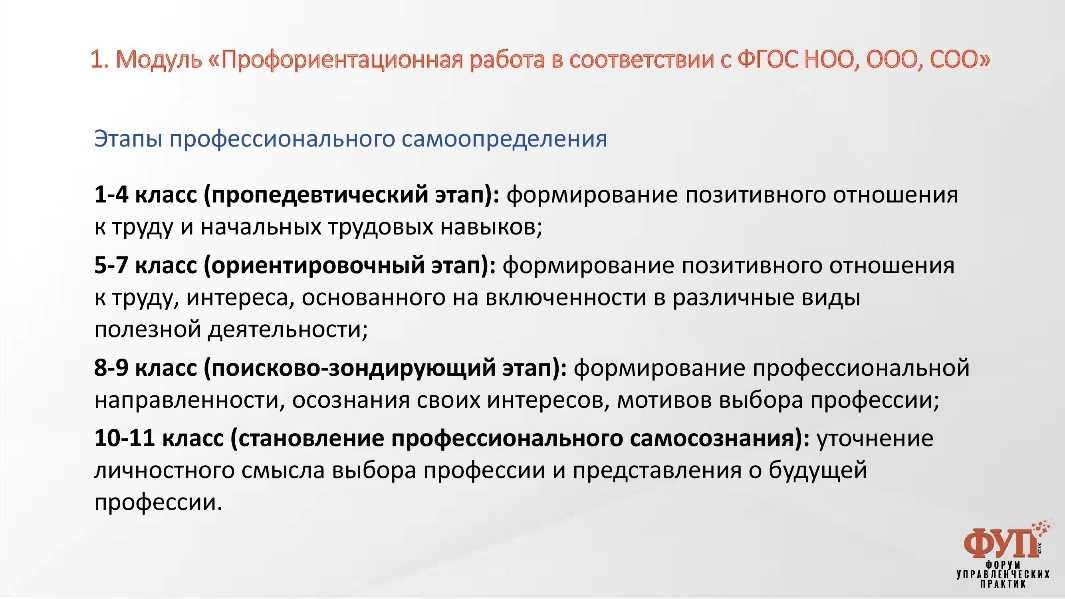 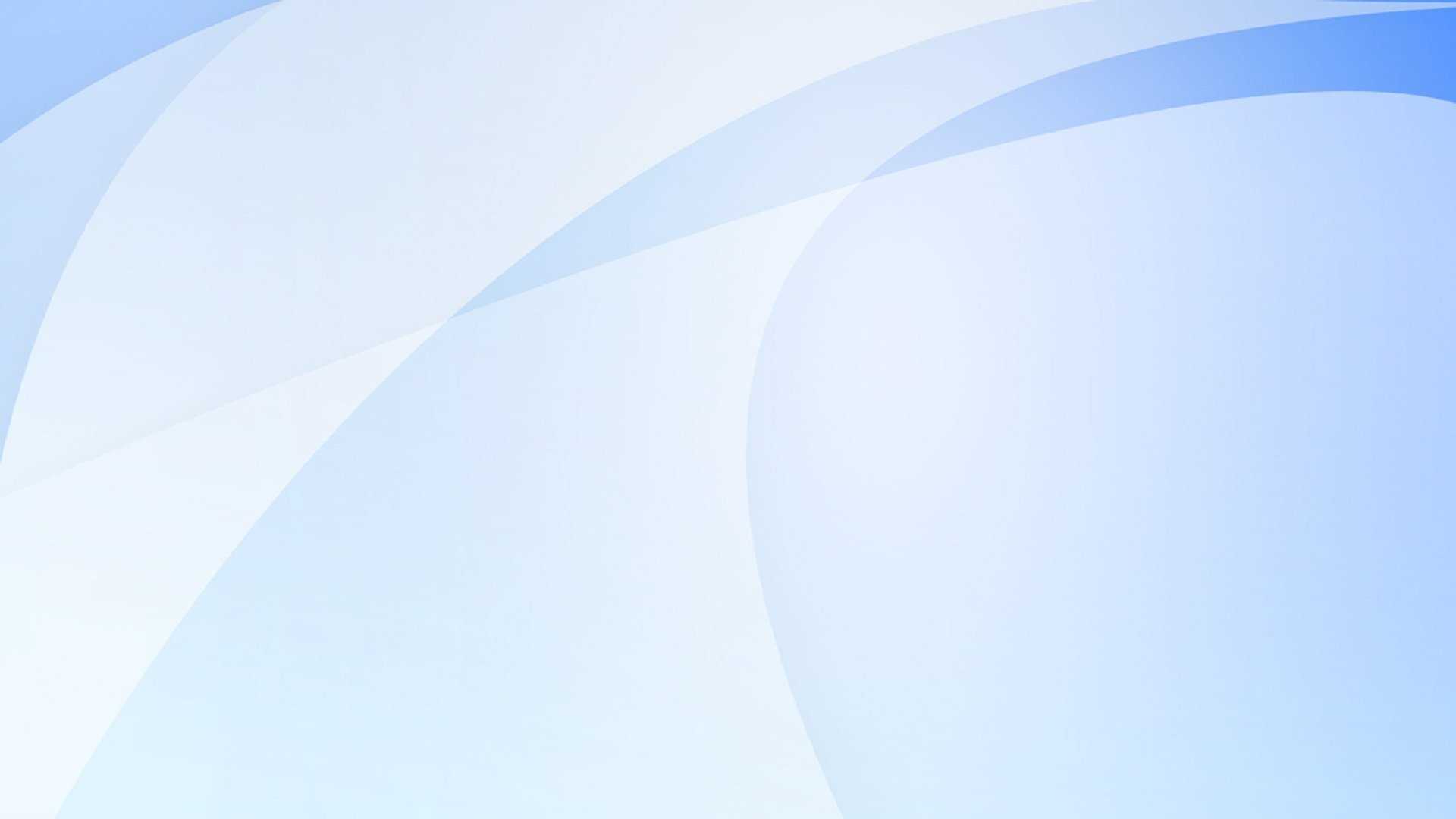 ЗАДАЧИ
организовать работу по выявлению предпочтений обучающихся в области профессиональной ориентации (диагностика способностей и компетенций);
развивать интерес к профессиональной деятельности и представления о профессиях;
 организовать профильное обучение с учетом передовых технологий, в том числе с участием работодателей; 
обеспечить кадрово-методическое сопровождение; 
организовать участие в федеральных и региональных профориентационных проектах и конкурсах; 
использовать информационные материалы партнеров о региональном рынке труда, перспективных профессиях, востребованных в экономике Красноярского края;
анализировать успешность зачисления в ОО ВО в соответствии с выбранным профилем с учетом потребностей регионального рынка труда; 
развивать систему партнерских взаимоотношений с учреждениями СПО, ВПО края.
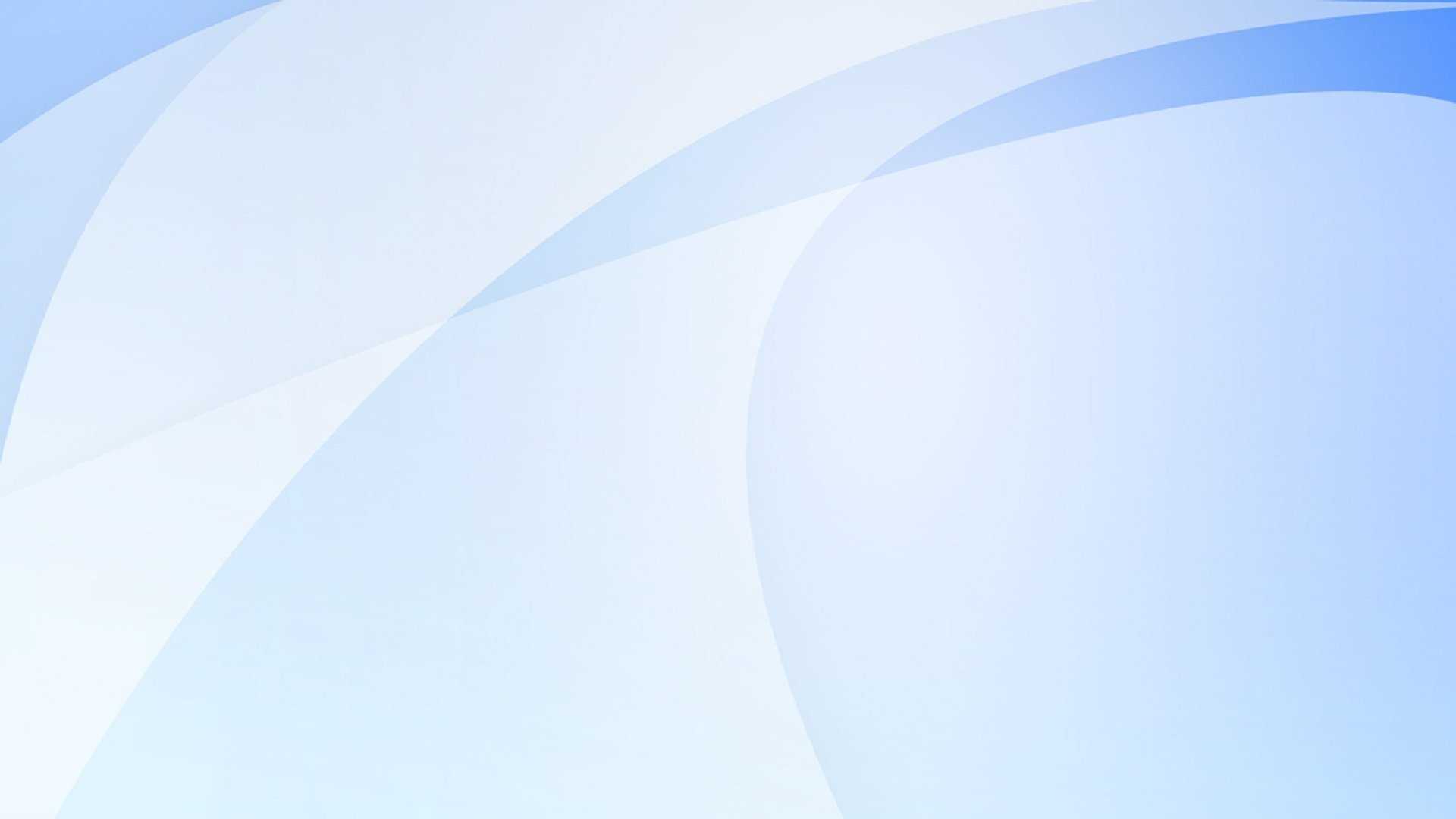 ПРОБЛЕМЫ СОСТОЯНИЯ СИСТЕМЫ САМООПРЕДЕЛЕНИЯ И ПРОФОРИЕНТАЦИОННОЙ ДЕЯТЕЛЬНОСТИ
школьники, изучающие учебные предметы на углубленном уровне, не выбирают их для сдачи государственной итоговой аттестации; 
отмечается низкая вовлеченность обучающихся в конкурсное движение «Молодые профессионалы (WorldSkillsRussia)», «JuniorSkills»; 
недостаточно активно ведется профориентационная работа с предприятиями, социальными партнерами, профессиональными образовательными организациями (38 % образовательных организаций  имеют договоры с социальными партнерами разного уровня); 
отмечается недостаточная информированность обучающихся о региональном рынке труда и перспективах экономического развития края (36% обучающихся 8–11-х классов приняли участие в информационных мероприятиях).
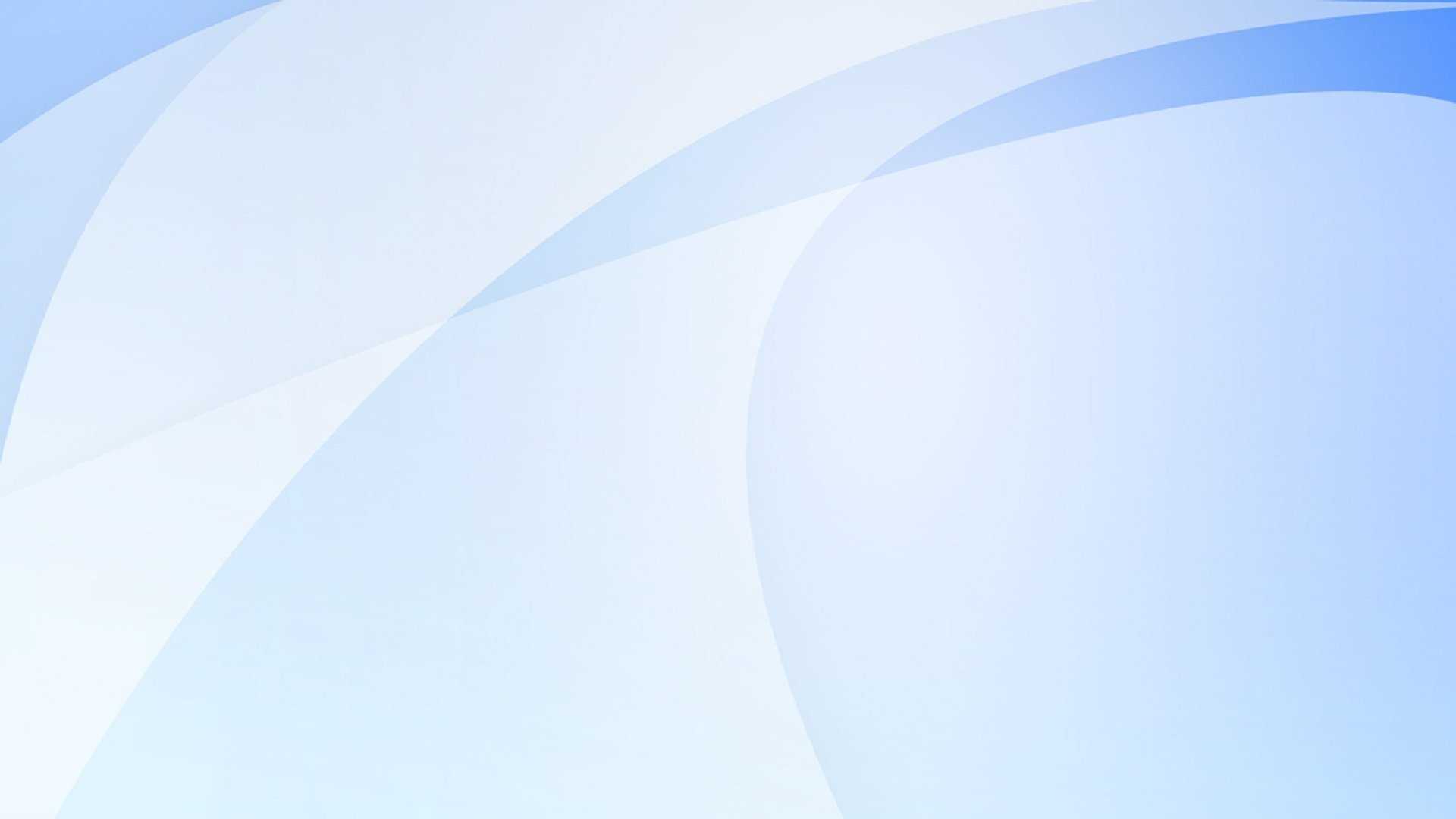 УЧАЩИЕСЯ 10 КЛАССОВ, ОБУЧАЮЩИХСЯ ПО ПРОФИЛЮ
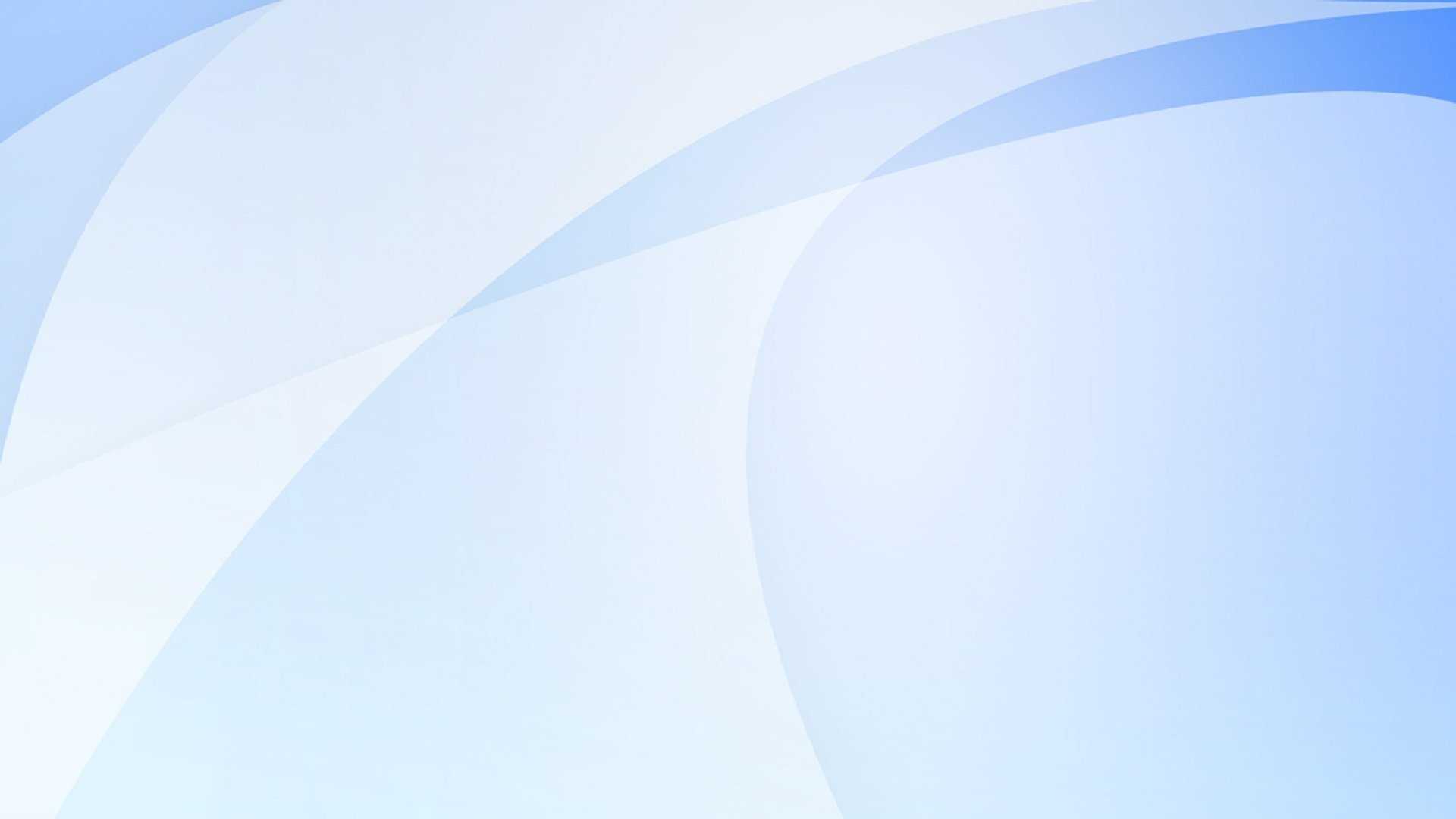 ОБУЧАЮЩИЕСЯ  10-11 КЛАССОВ, ИМЕЮЩИЕ 
ИНДИВИДУАЛЬНЫЕ ОБРАЗОВАТЕЛЬНЫЕ МАРШРУТЫ
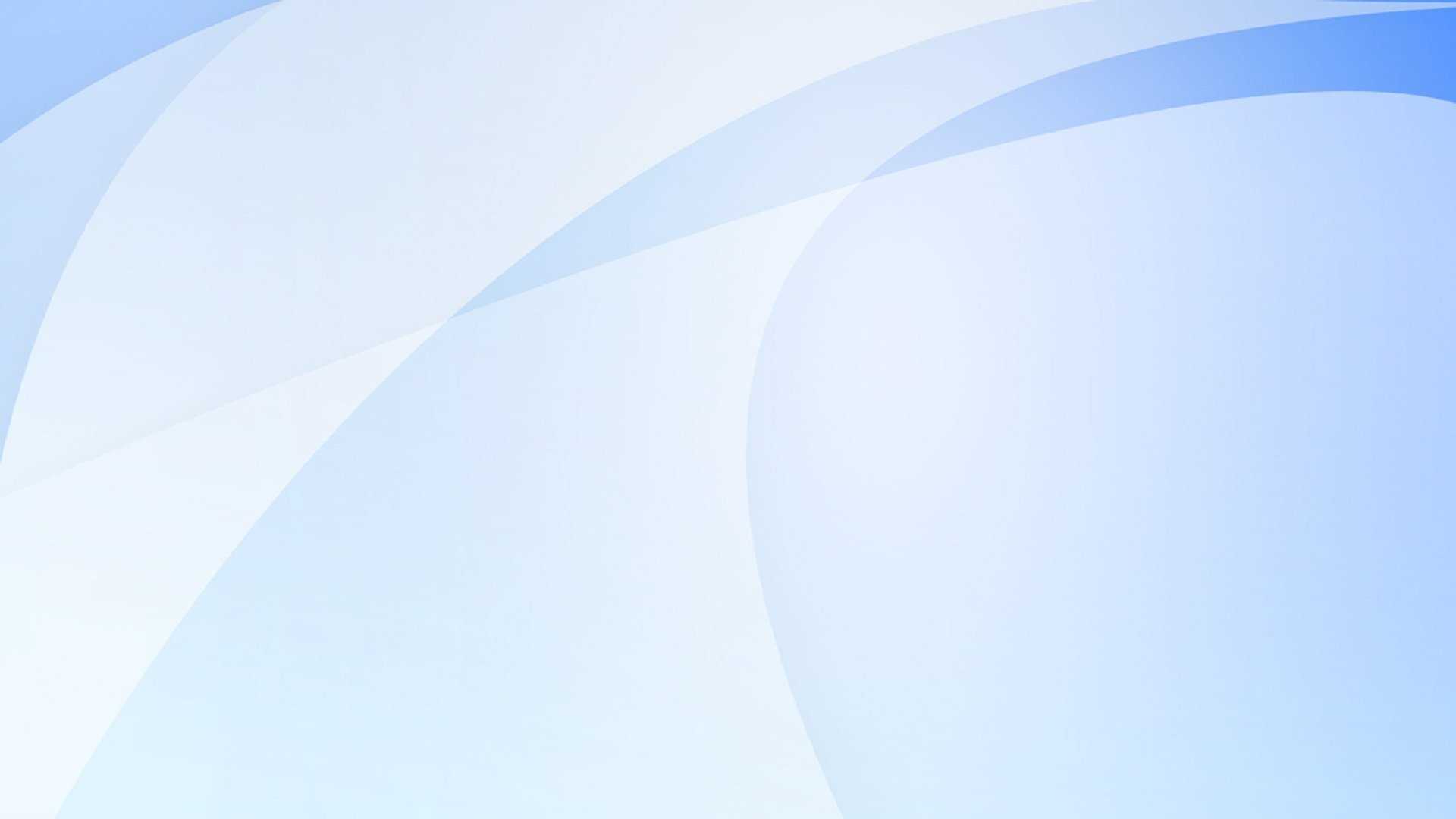 ВЫПУСКНИКИ 11-Х КЛАССОВ, ПРОДОЛЖИВШИЕ ОБУЧЕНИЕ В ПОО
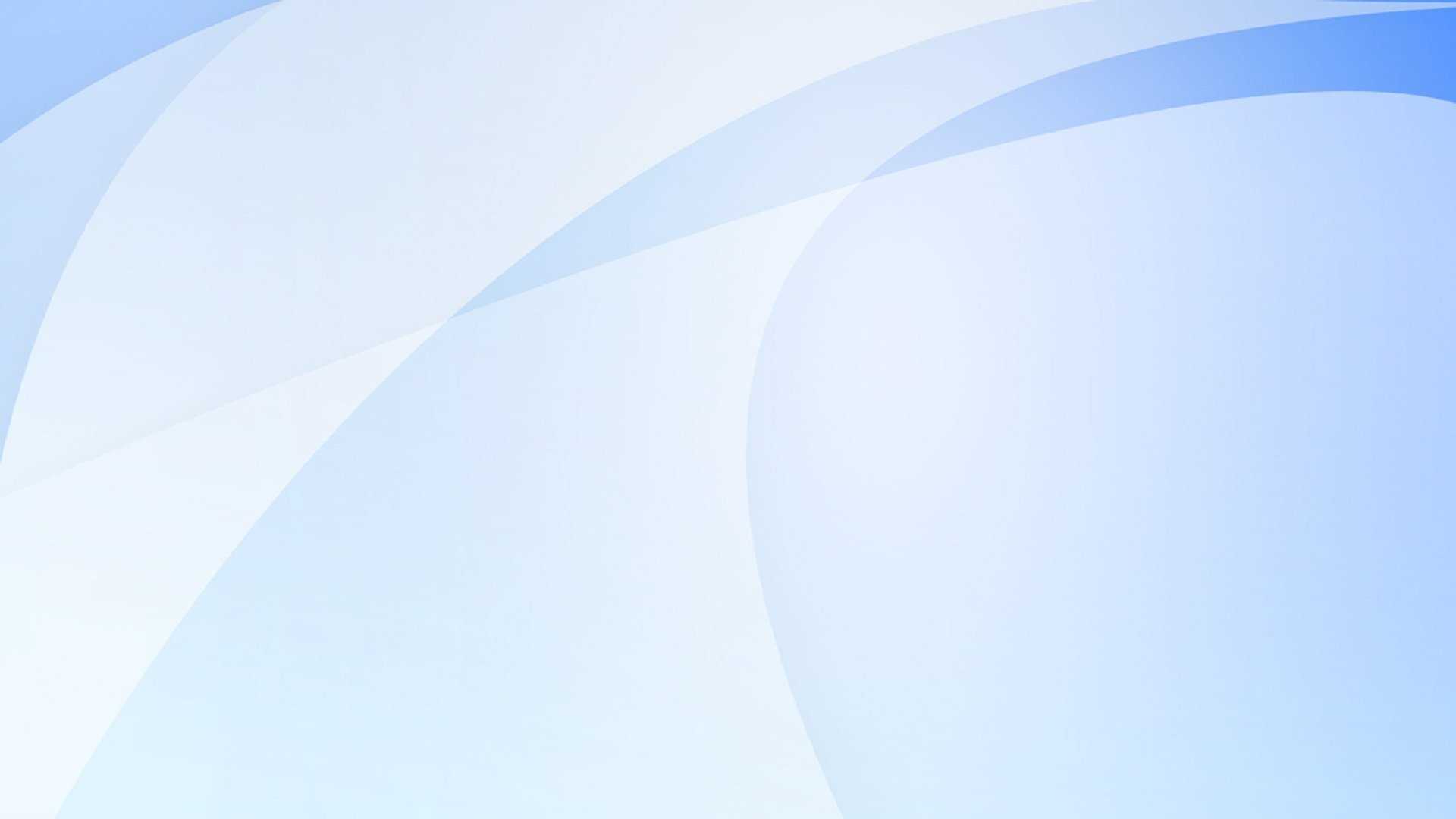 ВЫПУСКНИКИ 11-Х КЛАССОВ, ПРОДОЛЖИВШИЕ ОБУЧЕНИЕ В ВУЗе
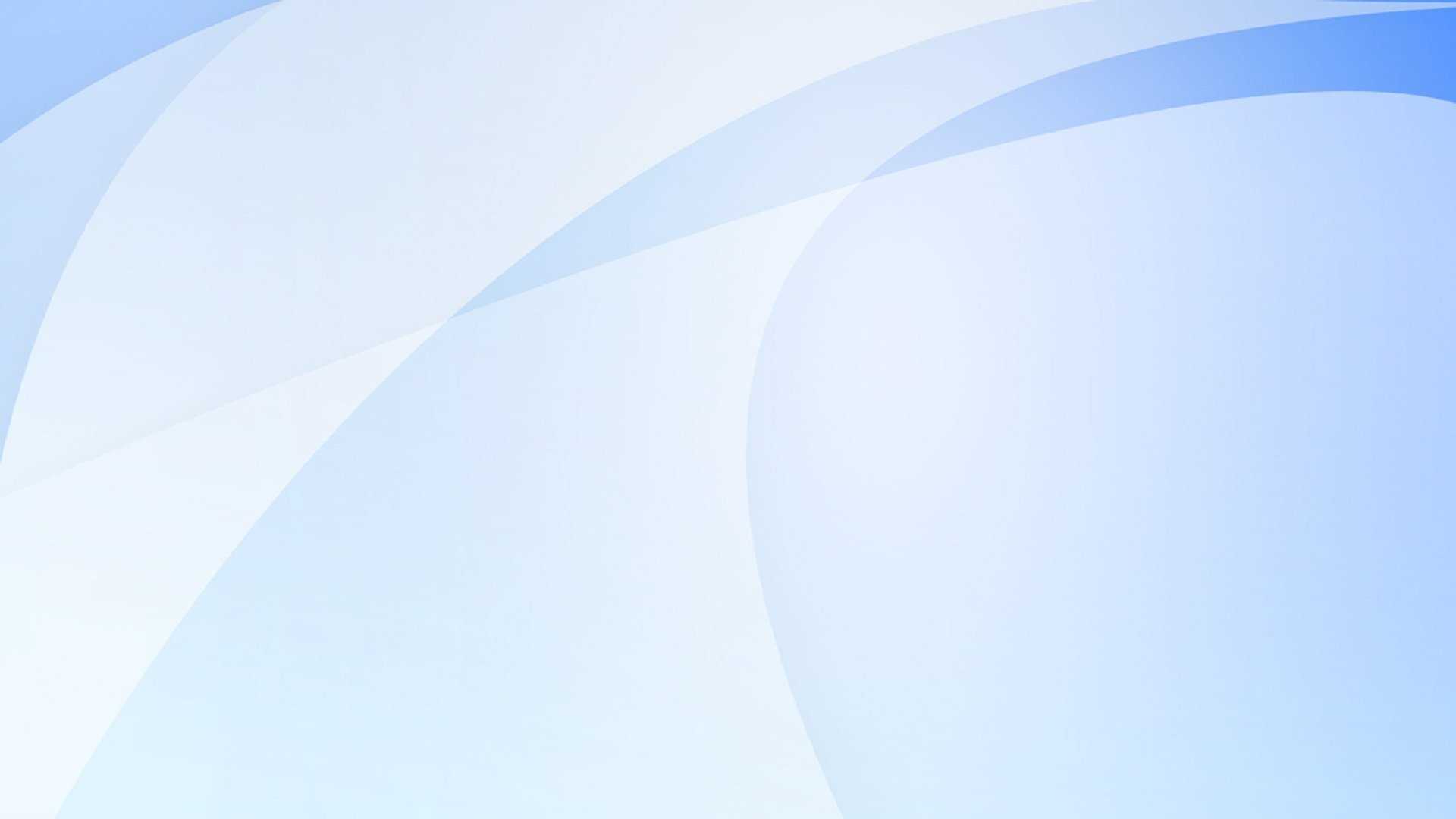 ВЫПУСКНИКИ 11-Х КЛАССОВ, ПОСТУПИВШИЕ В ПЛАНИРУЕМЫЙ ВУЗ
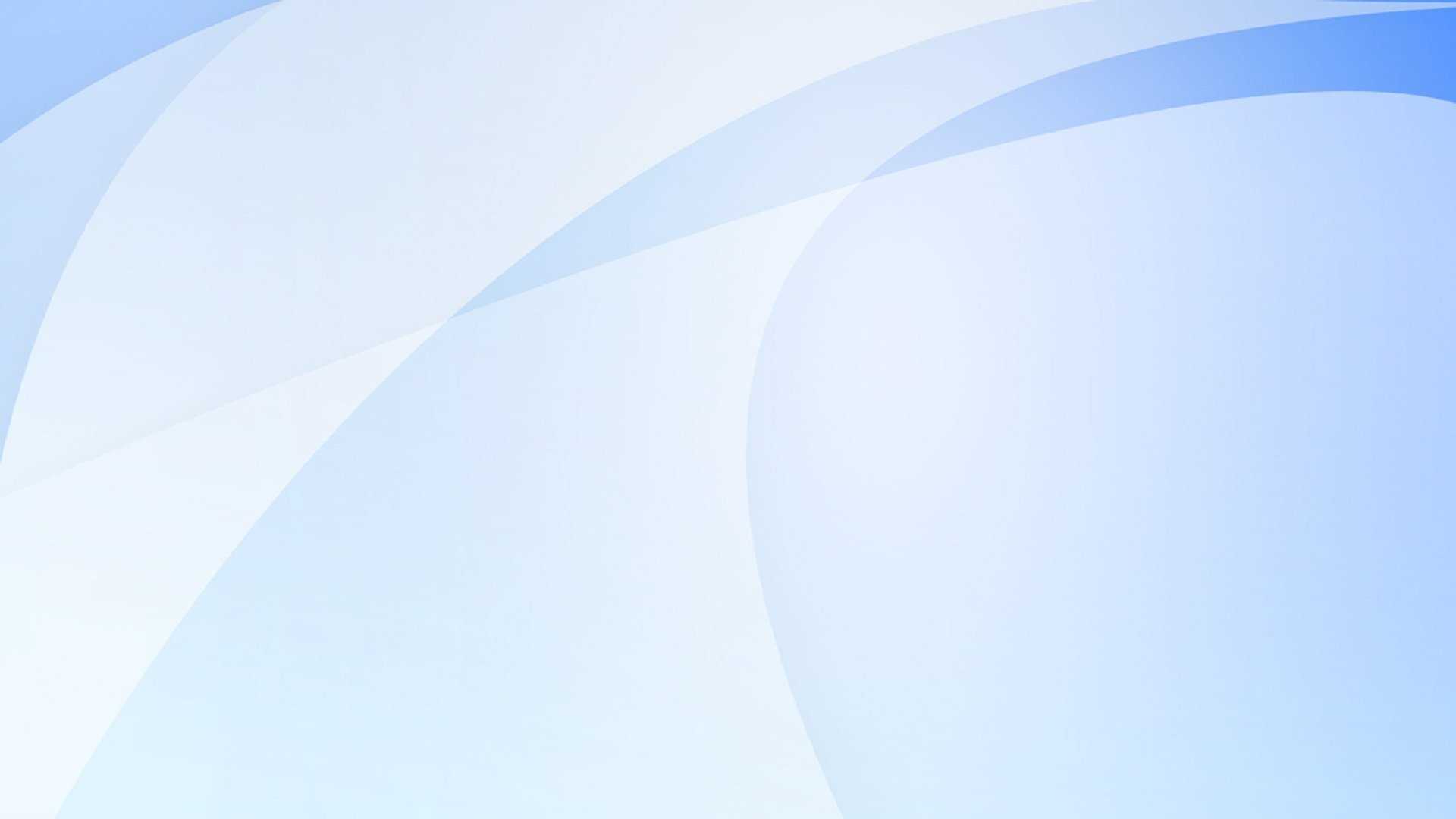 КОЛИЧЕСТВО УЧАЩИХСЯ, ЗАРЕГИСТРИРОВАННЫХ НА ПЛАТФОРМЕ 
"БИЛЕТ В БУДУЩЕЕ»
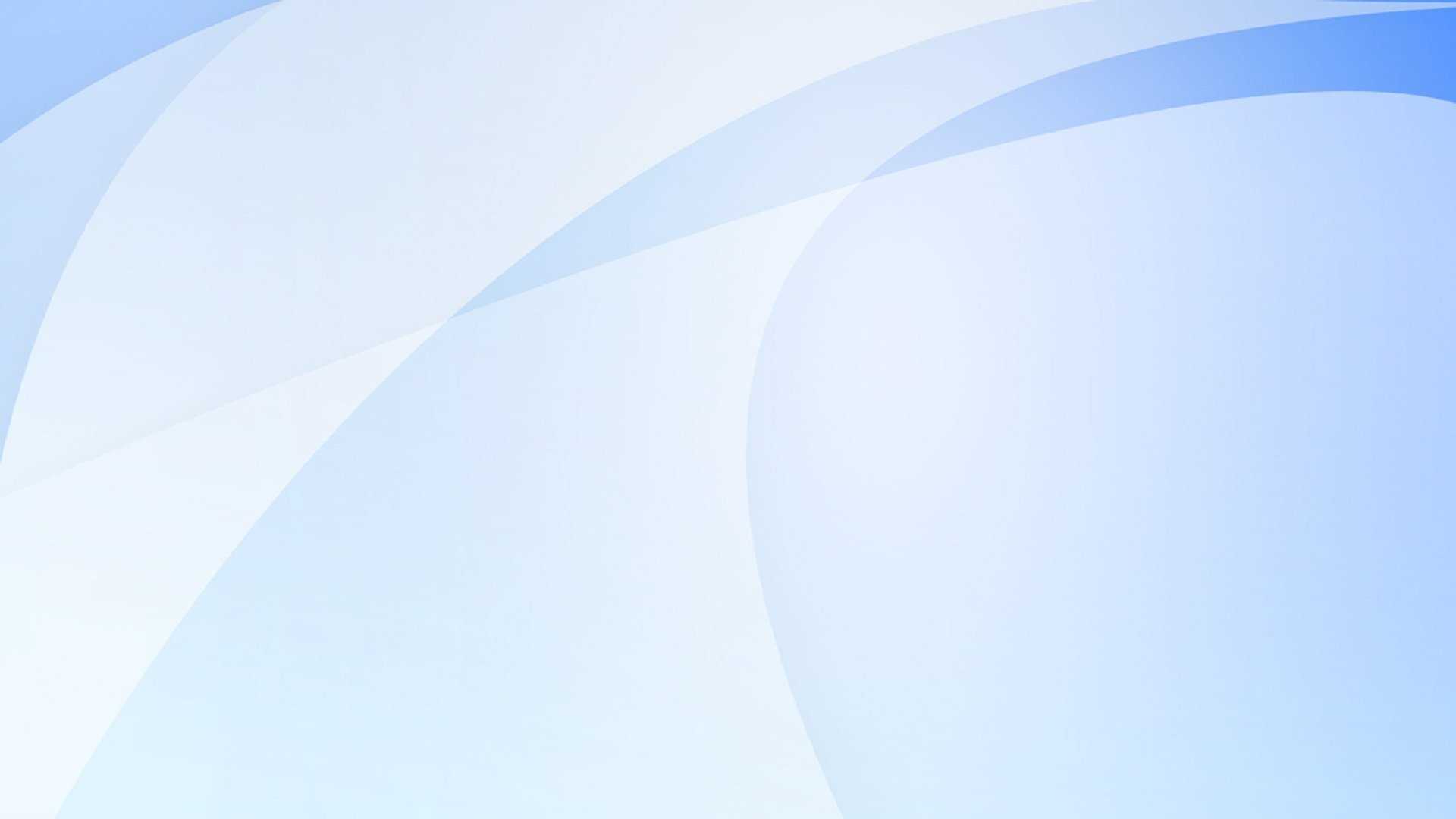 РЕЗУЛЬТАТЫ РЕАЛИЗАЦИИ ПРОЕКТА «ПроеКТОриЯ»
8811 учащихся получили представление о различных профессиях, условиях труда и профессиональных и личностных качествах, из них:
40%
учащиеся 1-4 классов - 3490
50%
учащиеся 5-9 классов - 4435
10%
учащиеся 10-11 классов - 886
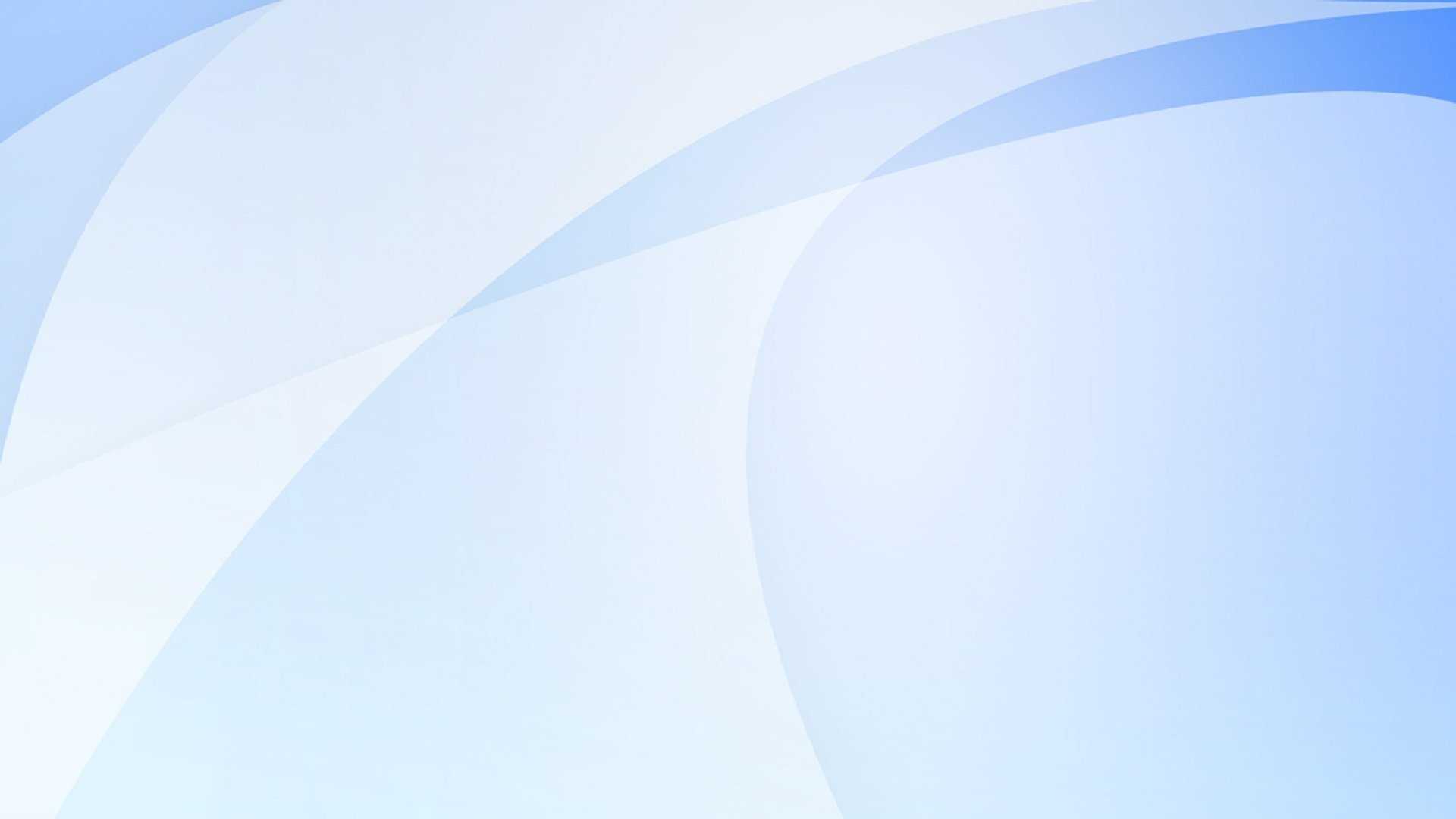 УСЛОВИЯ, НЕОБХОДИМЫЕ ДЛЯ ПОСТРОЕНИЯ СИСТЕМЫ РЕЗУЛЬТАТИВНОЙ ПРОФОРИЕНТАЦИОННОЙ РАБОТЫ
повышение профессиональной компетентности специалистов, ответственных за решение профориентационных задач в образовательных организациях, к работе на основе современных подходов, технологий и форм работы, а также недостаток самих специалистов такого рода; 
оптимизация распределения функций профориентационной деятельности по должностям работников системы образования, с целью преодоления перегруженности, размыванию ответственности и низкой мотивации сотрудников;
обеспечение системно организованной профессиональной ориентации, специфичной для нозологических групп обучающихся с различными образовательными потребностями; 
обогащение материально-технической базы учреждений с целью оборудования площадок (мастерских, полигонов, лабораторий и пр.) для проведения практико-ориентированных профориентационных занятий с обучающимися различного возраста.
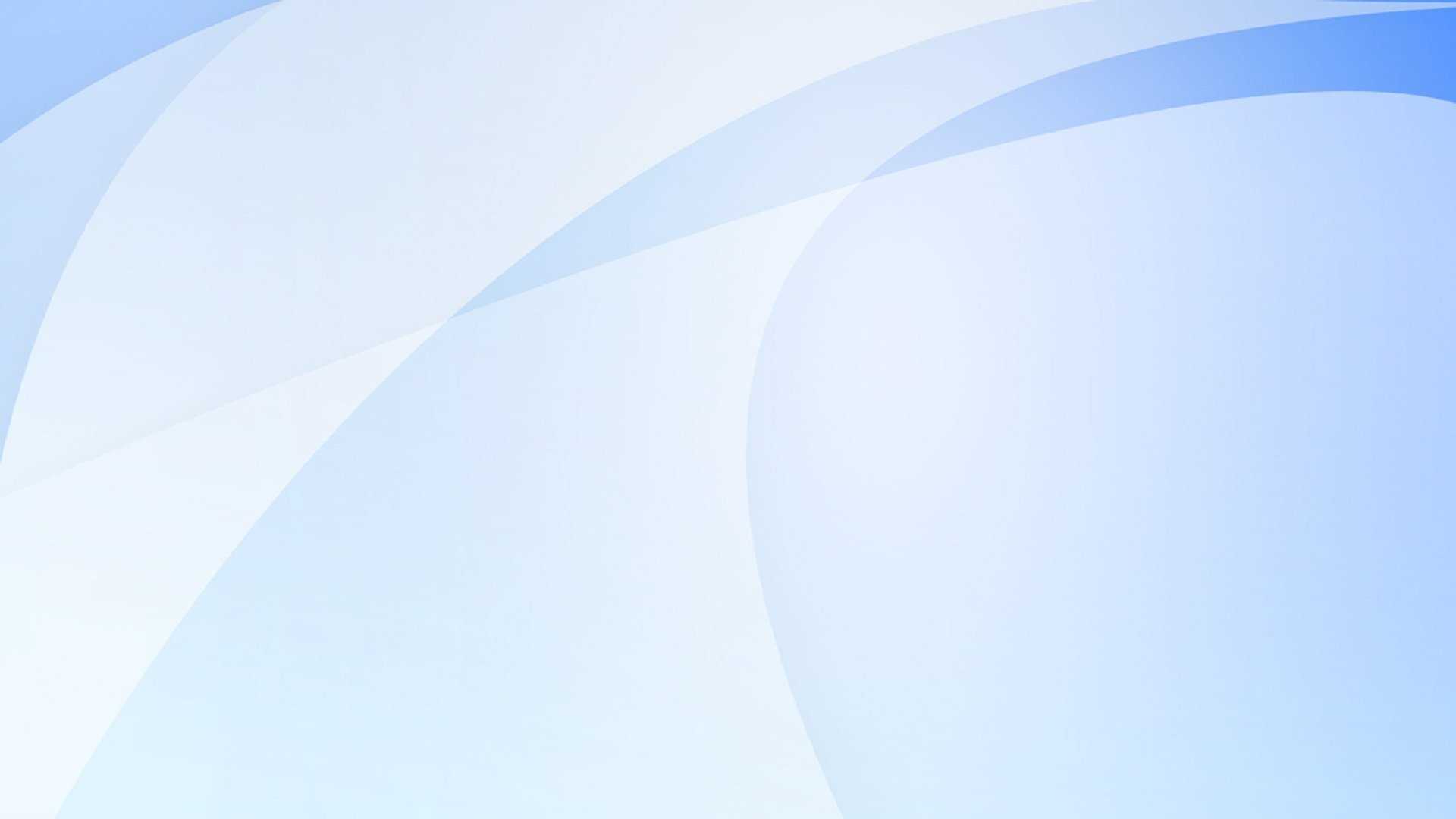 КОМПЛЕКС МЕРОПРИЯТИЙ МУНИЦИПАЛЬНОГО УРОВНЯ, ОБЕСПЕЧИВАЮЩИЙ ПРЕОДОЛЕНИЕ ДЕФИЦИТОВ ПРОФОРИЕНТАЦИОННОЙ РАБОТЫ
утвержден план мероприятий на 2021-2023 г. по реализации «Стратегии развития профессиональной ориентации населения в до 2030г.» 
проводится регулярное обсуждение профориентационной работы в рамках межведомственной комиссии; 
разработан план по реализации мероприятий регионального проекта «Успех каждого ребенка» до 2024гг, который содержит регулярное информирование о проводимых мероприятиях по профориентации и анализ качества участия в них школьников и молодежи; 
 информация о деятельности сервиса «Цифровой помощник для выбора профессии» и «Профессии, зарплаты, вузы: навигатор абитуриента 2022» доводится до сведения старшеклассников;
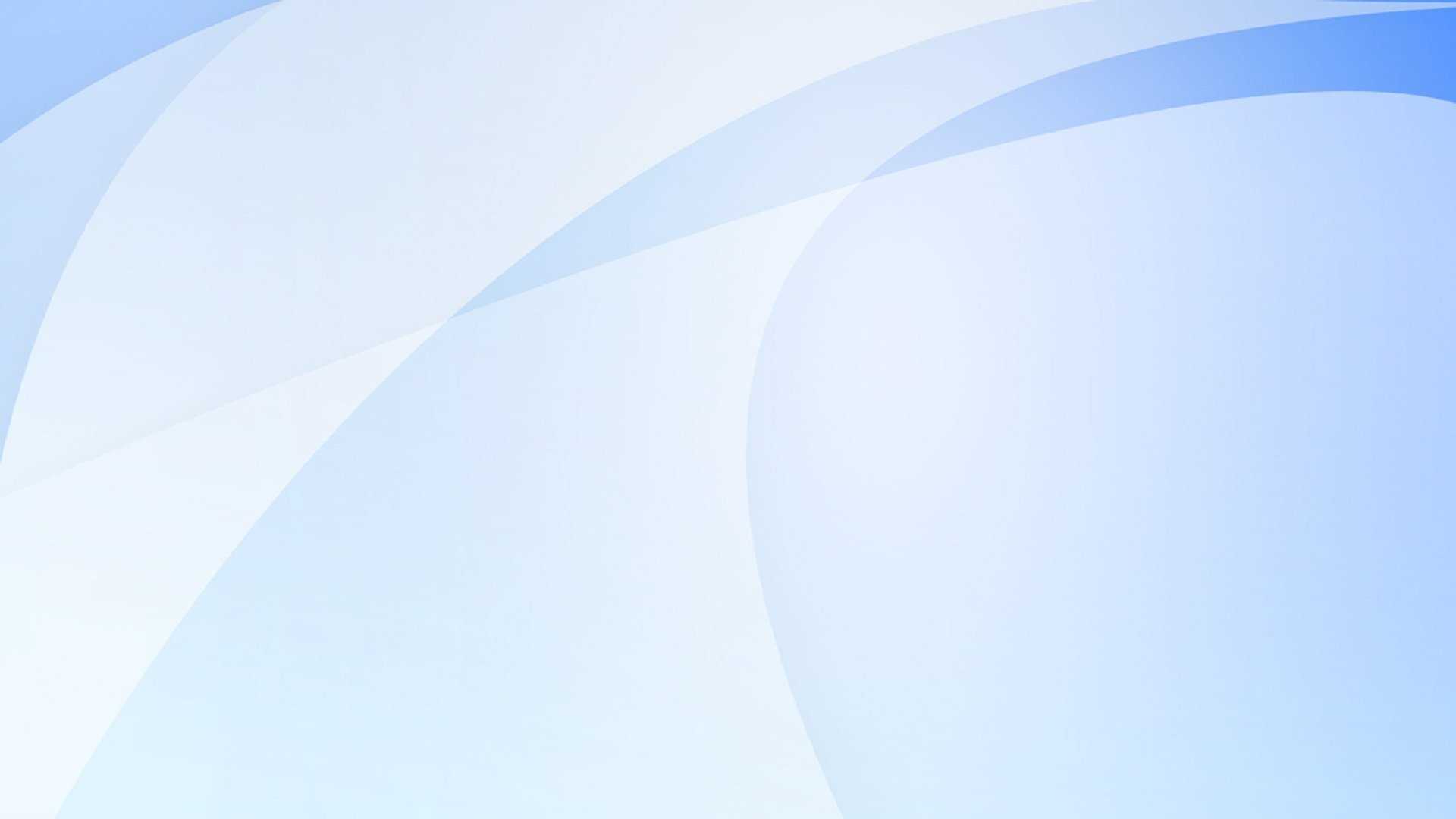 КОМПЛЕКС МЕРОПРИЯТИЙ МУНИЦИПАЛЬНОГО УРОВНЯ, ОБЕСПЕЧИВАЮЩИЙ ПРЕОДОЛЕНИЕ ДЕФИЦИТОВ ПРОФОРИЕНТАЦИОННОЙ РАБОТЫ
в адрес ОО направлена карта лучших региональных практик, проектов и программ в сфере профессиональной ориентации и профессионального самоопределения личности;
организованы профессиональные пробы в Минусинском педагогическом и сельскохозяйственном колледжах;
в рамках реализации проекта «Билет в будущее» прошли курсы повышения квалификации 4 педагога, в 2022/2023 учебном году планируется обучение 7 педагогов.
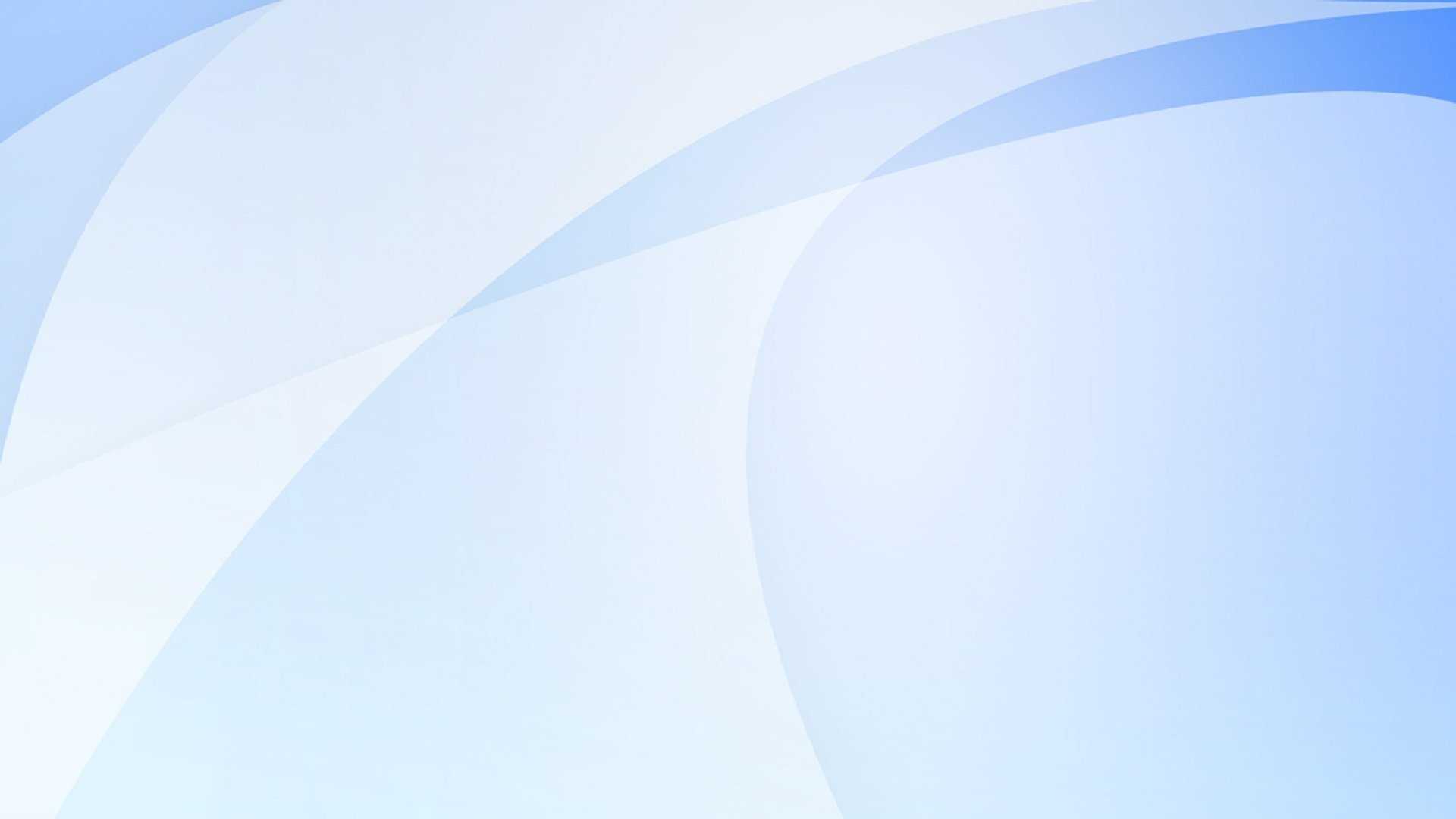 ОСНОВНЫЕ ЗАДАЧИ
В области управления:
выявление потребностей муниципалитета в трудовых ресурсах;
установление социального партнерства и сетевых связей общеобразовательных организаций с предприятиями, учреждениями и организациям СПО и ВО Красноярского края, Хакасии;
вовлечение в профориентационный процесс родительской общественности.
развитие движения «Молодые профессионалы» (Ворлдскиллс – Россия).

В области педагогической деятельности:
обновление технологий и форм профориентационной работы: от репродуктивных к деятельностным, позволяющим более полно заинтересовать, раскрыть потенциал ребенка.
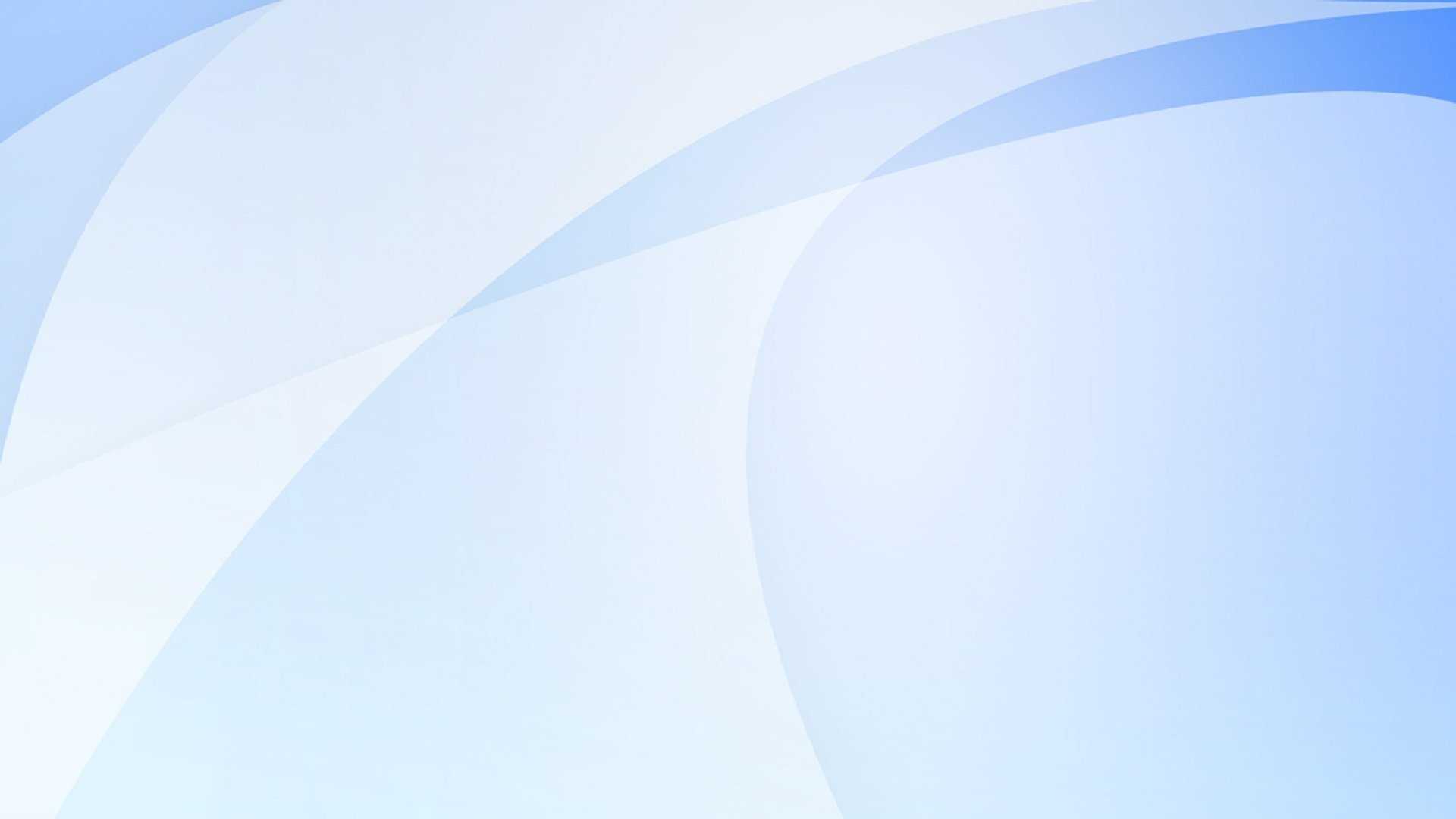 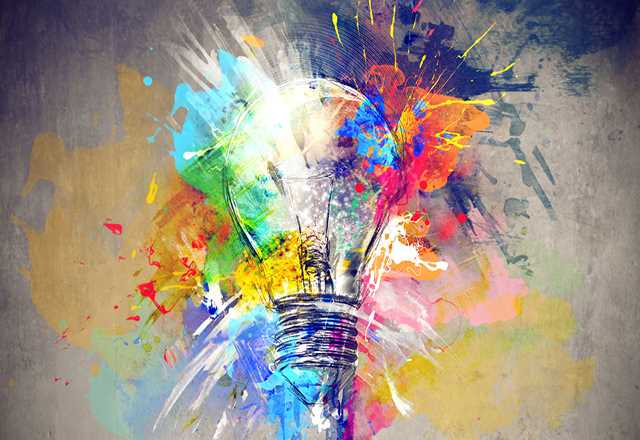 «ТВОРЧЕСТВО»
«Создание условий для развития детей – общенациональная цель»
В.В.Путин,
Президент Российской Федерации
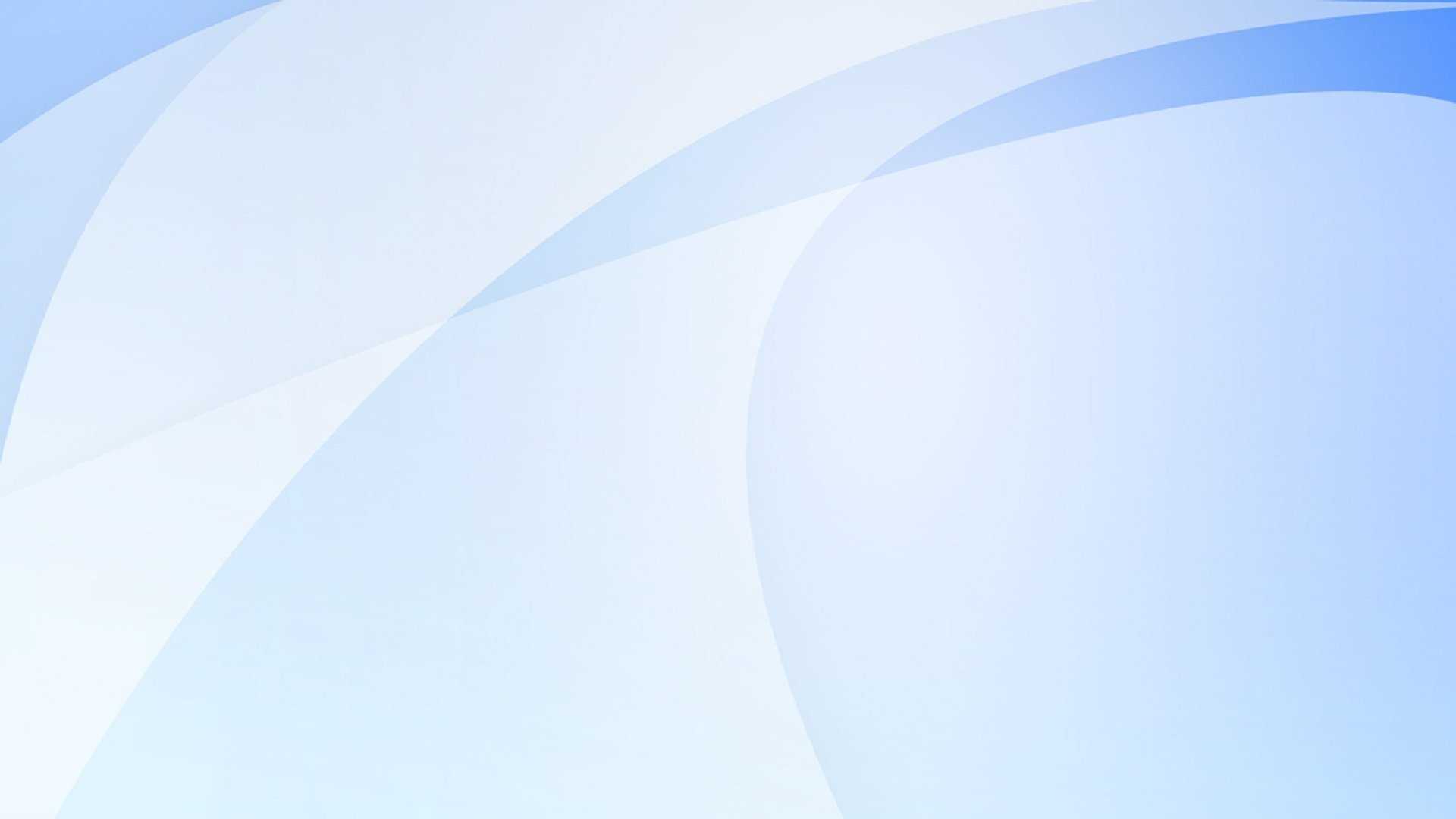 ЗАДАЧИ ПО НАПРАВЛЕНИЮ «ТВОРЧЕСТВО»
Обеспечение приоритета «Развитие начал технического образования детей дошкольного возраста»:
 создание специализированных образовательных модулей, реализуемых на базе лабораторий,  музеев, ЦОС ОО и др;
развитие профессиональных компетенций руководителей и педагогов посредством разработки новых и модернизации существующих образовательных программ подготовки и повышения квалификации;
разработка и реализация региональной целевой программы, включающей финансирование ресурсного оснащения программ по техническому образованию детей дошкольного возраста, реализуемых в ДОО  и на базе других образовательных организаций.
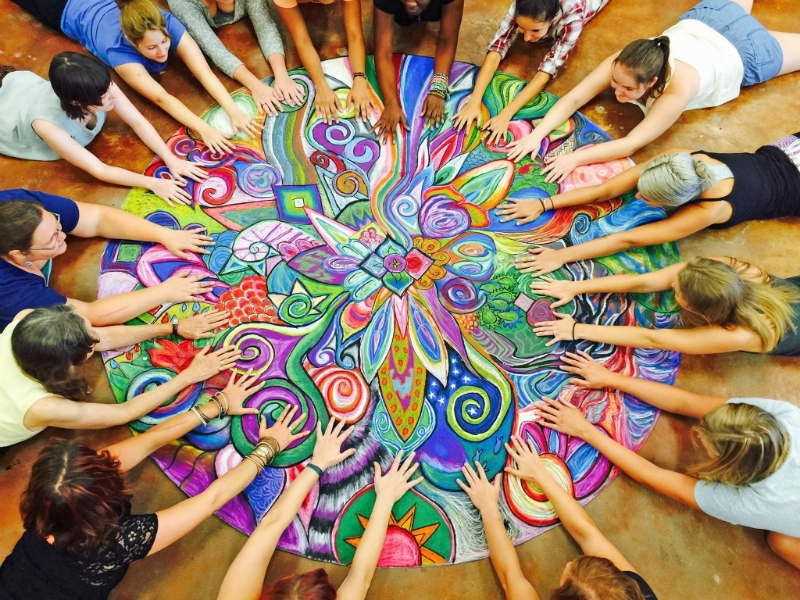 ПРОЕКТИРОВАНИЕ ОБРАЗОВАТЕЛЬНОГО ПРОСТРАНСТВА РЕБЕНКА, ОБЕСПЕЧИВАЮЩЕГО ИНДИВИДУАЛИЗАЦИЮ ОБУЧЕНИЯ
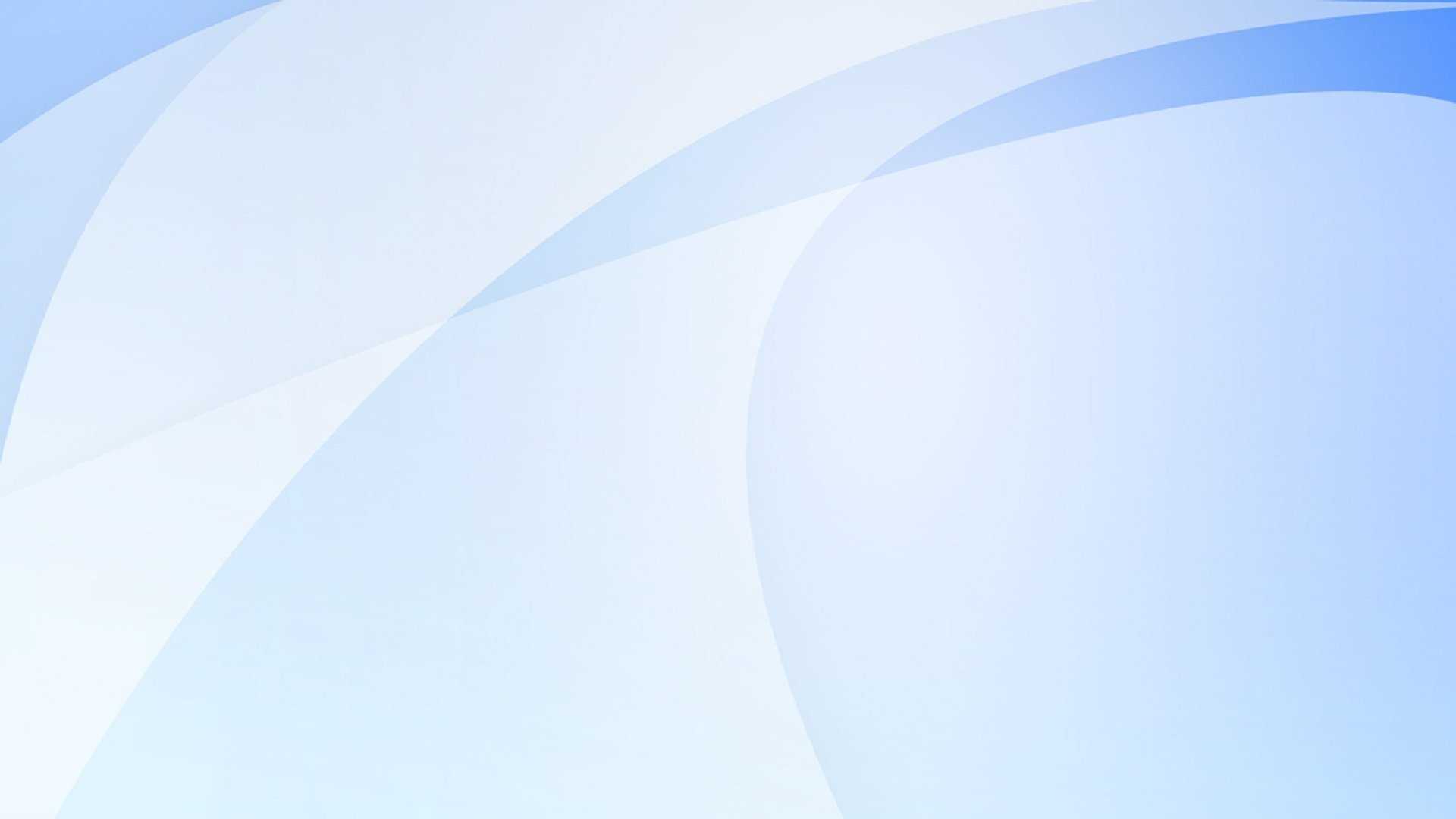 Создание сетевых программ, обеспечивающих возможность реализации индивидуальных образовательных маршрутов детей;
Развитие инфраструктуры для занятий творческой деятельностью;
Использование потенциала семьи в реализации программ и мероприятий творческой направленности.
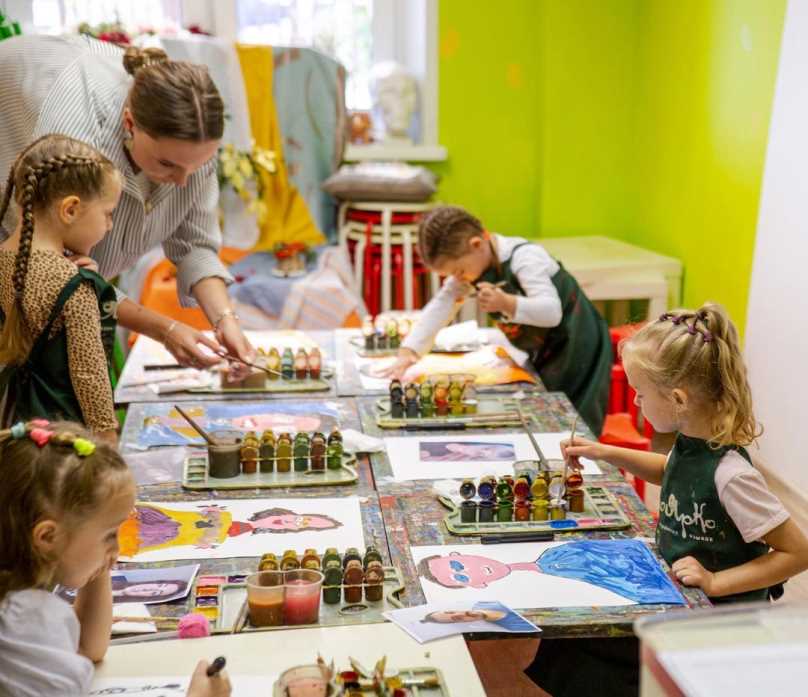 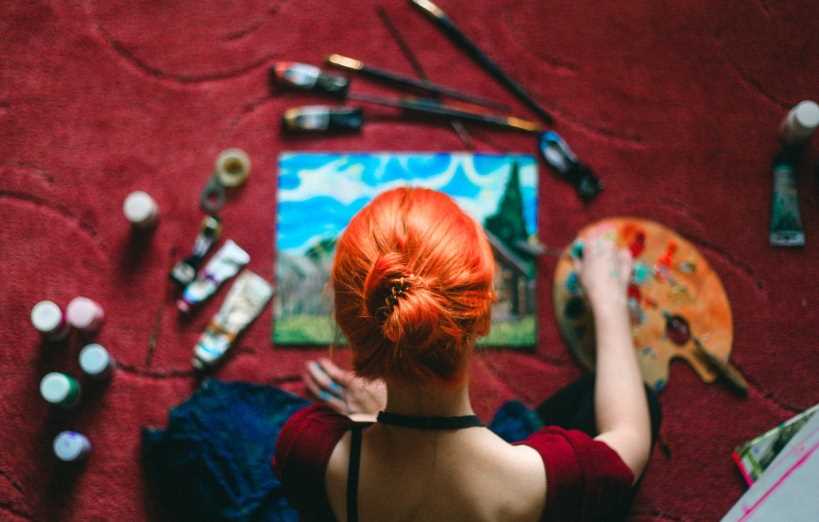 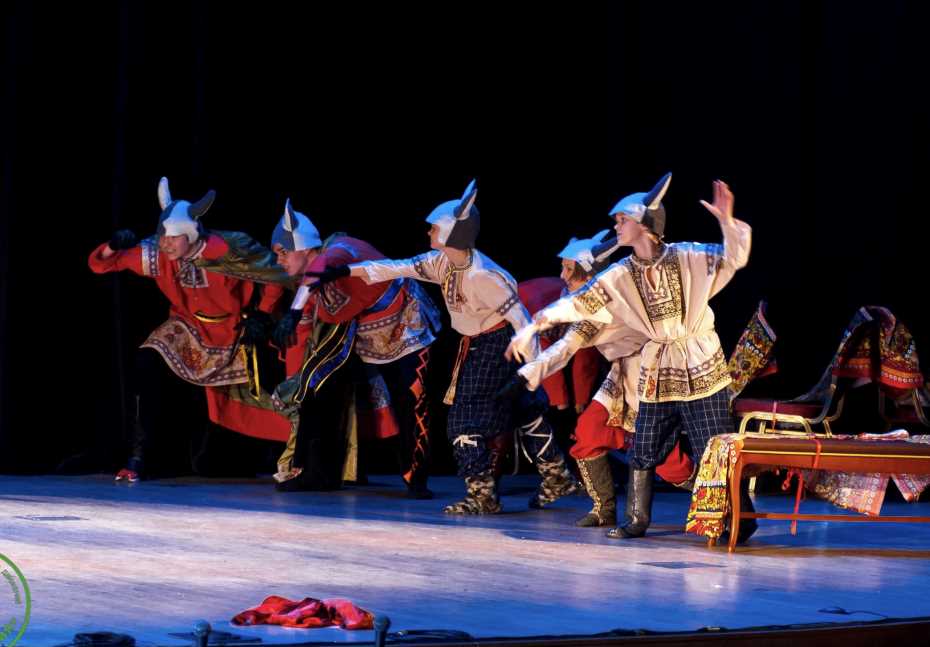 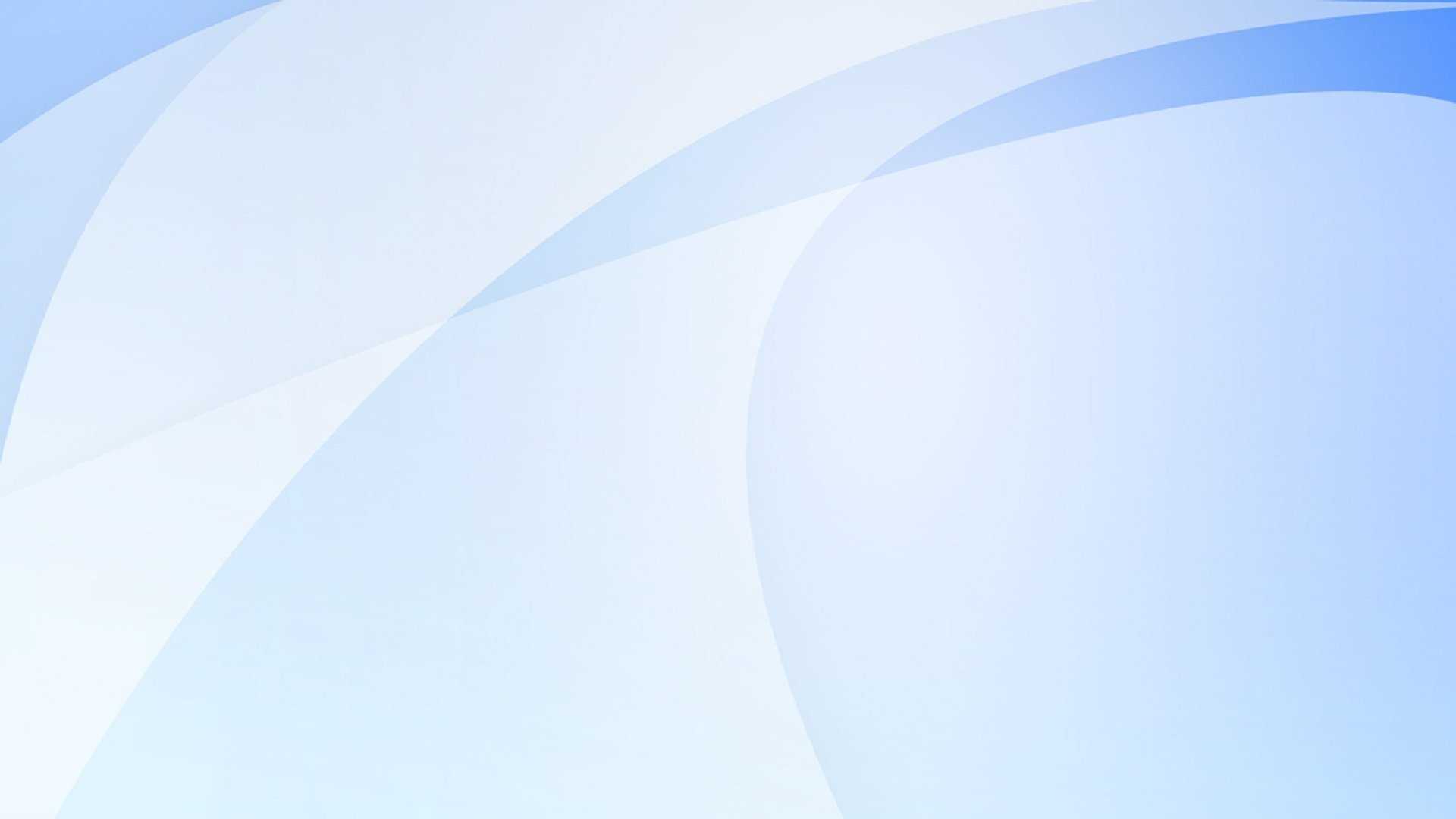 ВСЕРОССИЙСКАЯ ОЛИМПИАДА ШКОЛЬНИКОВ
Школьный этап
Муниципальный  этап
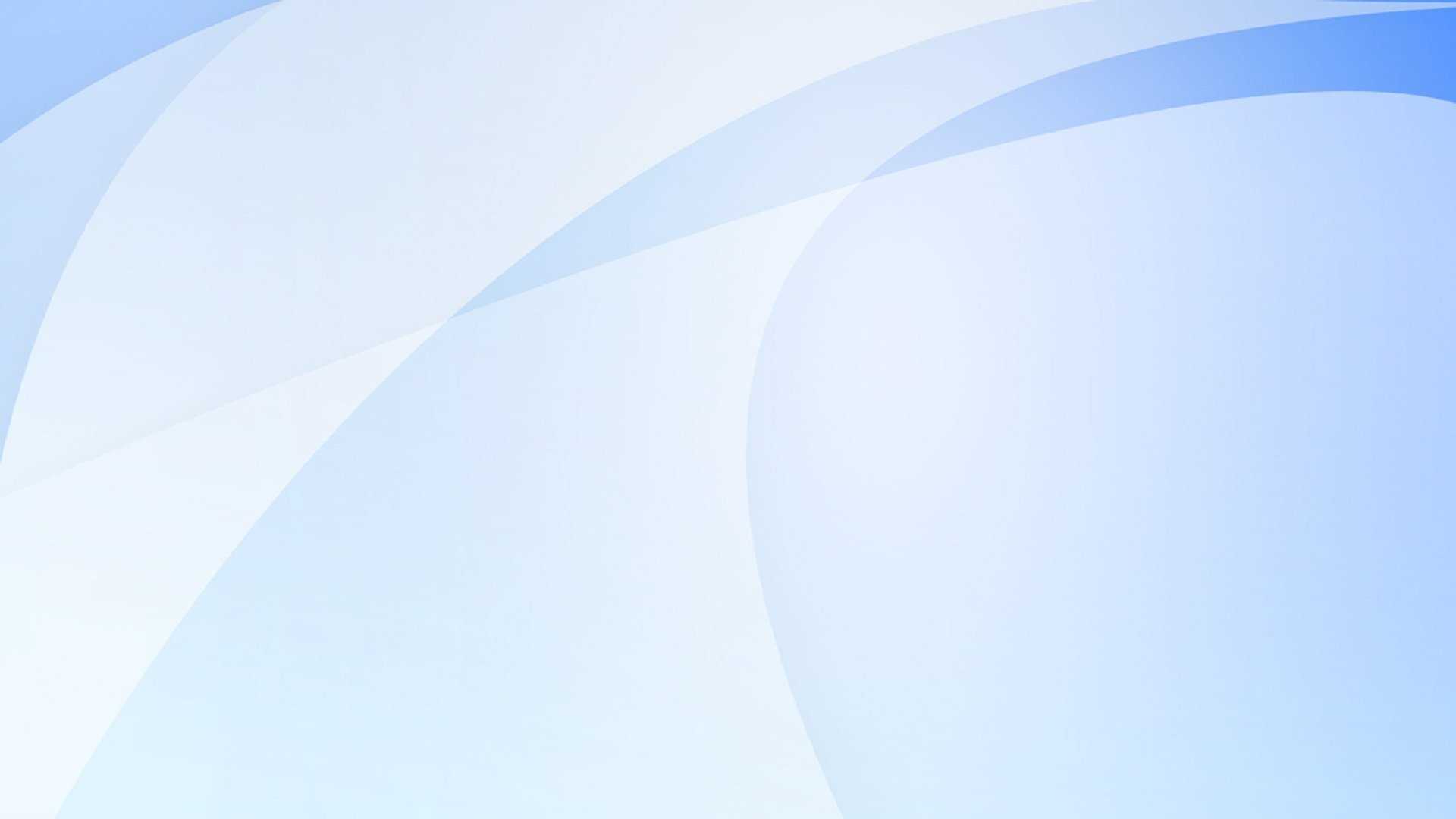 ВСЕРОССИЙСКАЯ ОЛИМПИАДА ШКОЛЬНИКОВ
Региональный этап
Город представляли школы:

МОБУ «СОШ №12», МАОУ «Гимназия №1», МОБУ «СОШ №16», МОБУ «СОШ №6 «Русская школа», МОБУ «СОШ № 9», МОБУ «Лицей №7», МОБУ «СОШ №4».
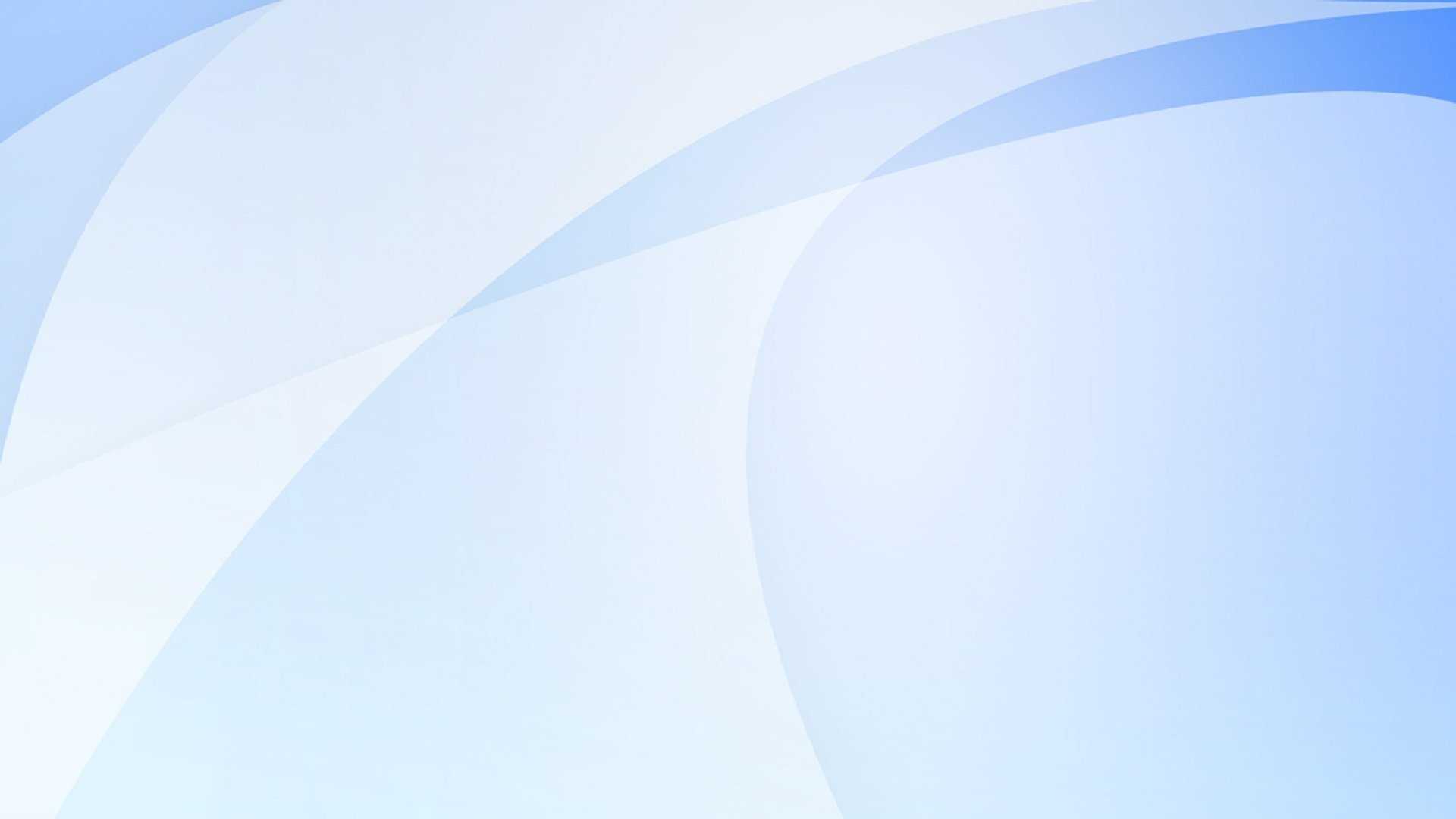 РЕЗУЛЬТАТЫ РЕГИОНАЛЬНОГО ЭТАПА ЗА 3 ГОДА
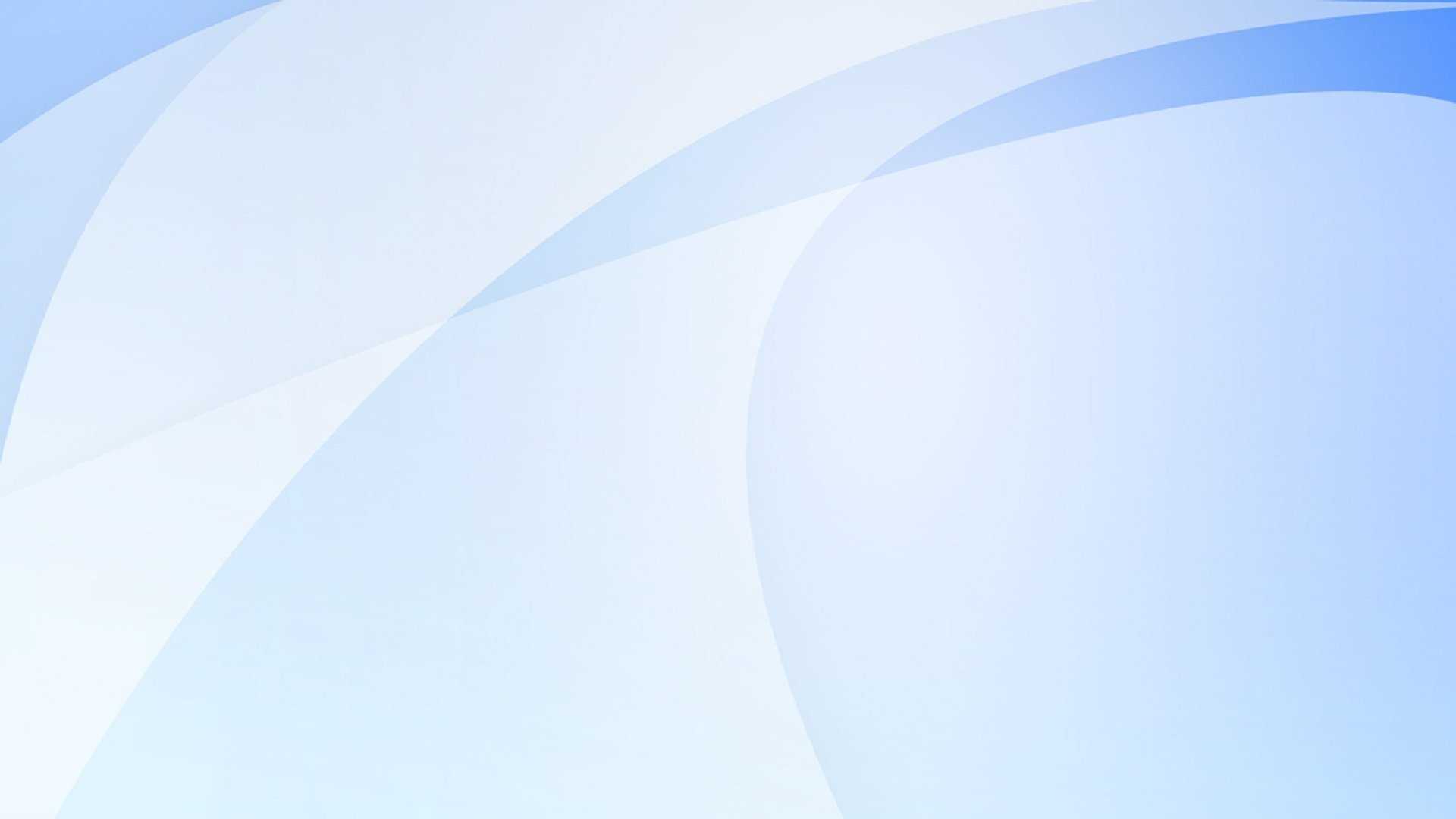 ЗАКЛЮЧИТЕЛЬНЫЙ ЭТАП ВСЕРОССИЙСКОЙ ОЛИМПИАДЫ ШКОЛЬНИКОВ
ПРОКОПЬЕВ АЛЕКСАНДР  
выпускник школы № 16
представил Красноярский край 
на заключительном этапе 
набрал 83 балла из 100 возможных
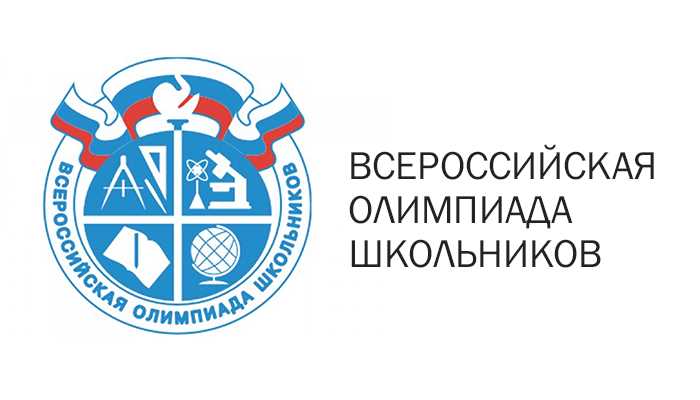 55 обучающихся города внесены в государственный информационный реестр 
«ТАЛАНТ И УСПЕХ»
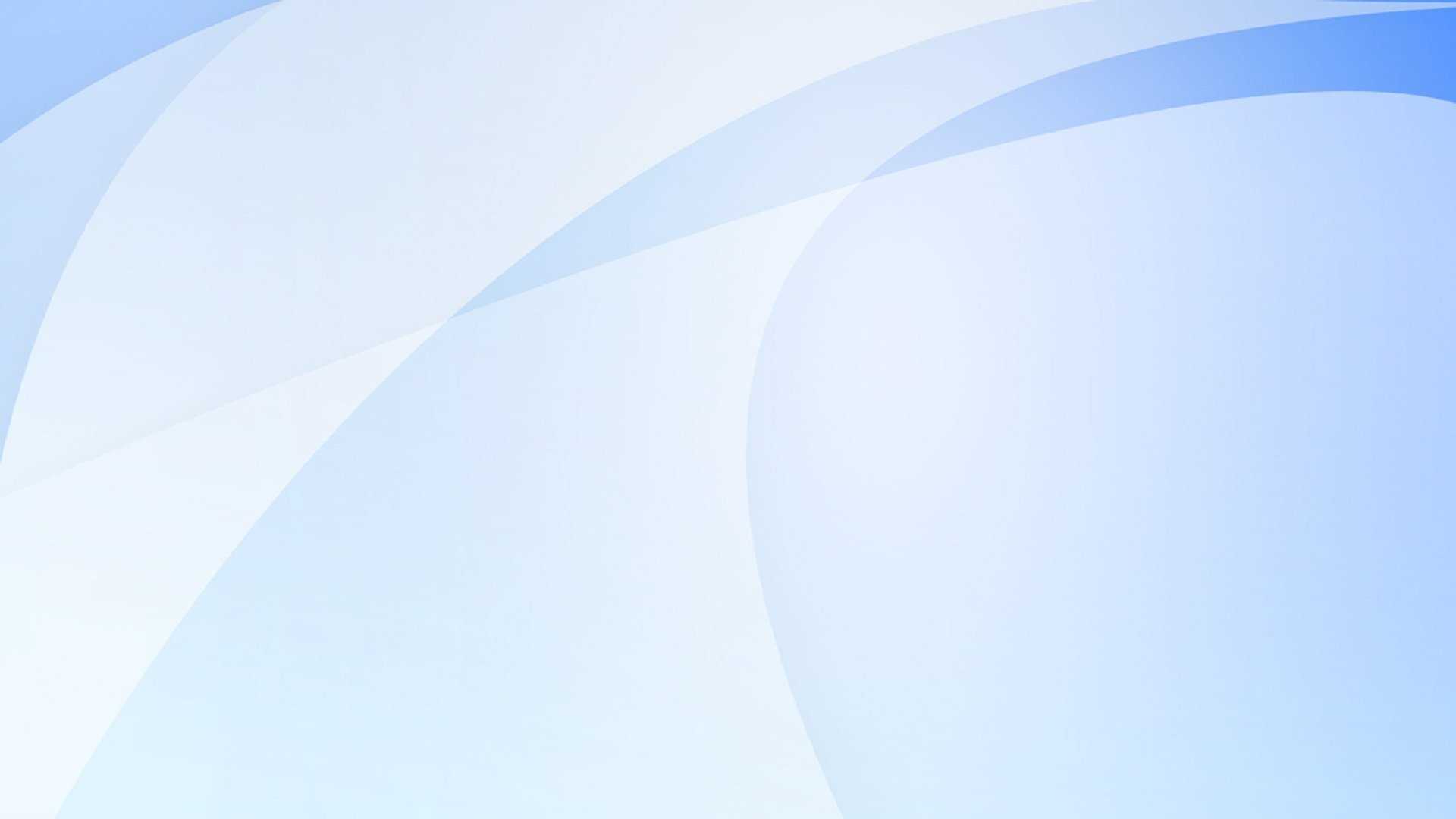 ПОБЕДИТЕЛИ ОТБОРОЧНОГ О ЭТАПА И ФИНАЛИСТЫ
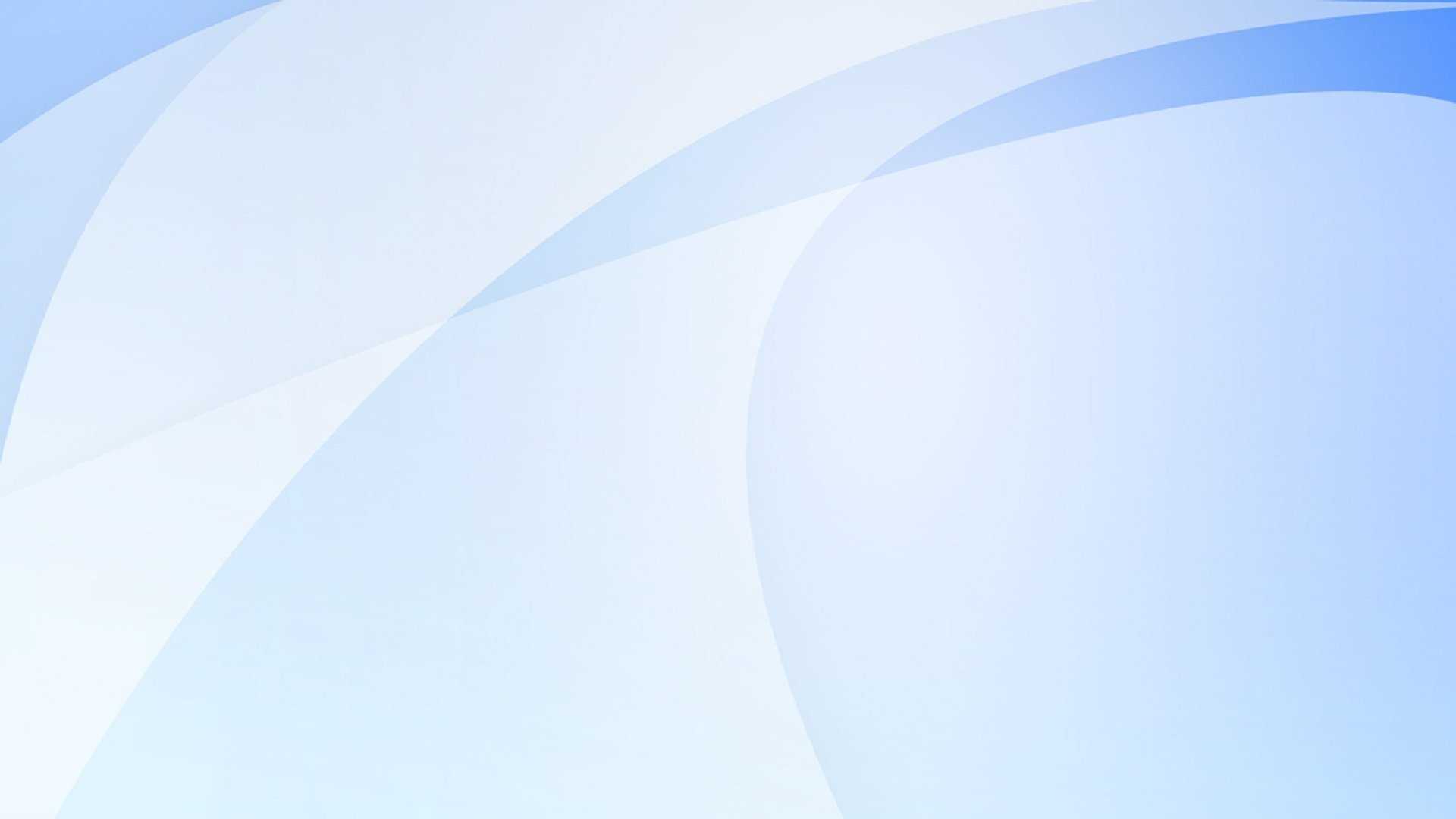 УЧАСТНИКИ СПОРТИВНЫХ СОРЕВНОВАНИЙ 
РЕГИОНАЛЬНОГО И ФЕДЕРАЛЬНОГО УРОВНЕЙ
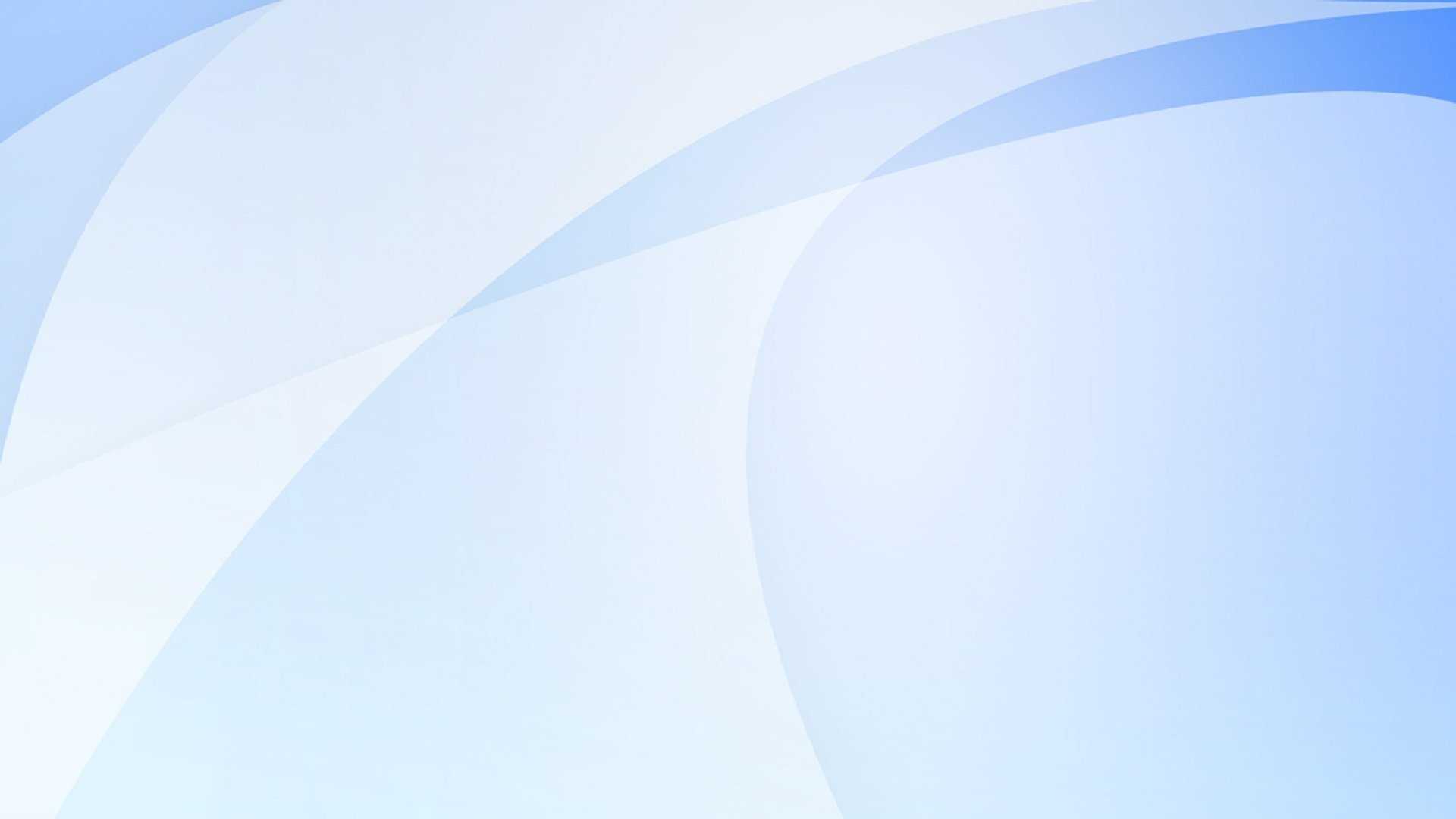 ПРИЗЕРЫ И ПОБЕДИТЕЛИ ФЕСТИВАЛЕЙ, КОНКУРСОВ, ОЛИМПИАД
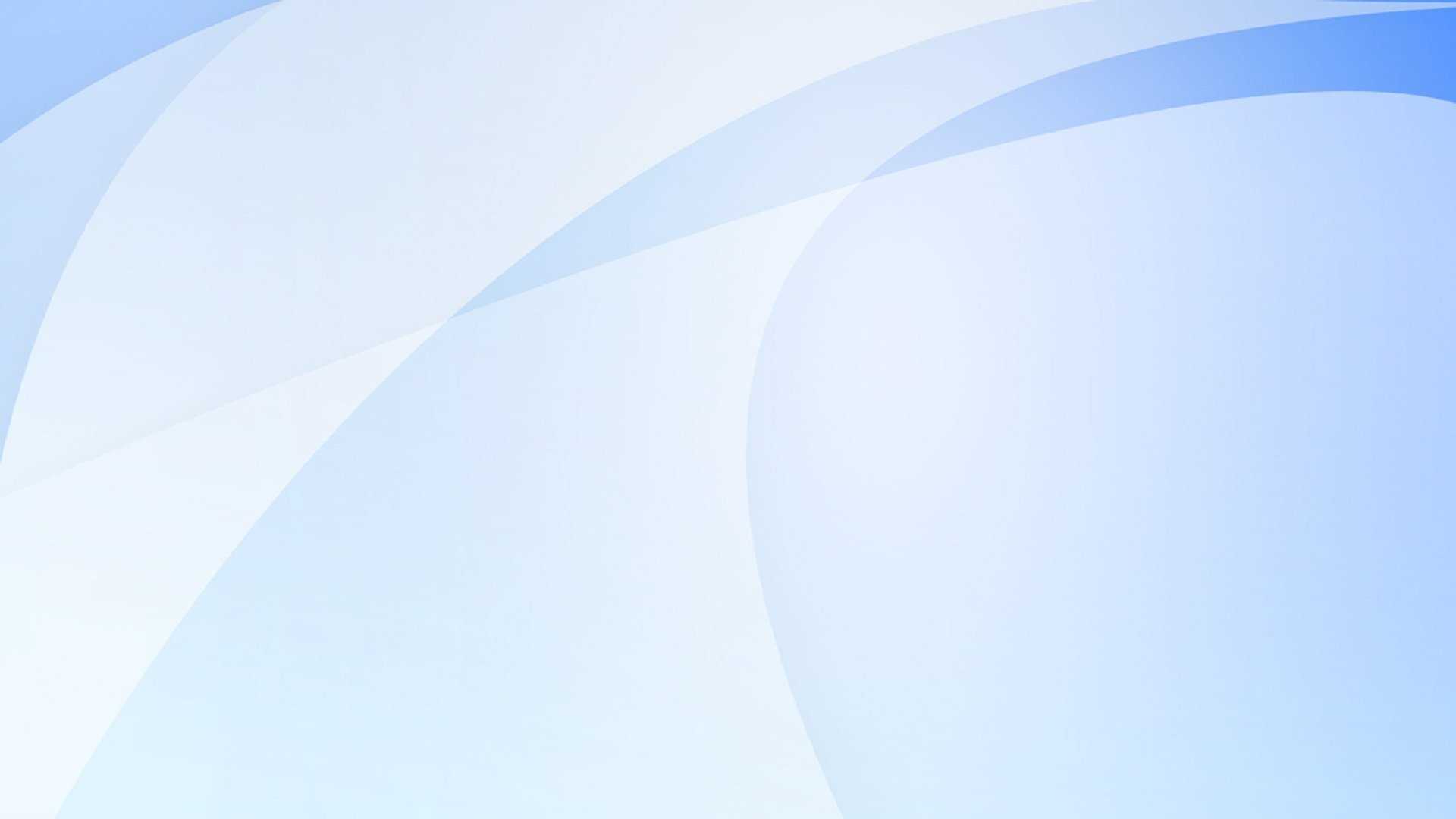 ПРИЗЕРЫ И ПОБЕДИТЕЛИ ФЕСТИВАЛЕЙ, КОНКУРСОВ, ОЛИМПИАД
ЗАДАЧИ ПО НАПРАВЛЕНИЮ «ТВОРЧЕСТВО»
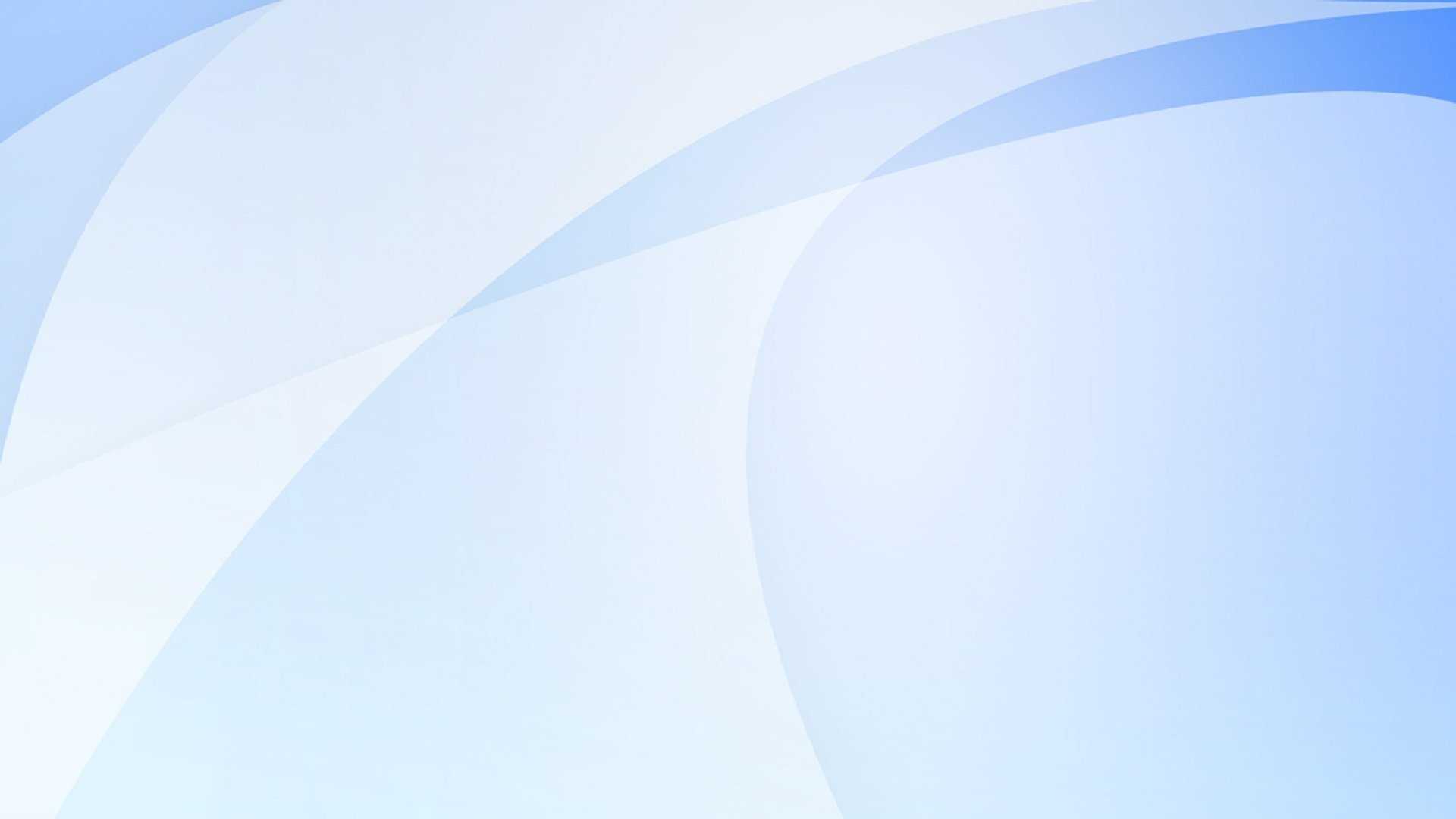 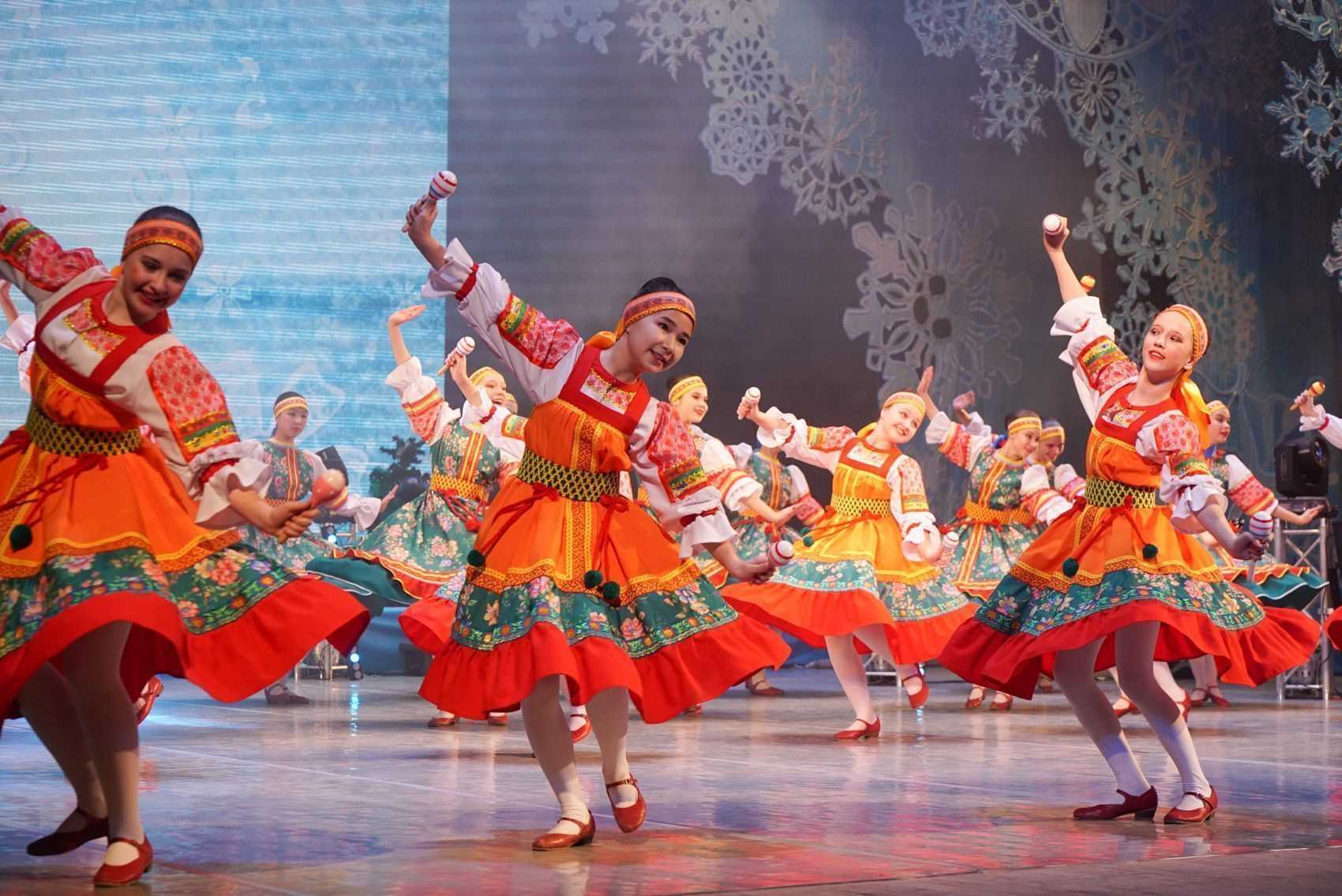 Обеспечение условий для:
оформления лицензий на право ведения образовательной деятельности;
создания сетевых программ, обеспечивающих возможность реализации индивидуальных образовательных маршрутов детей;
развития инфраструктуры для занятий творческой деятельностью;
использования потенциала семьи в реализации программ и мероприятий творческой направленности;
расширения направлений работы интенсивных школ, с добавлением  программы по проблемным предметным областям (астрономия, география, экономика); - 
многоаспектного повышения квалификации педагогических работников;
реализации индивидуальных учебных планов обучающихся, учитывающих их образовательные потребности.
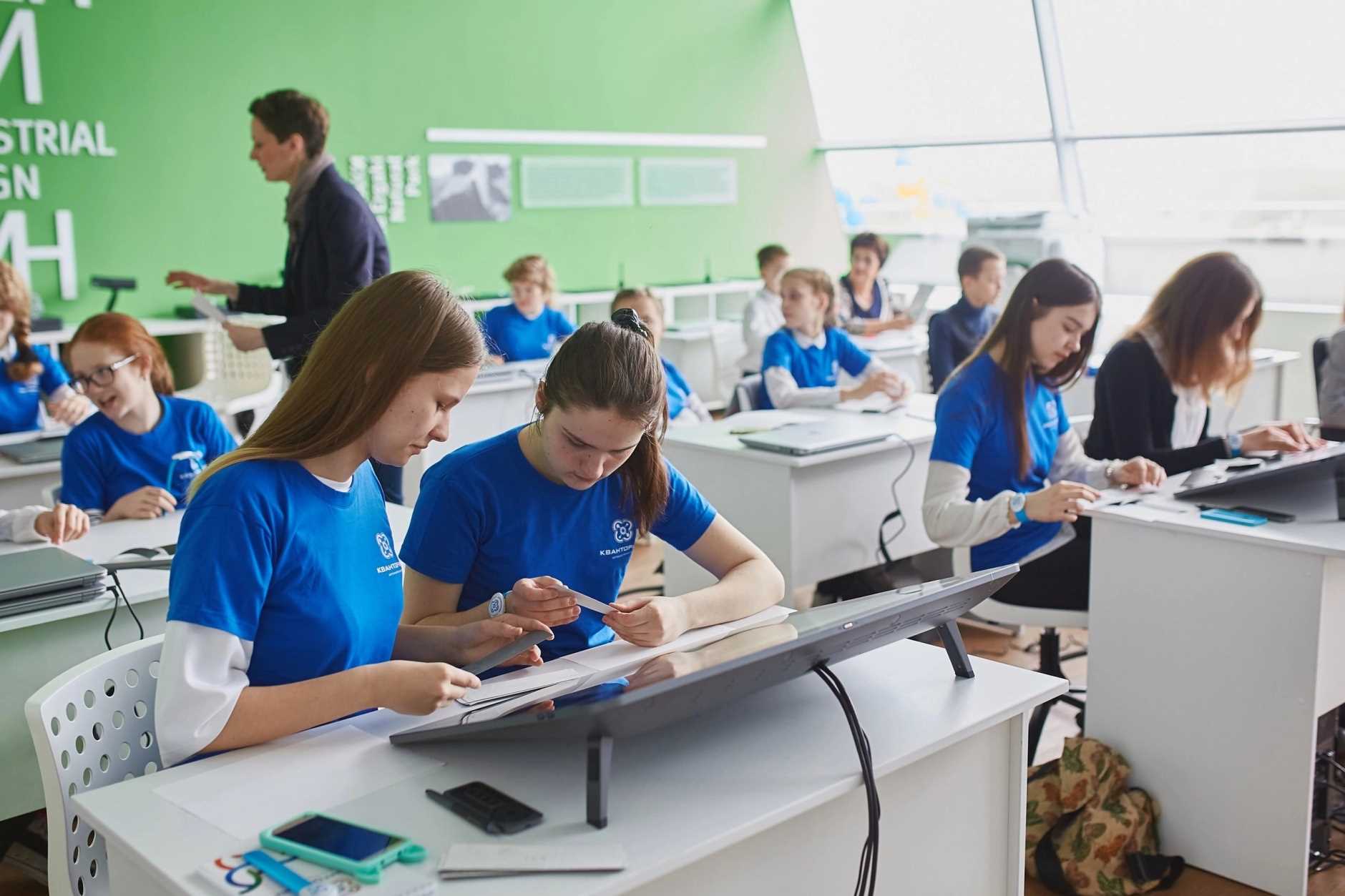 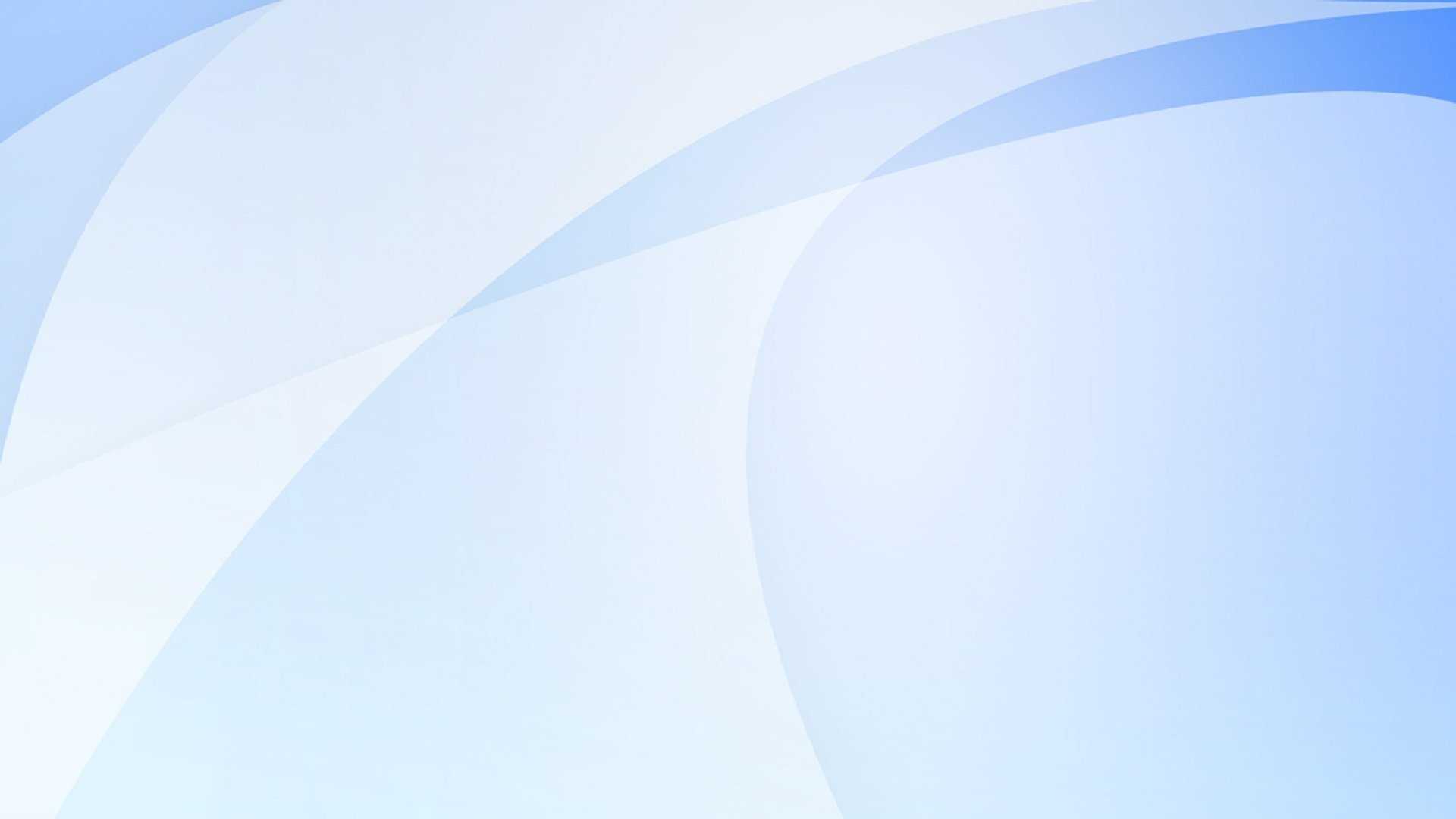 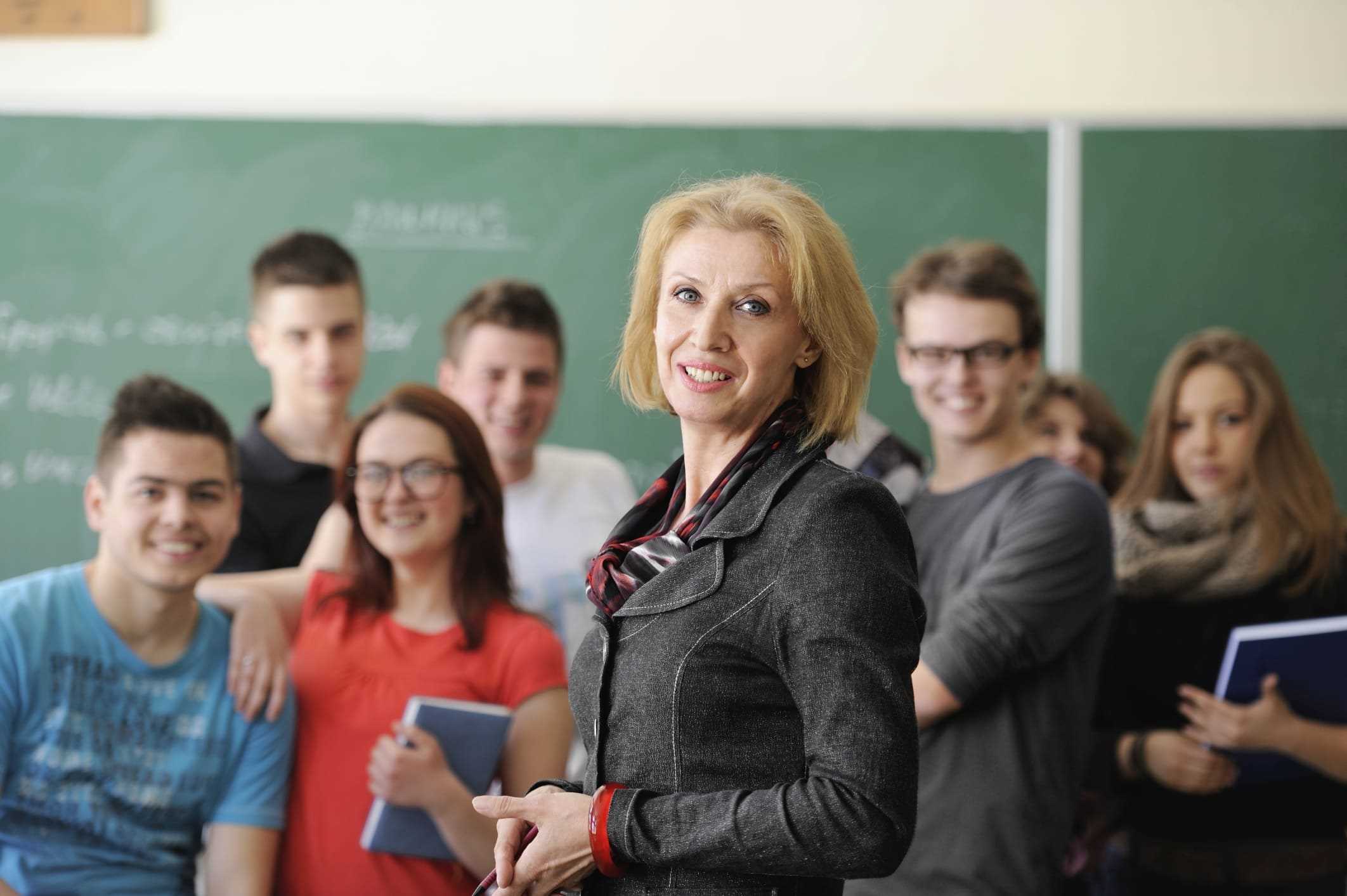 «УЧИТЕЛЬ»
«Педагог — это стержень любого общества, эта профессия должна быть престижной, уважаемой, востребованной. Нужно вернуть учителям тот вес и авторитет, которые были у преподавателей и в царских гимназиях, и в советской школе»
В. И. Матвиенко, председатель Совета Федерации
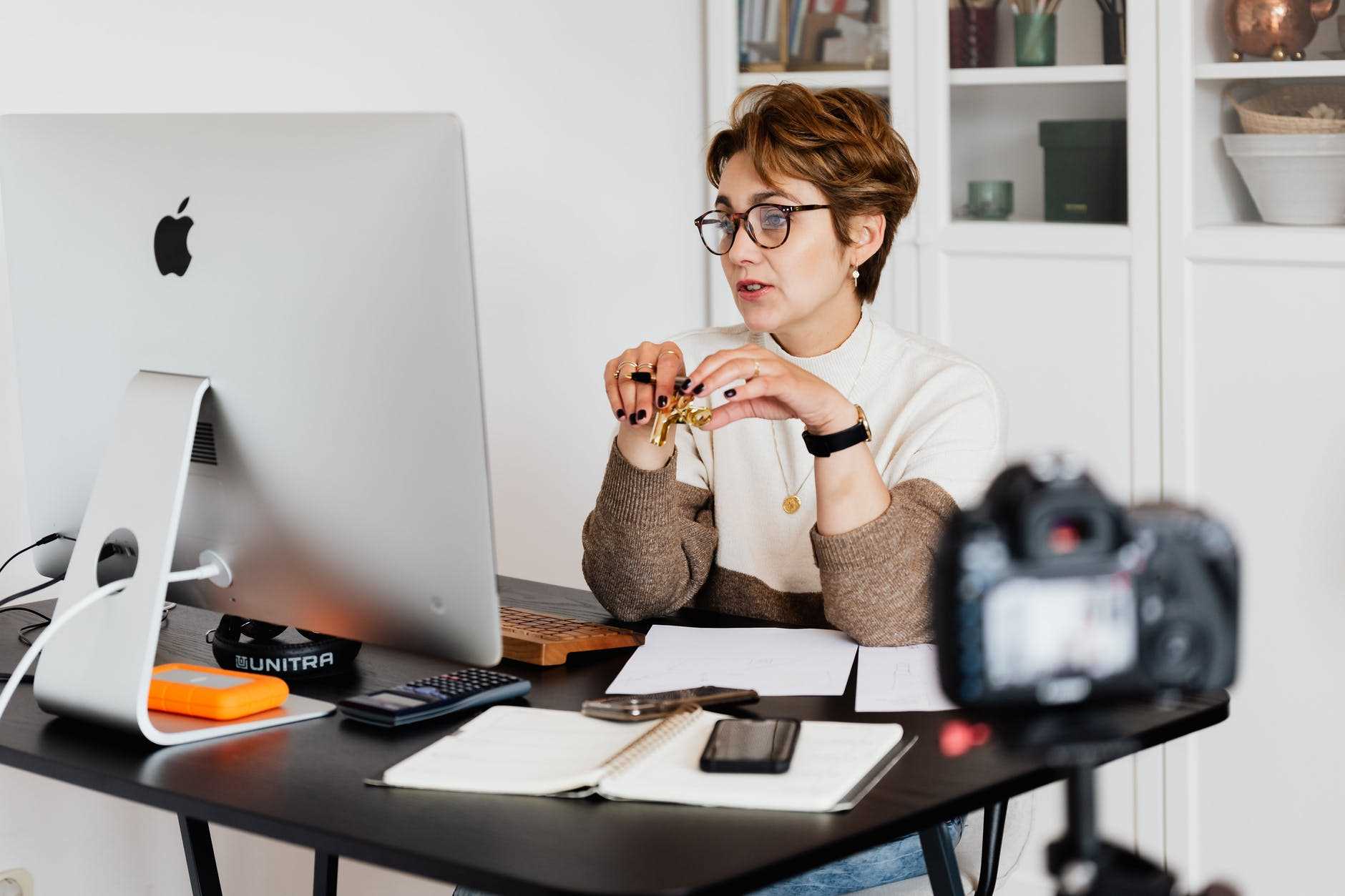 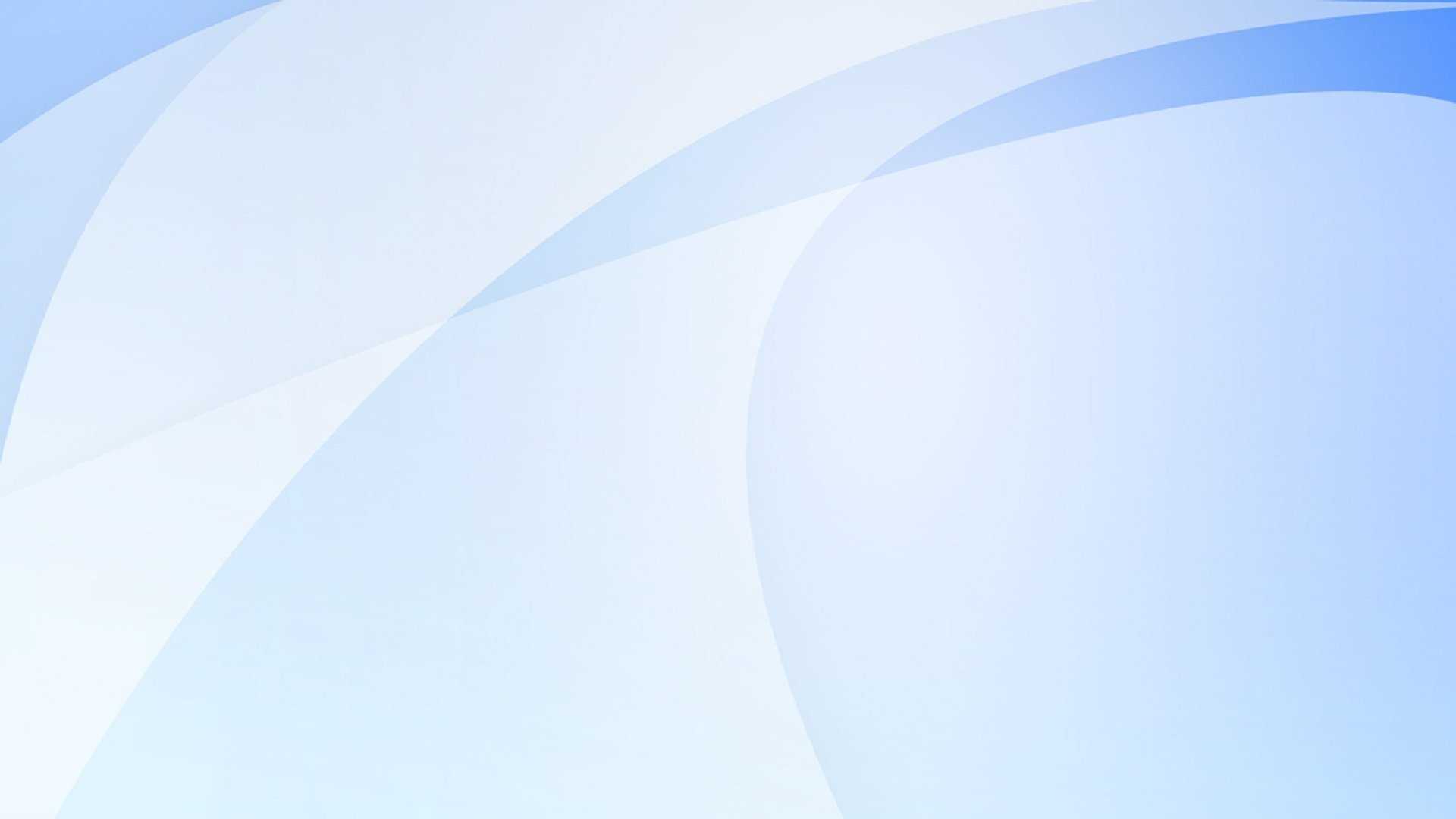 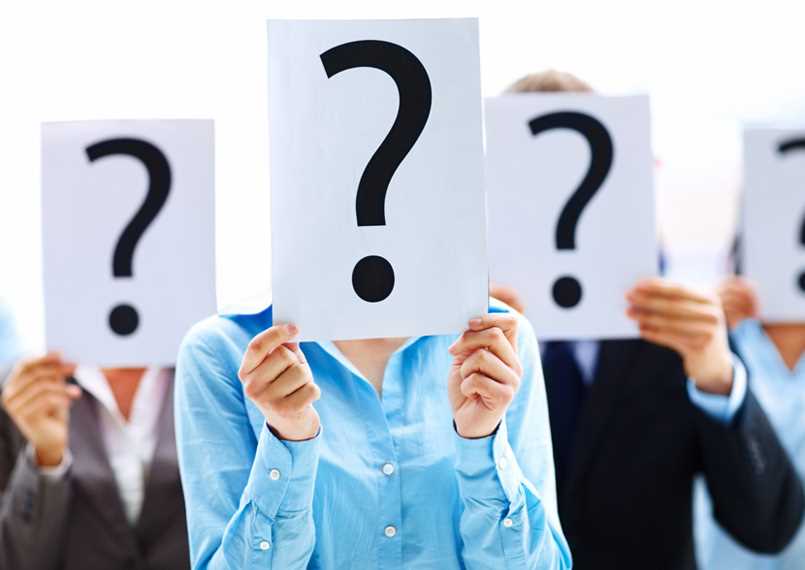 Какой результат от  профессионального развития педагогов мы ожидаем? 

Какие новые процессы должны быть обустроены в школе (муниципалитете) для введения обновленного ФГОС?

Какими ресурсами можно располагать?
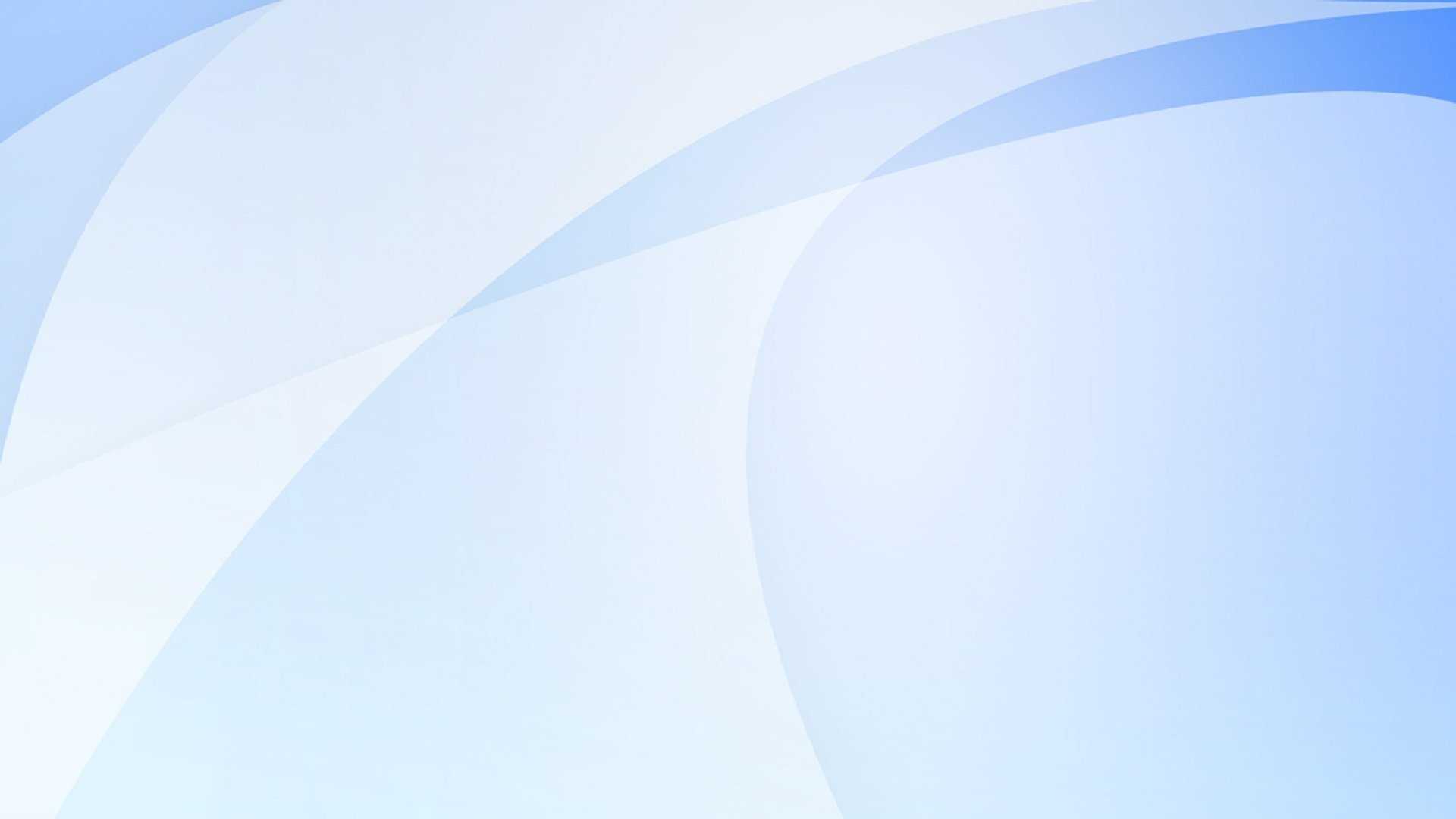 НАПРАВЛЕНИЕ «УЧИТЕЛЬ»
ЕДИНОЕ ОБРАЗОВАТЕЛЬНОЕ ПРОСТРАНСТВО
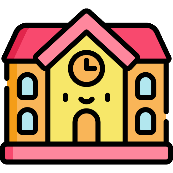 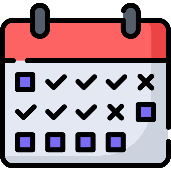 Единое штатное расписание
Система наставничества
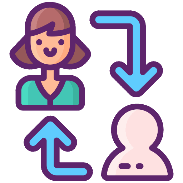 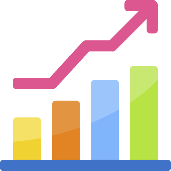 Развитие и повышение квалификации
Участие педагога в конкурсном движении
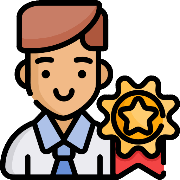 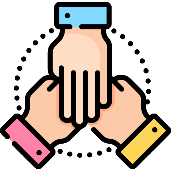 Школьная команда
Единый реестр профессиональных конкурсов
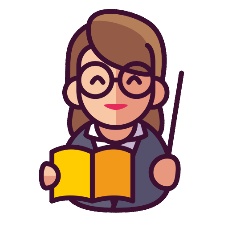 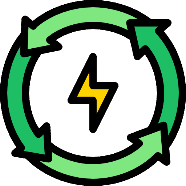 Методическое сопровождение педагогического состава
Система материального и нематериального стимулирования
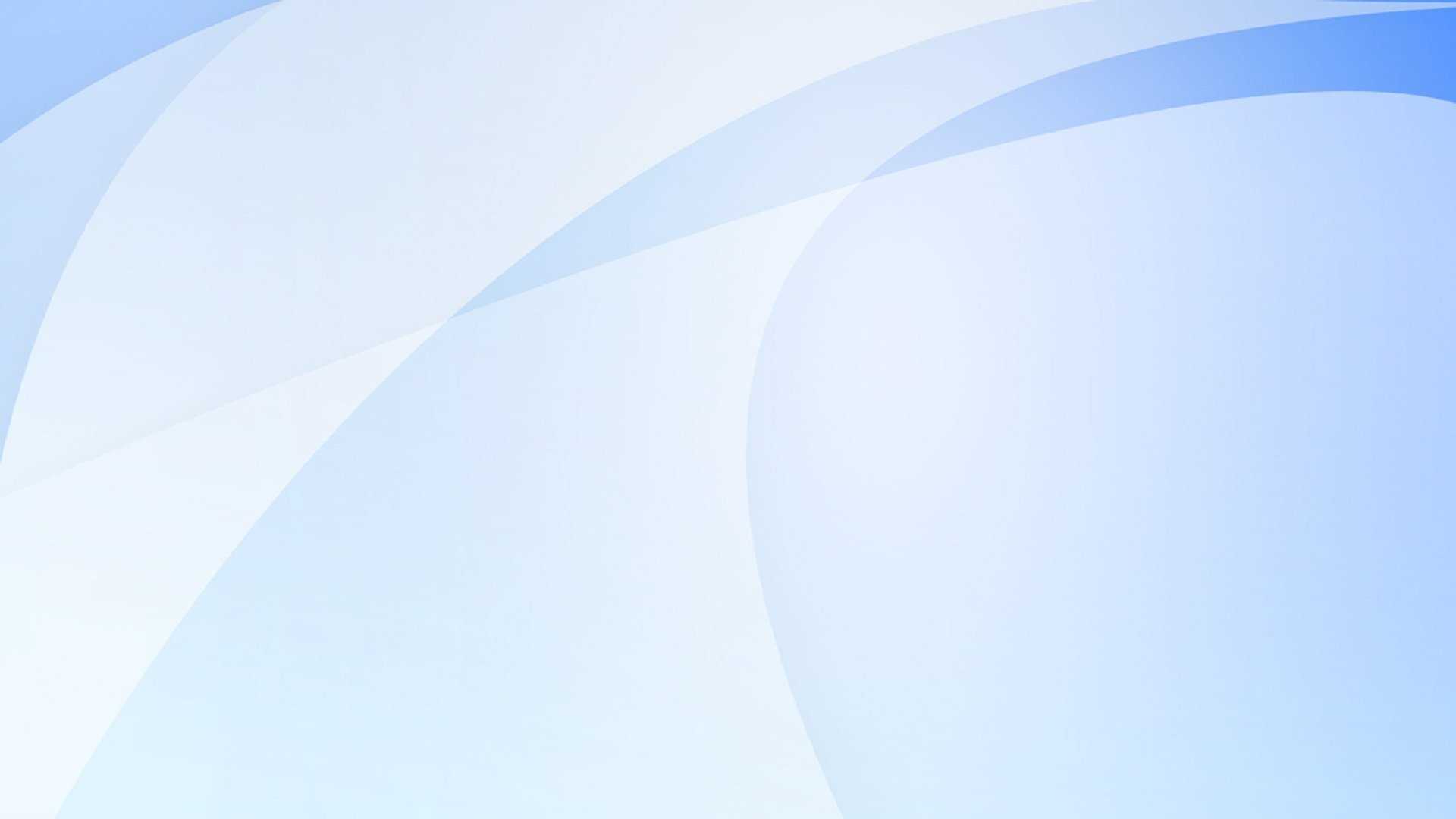 АКТУАЛЬНЫЕ ПРОБЛЕМЫ
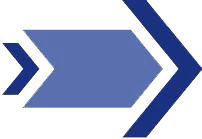 Неоднородность уровня профессиональной компетентности учителей
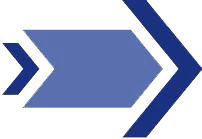 Неоднородность программного и учебно-методического обеспечения
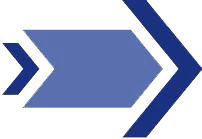 Дефицит отдельных групп педагогических кадров
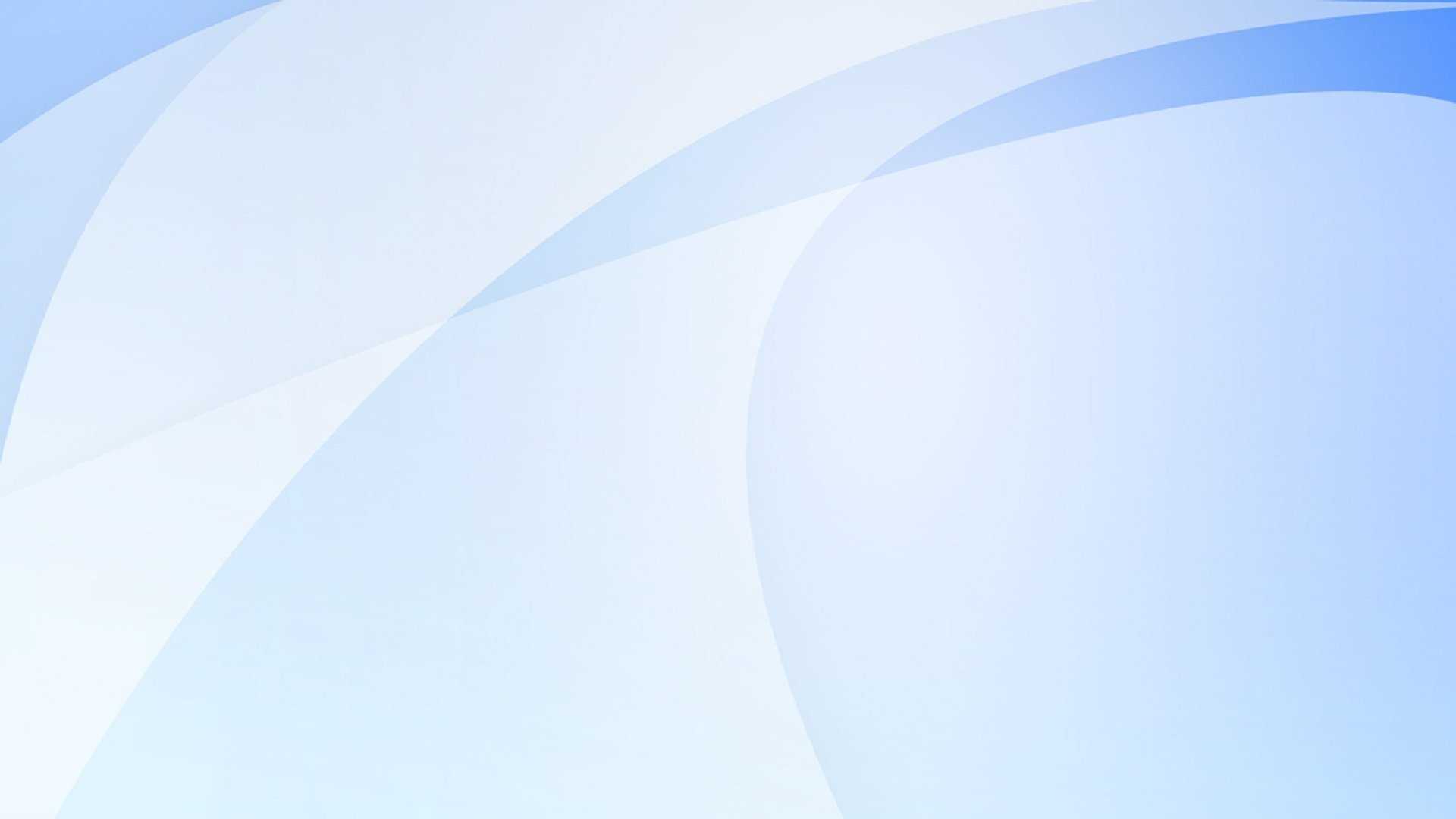 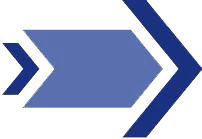 Развитие кадрового потенциала в муниципальной системе образования, обеспечивающего качественное изменение педагогической практики для реализации приоритетных задач системы общего образования.
ЦЕЛЬ
1.Плановое повышение профессионального мастерства педагогических работников и управленческих кадров на основе выявленных независимой диагностикой дефицитов.
2. Устранение кадрового дефицита в образовательных организациях города.
 3. Повышение квалификации педагогических работников для решения задач приоритетных региональных, федеральных программ и проектов.
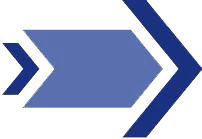 НАПРАВЛЕНИЯ
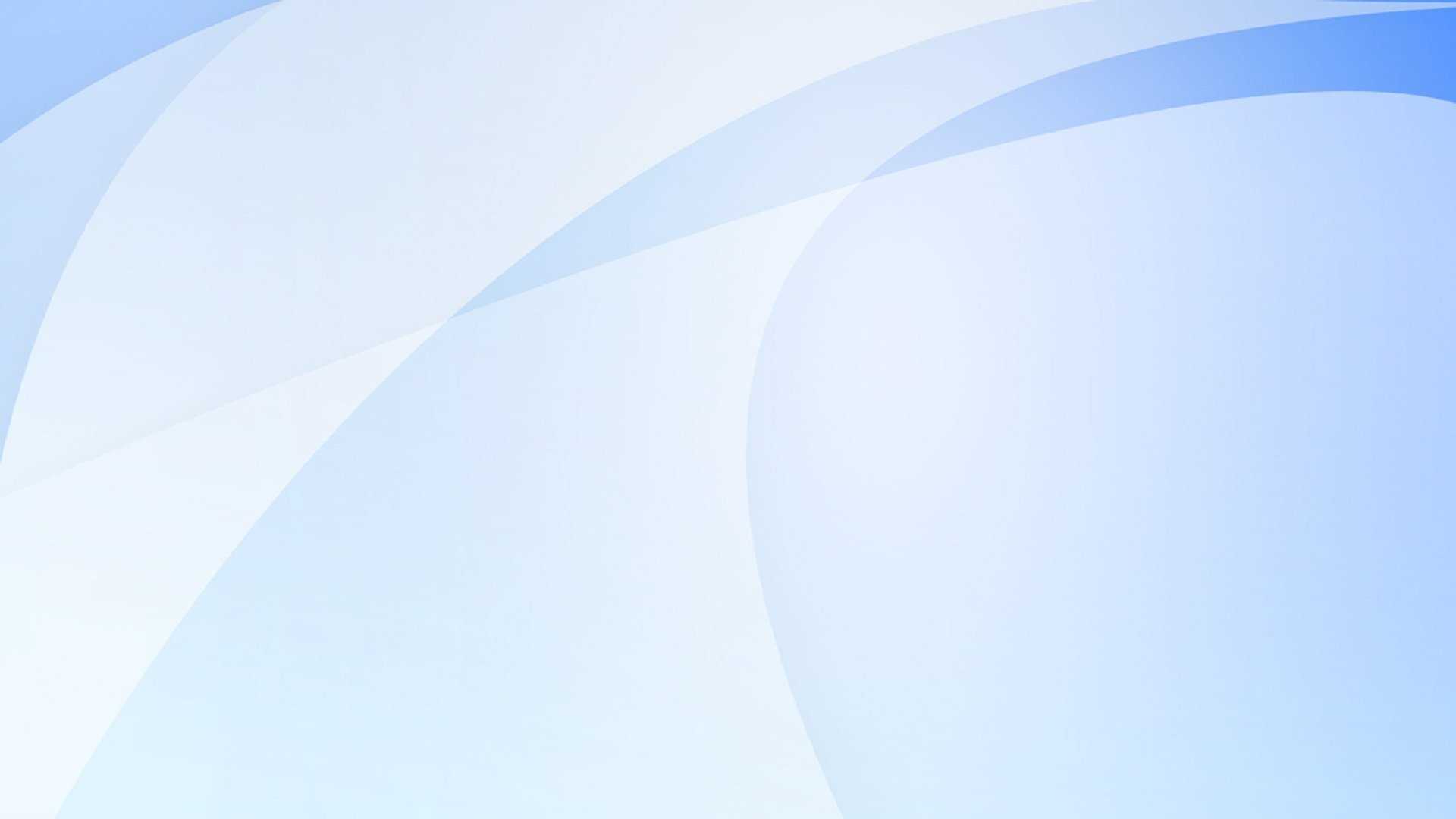 Создание муниципальной системы методического сопровождения педагогов и выявление профессиональных дефицитов, персонализация и индивидуализация поддержки профессионального развития, профессиональная рефлексия.
Поддержка и развитие профессионального мастерства.
Включение в работу региональных методических сообществ на основе сетевого взаимодействия.
 Оказание адресной поддержки ММС, выявление и тиражирование лучших практик.
Проведение регулярного мониторинга и анализа результативности системы обеспечения профессионального развития педагогических работников и ее влияния на повышение качества образования.
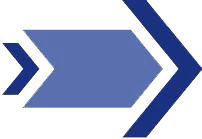 ЗАДАЧИ
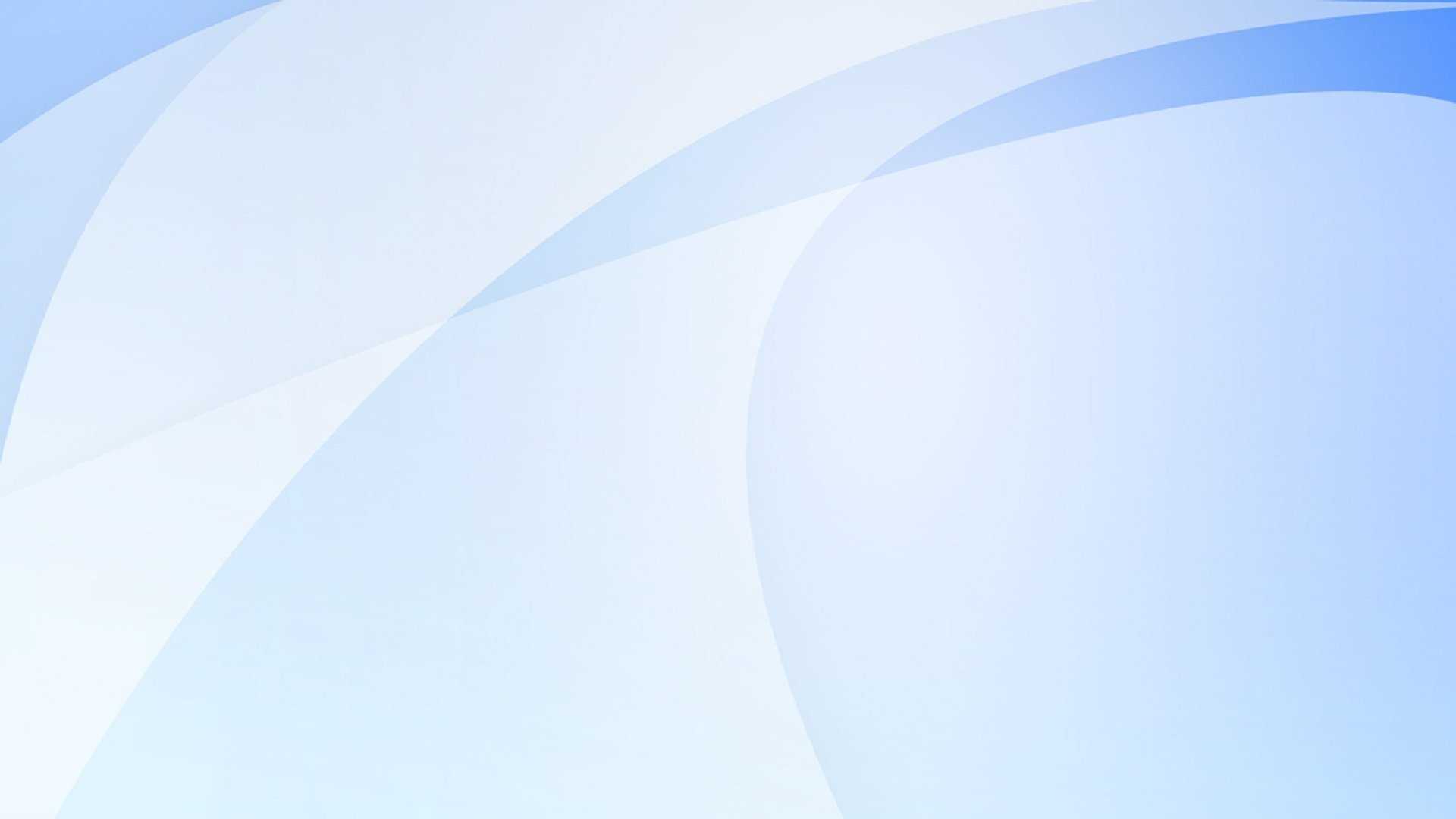 УСТРАНЕНИЕ КАДРОВОГО ДЕФИЦИТА
проведение регулярного мониторинга кадровых потребностей в образовательных организациях города;

осуществление методической поддержки молодых педагогов;

реализация системы наставничества; 

создание муниципального методического актива как инструмента адресной методической поддержки педагогов в практике.
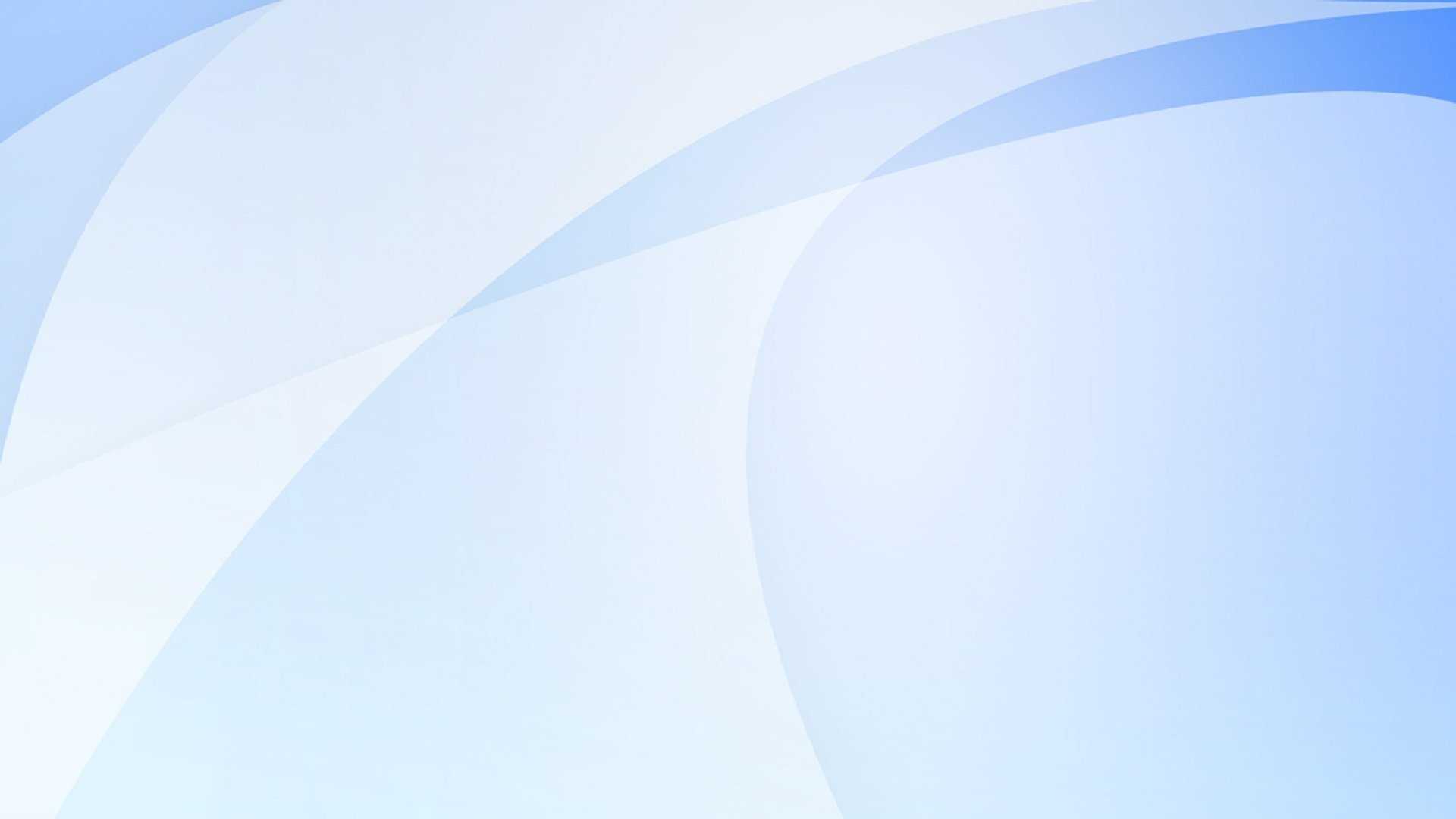 ЗАДАЧИ  ПО НАПРАВЛЕНИЮ 
«ПОВЫШЕНИЕ КВАЛИФИКАЦИИ ПЕДАГОГИЧЕСКИХ РАБОТНИКОВ»
организация обучения педагогов города по актуальным вопросам реализации приоритетных федеральных и региональных проектов; 

организация посткурсового сопровождения профессионального развития педагогов по итогам прохождения программ повышения квалификации с целью внедрения результатов обучения в практику.
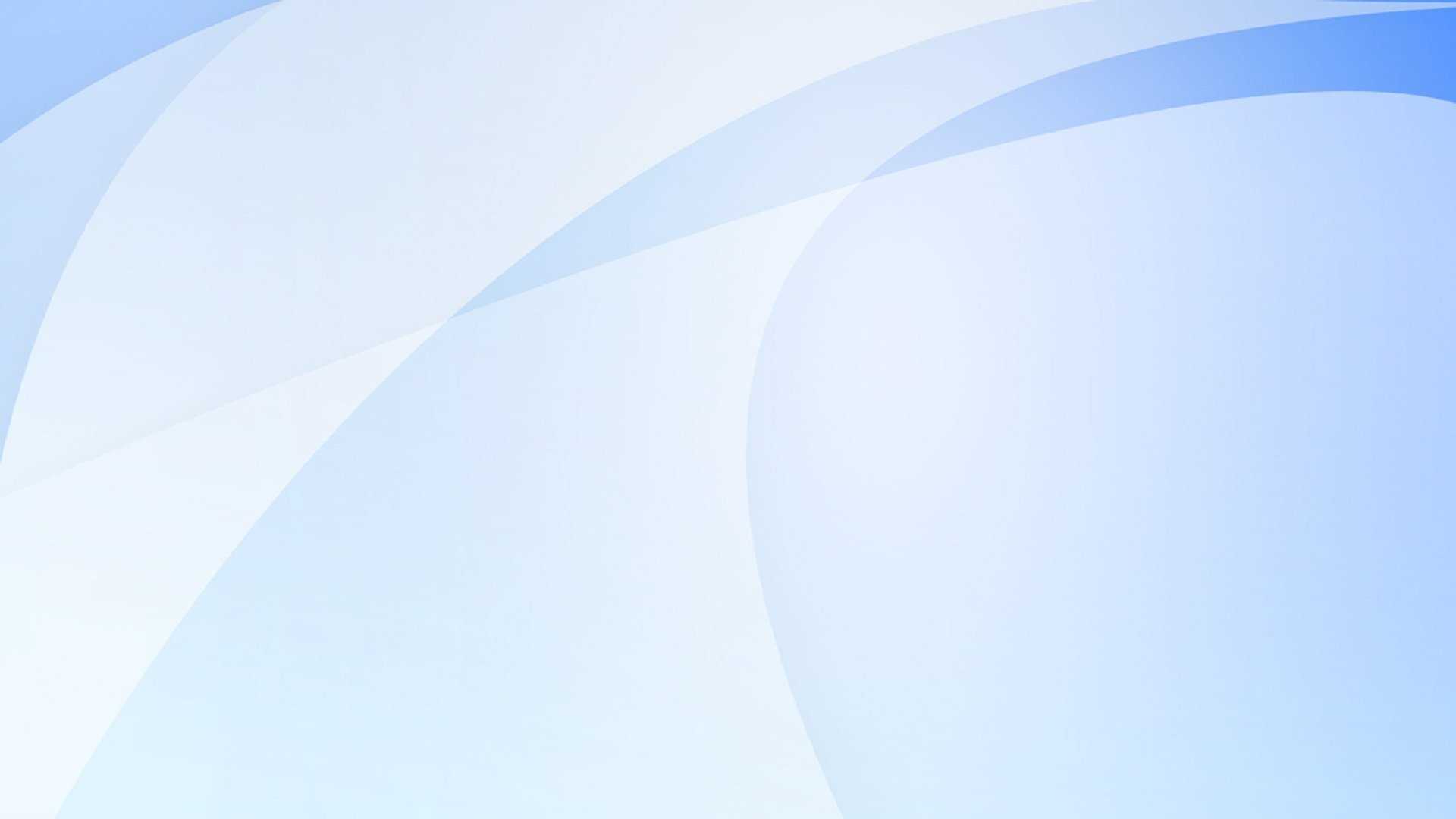 КЛЮЧЕВЫЕ ПОКАЗАТЕЛИ
Доля педагогических работников, прошедших диагностику профессиональных дефицитов/оценки профессиональных компетенций на федеральном уровне (сервисами ФИОКО, Академии Минпросвещения) в общей численности педагогических работников муниципалитета, %.
  
Доля педагогических работников в общей численности педагогических работников муниципалитета, для которых разработаны индивидуальные образовательные маршруты на основе диагностики профессиональных компетенций и / или выявления профессиональных дефицитов
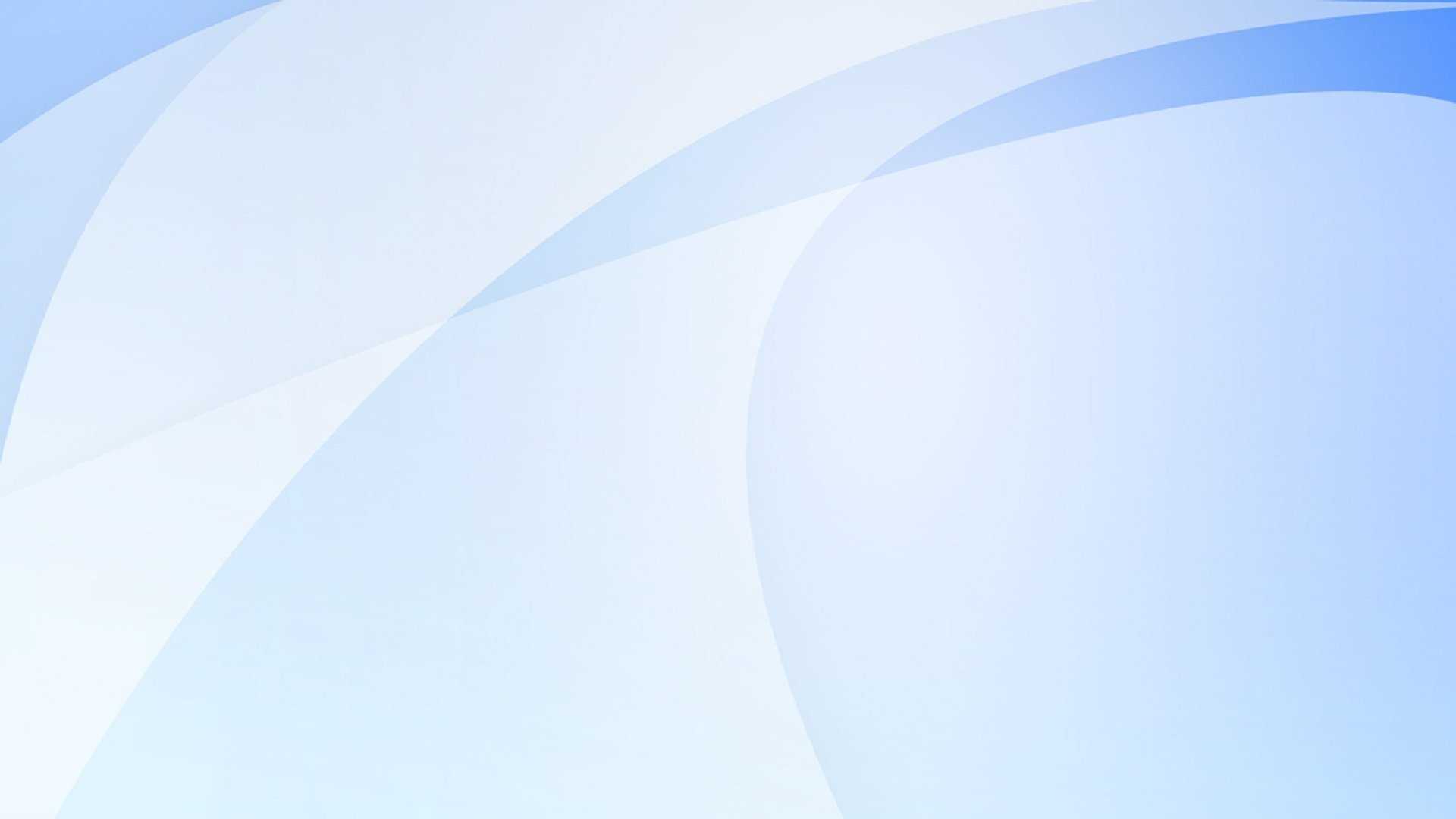 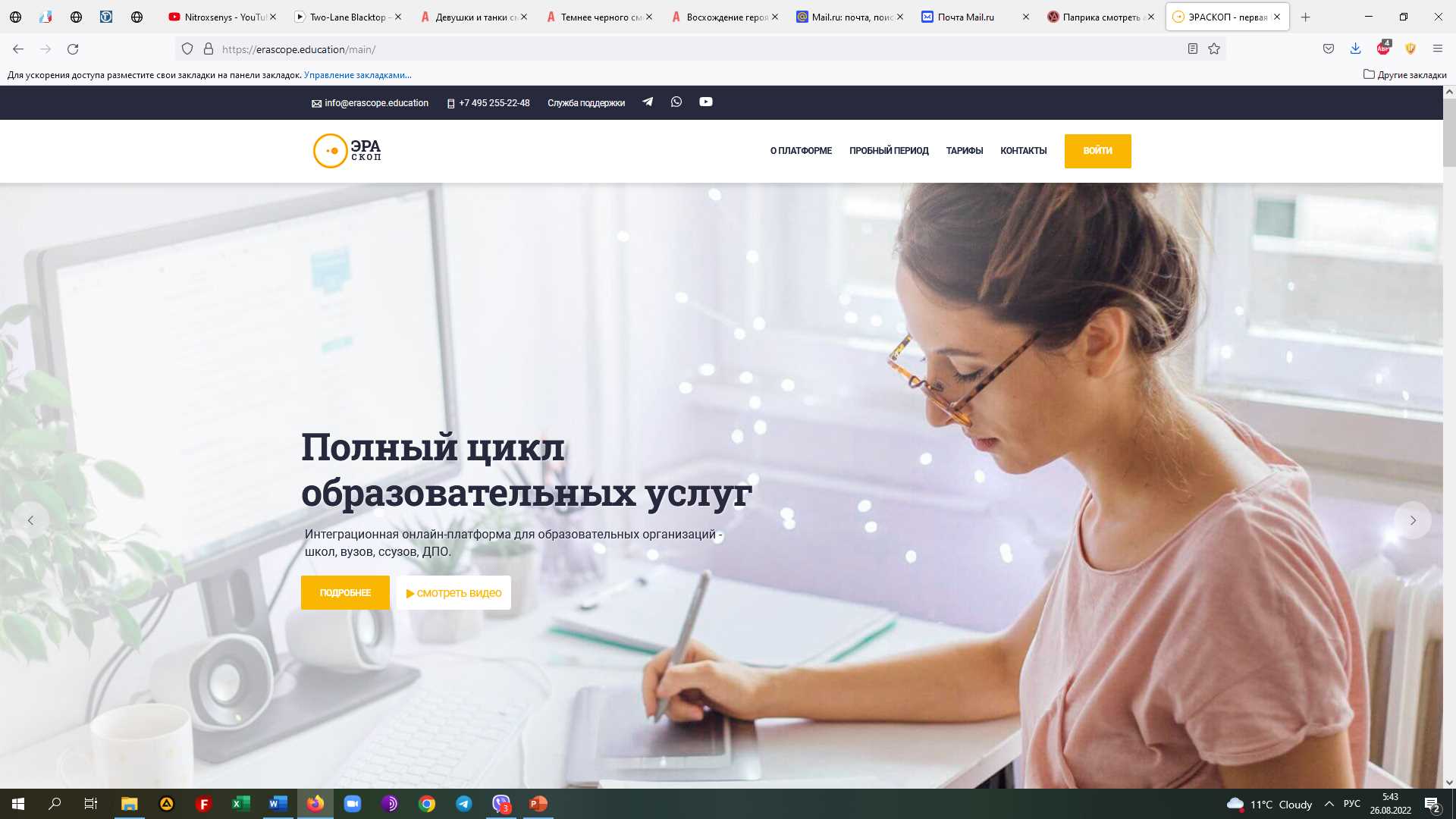 Платформа ЭРА-СКОП
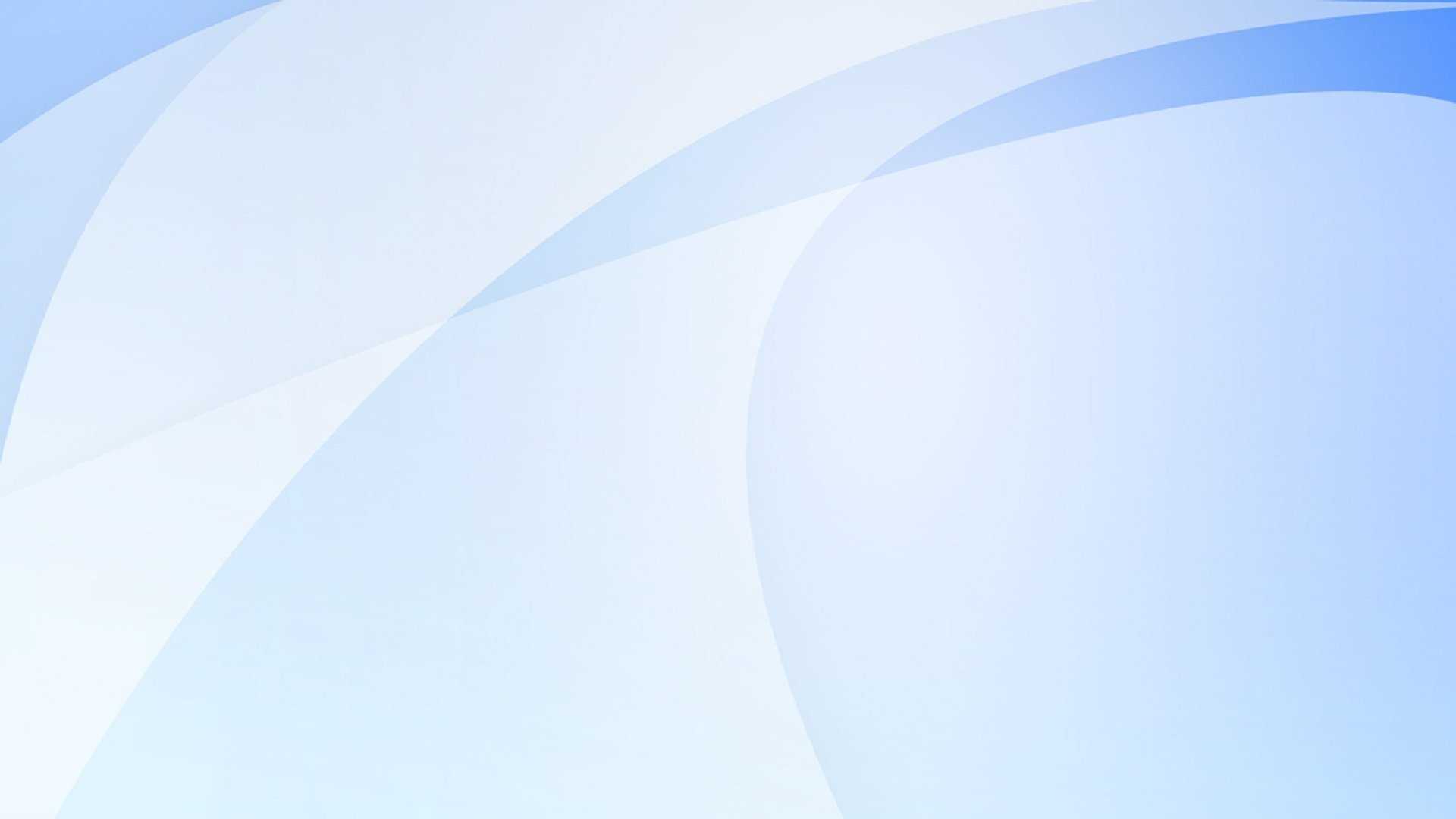 ПОВЫШЕНИЕ КВАЛИФИКАЦИИ
Показатель: Доля педагогических работников, повысивших квалификацию по вопросам введения обновленного ФГОС
В 2021-2022 уч. год 485 педагогических работников ПОВЫСИЛИ КВАЛИФИКАЦИЮ (62%)
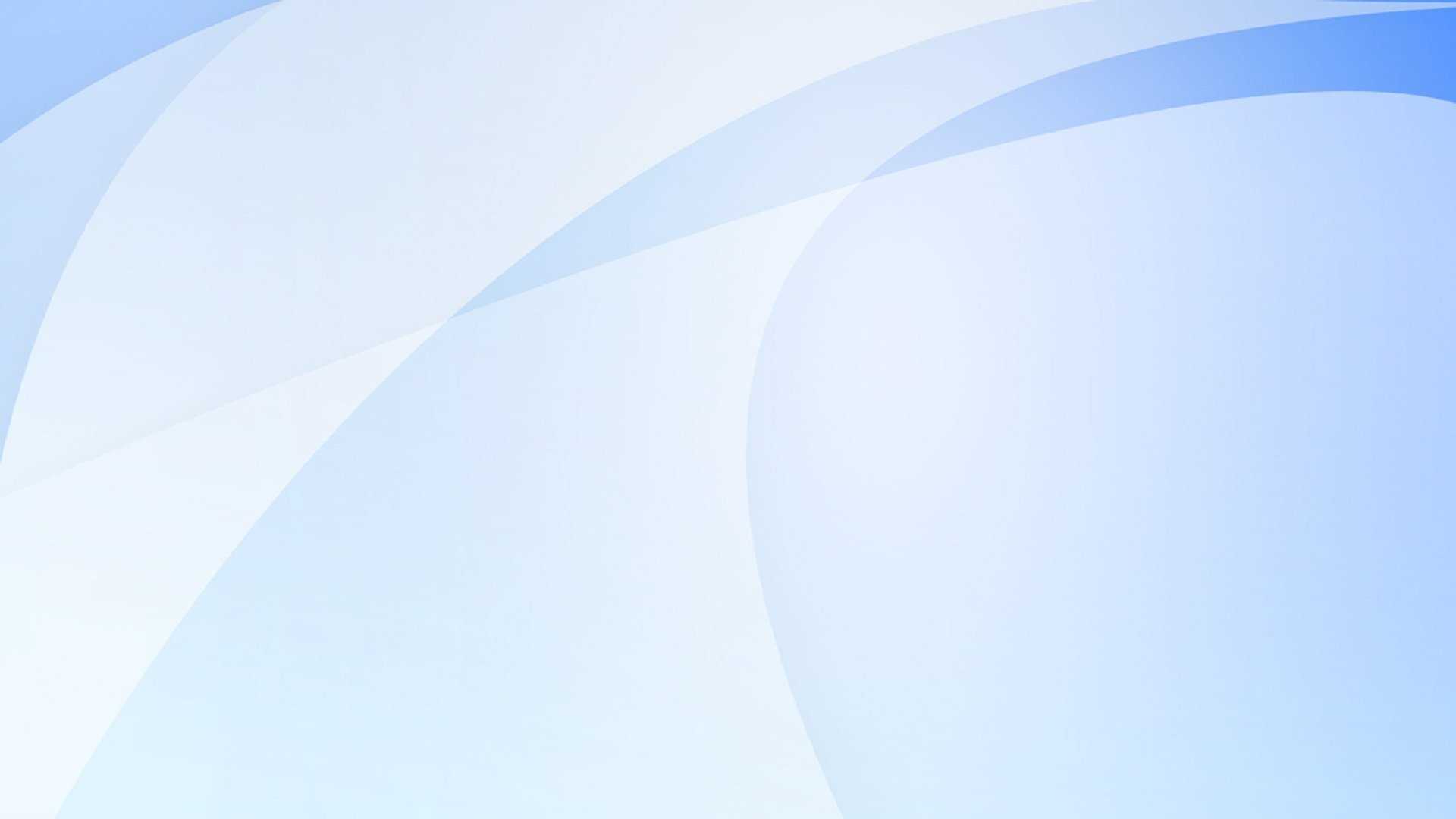 Сетевые методические объединения (СМО)
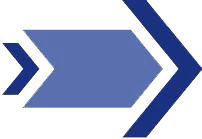 164 человека (составляет 28%)
Участники СМО
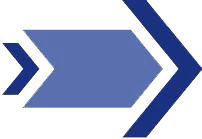 257 человека (составляет 41%)
Участники ГМО
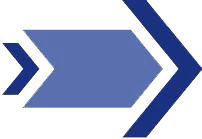 245 человека (составляет 37%)
Участники СВ
все педагоги 1,5-х классов, методические команды, руководители ШМО и ГМО, методисты ДО – всего 35%.
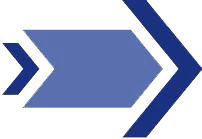 ШНОР, ФГ
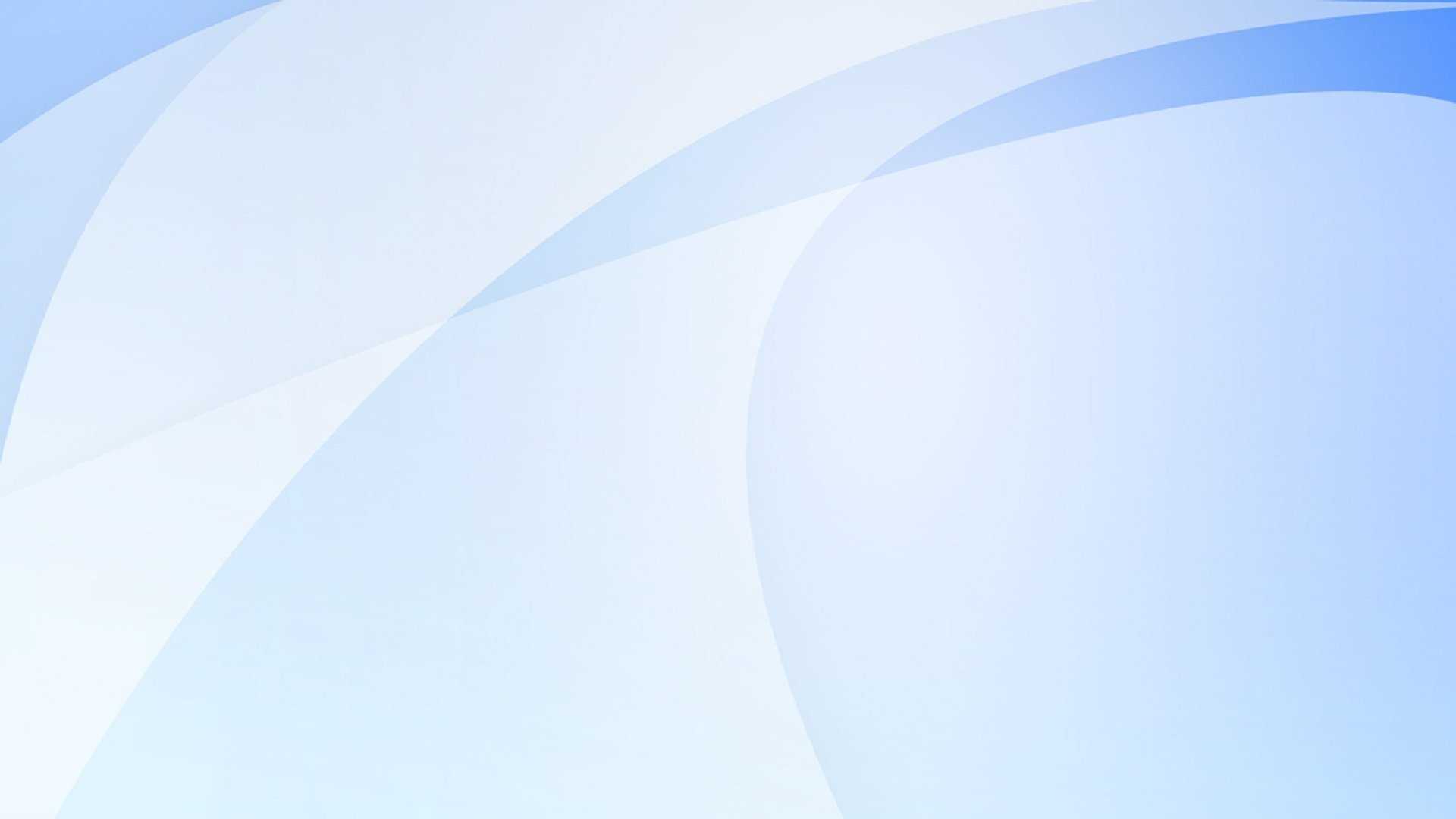 Муниципальные показатели
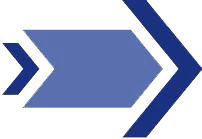 Доля педагогов участвуют в программах наставничества: 2022 – 35%
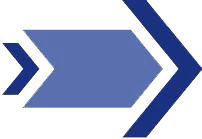 Доля молодых педагогов: 2021 – 19 %, 2022 – 21,6 %
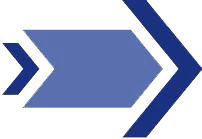 Доля педагогов, достигших пенсионного возраста: 2021 – 23,8%, 2022 – 27%
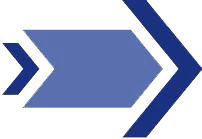 Доля педагогов, сопровождаемых методистами, включенными в региональный методический актив: 2022 – более 30%
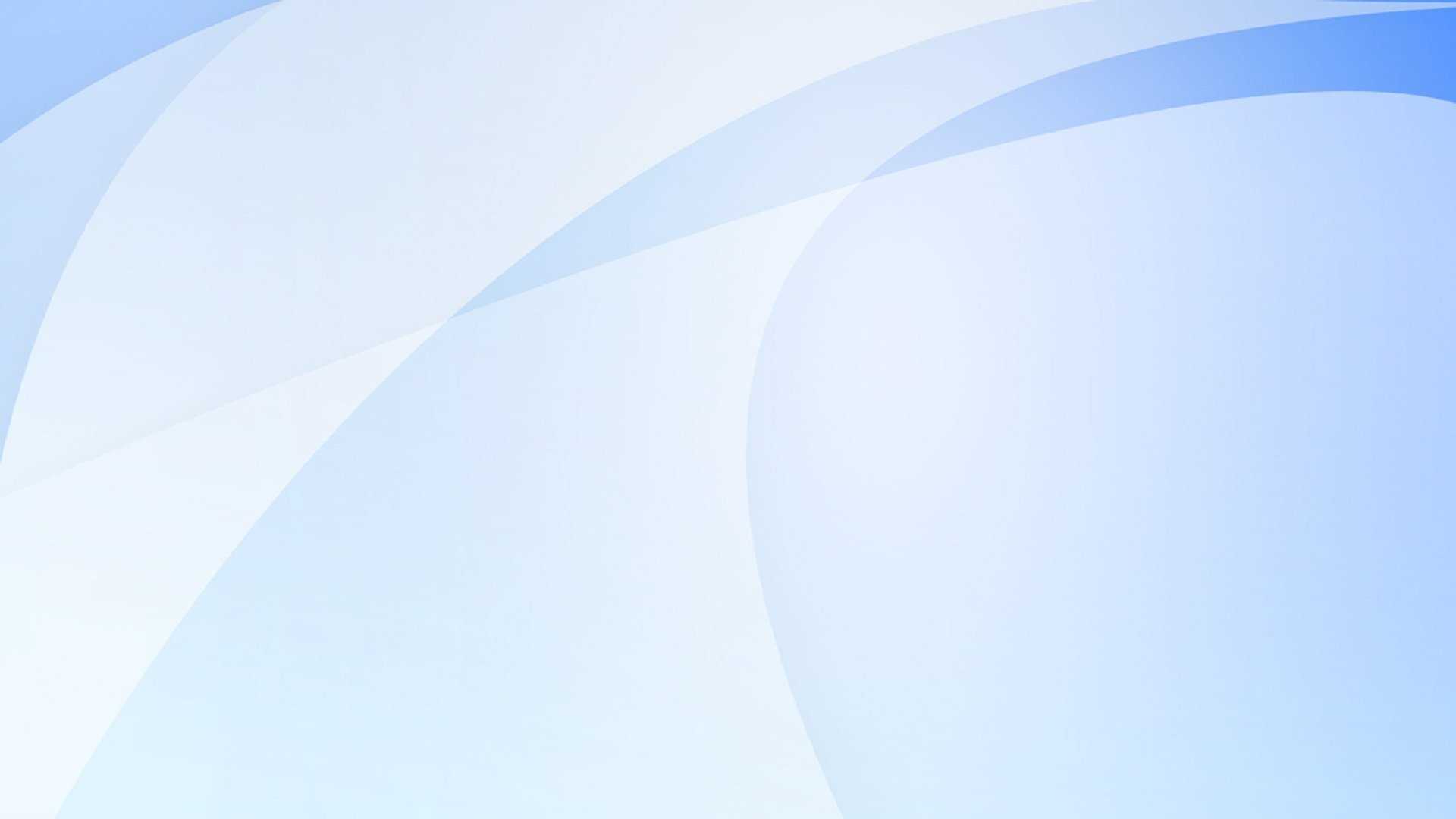 Задачи направления «Учитель»
обеспечение соответствия среды профессиональной подготовки условиям, в которых развивается современная школа, и дальнейшему развитию единой системы непрерывного педагогического  образования;

продвижение современных форматов научно-методического сопровождения  (наставничество, супервизия, ИОМ, РМА, СМО) с использованием лучших практик и имеющихся ресурсов;

создание условий профессионального развития в связи с задачами образовательной организации, в том числе на основании диагностики уровня профессиональных компетенций.
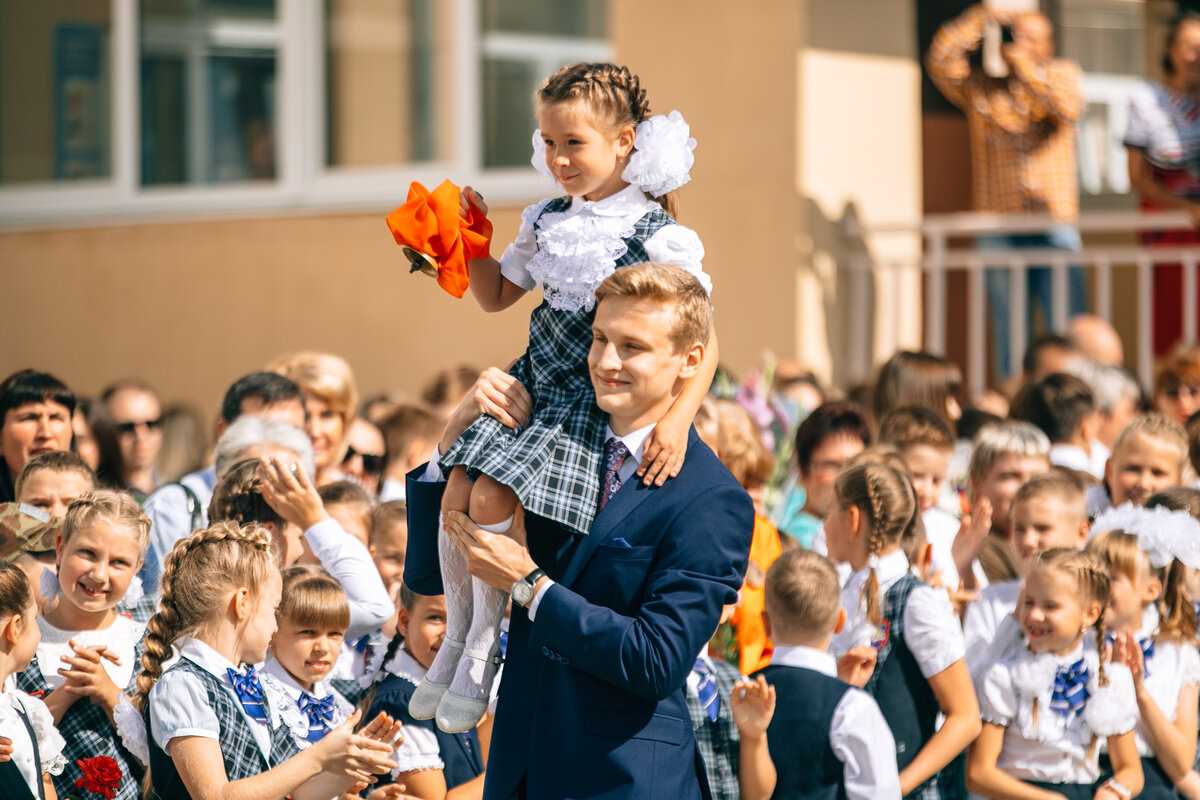 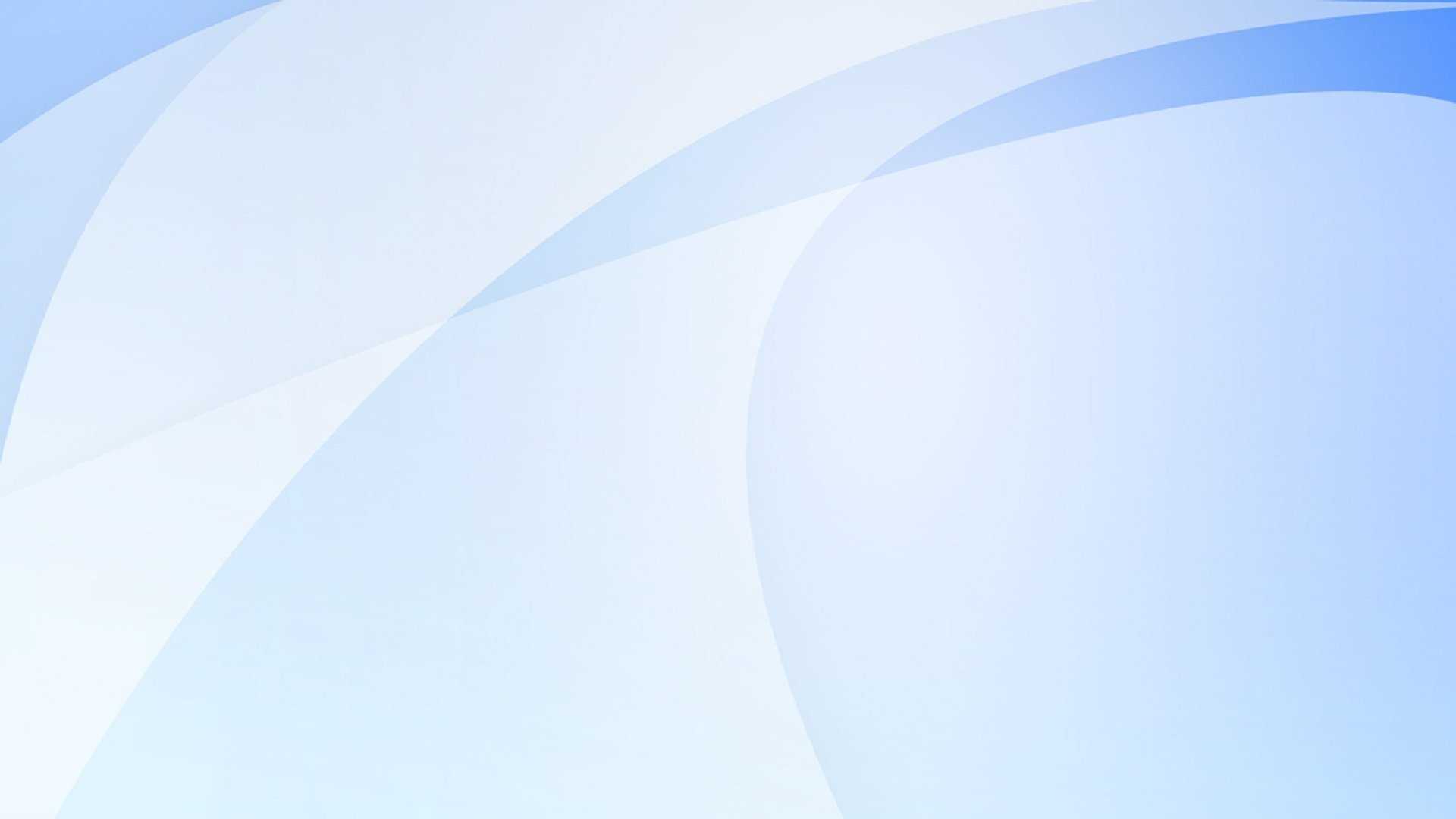 С НОВЫМ УЧЕБНЫМ ГОДОМ!
«Никогда не следует сомневаться в том, что несколько преданных своему делу людей способны изменить мир»
Маргарет Мид